Technology Today, Technology Tomorrow:Might Learning Evolutions lead to Learning Revolutions?
Curtis J. Bonk, Professor, Indiana University
cjbonk@indiana.edu 
http://curtbonk.com/
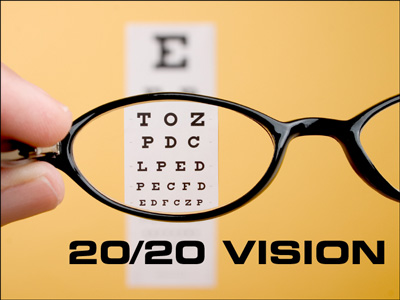 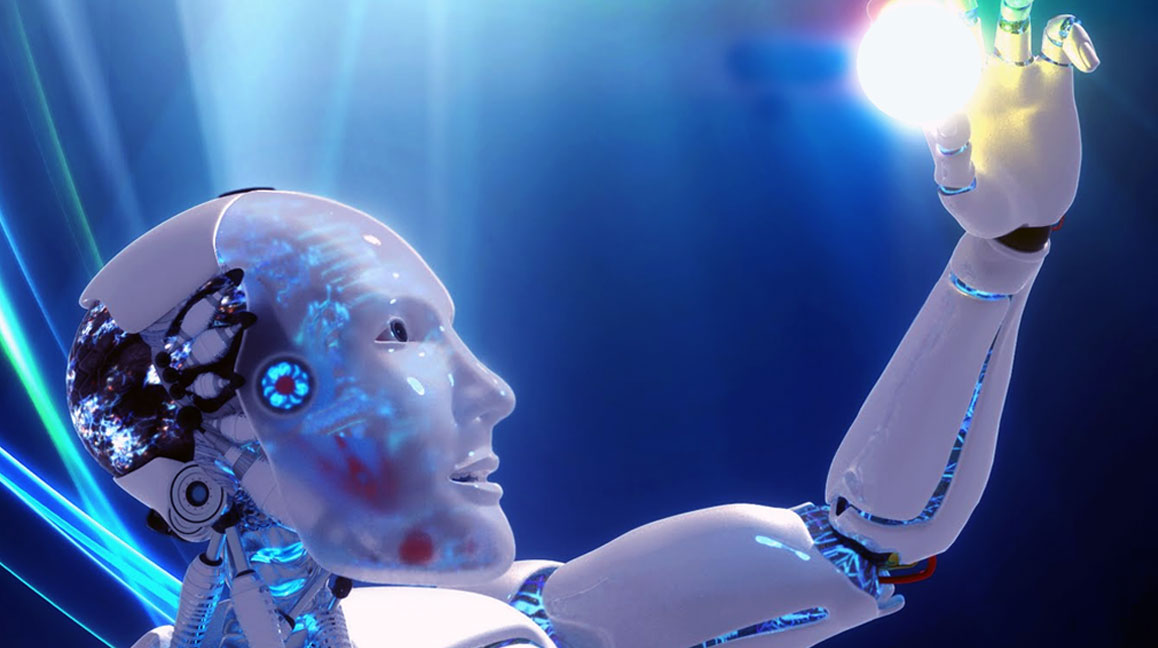 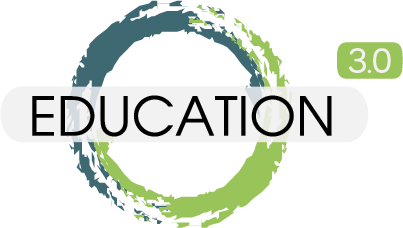 Opening Activity #1:Type Answer in the Chat Window: What is your favorite type of learning technology today…?
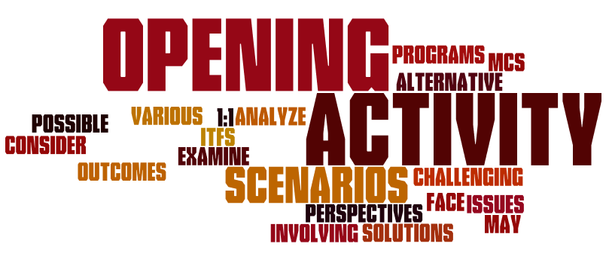 Opening Activity #2:Type Answer in the Chat Window: What is the technology that you think will most impact learning 10 years from now…
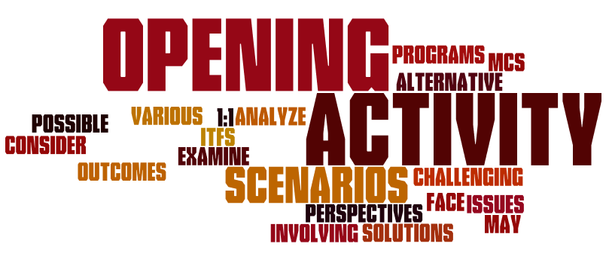 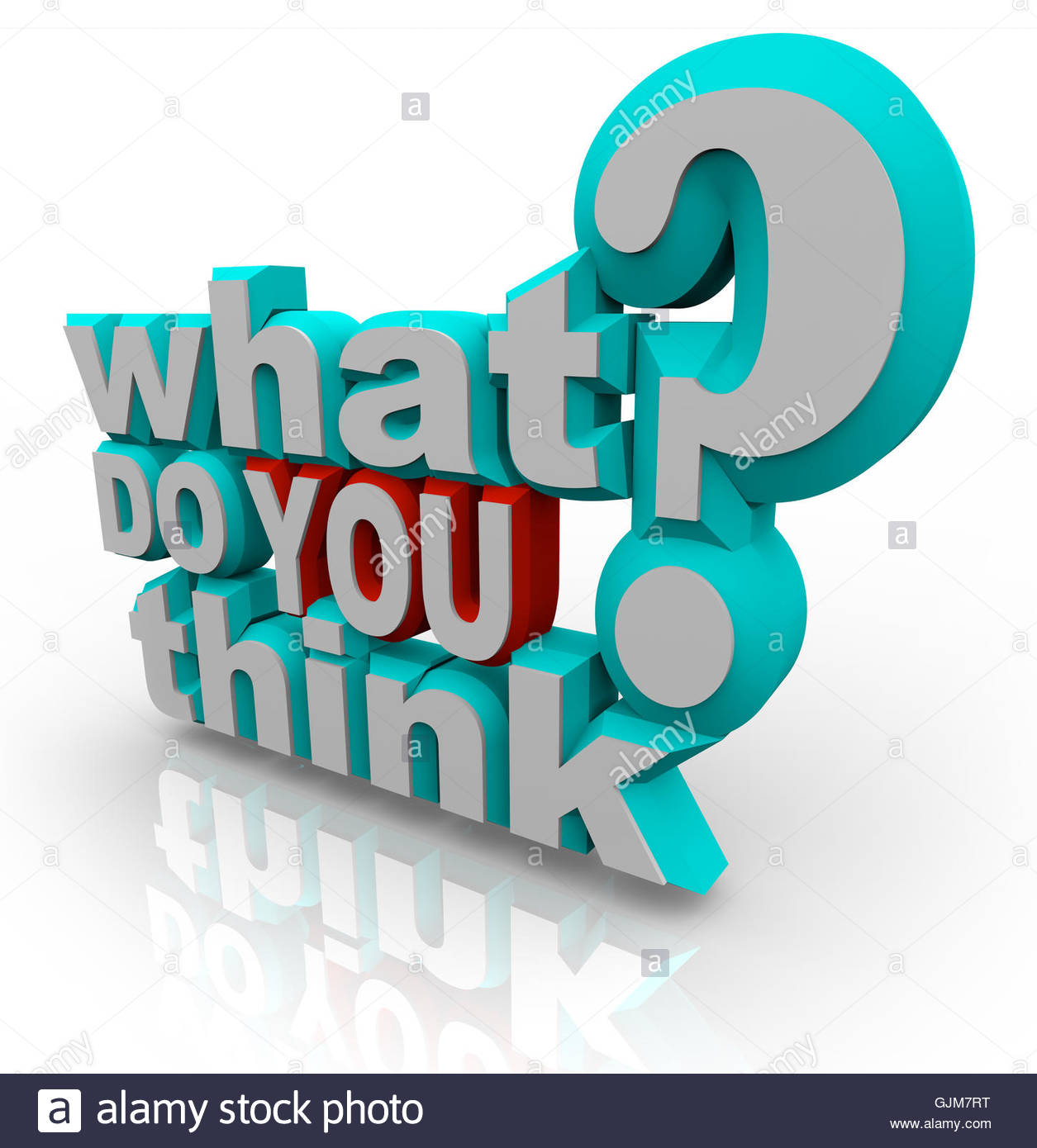 Polling Question #1:Are we in the midst of a: A. Learning Evolution or B. Learning Revolution…C. Neither
Talk Overview
Pandemic Pondering
Technology Yesterday
Education 20/20
Technology Today
30 ways learning is changing…
5. Technology Trends of Tomorrow
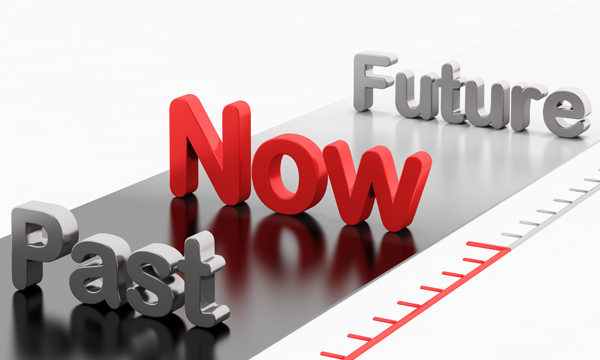 July 30, 2020Part 1: Pandemic PonderingDisruptive Ecology:The New Normal of Education in Post COVID-19
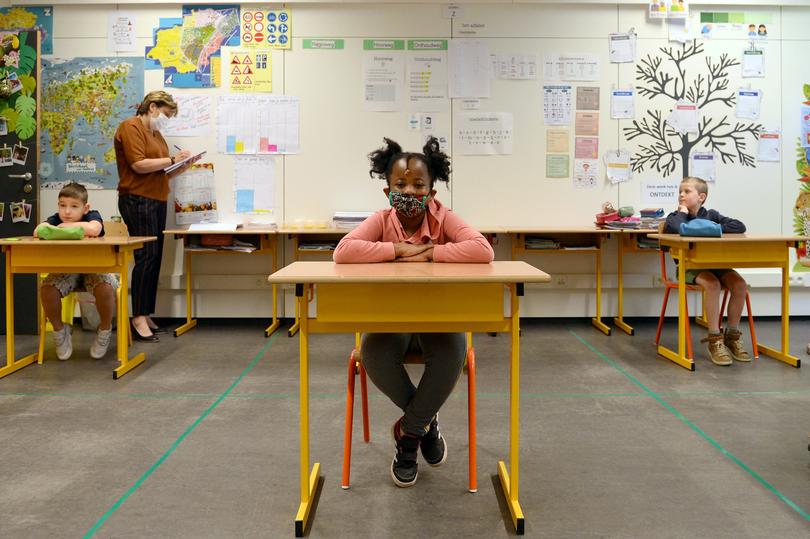 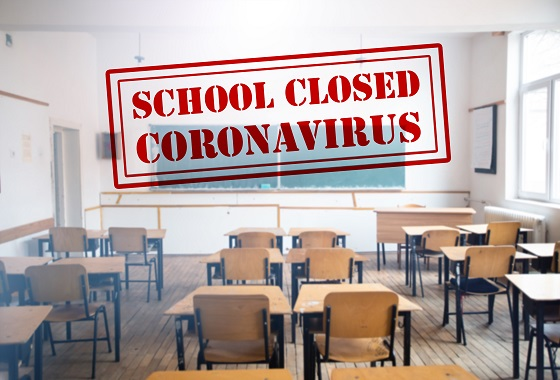 August 6, 2020Millions of Americans Have Lost Jobs in the Pandemic—And Robots and AI Are Replacing Them Faster Than EverAlana Semuels, Timehttps://time.com/5876604/machines-jobs-coronavirus/
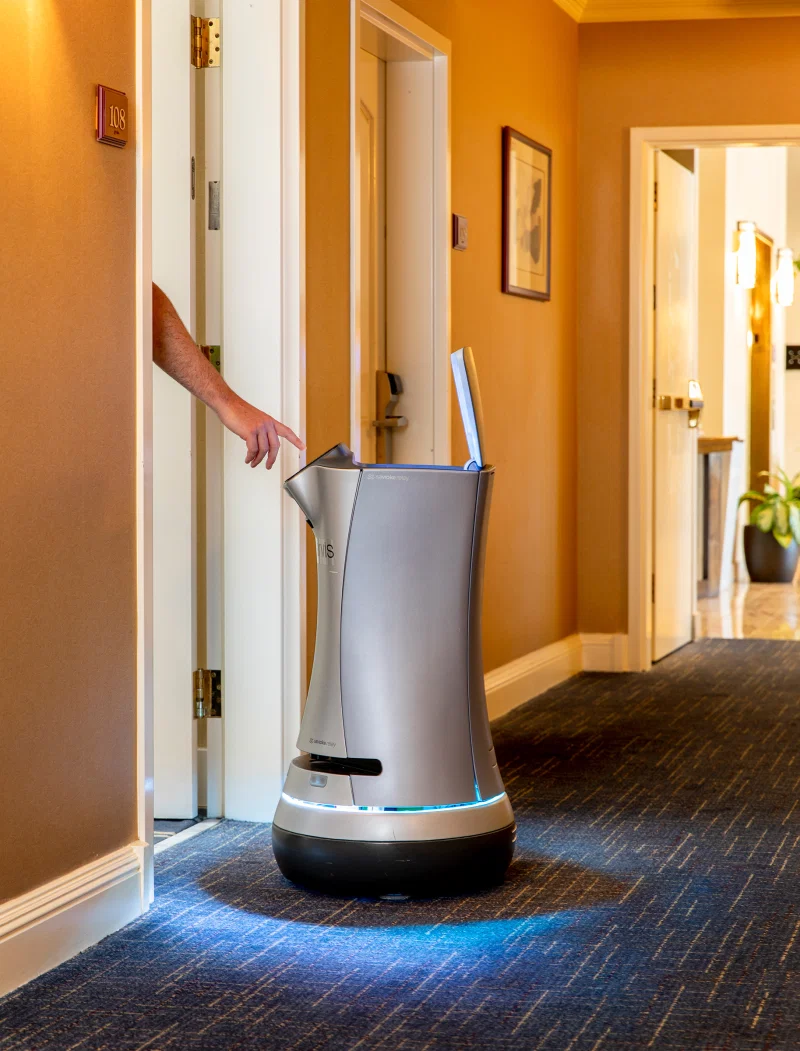 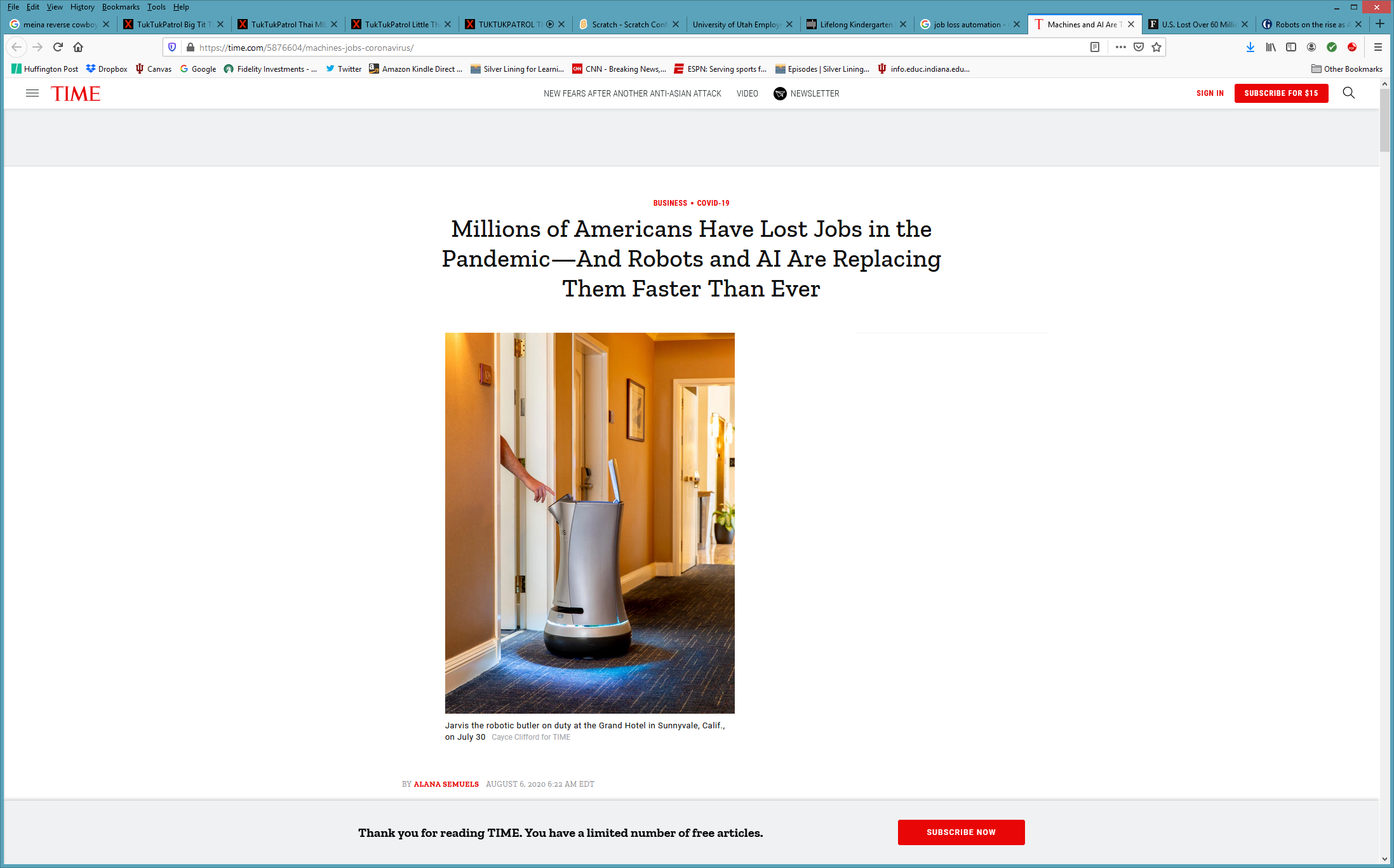 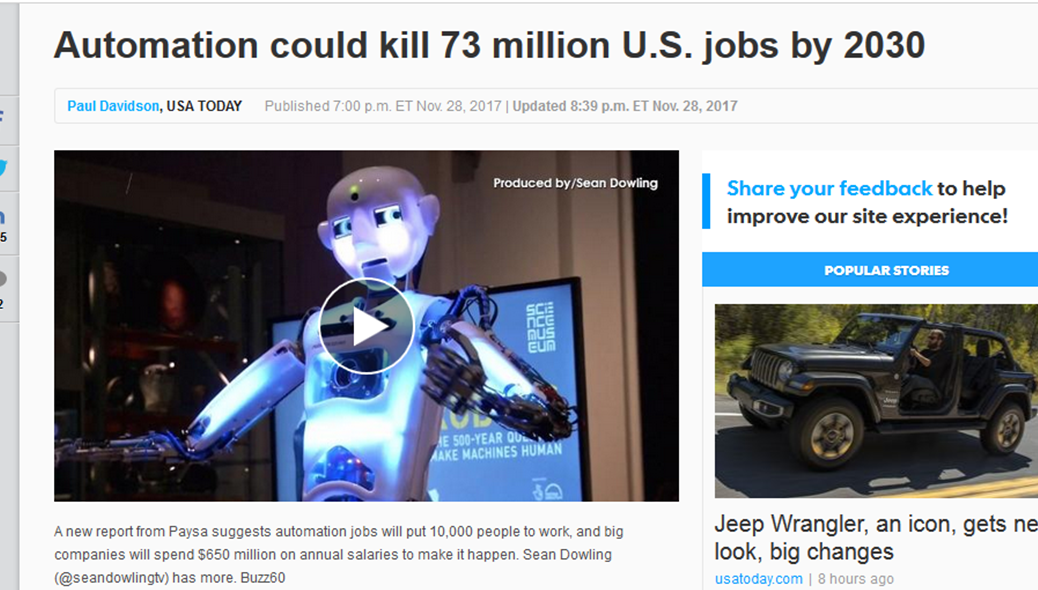 Jarvis the robotic butler on duty at the Grand Hotel in Sunnyvale, Calif., on July 30
October 27, 2020U.S. Lost Over 60 Million Jobs—Now Robots, Tech And Artificial Intelligence Will Take Millions MoreJack Kelly, Forbeshttps://www.forbes.com/sites/jackkelly/2020/10/27/us-lost-over-60-million-jobs-now-robots-tech-and-artificial-intelligence-will-take-millions-more/?sh=2ddf5f951a52 Video (1:20): http://curtbonk.com/automation.htmlVideo (1:20): http://curtbonk.com/automation2.html
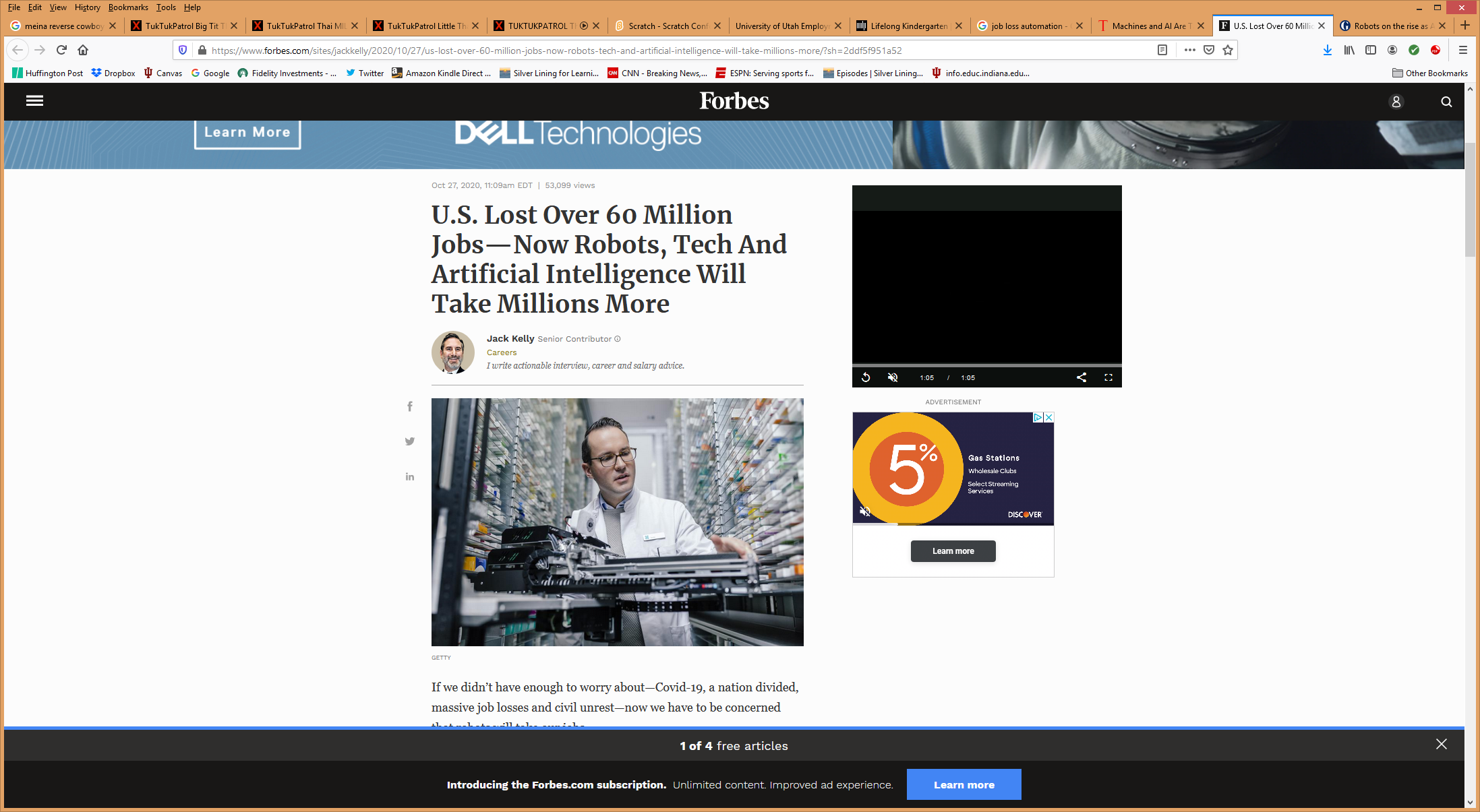 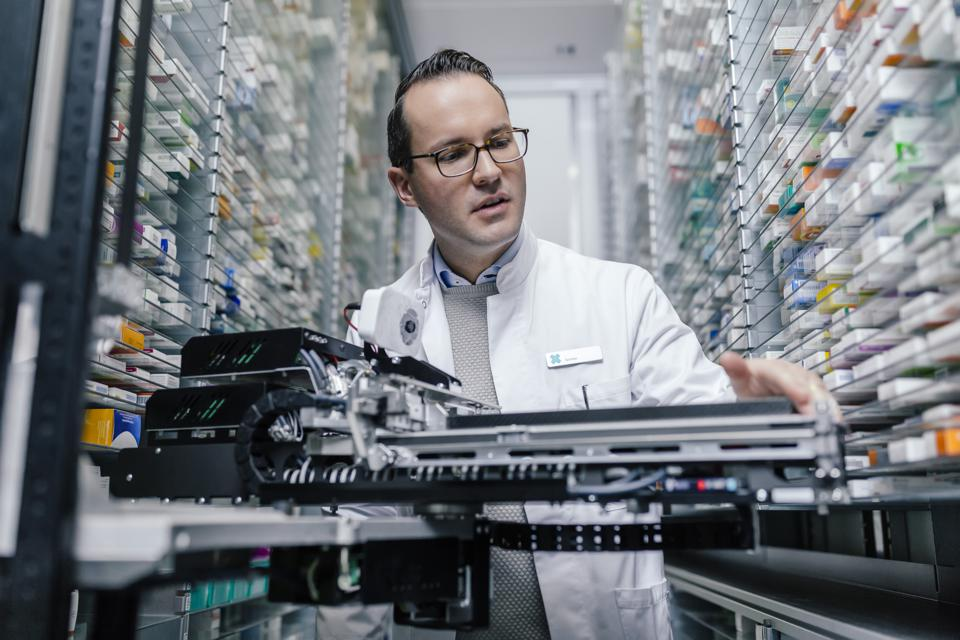 November 27, 2020Robots on the rise as Americans experience record job losses amid pandemicLauran Arantani, The Guardianhttps://www.theguardian.com/technology/2020/nov/27/robots-replacing-jobs-automation-unemployment-us
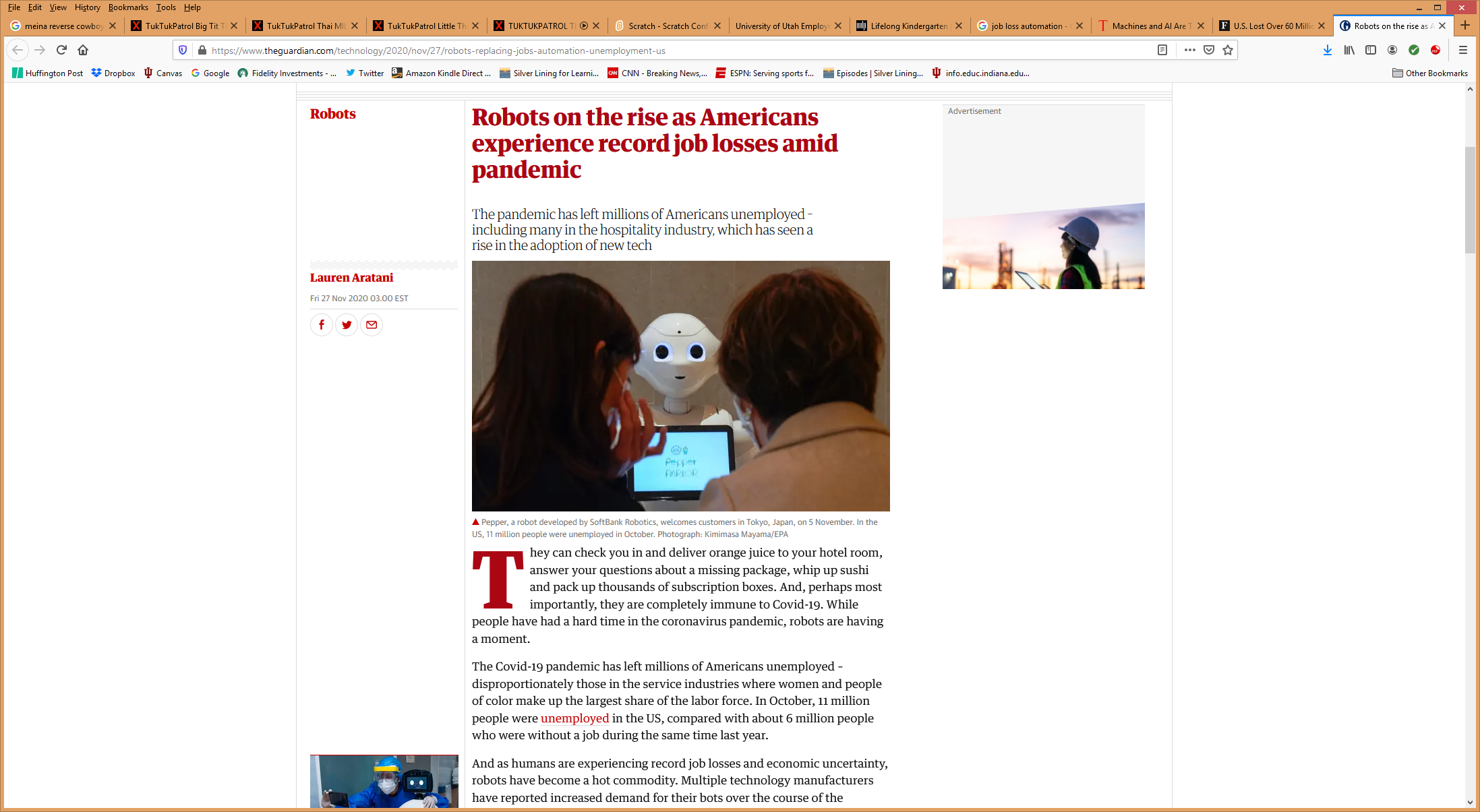 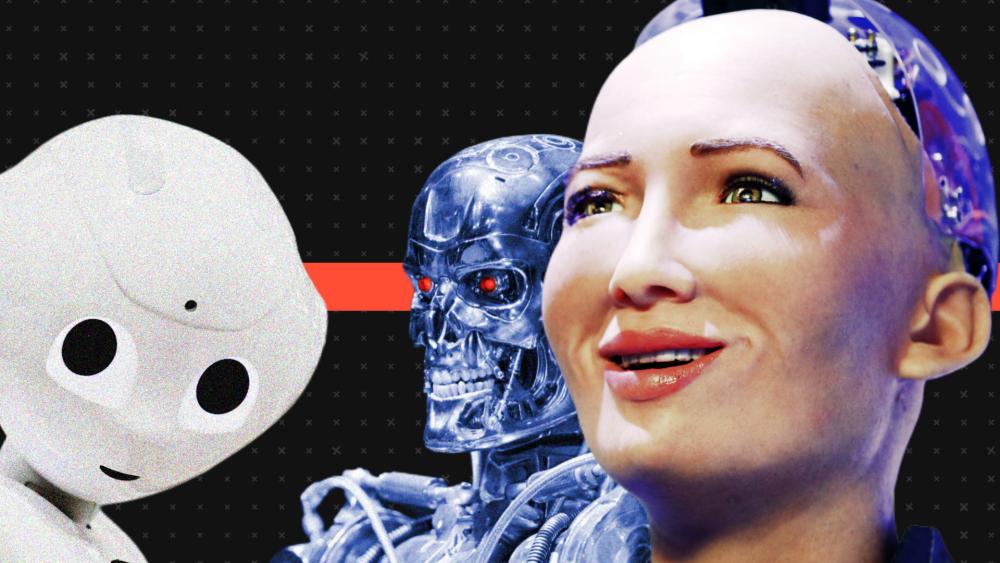 March 26, 2021100 million more children fail basic reading skills because of COVID-19UN Newshttps://news.un.org/en/story/2021/03/1088392
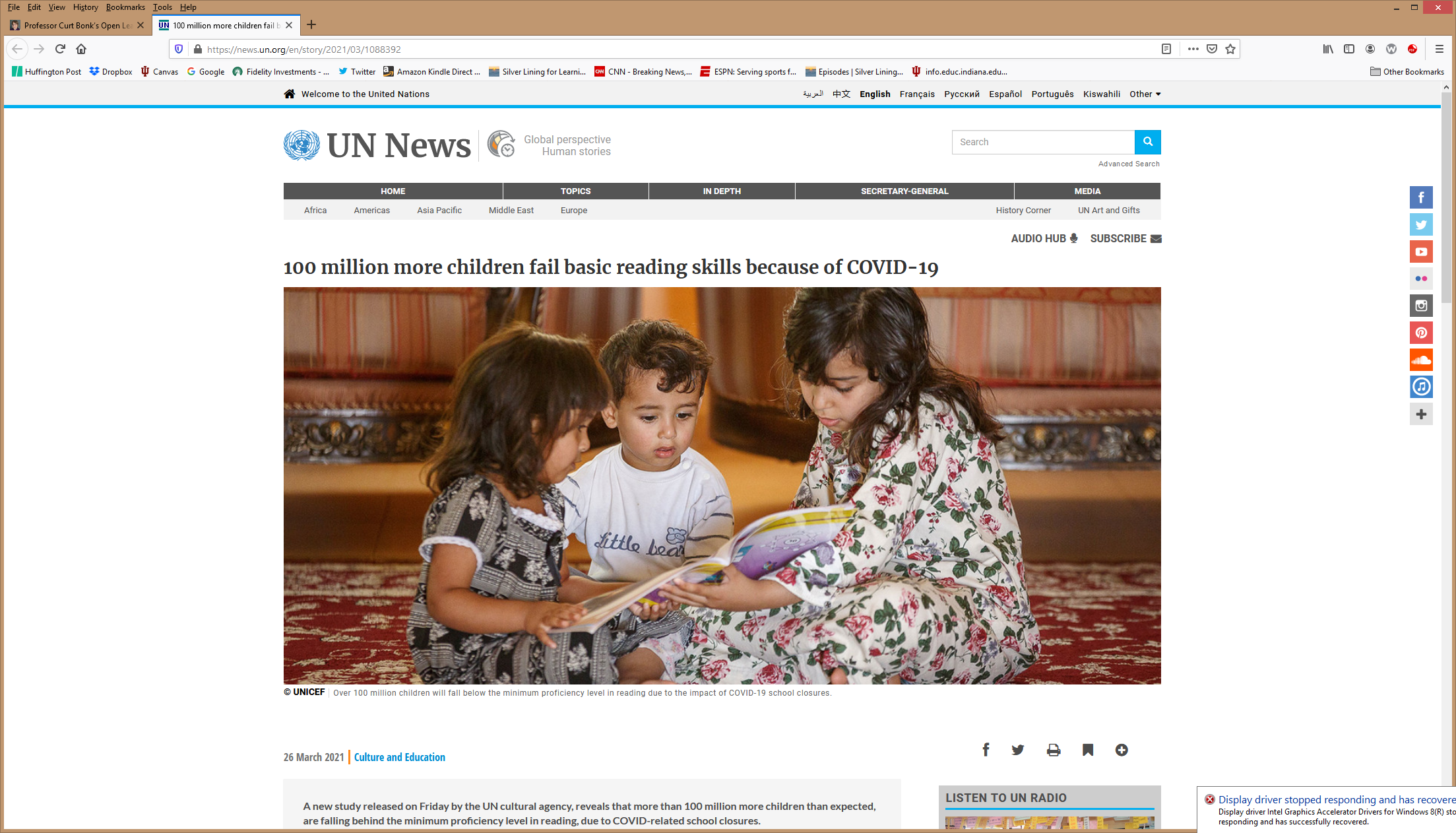 July 1, 2021Online or in-person? Gen Z and millennials find digital life more memorable, study showsKate Mabus, USA Todayhttps://www.usatoday.com/story/news/nation/2021/07/01/generation-z-millennial-survey-shows-digital-life-more-memorable/7783597002/
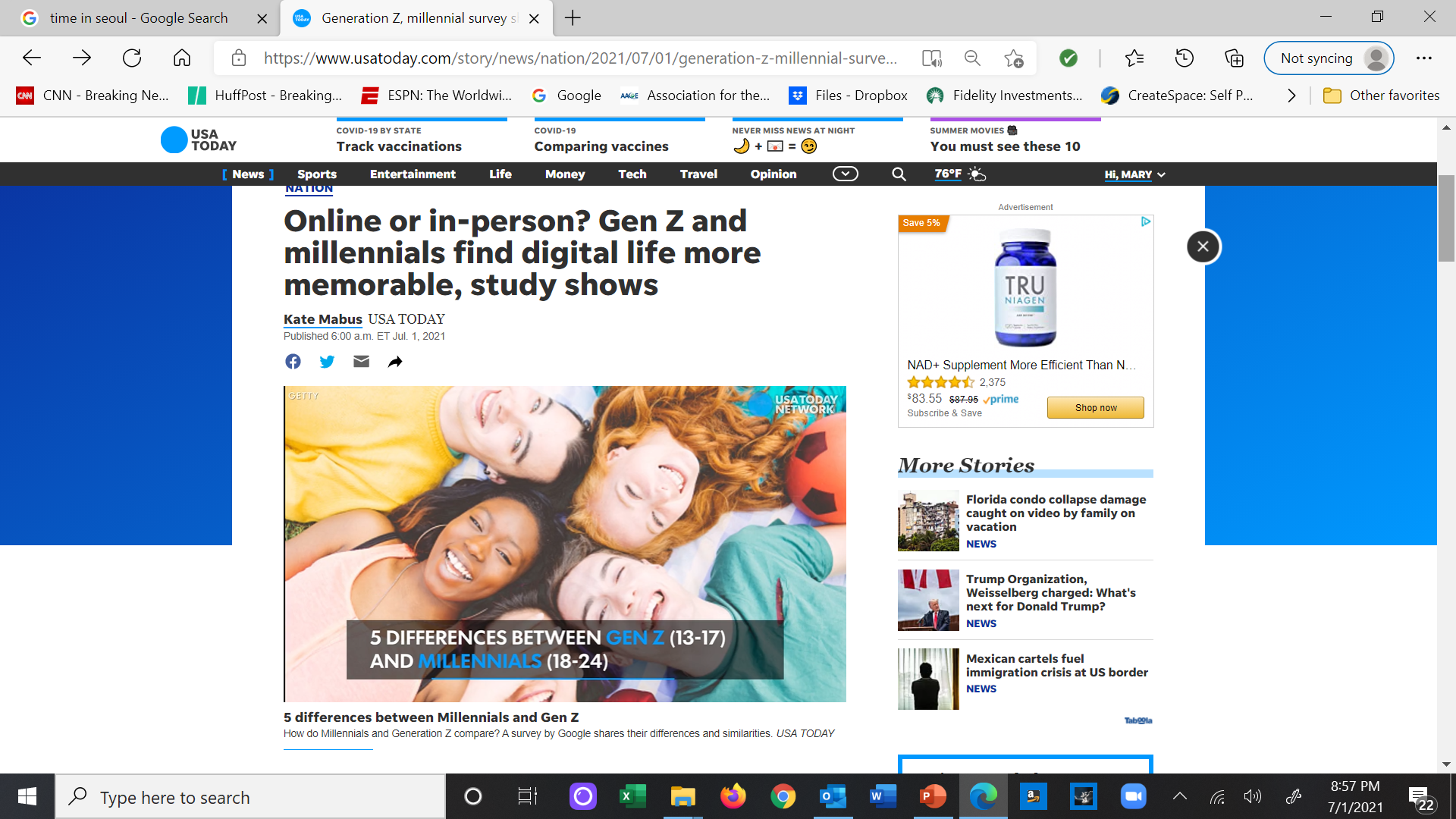 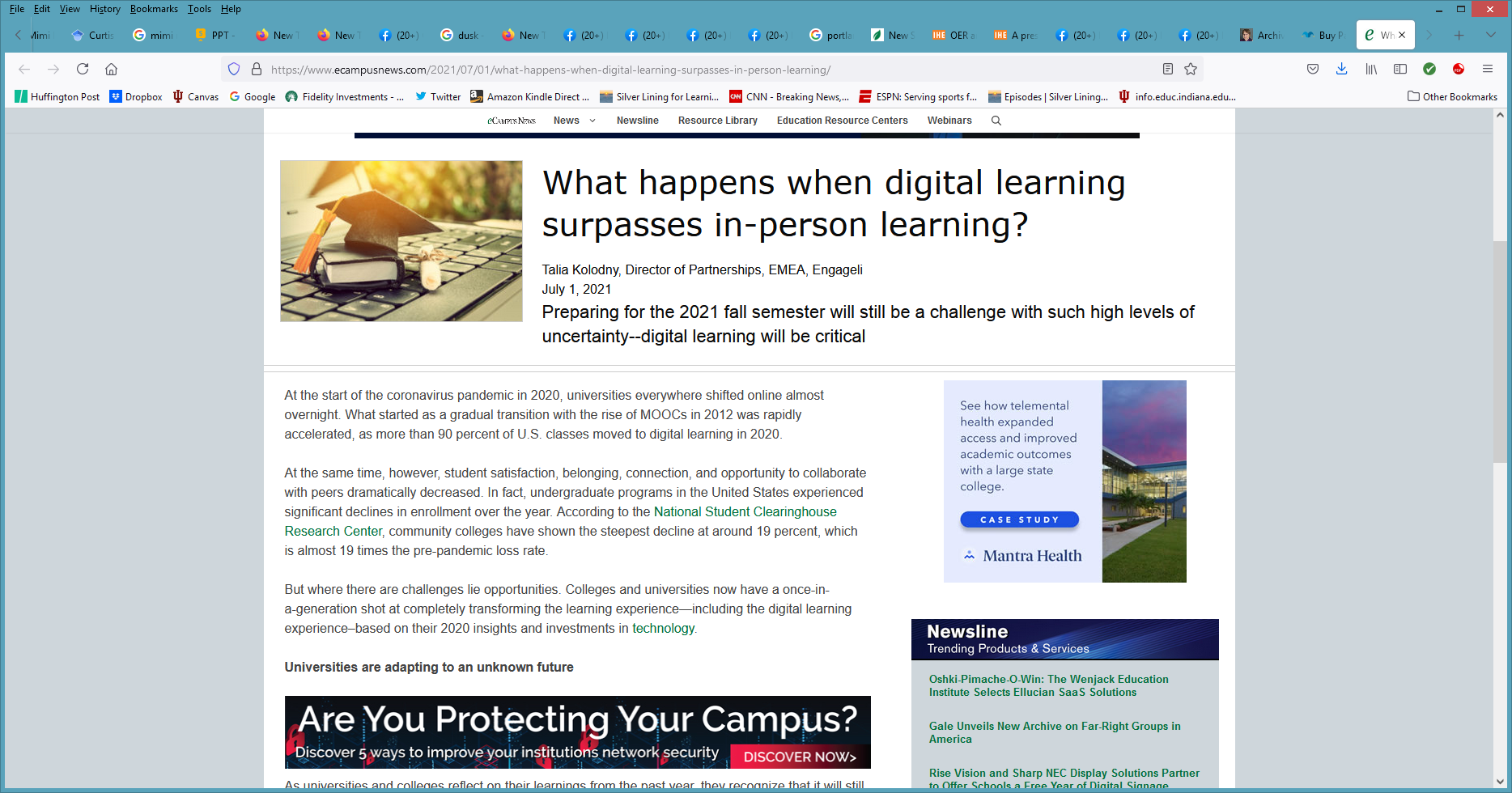 If there is one thing the pandemic is teaching us, it’s that deep human connections are essential for student and instructor wellbeing and for impactful education. As we move into a hybrid future, technology should not (and cannot!) replace human relationships and communications–it should enhance, enable, and enrich them.
June 2, 2021A Pandemic Silver Lining? More People Are Talking About Teaching Beckie Supiano, The Chronicle of Higher Educationhttps://www.chronicle.com/article/a-pandemic-silver-lining-more-people-are-talking-about-teaching
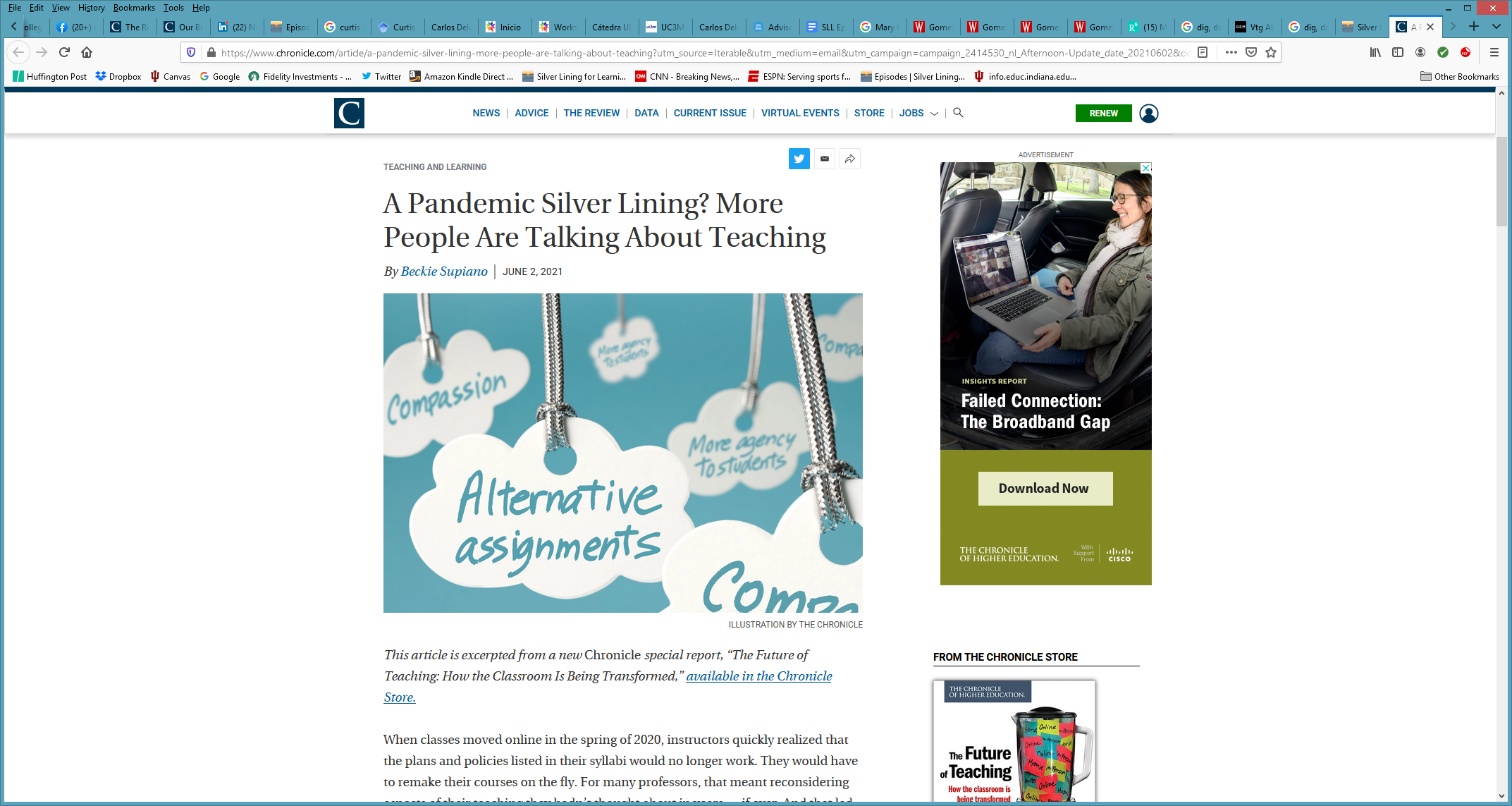 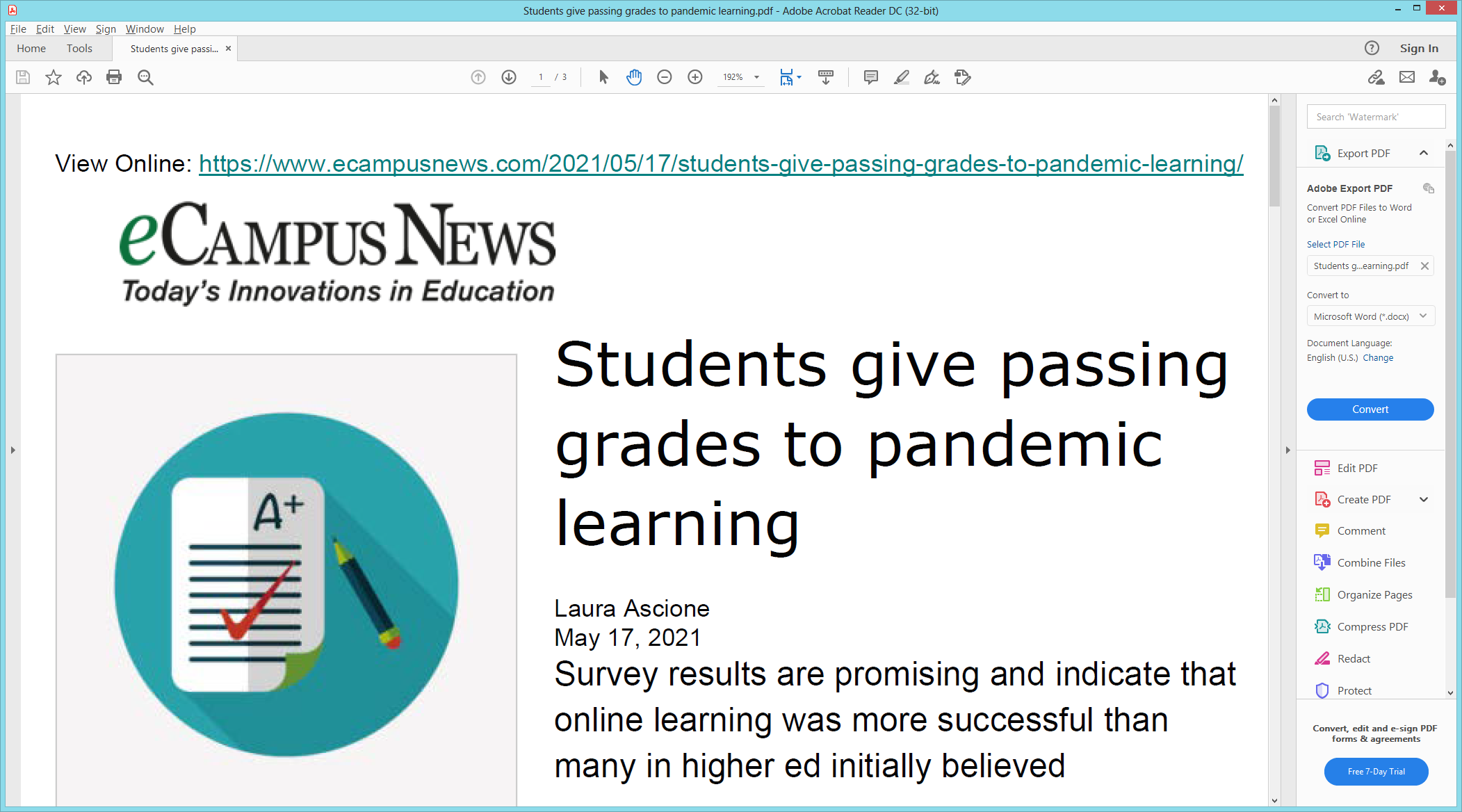 July 12, 2021Indiana suing virtual charter schools accused of defrauding the state for more than $150MArika Herron, Indianapolis Starhttps://www.indystar.com/story/news/education/2021/07/12/indiana-virtual-charter-schools-state-suing-more-than-150-million/7938215002/
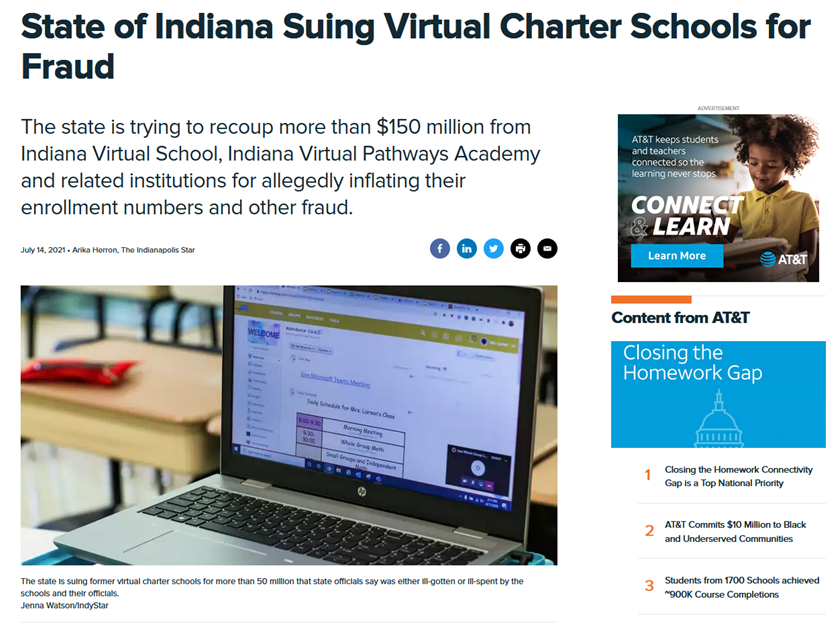 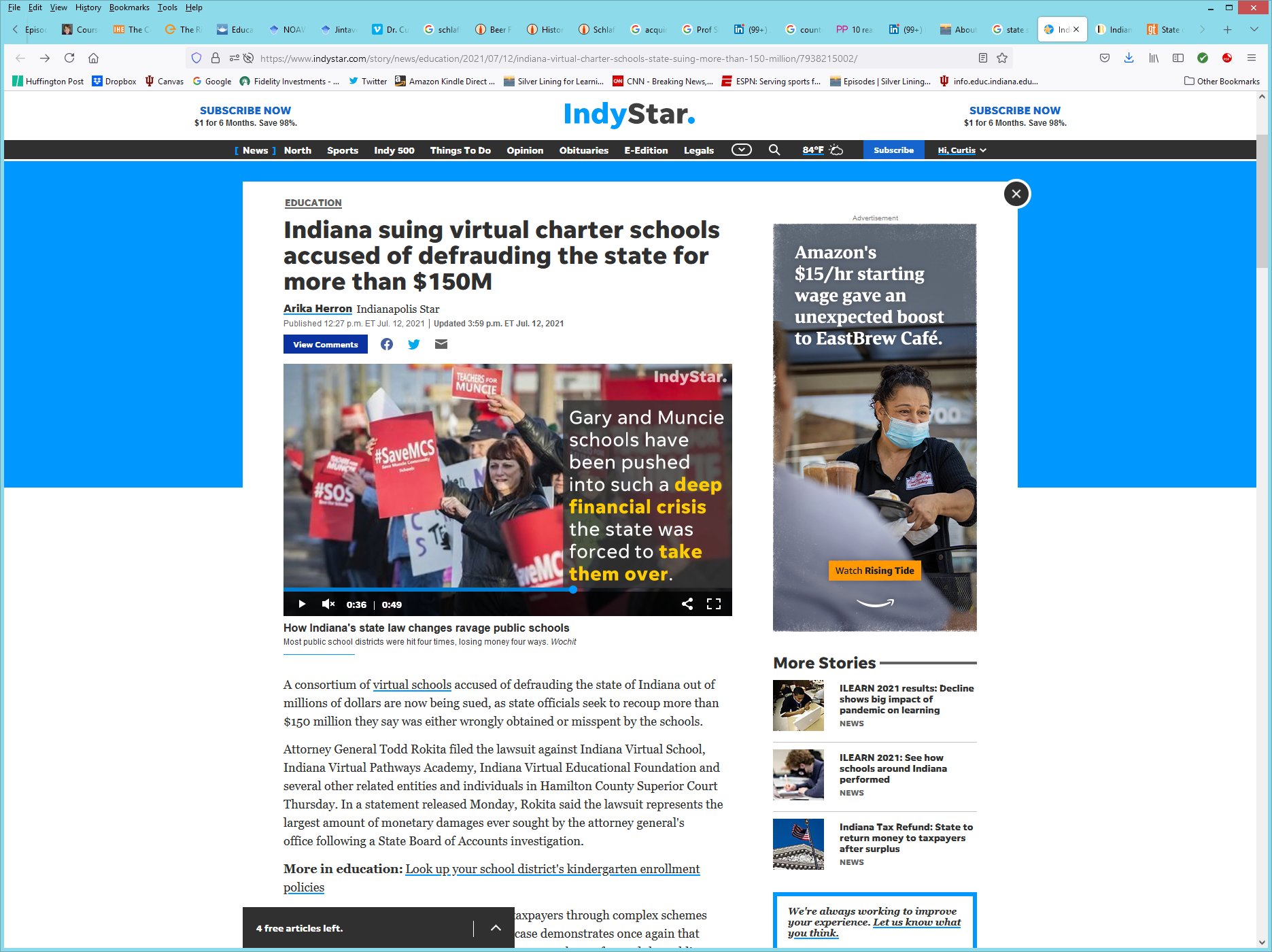 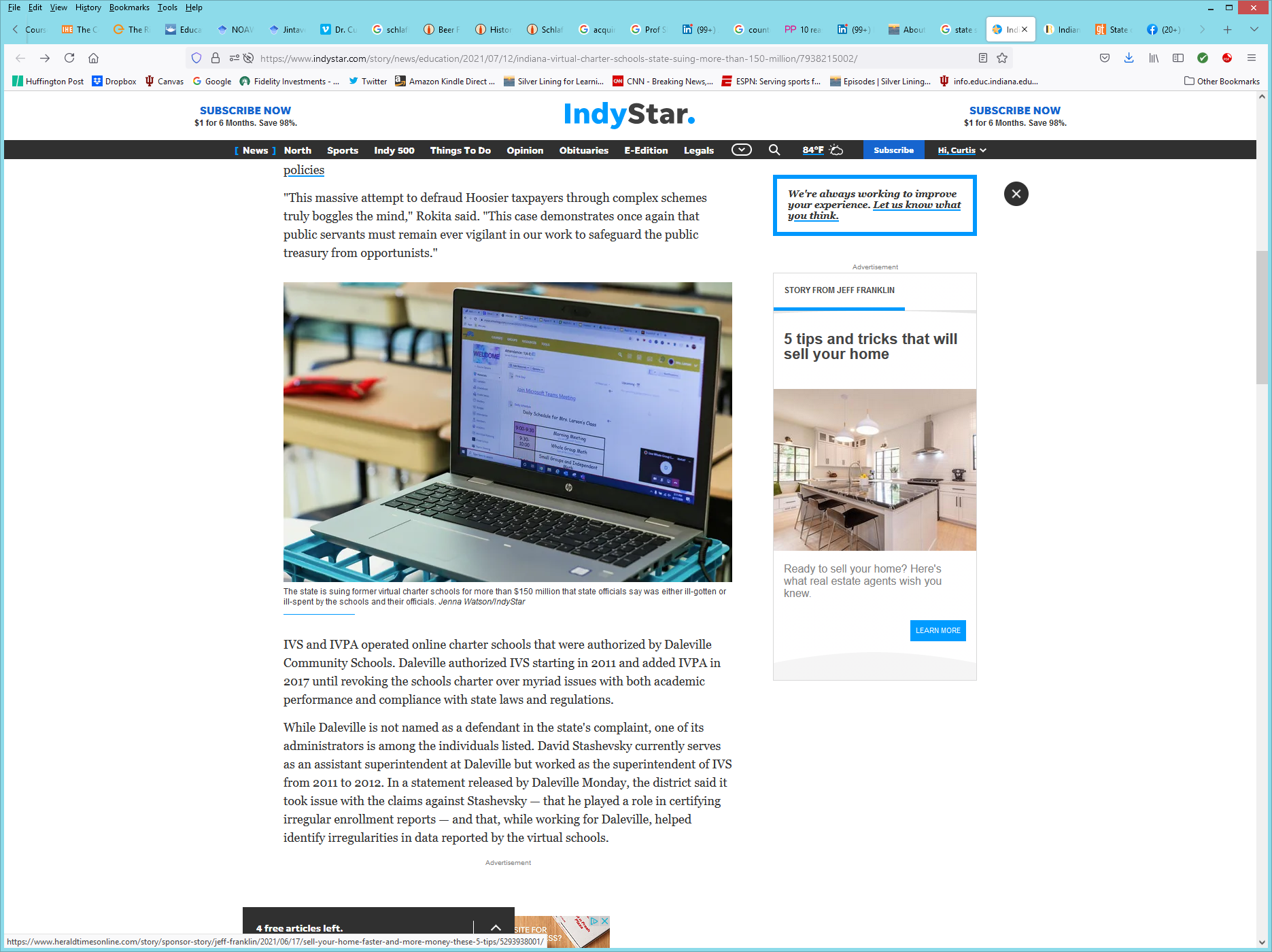 February 26, 2021Ever have 'Zoom fatigue?' These are the causes and how to fix them, researchers sayBrett Molina, USA Todayhttps://www.usatoday.com/story/tech/2021/02/26/zoom-fatigue-causes-and-how-to-fix/6831569002/
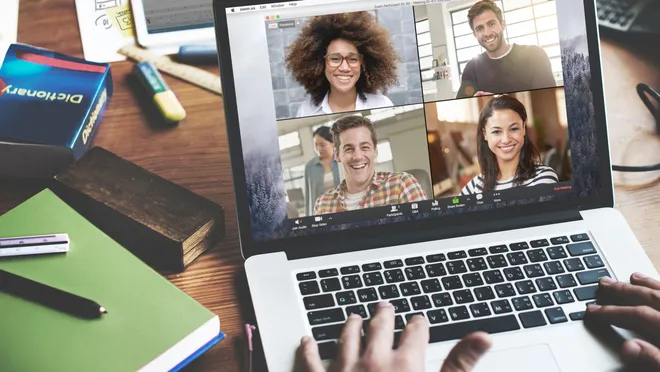 June 11, 2021Why I Will Miss Zoom Teaching Samuel Abrams, The Chronicle of Higher Educationhttps://www.chronicle.com/article/why-i-will-miss-zoom-teaching
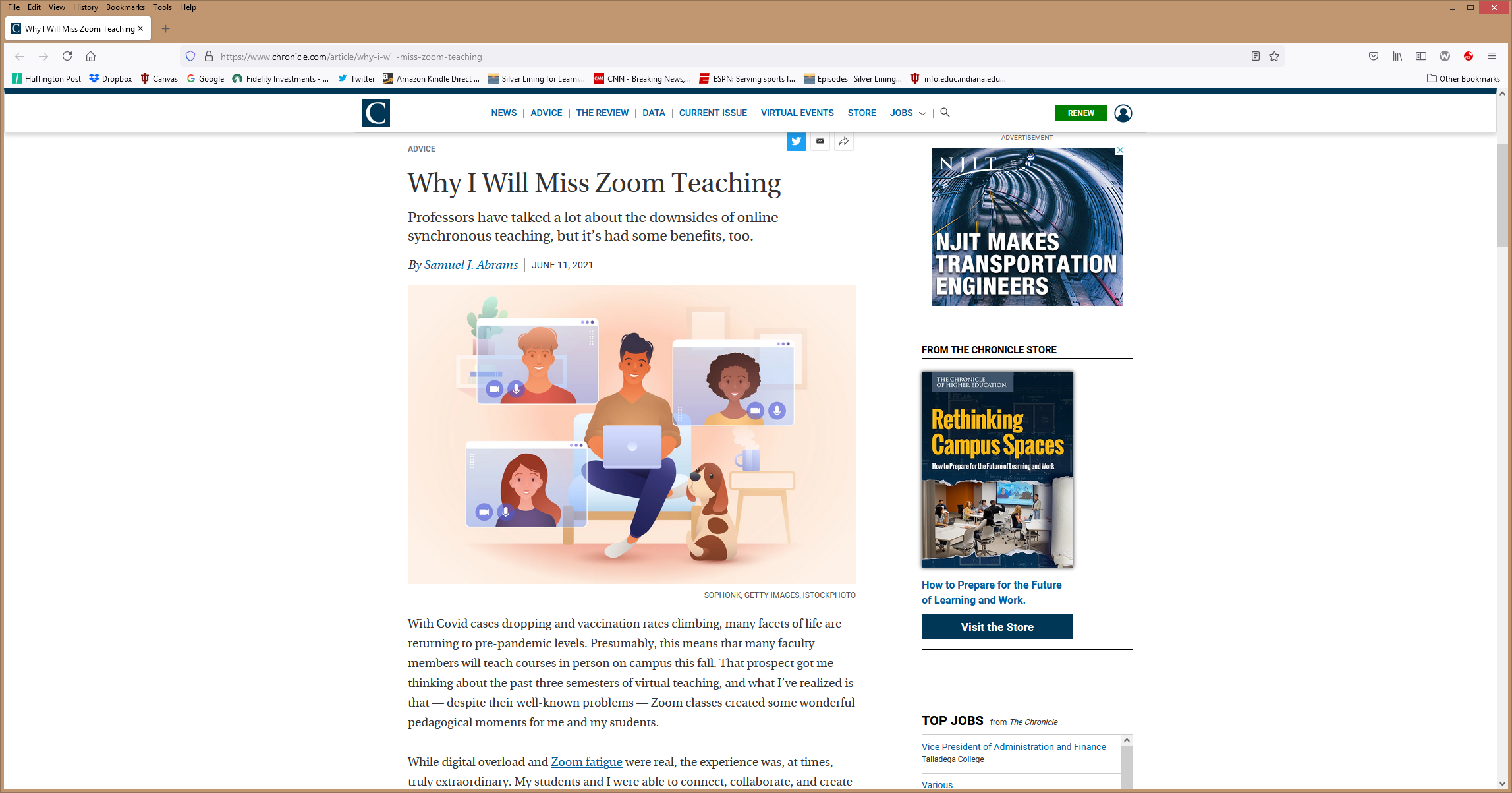 March 8, 2021As Many Parents Fret Over Remote Learning, Some Find Their Kids Are ThrivingEva Tedfaye, MindShifthttps://www.kqed.org/mindshift/57480/as-many-parents-fret-over-remote-learning-some-find-their-kids-are-thriving
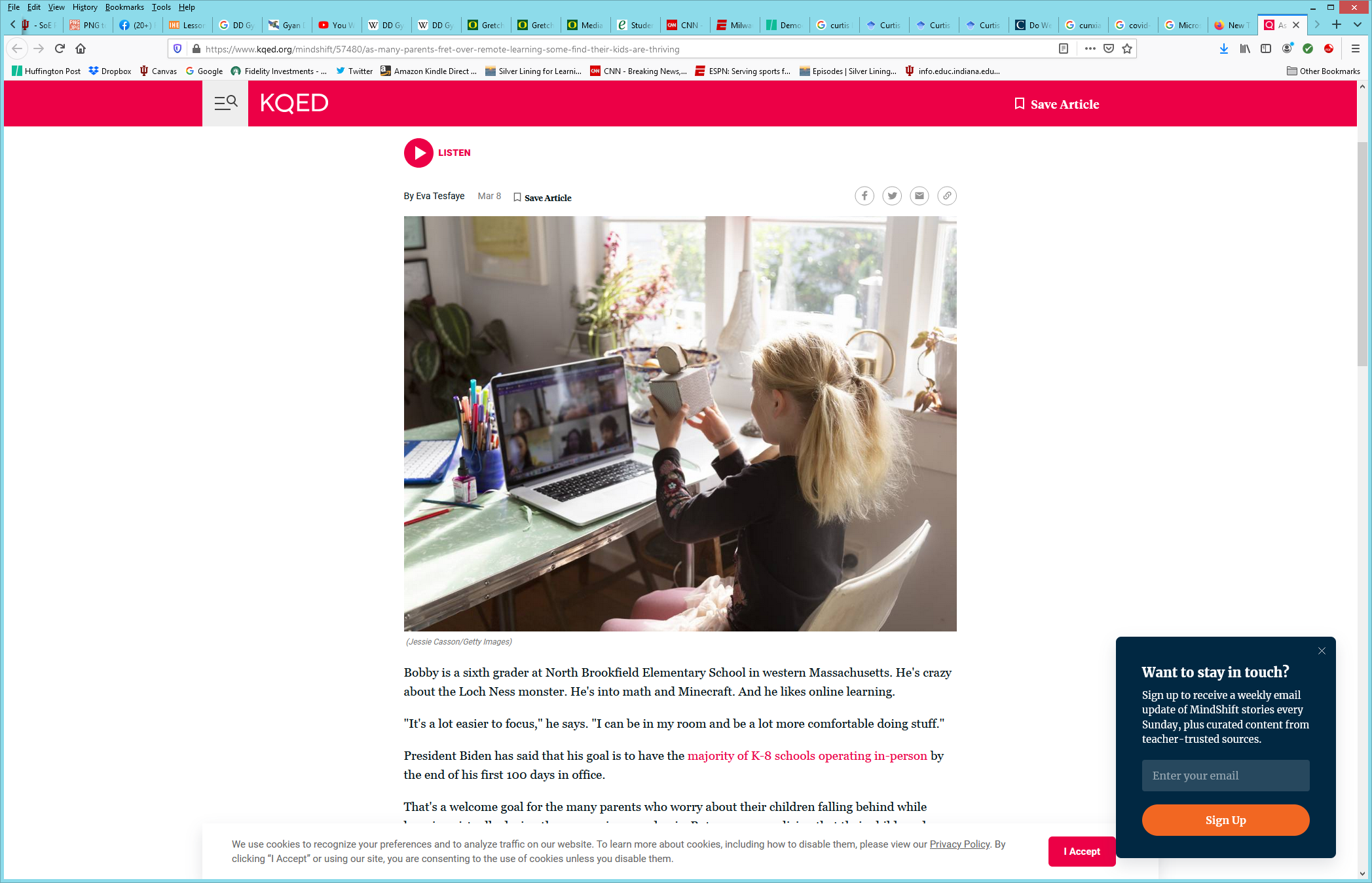 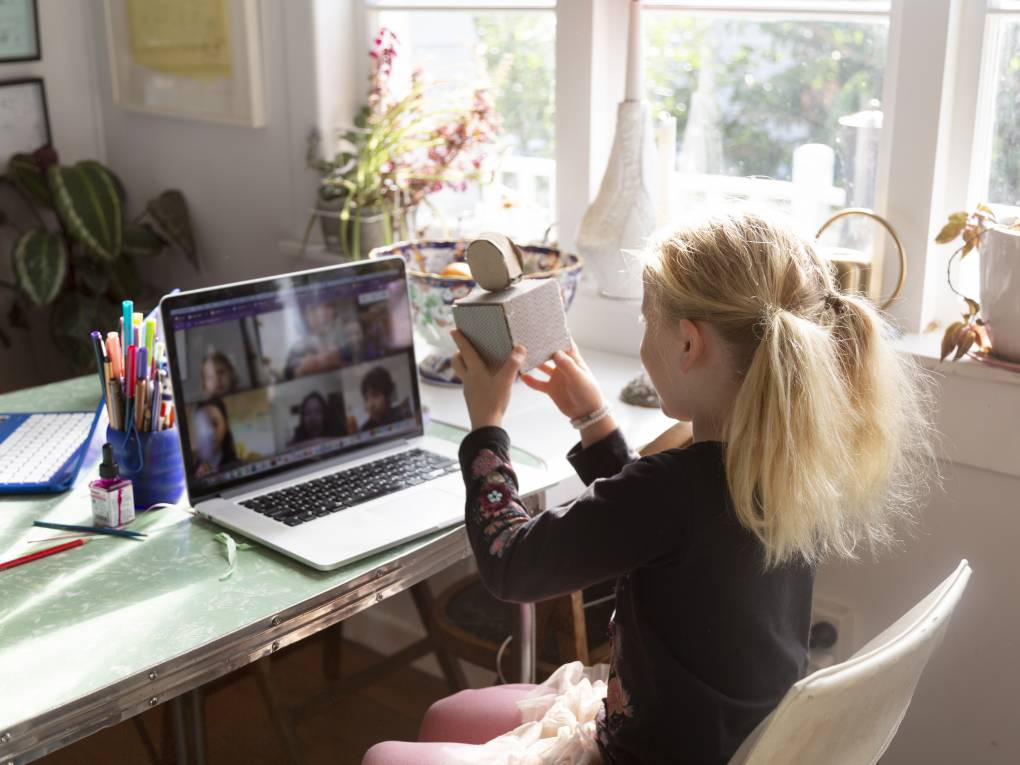 May 7, 2021Why some black teens thrived with remote schoolShaylah Brown, USA Todayhttps://www.usatoday.com/story/news/education/2021/05/07/how-black-students-new-jersey-excel-school-remote-learning/4973789001/
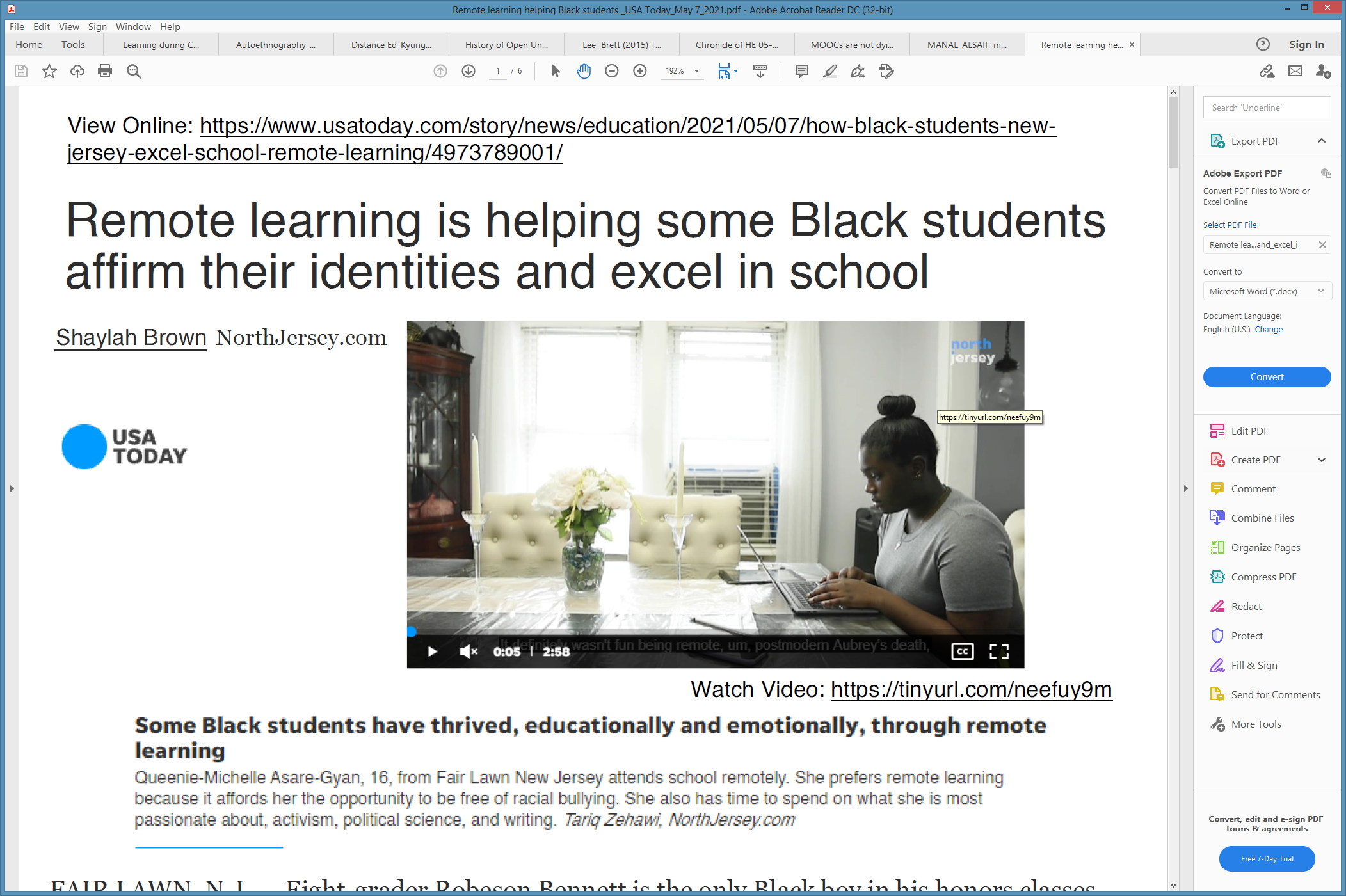 June 5, 2021After a tough year, schools are axing virtual learning. Some families want to stay online.Erin Richards, USA TodayVideo (1:27): NYC Mayor promised a return to normal for school systemhttp://curtbonk.com/usa4.htmlVideo (1:33) Students discuss what surprised them most hybrid learningshttp://curtbonk.com/usa3.htmlhttps://www.usatoday.com/story/news/education/2021/06/05/covid-online-school-in-person/7523002002/
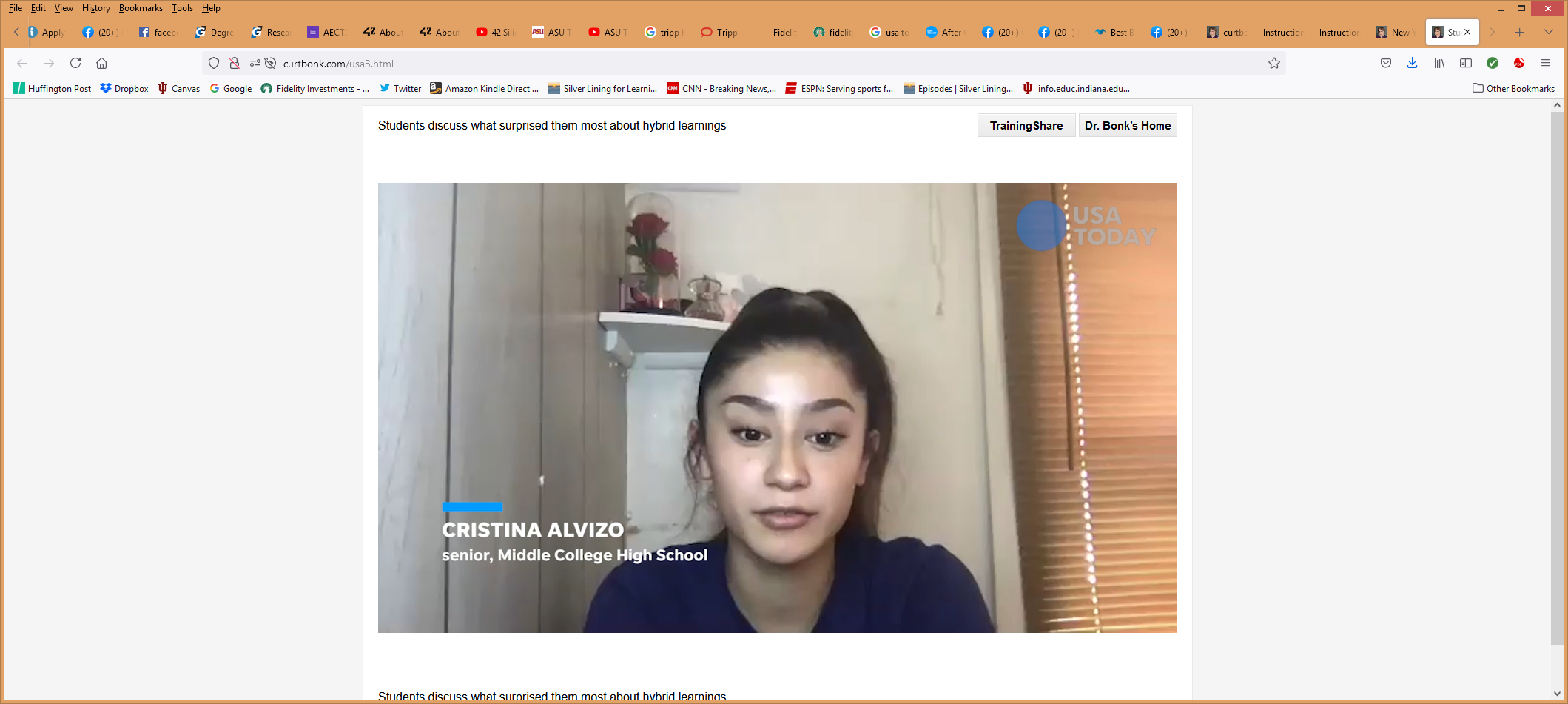 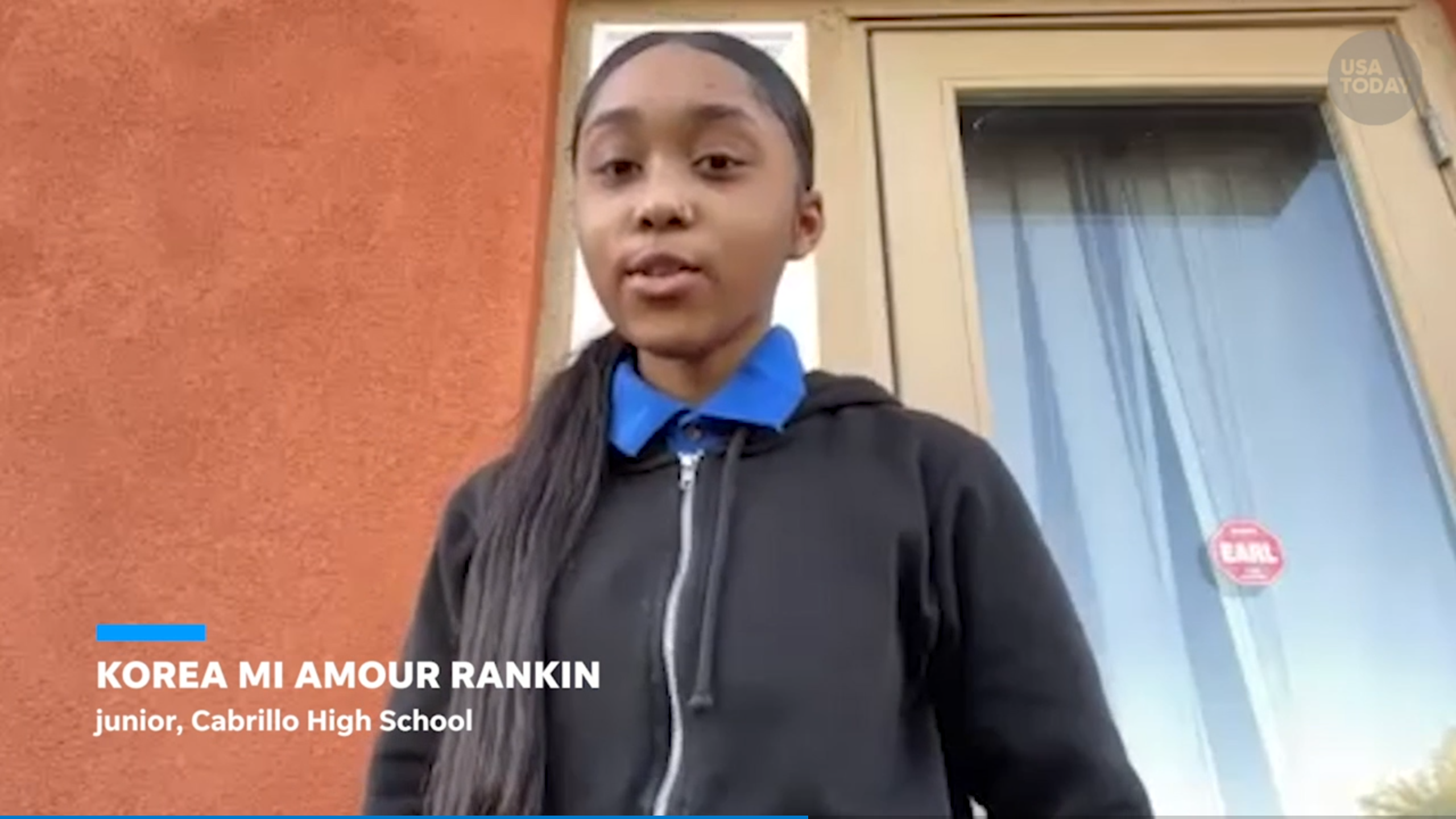 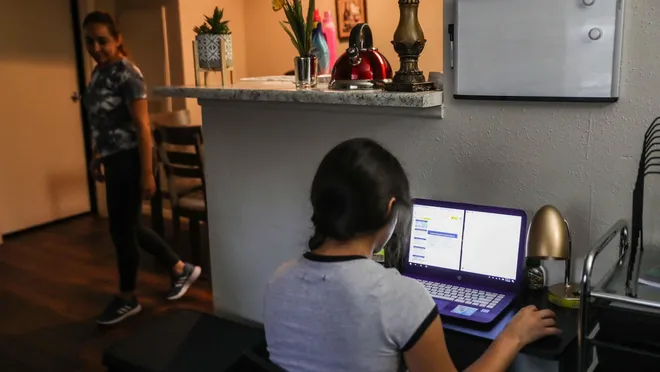 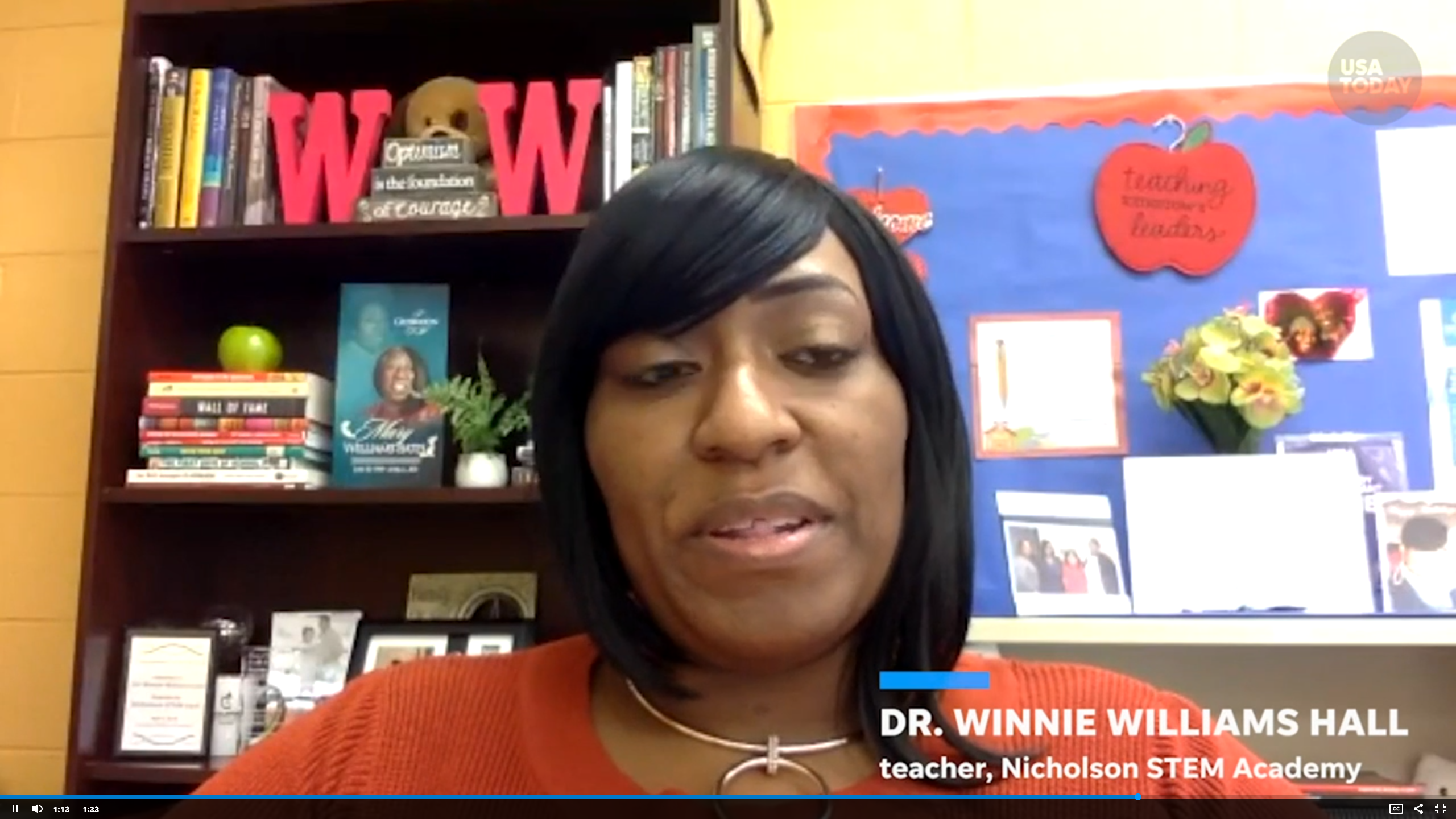 Part 2: Technology Yesterday
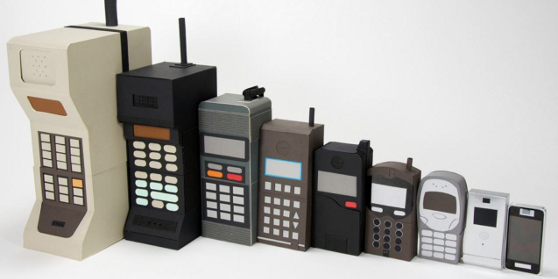 October 5, 2020Remote learning isn't new: Radio instruction in the 1937 polio epidemicKatherine A. Foss, The Conversationhttps://theconversation.com/amp/remote-learning-isnt-new-radio-instruction-in-the-1937-polio-epidemic-143797
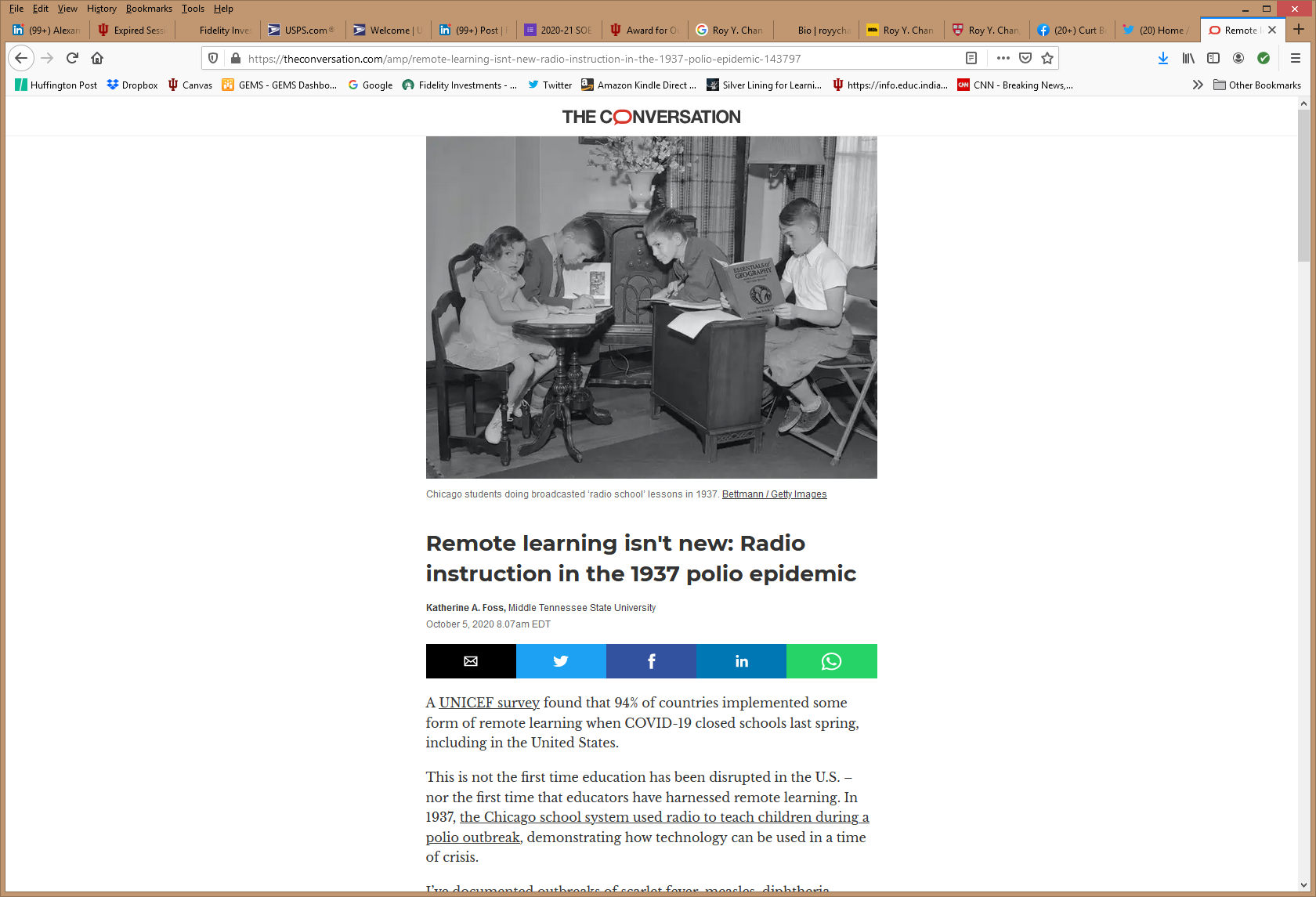 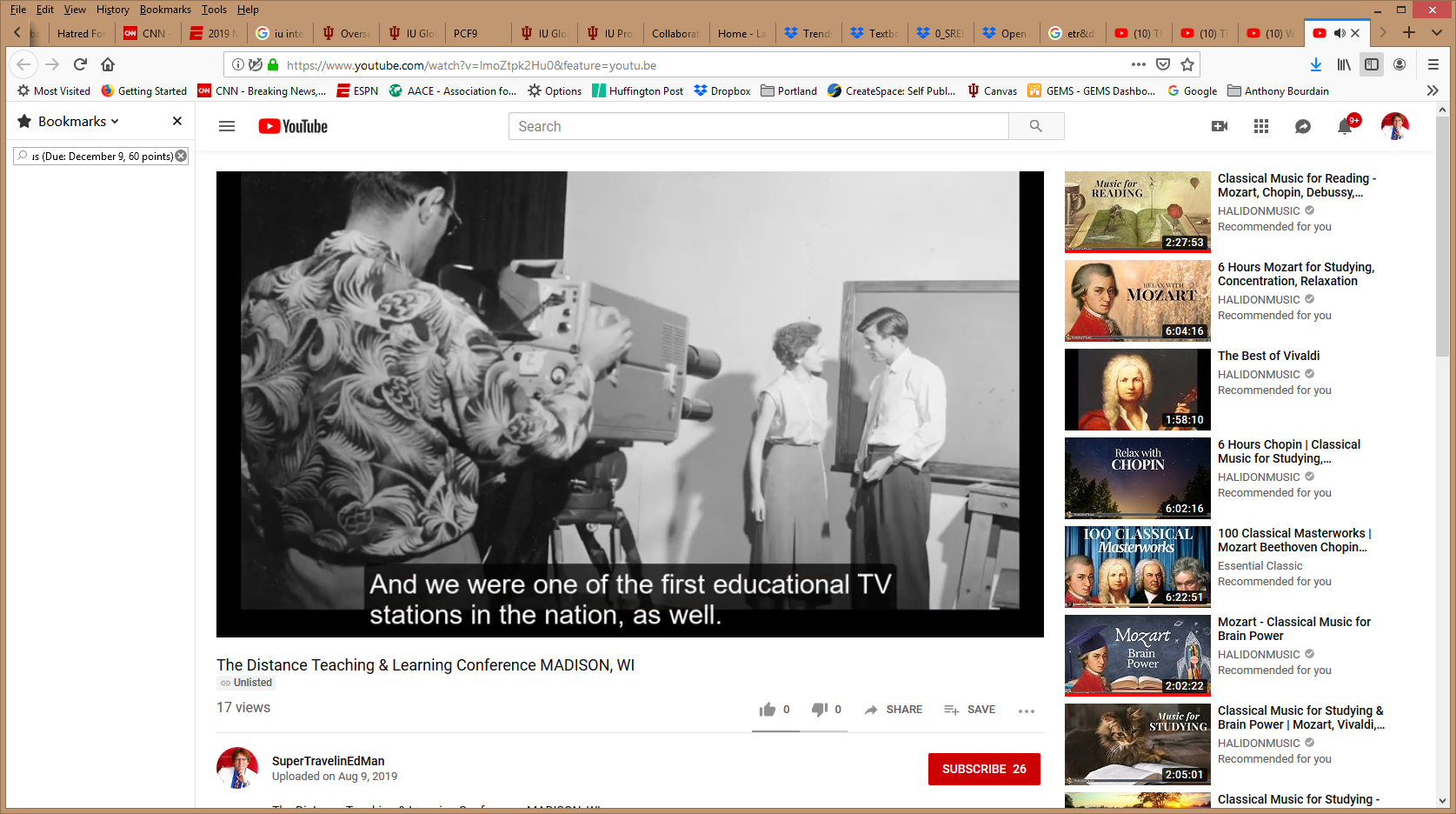 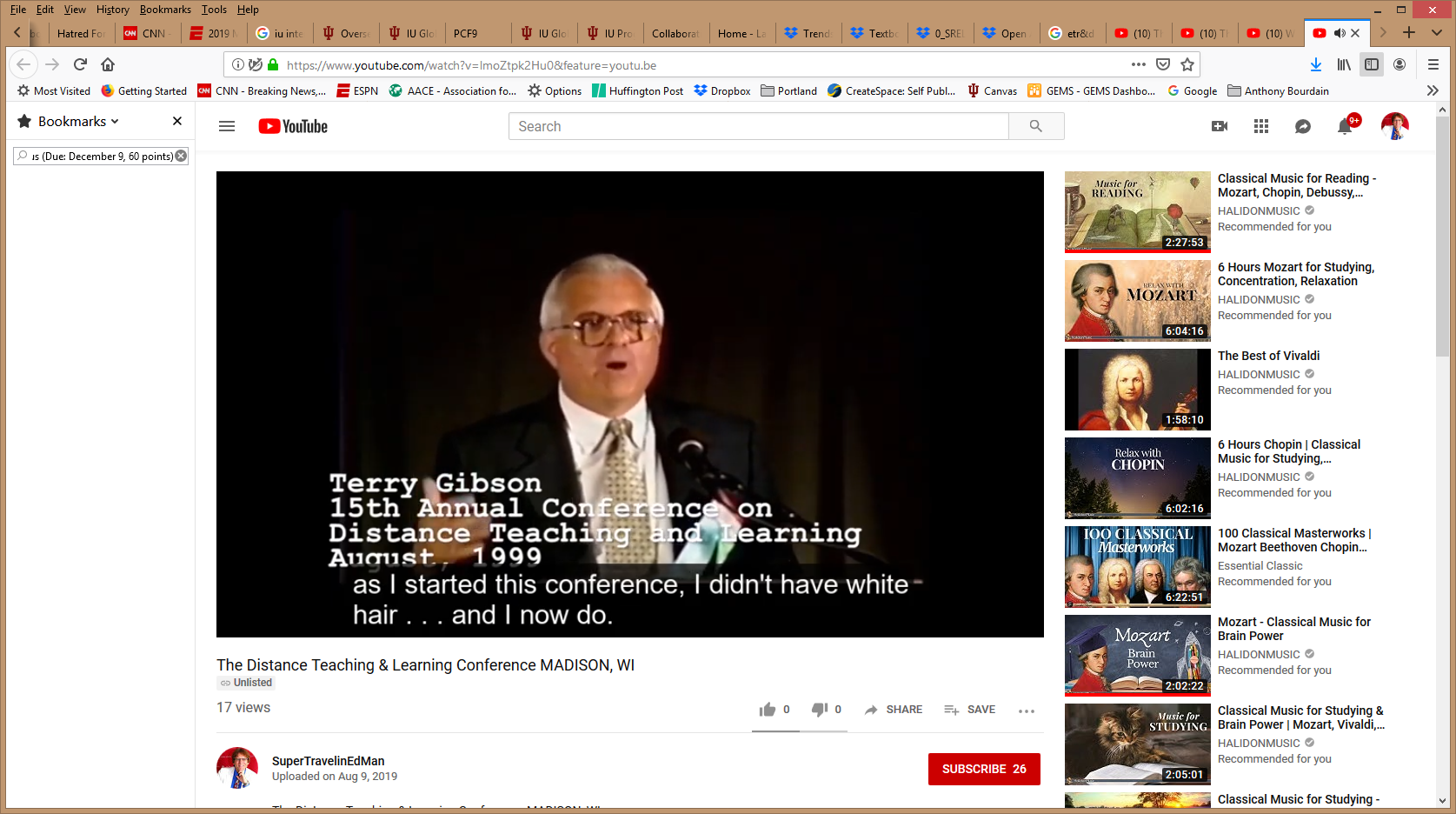 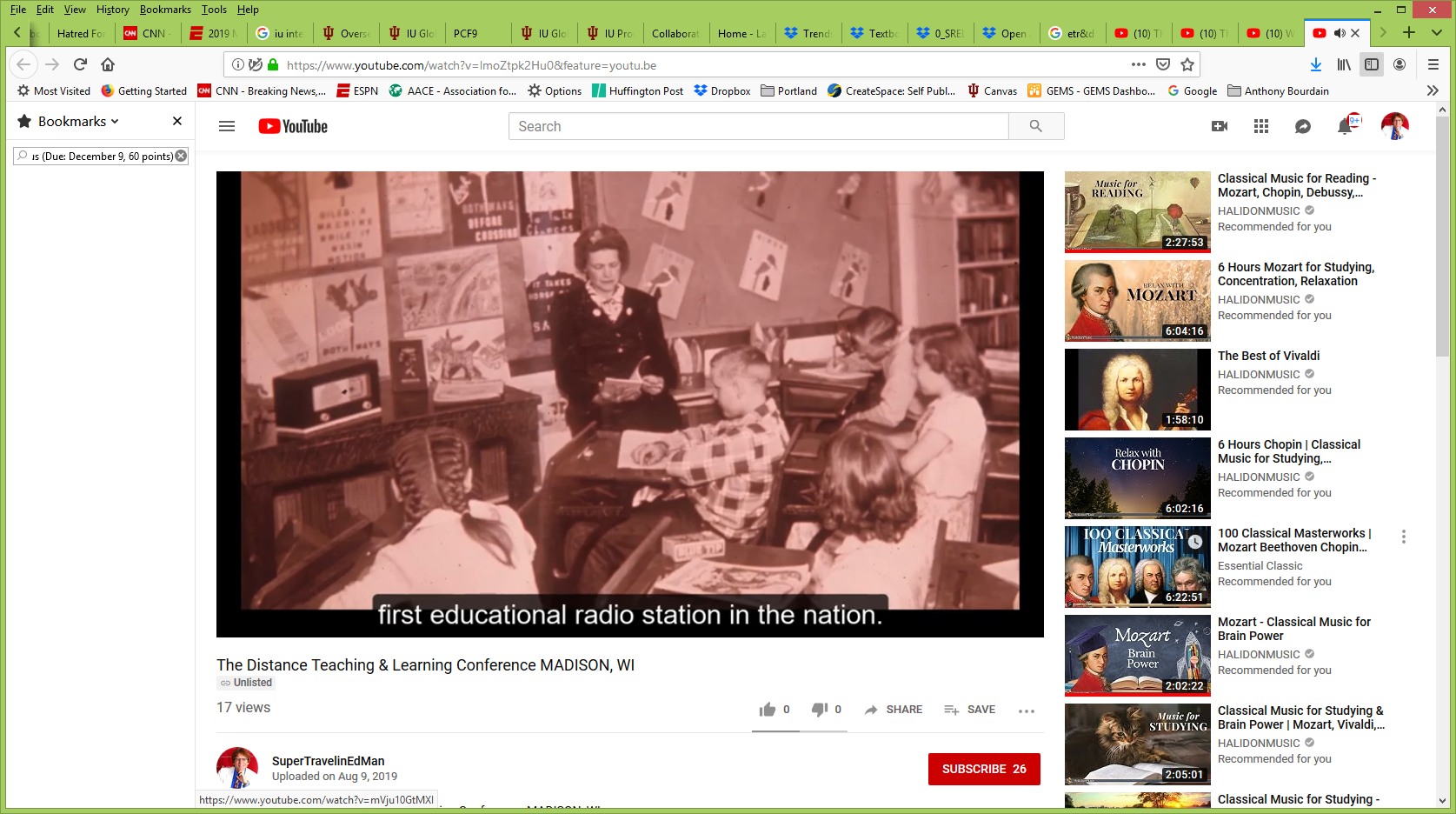 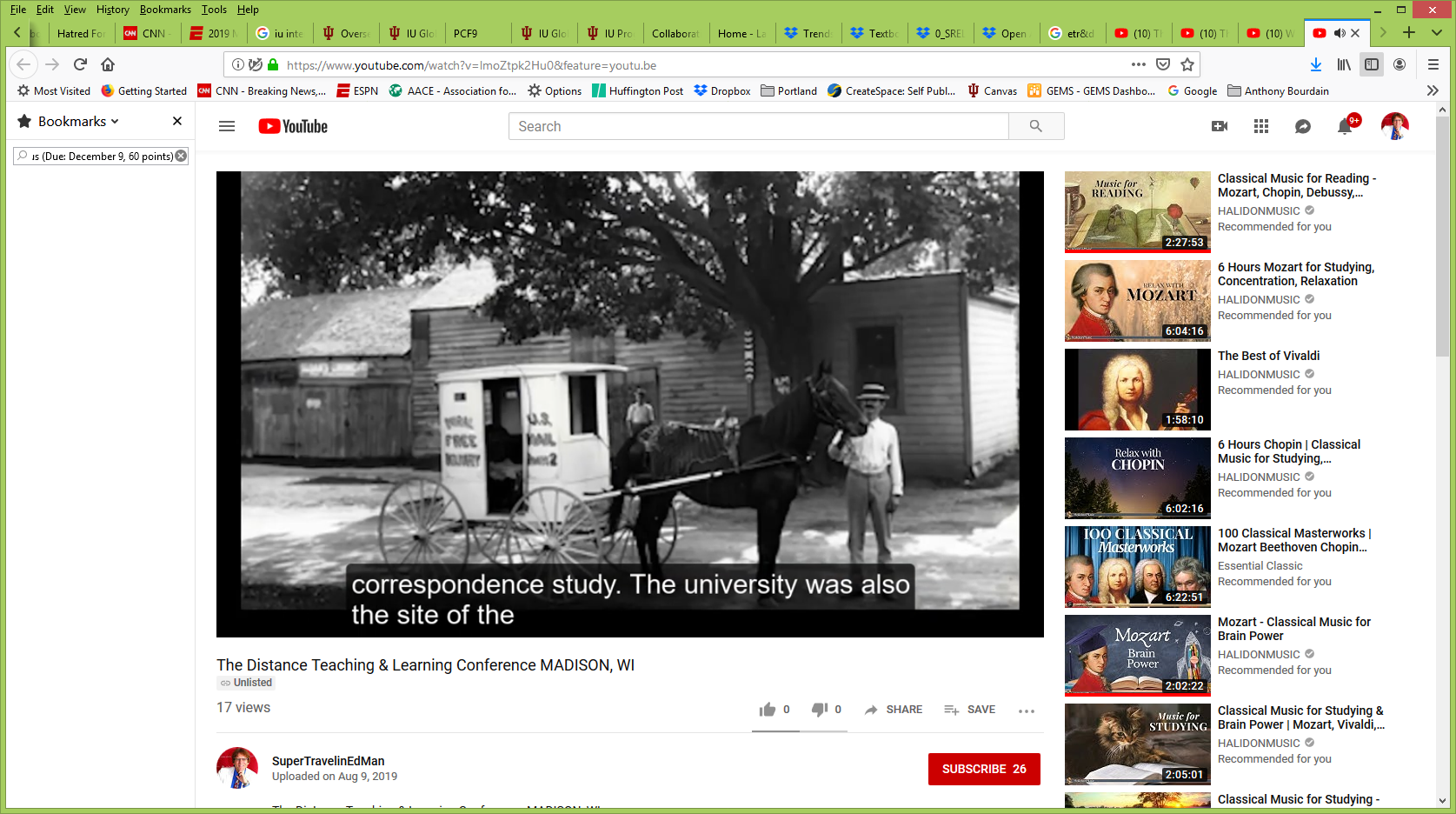 June 3, 2017How PLATO changed the World…in 1960Cait Etherington, ElearningInside Newshttps://www.youtube.com/watch?v=tTmWcGhlXqA https://news.elearninginside.com/how-plato-changed-the-world-in-1960/ PLATO was the first generalized computer-assisted instruction system. Starting in 1960, it ran on the University of Illinois' ILLIAC I computer. By the late 1970s, it supported several thousand graphics terminals distributed worldwide, running on nearly a dozen different networked mainframe computers. Many modern concepts in multi-user computing were originally developed on PLATO, including forums, message boards, online testing, e-mail, chat rooms, picture languages, instant messaging, remote screen sharing, and multiplayer games.
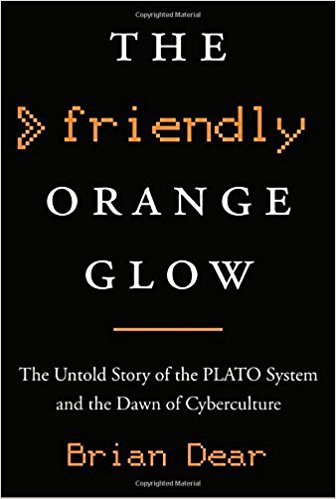 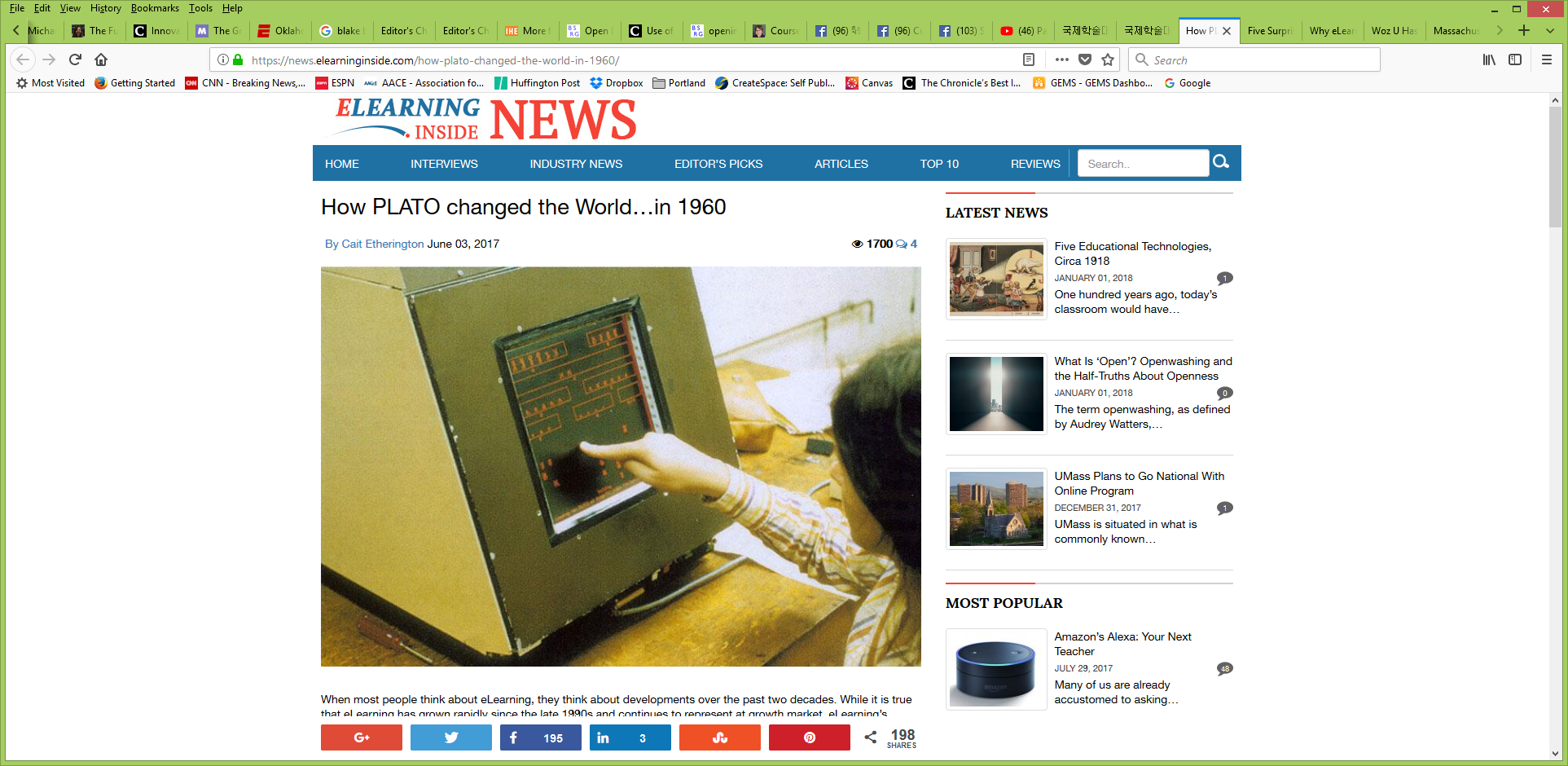 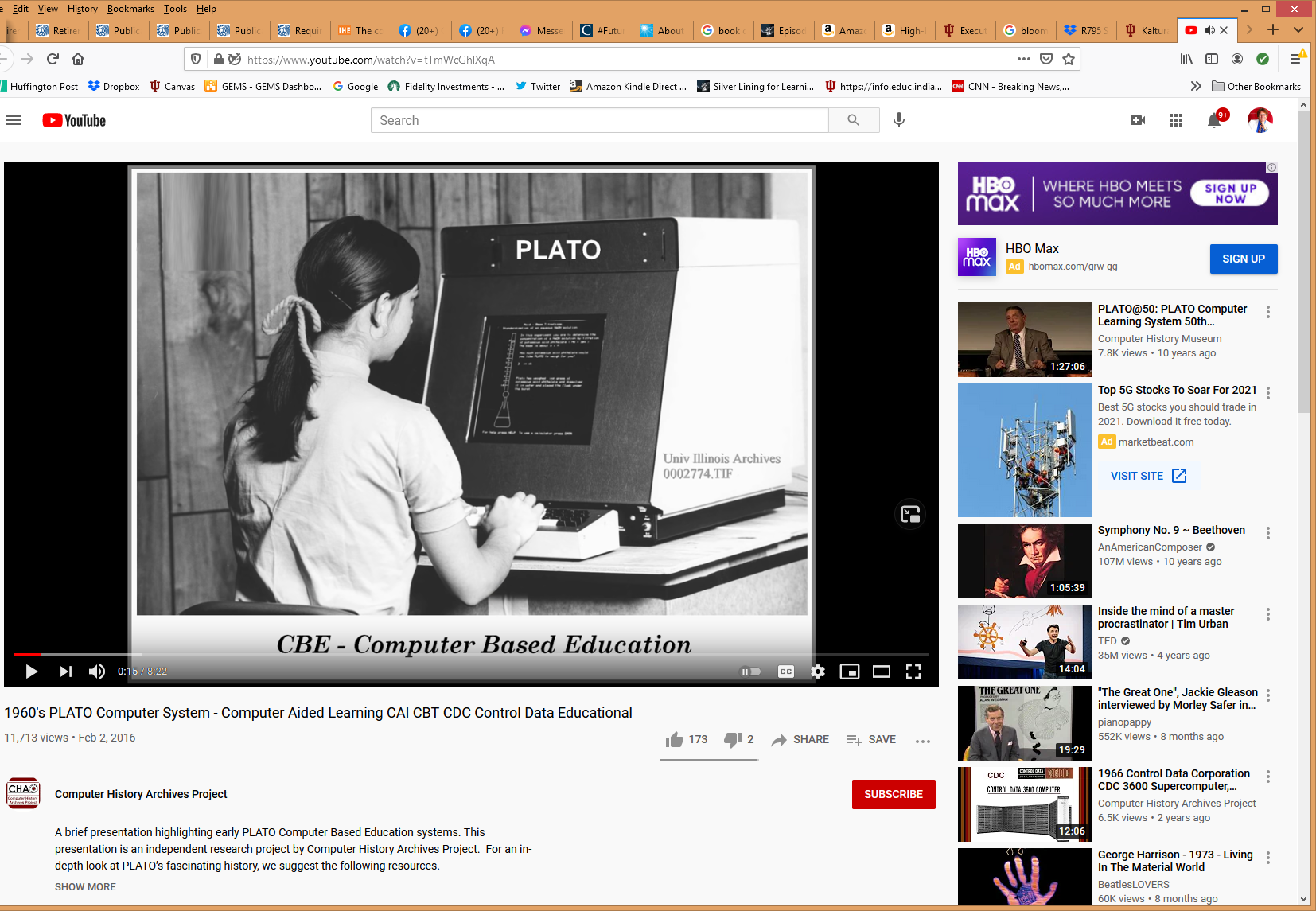 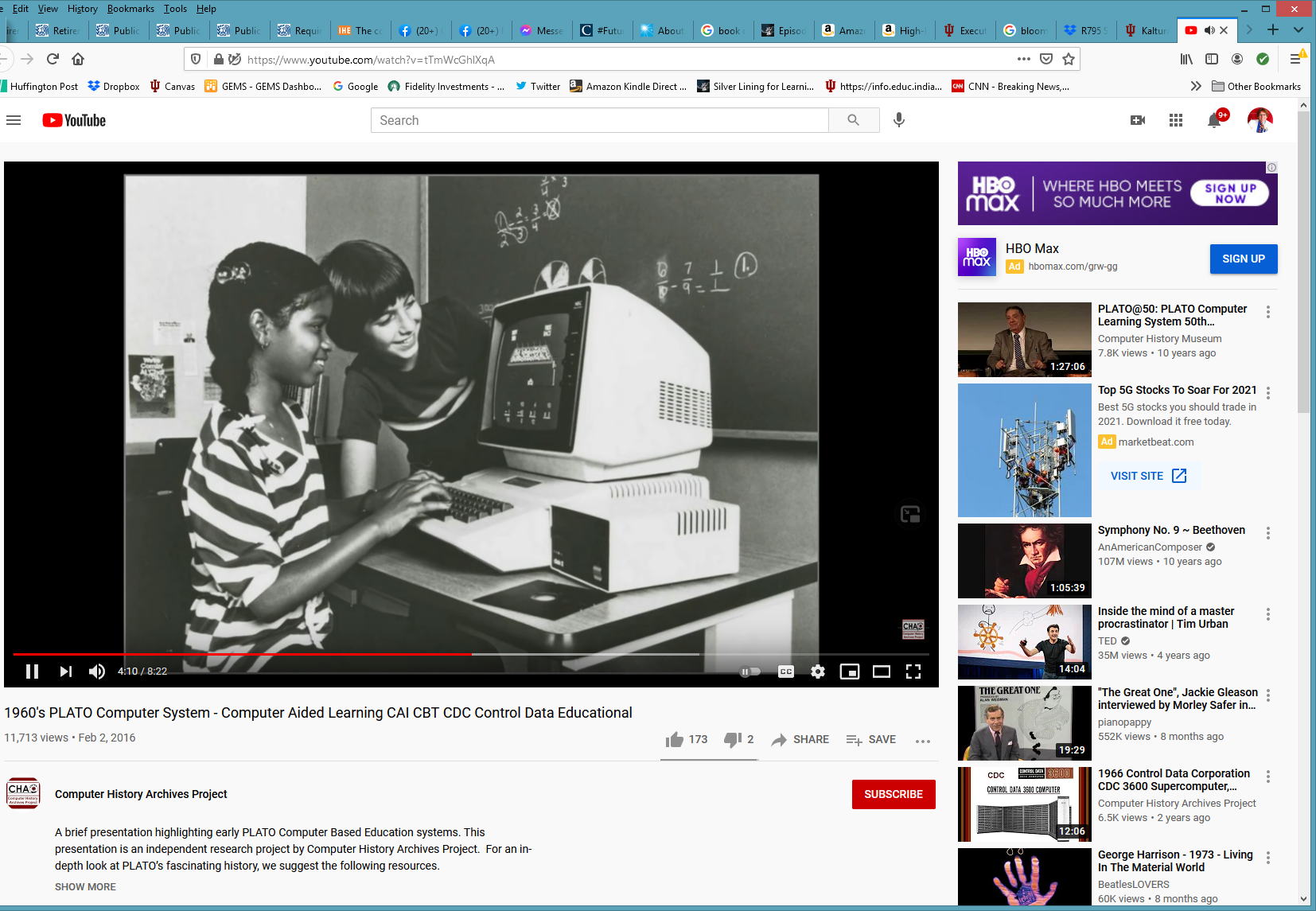 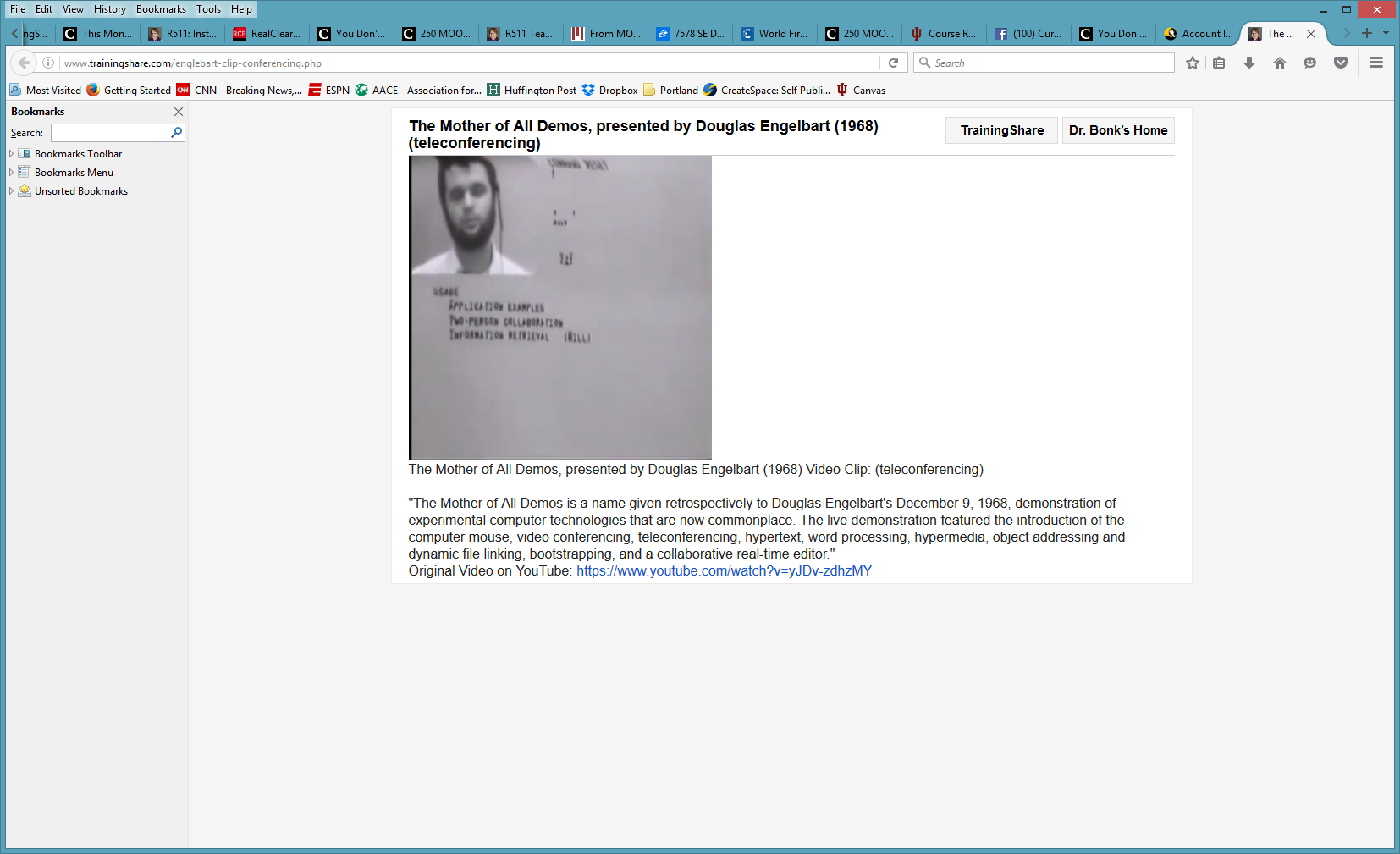 Intelligence Augmentation and AmplificationDouglas Engelbart’s “The Mother of All Inventions” (1968)Augmentation Research Center (ARC)(The live demonstration featured the introduction of the computer mouse, video conferencing, teleconferencing, hypertext, word processing, hypermedia, object addressing and dynamic file linking, bootstrapping, and a collaborative real-time editor.“)http://www.amazon.com/Machines-Loving-Grace-Common-Between/dp/0062266683
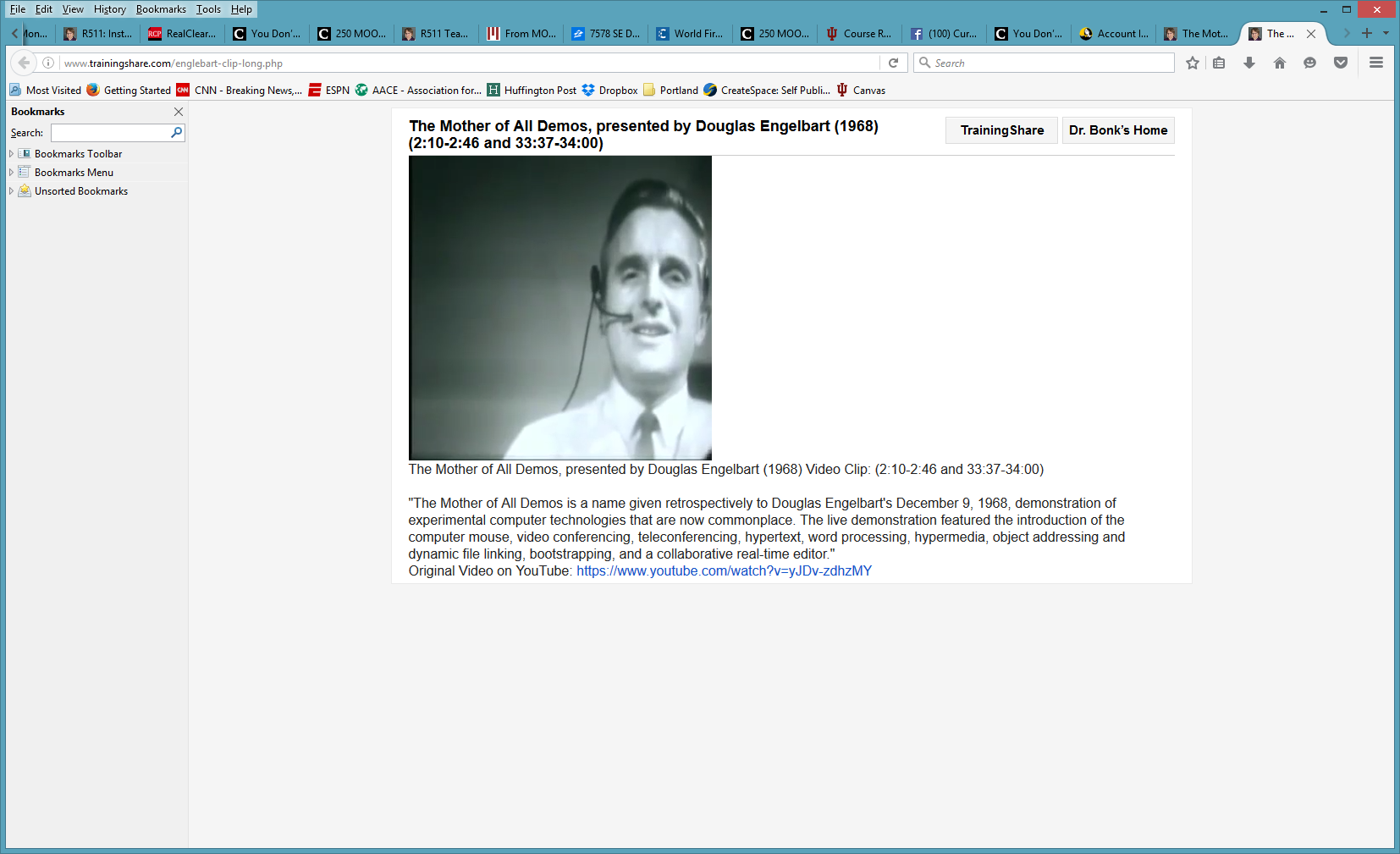 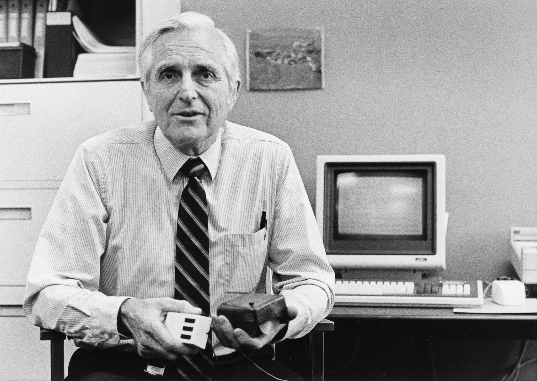 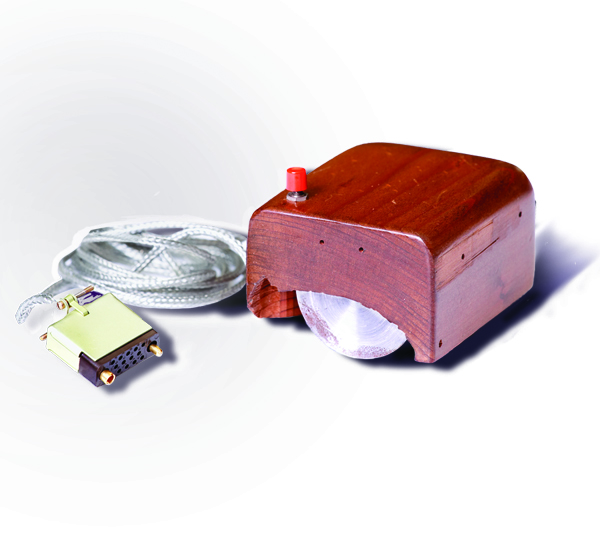 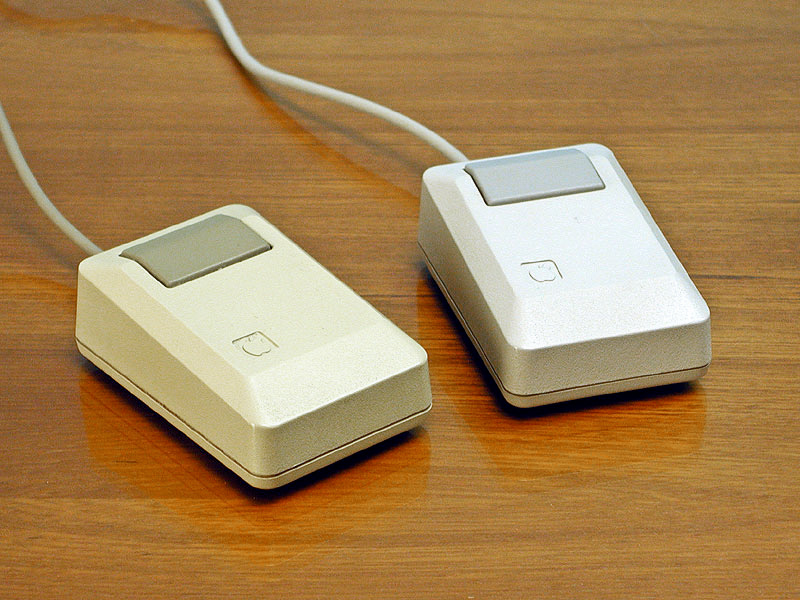 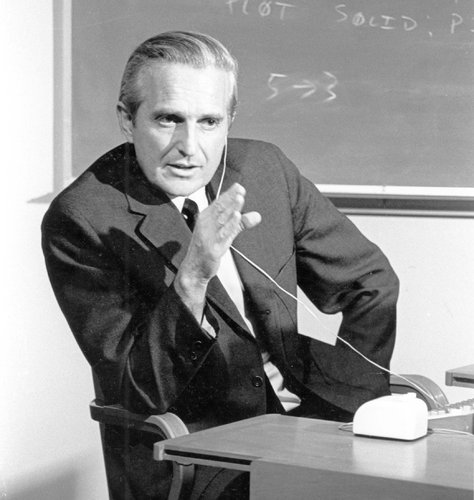 Engelbart's prototype of a computer mouse, as designed by Bill English from Engelbart's sketches.
May 22, 2019Who Remembers VisiCalc???How computing's first 'killer app' changed everythingTom Harford, BBC Newshttps://www.bbc.com/news/business-47802280
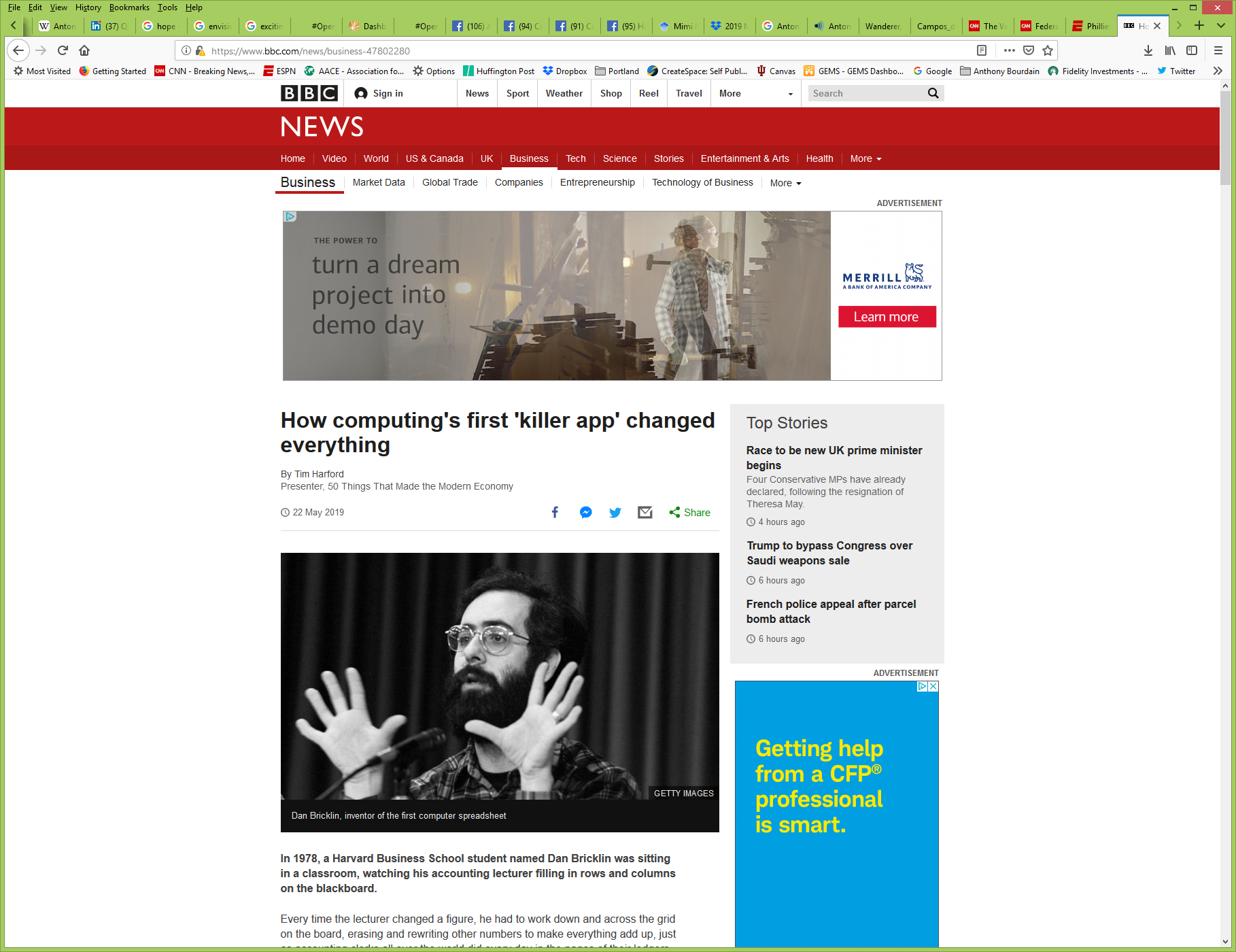 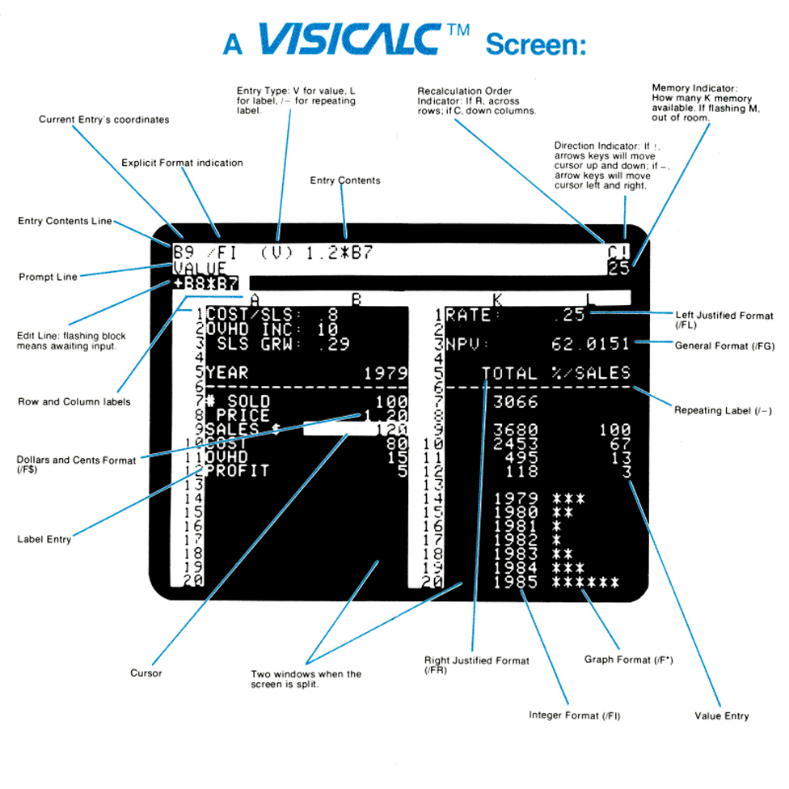 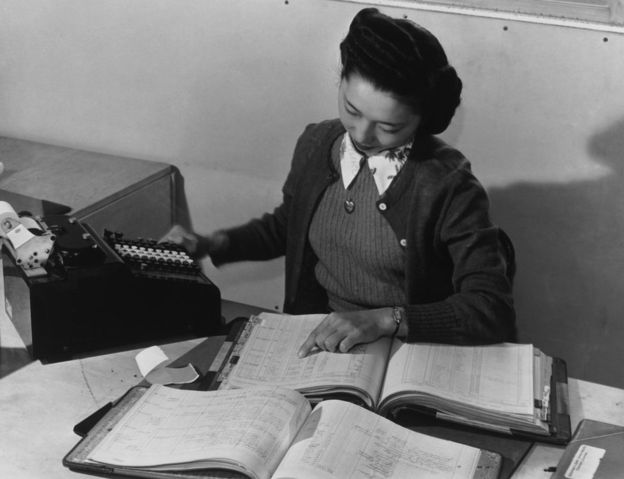 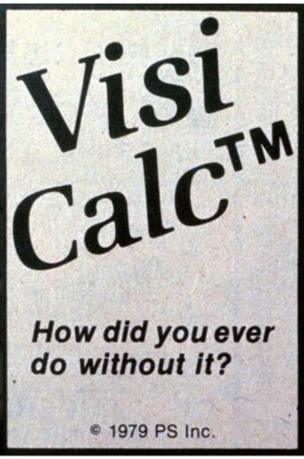 Dan Bricklin, inventor of the first computer spreadsheet
May 10, 201310 ed-tech tools of the 70s, 80s, and 90s eSchool News, Meris Stansburyhttp://www.eschoolnews.com/2013/05/10/10-ed-tech-tools-of-the-70s-80s-and-90s/print/
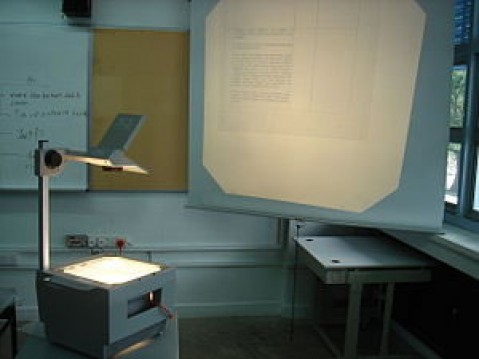 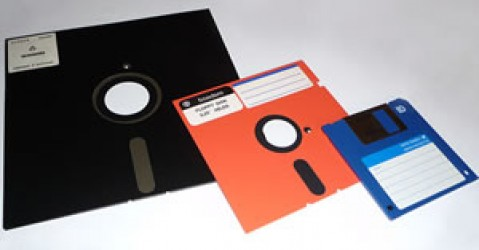 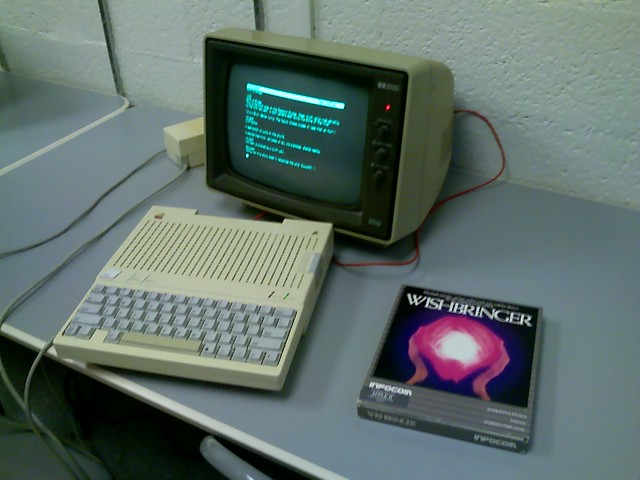 Bob Clasen, University of Wisconsinhttps://www.youtube.com/watch?v=kCm1_MGaqec&feature=youtu.beFebruary 27, 1934-March 17, 2018https://www.cressfuneralservice.com/obituary/249139/Robert-Clasen/
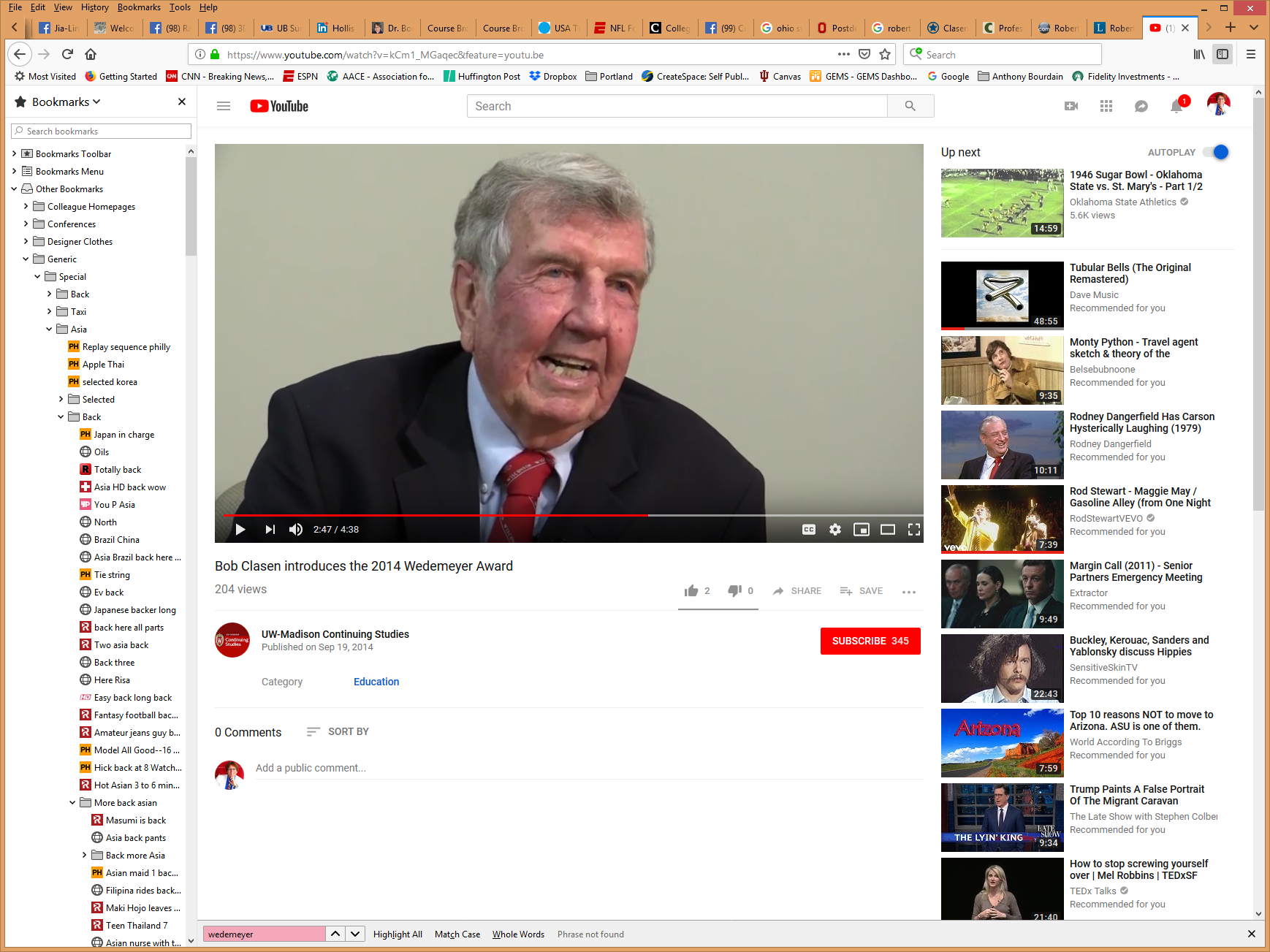 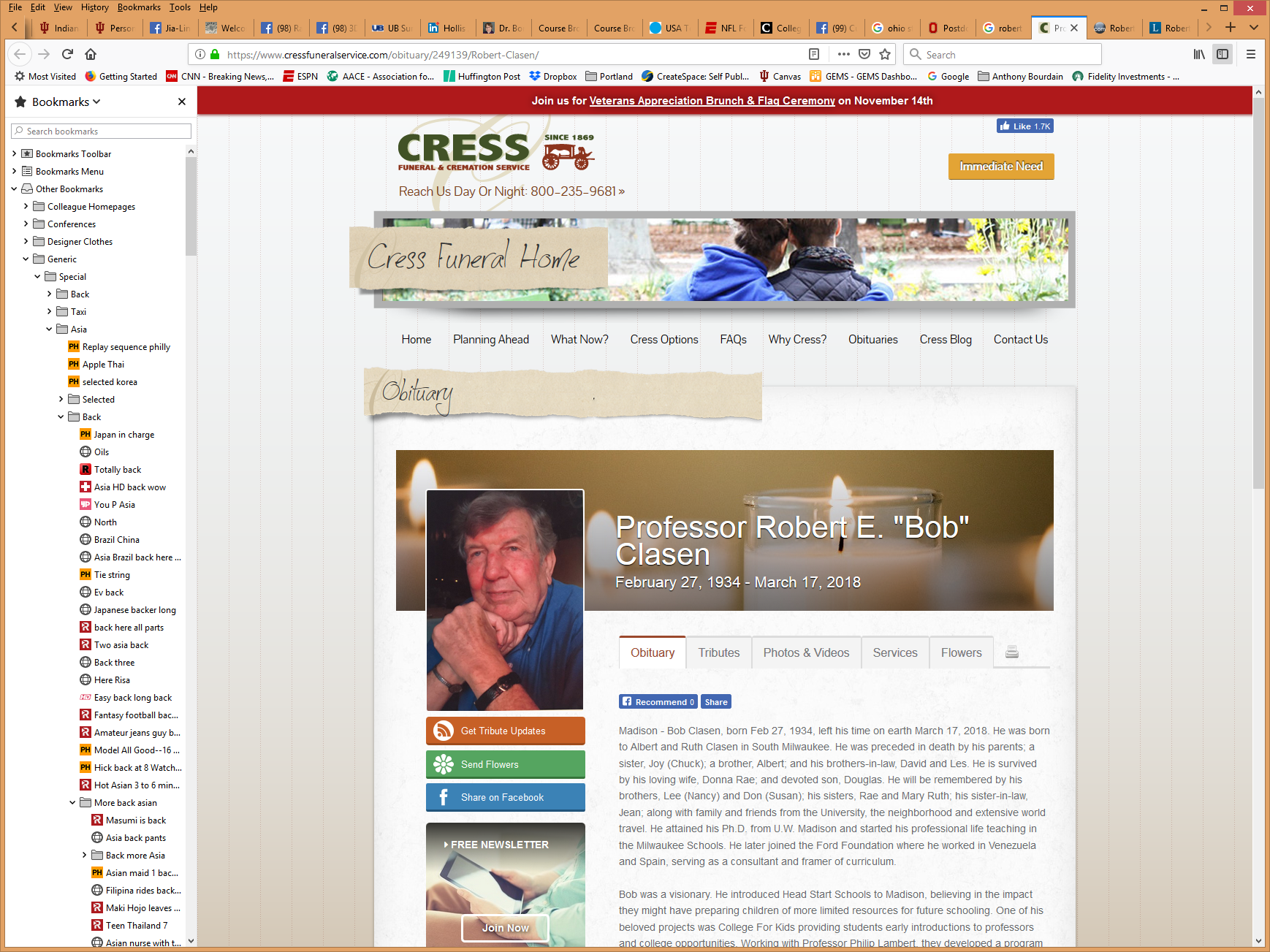 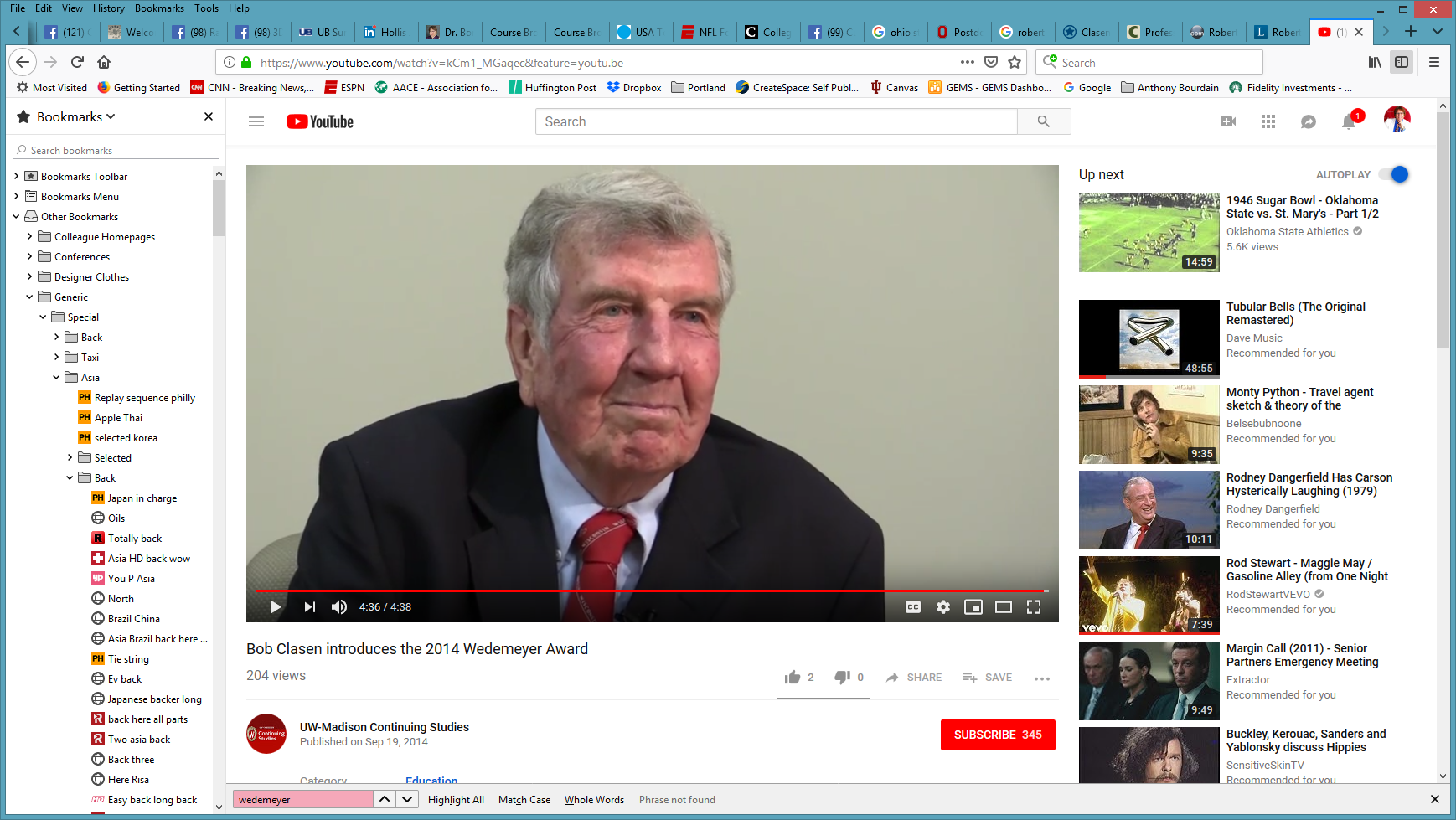 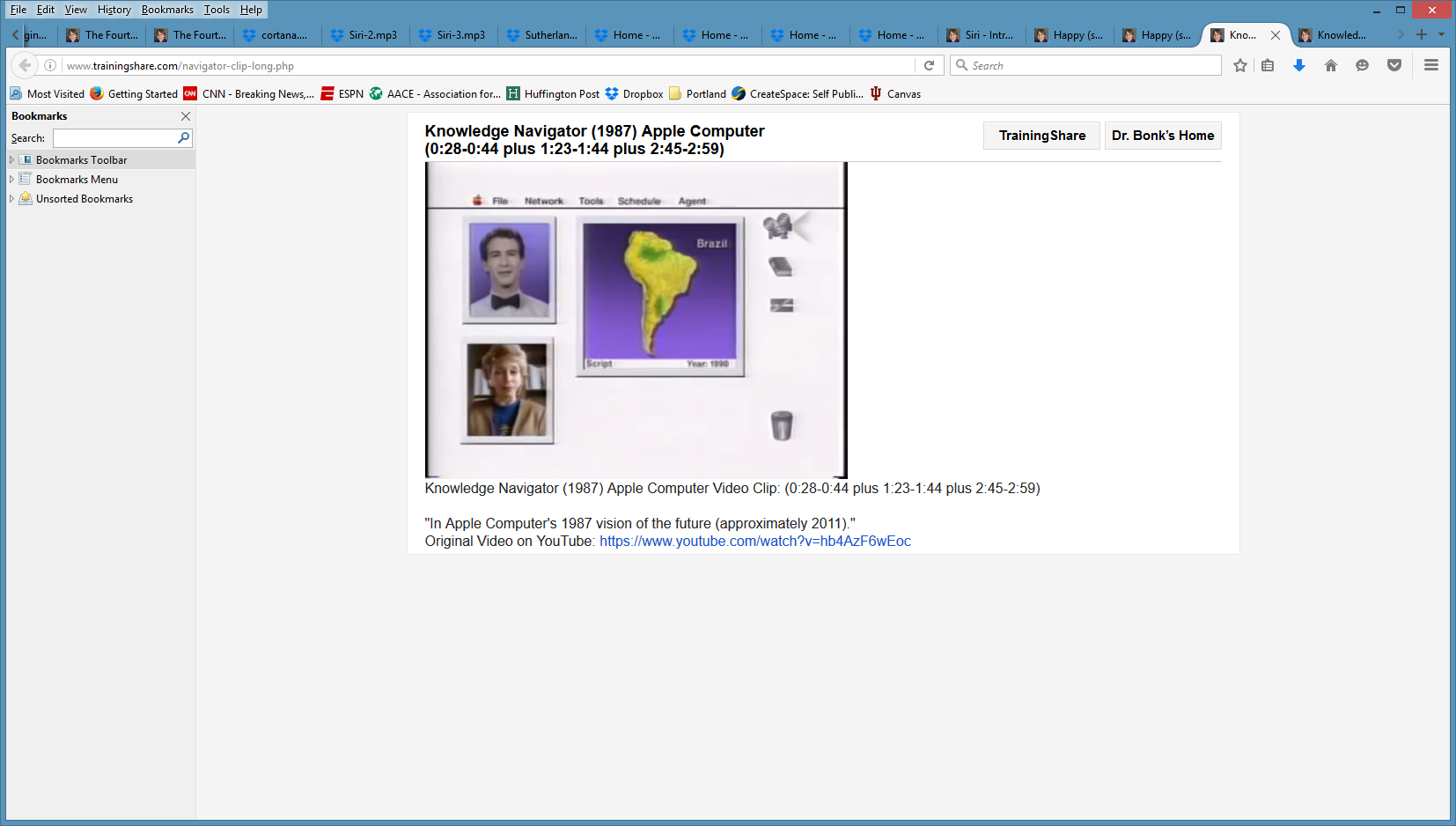 34 years ago…Knowledge Navigator (1987) Apple Computer http://www.youtube.com/watch?v=hb4AzF6wEoc
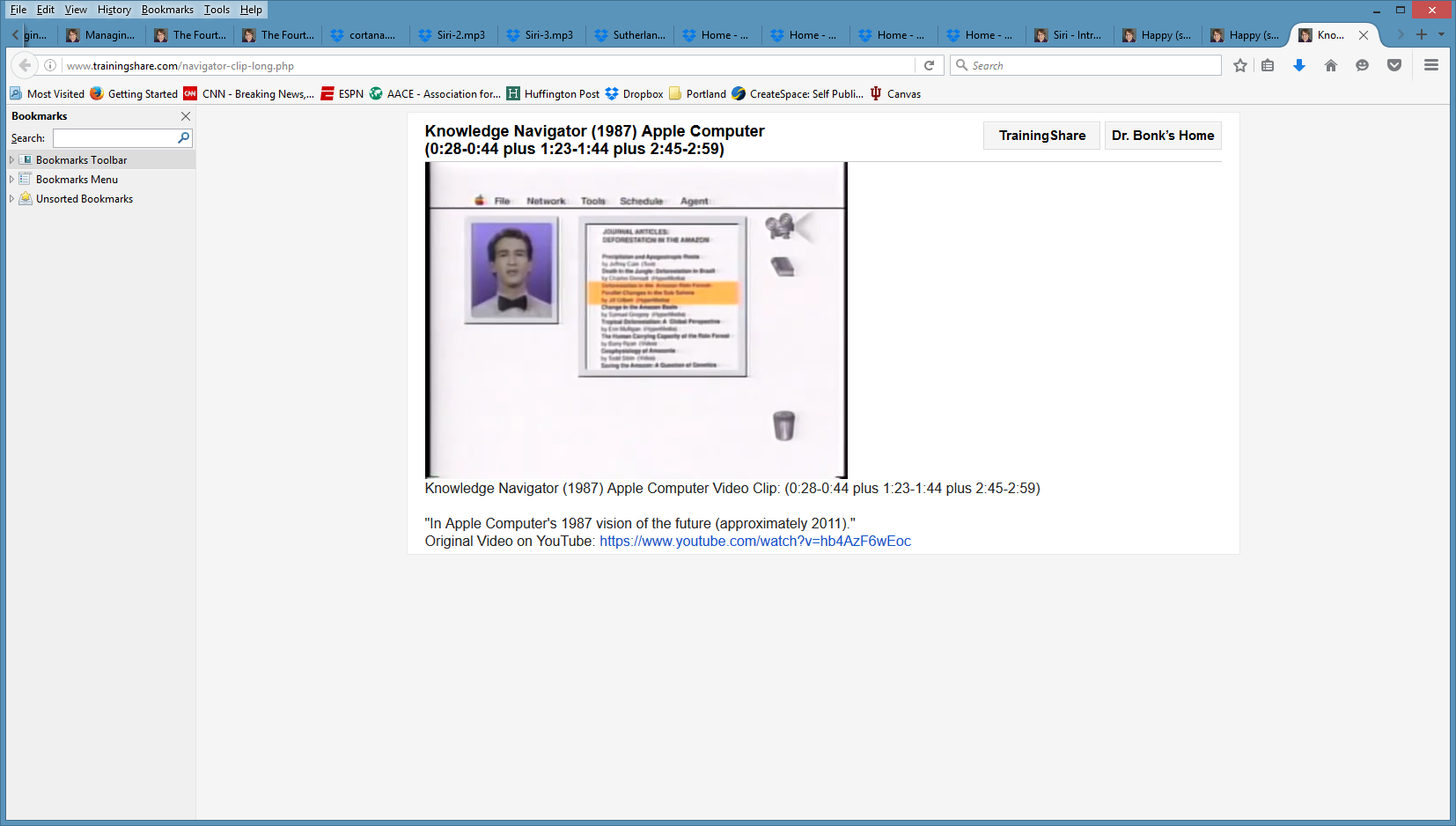 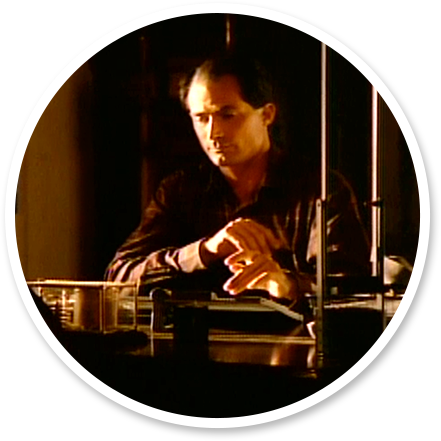 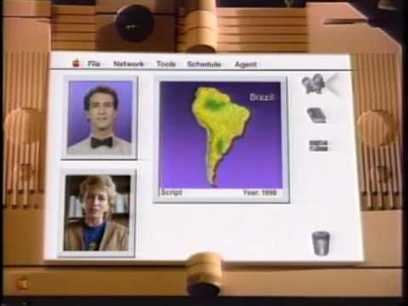 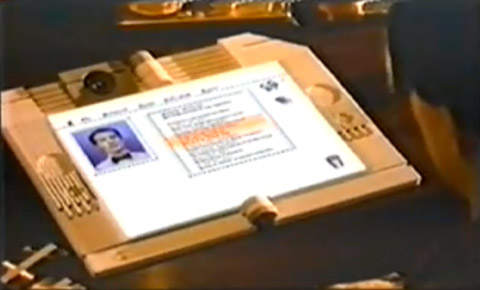 August 6, 2021The Web will be 30!http://info.cern.ch/ (First website)http://money.cnn.com/2016/08/06/technology/world-wide-web-25-years-old/index.html?iid=hp-stack-dom https://webfoundation.org/about/vision/history-of-the-web/ https://home.cern/science/computing/birth-web/short-history-web
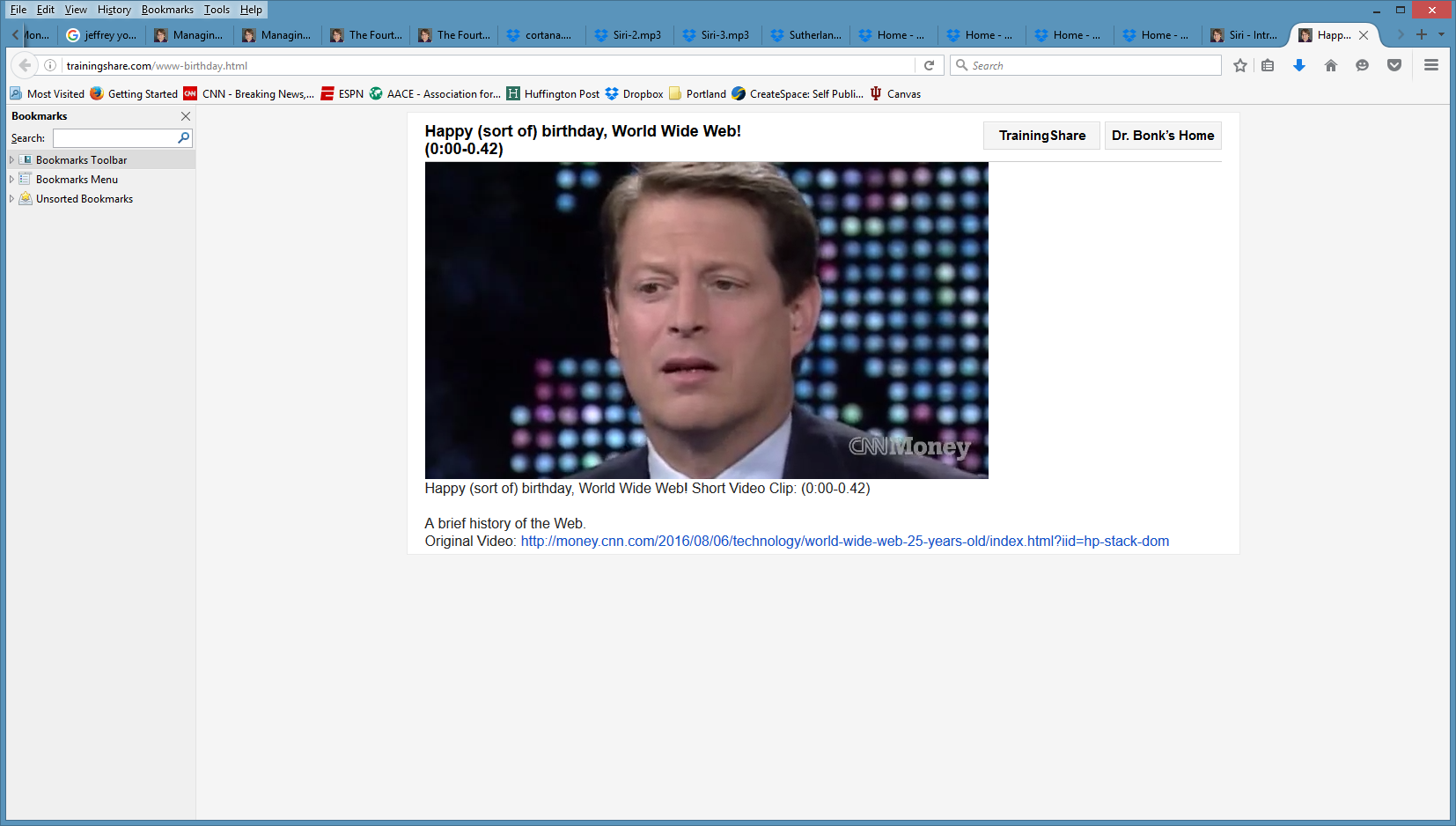 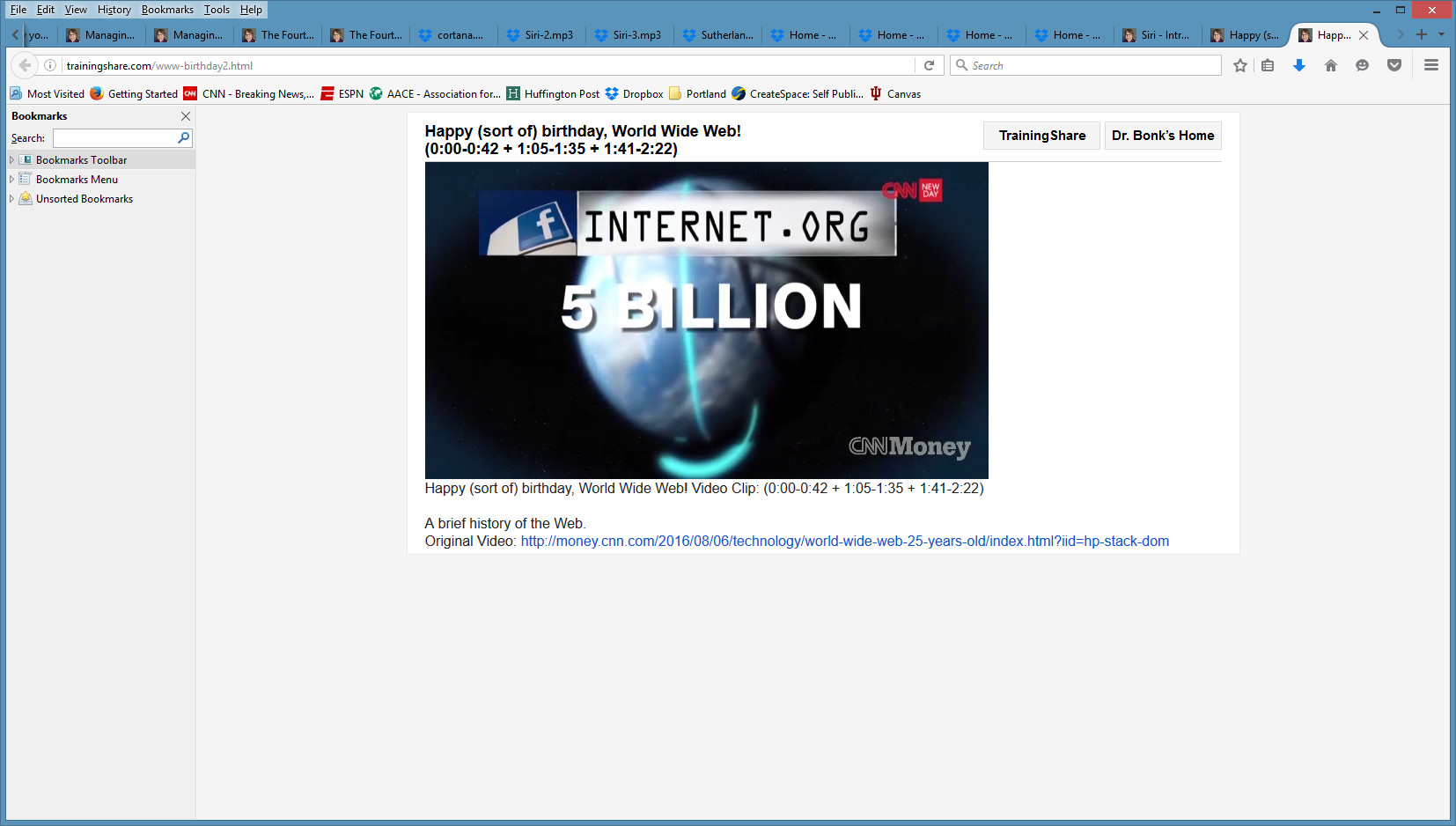 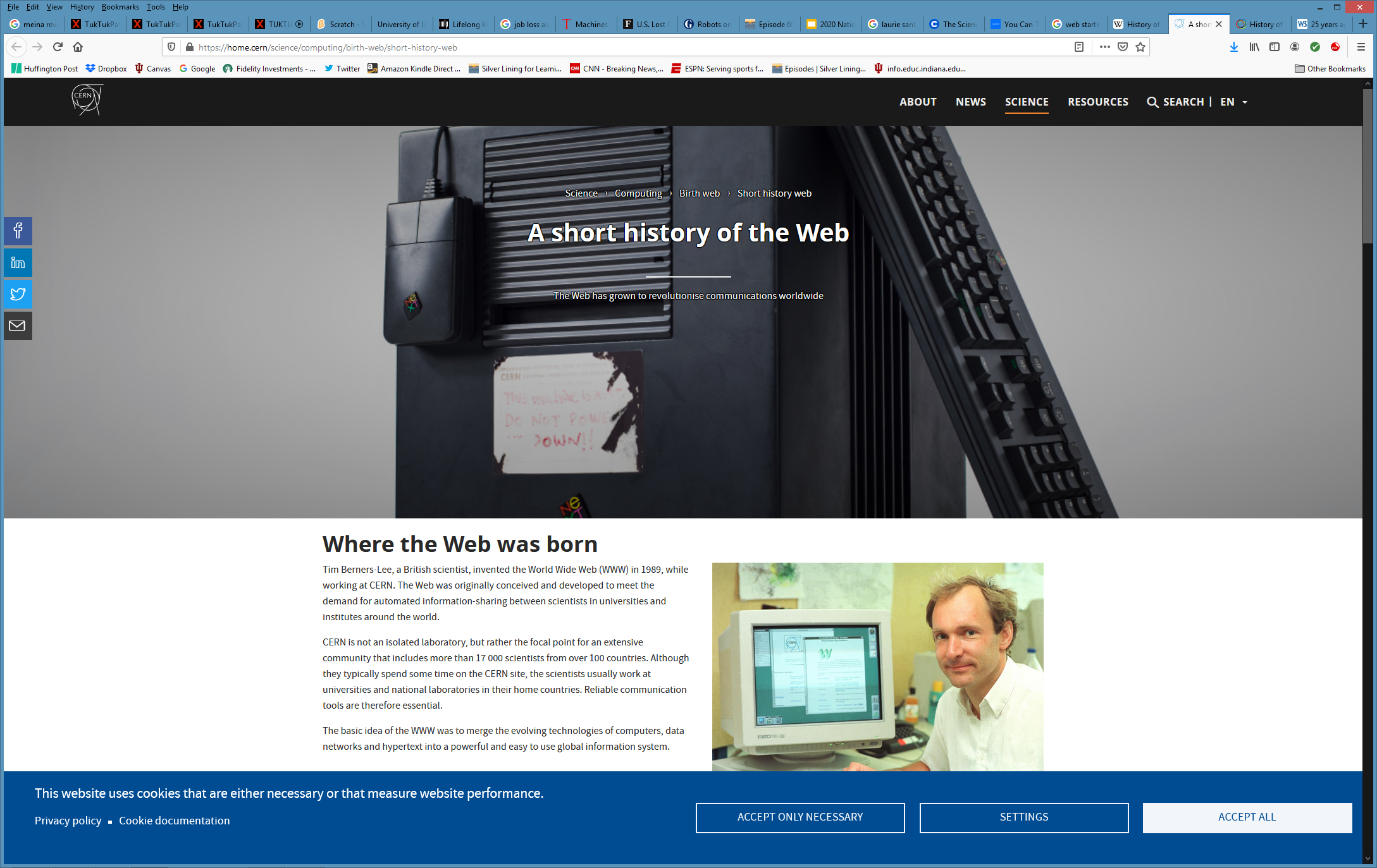 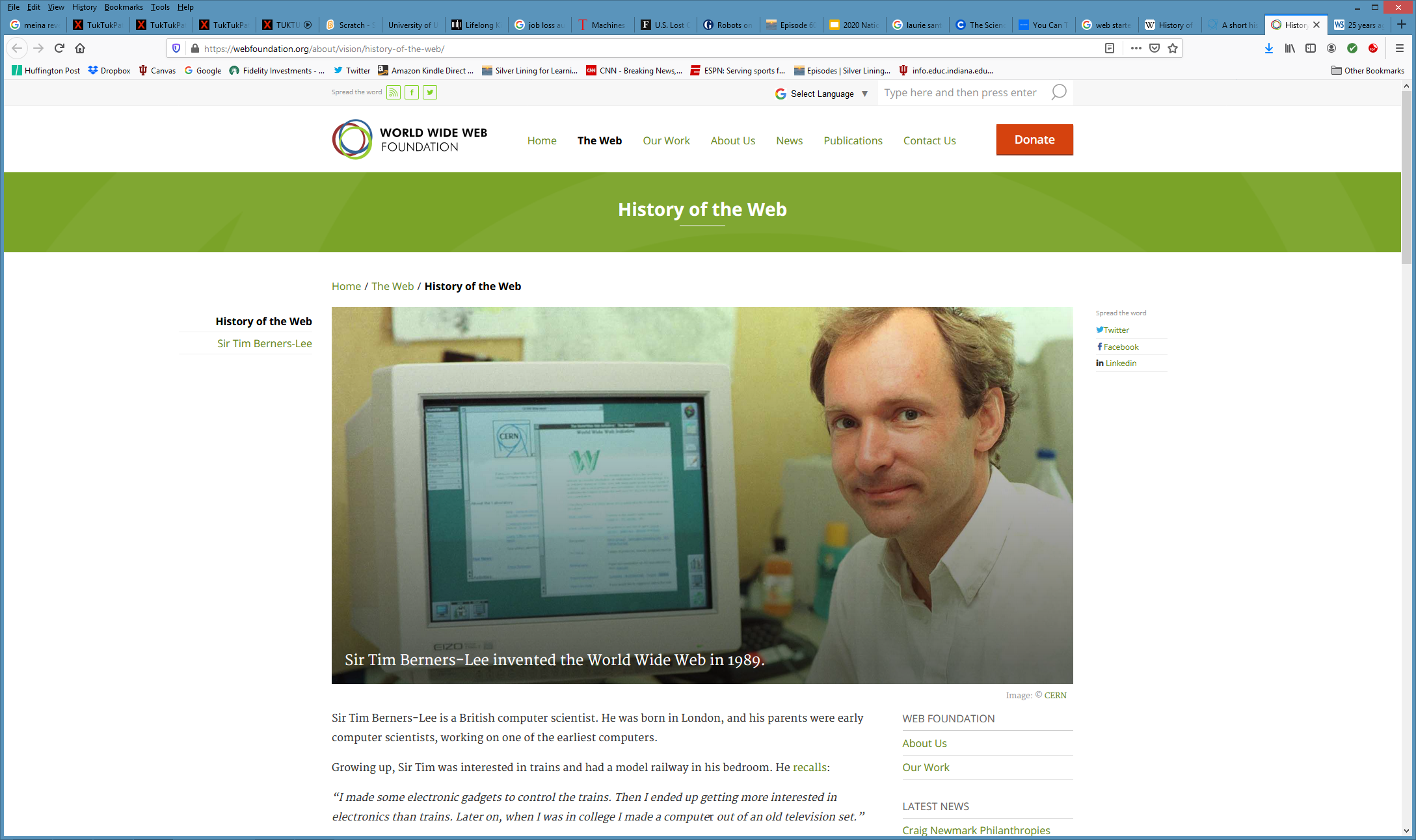 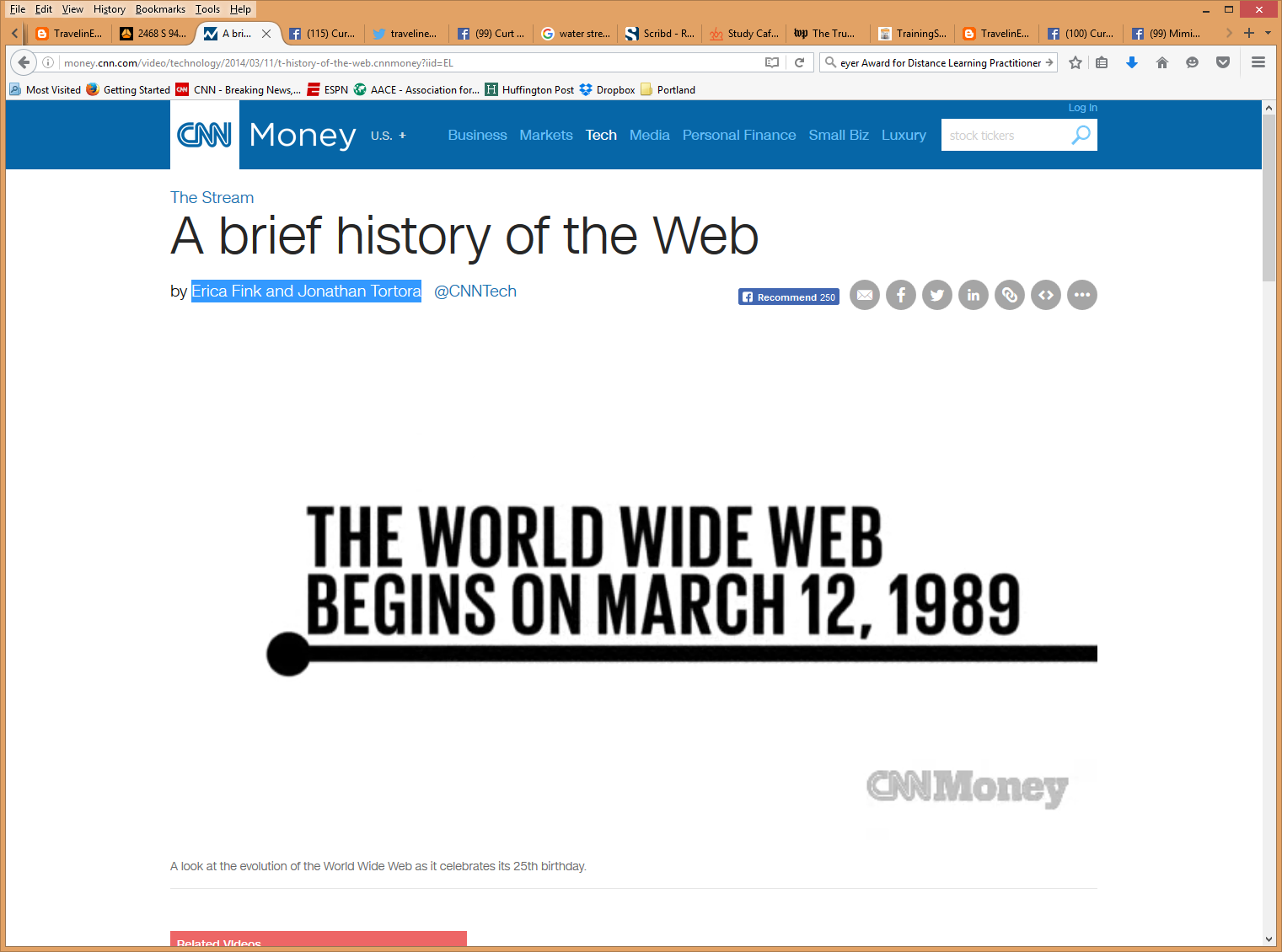 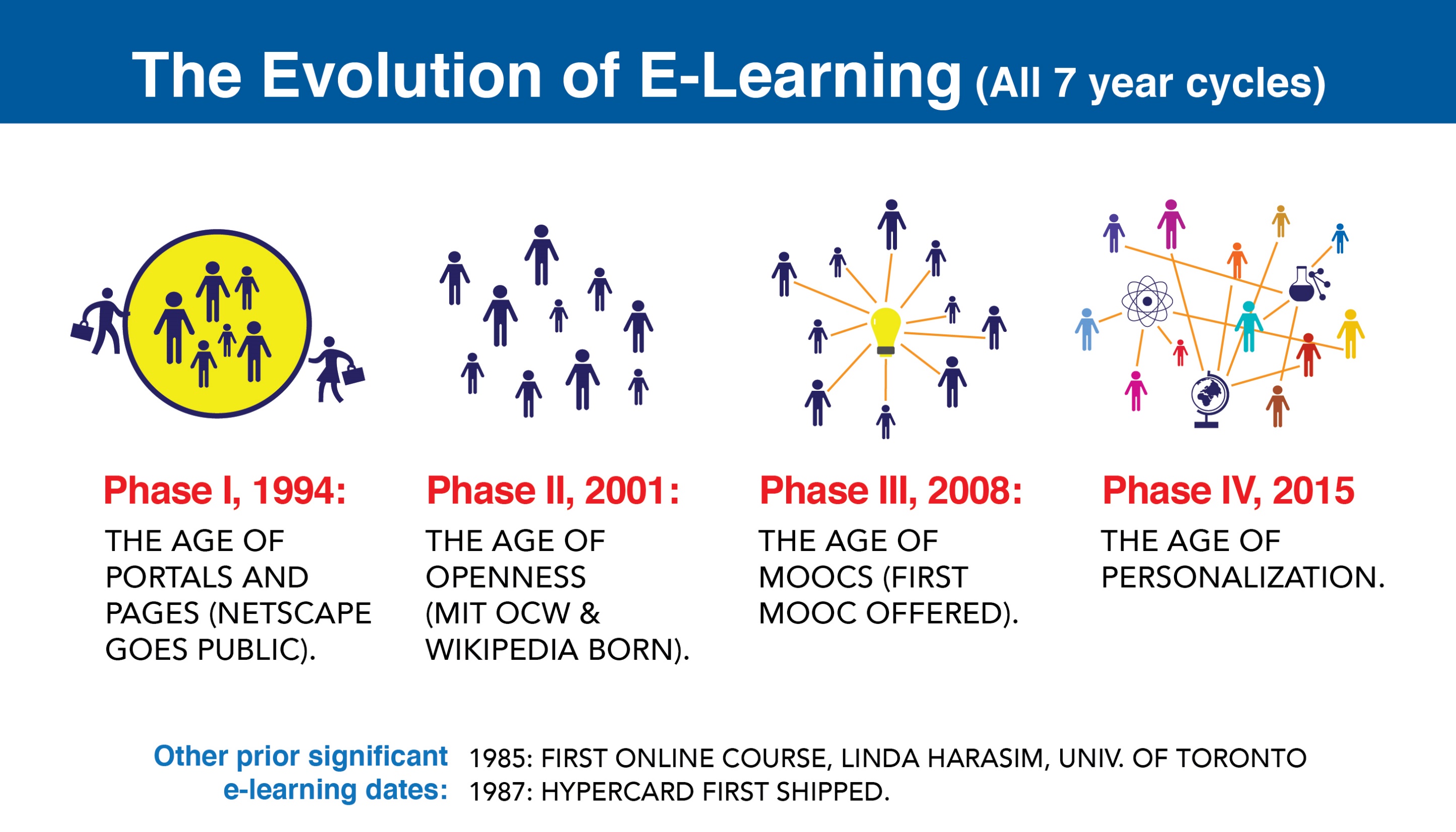 January 15, 2021Wikipedia is 20!Simon Garfield, Esquire: What We Know And Can Agree On: Wikipedia At 20https://en.wikipedia.org/wiki/Wikipedia:20th_anniversary https://www.esquire.com/uk/culture/a34412278/wikipedia-at-20/ https://wikipedia20.pubpub.org/
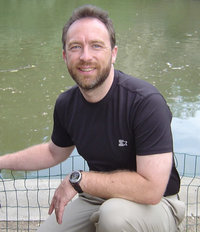 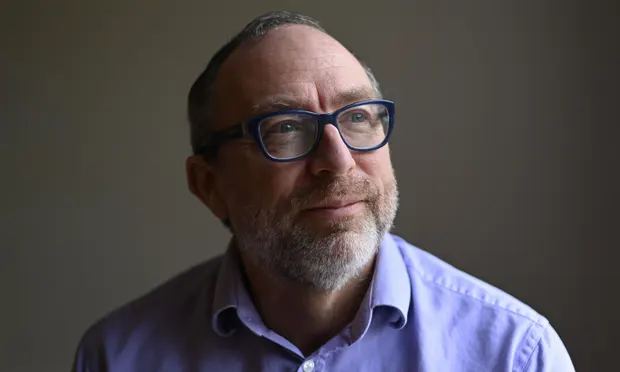 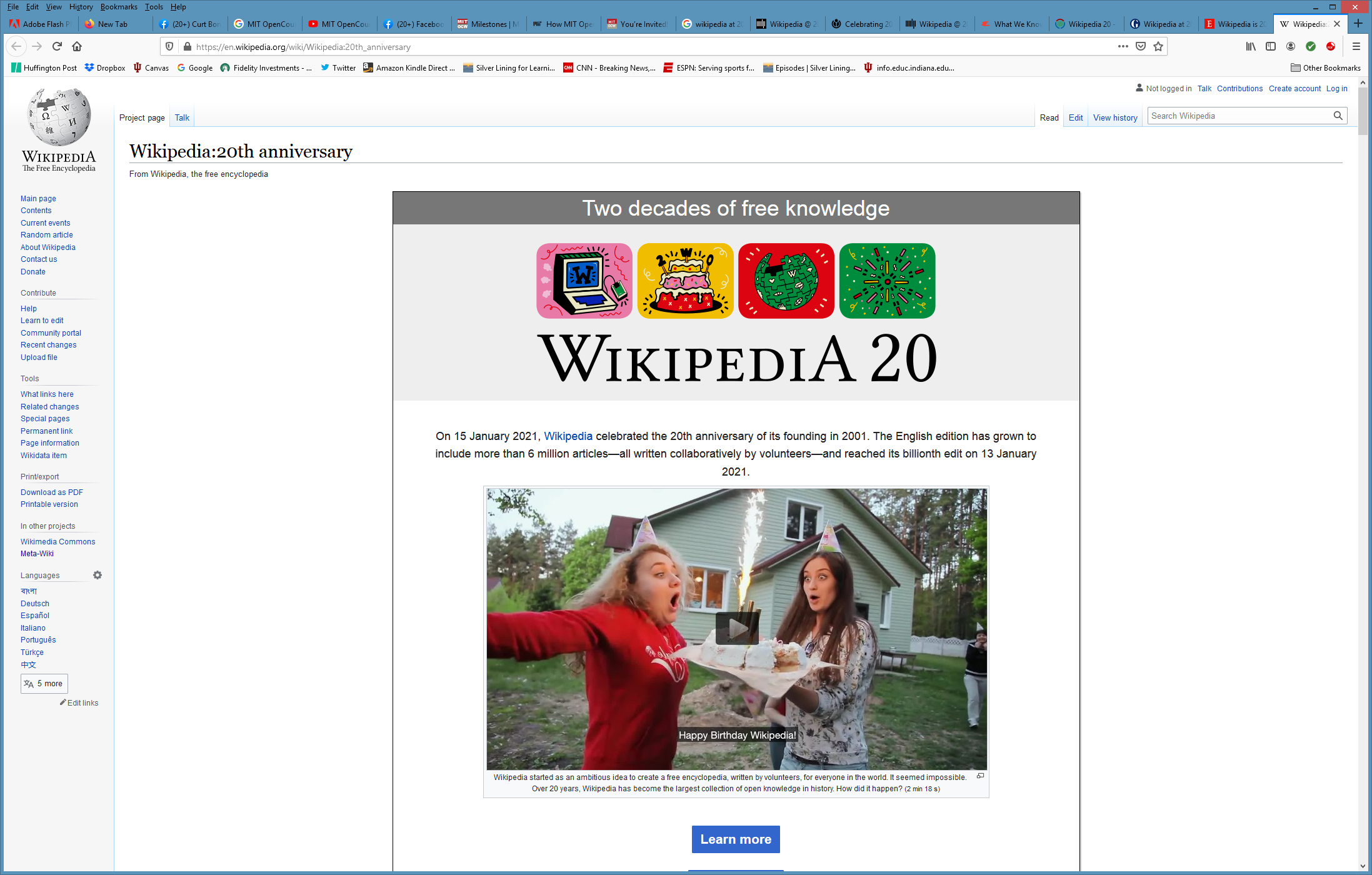 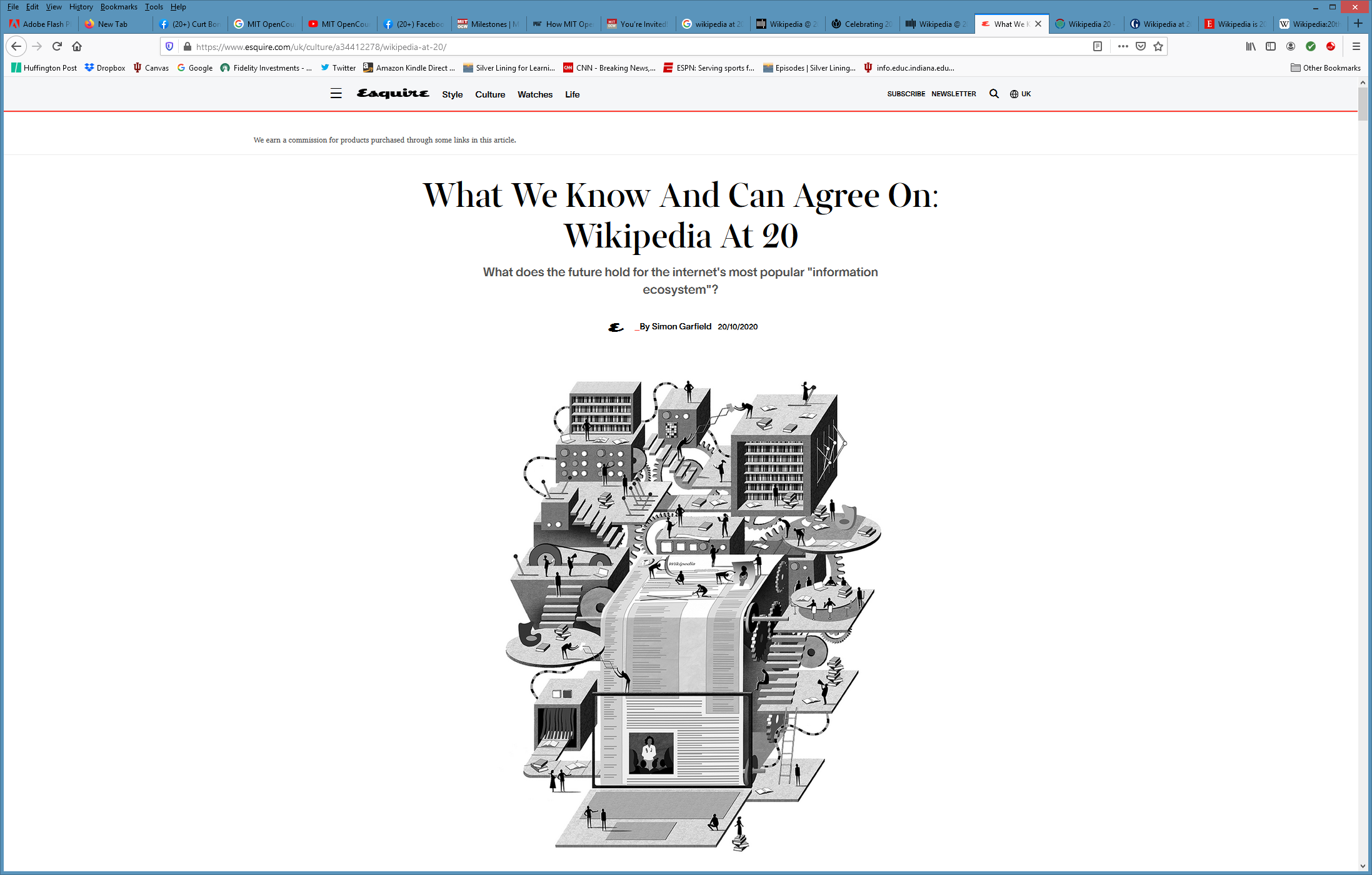 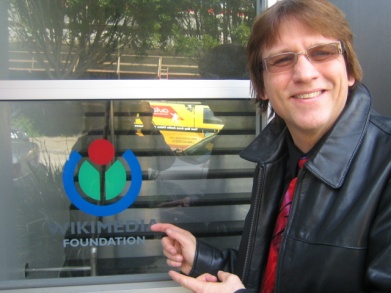 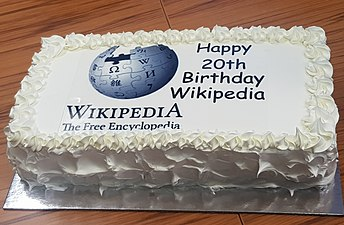 April 4, 2021MIT OpenCourseWare is 20!https://www.youtube.com/watch?v=0aAEamhJHUI https://ocw.mit.edu/about/milestones/ https://news.mit.edu/2021/mit-courseware-educational-resource-to-millions-0406
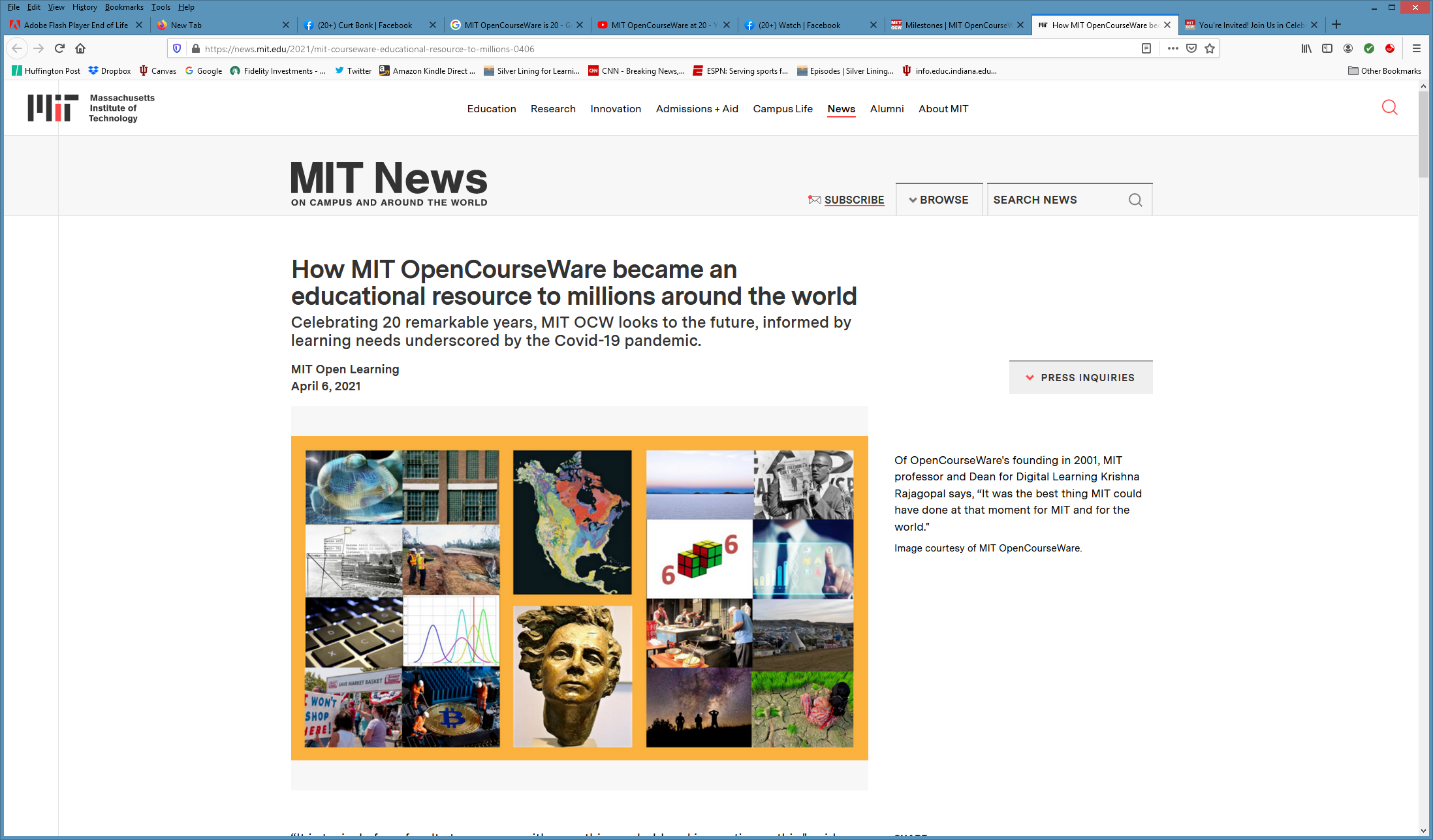 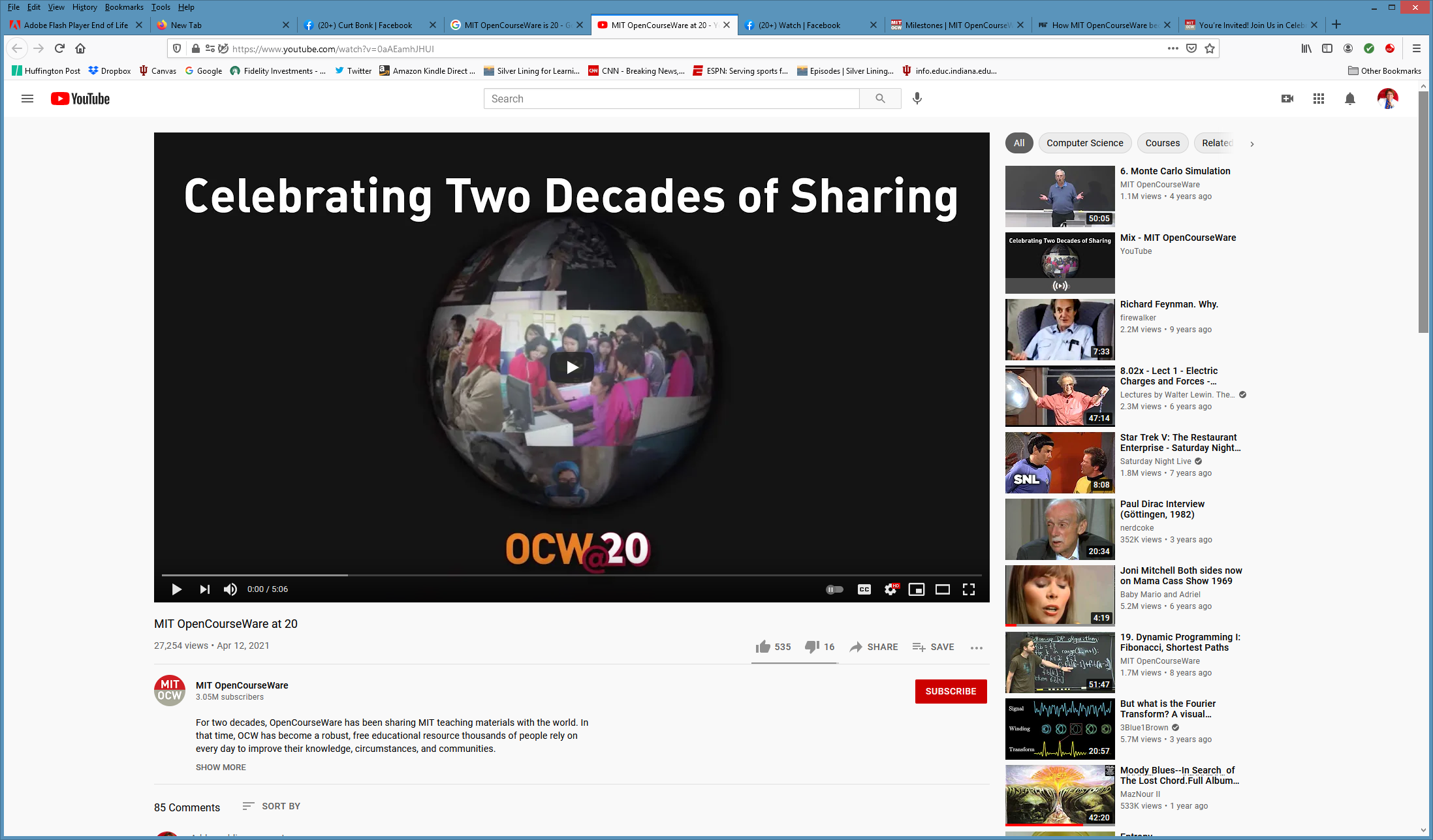 Fast Forward to 2021…“Anyone can now learn anything from anyone at any time.”
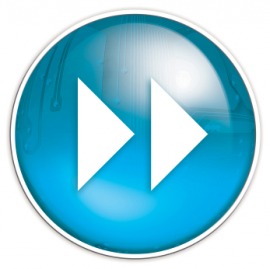 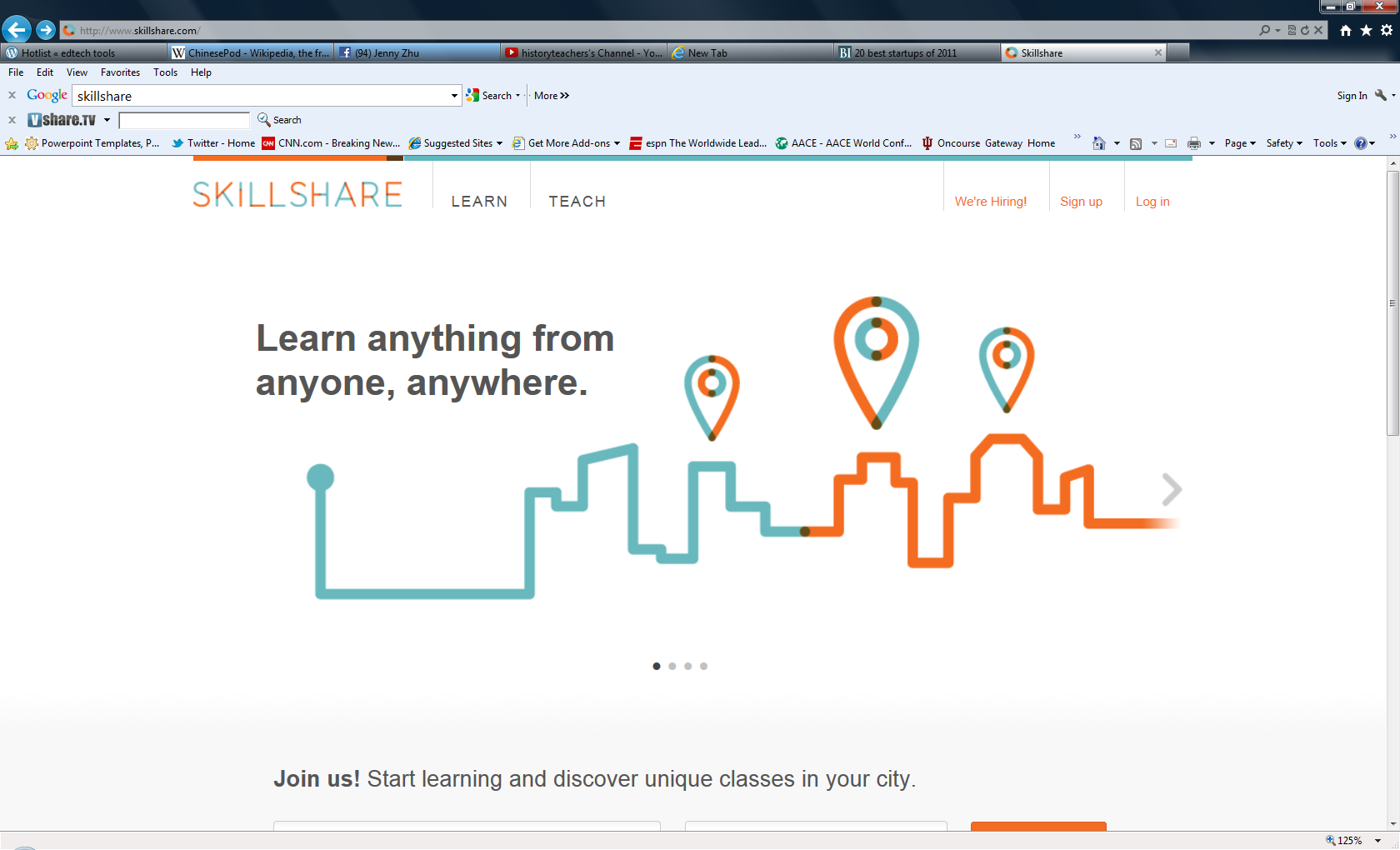 Education 3.0
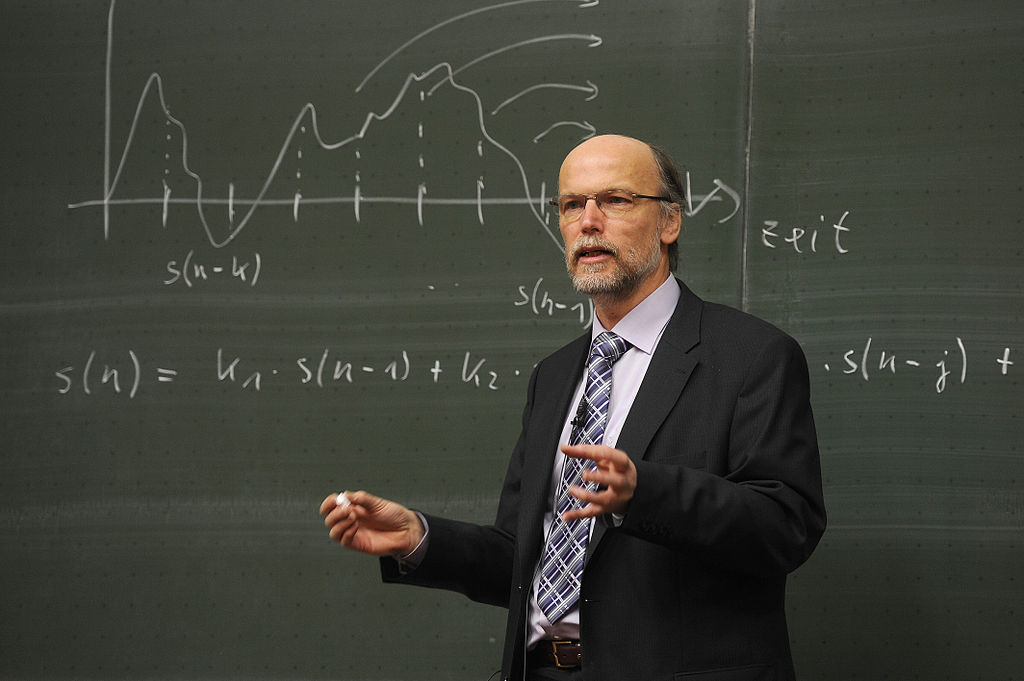 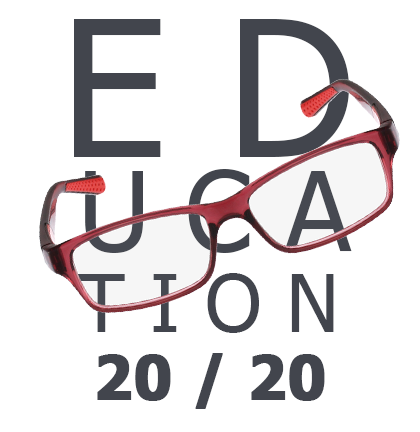 “In Education 3.0, classrooms would move away from lectures, such as this one, to having class time be spent on discussions and projects, using digital technology.”
(Per Wikipedia: https://en.wikipedia.org/wiki/Education_3.0
Now What is Education 4.0?“Innovation-producing education. Learn more in: Development of Individual Agency within a Collaborative, Creative Learning Community”http://www.igi-global.com/dictionary/education-40/41755 https://thinc.in.th/engadmission/education4.html (Chula Engineering)
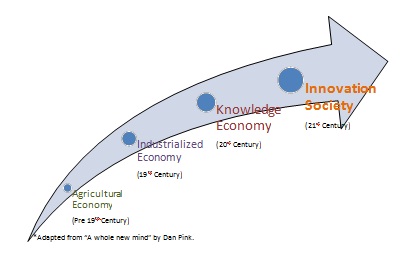 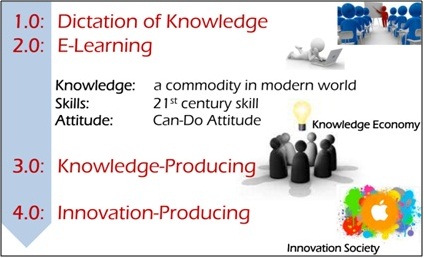 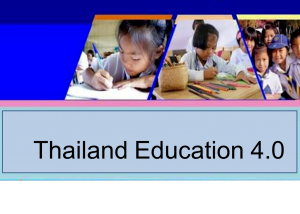 July 24, 2018The 100-Year Life: Living and Working in an Age of Longevity Lynda Gratton and Andrew Scotthttp://www.100yearlife.com/ https://www.amazon.com/100-Year-Life-Living-Working-Longevity/dp/1543624634
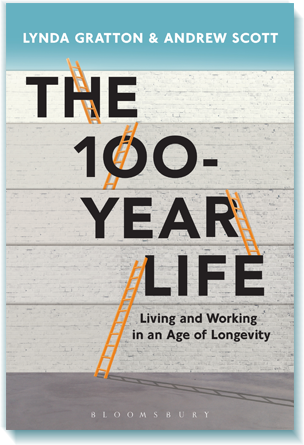 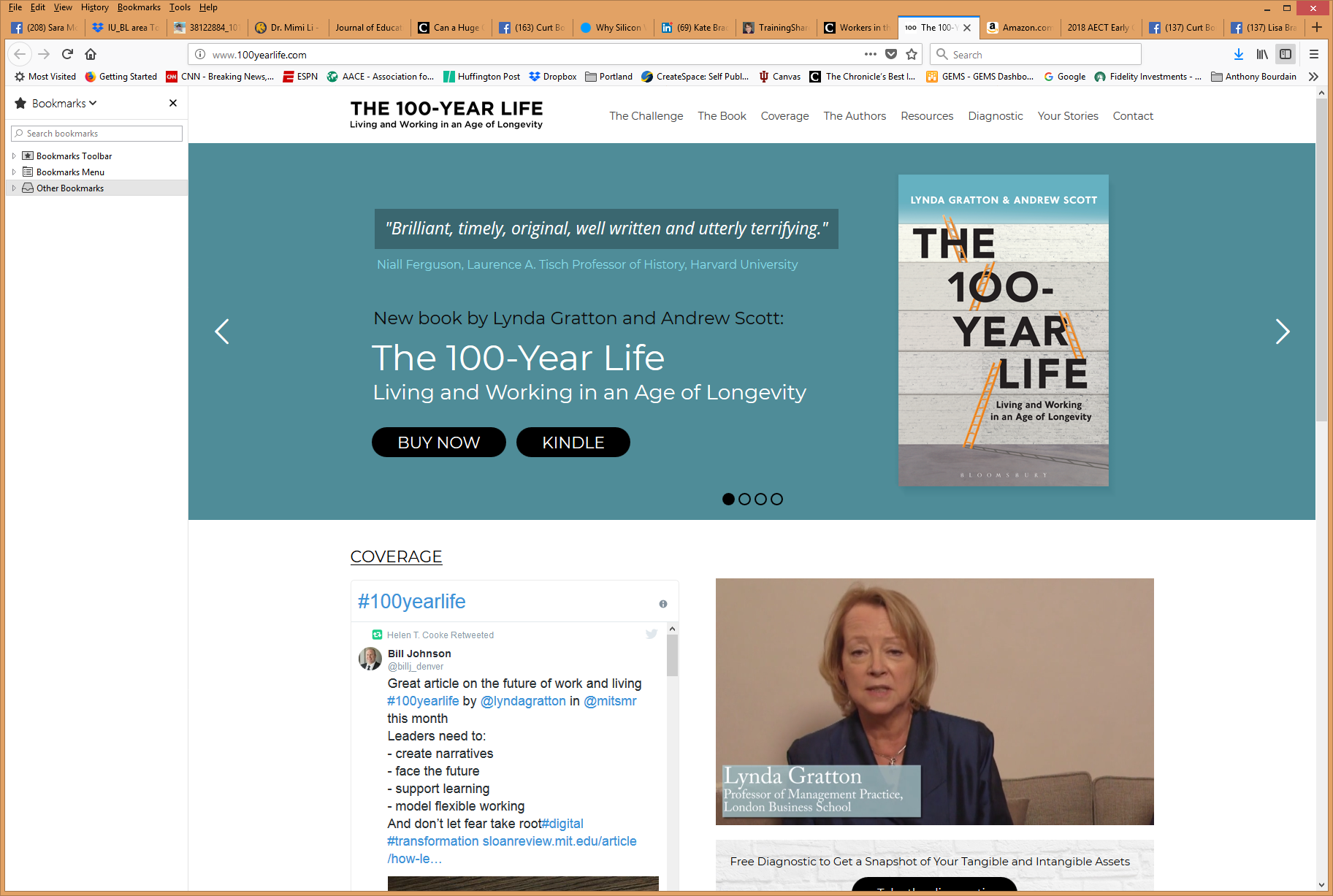 March 13, 2019The Career Curriculum ContinuumAndrew Hermalyn, Inside Higher Edhttps://www.insidehighered.com/digital-learning/views/2019/03/13/how-universities-can-stay-center-learners-lives-opinion
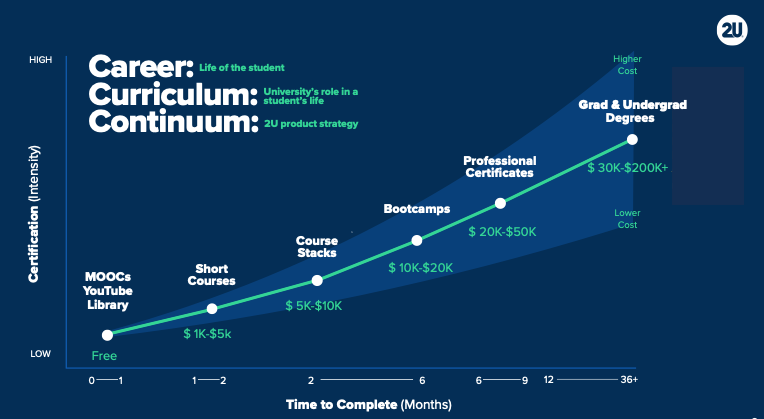 February 25, 2020The 60 Year Curriculum: Developing New Educational Models to Serve the Agile Labor MarketChris Dede, Harvard University, The Evolllutionhttps://evolllution.com/revenue-streams/professional_development/the-60-year-curriculum-developing-new-educational-models-to-serve-the-agile-labor-market/ 219: The 60-Year Curriculum with Rovy Branon https://teibelinc.com/podcast/219
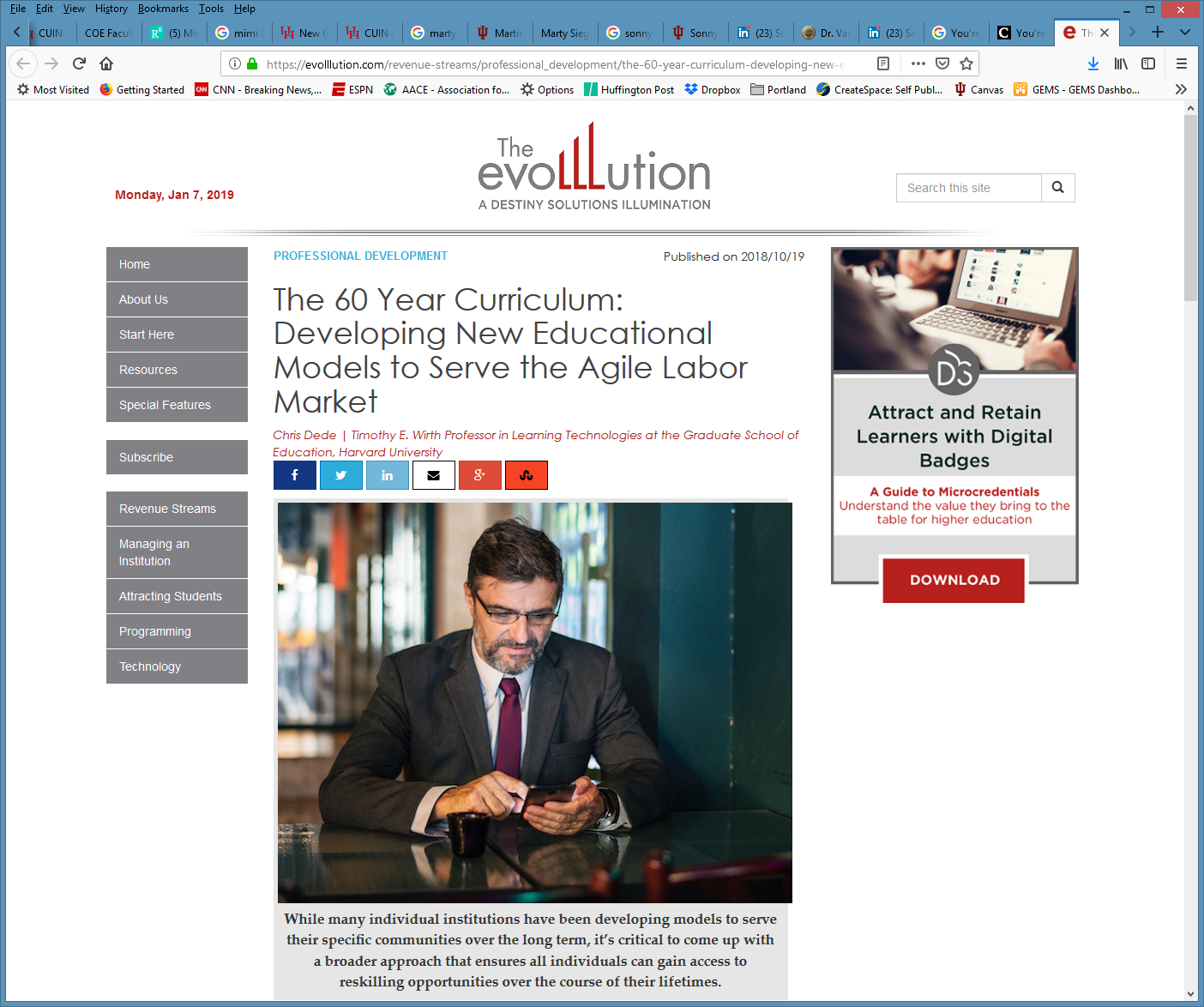 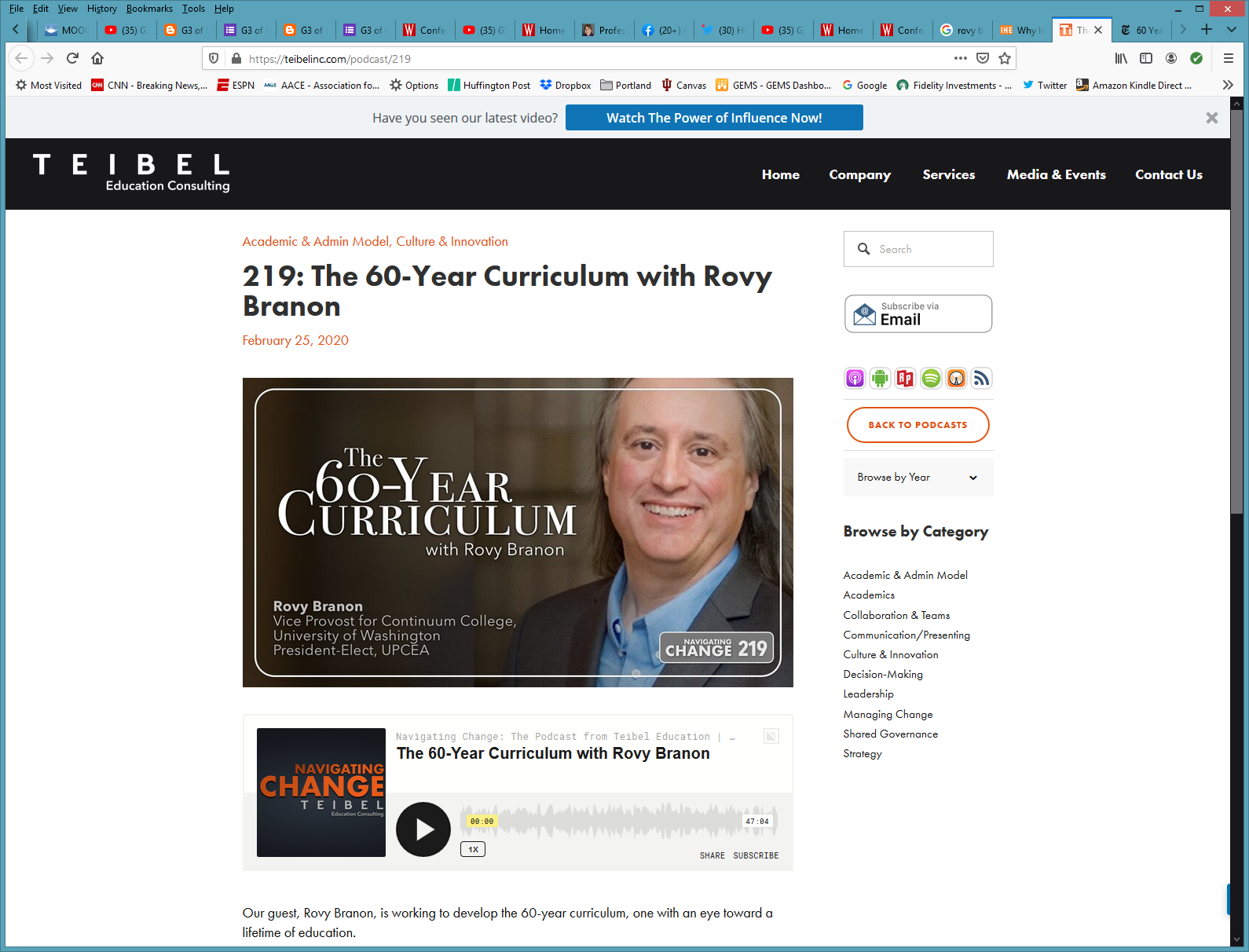 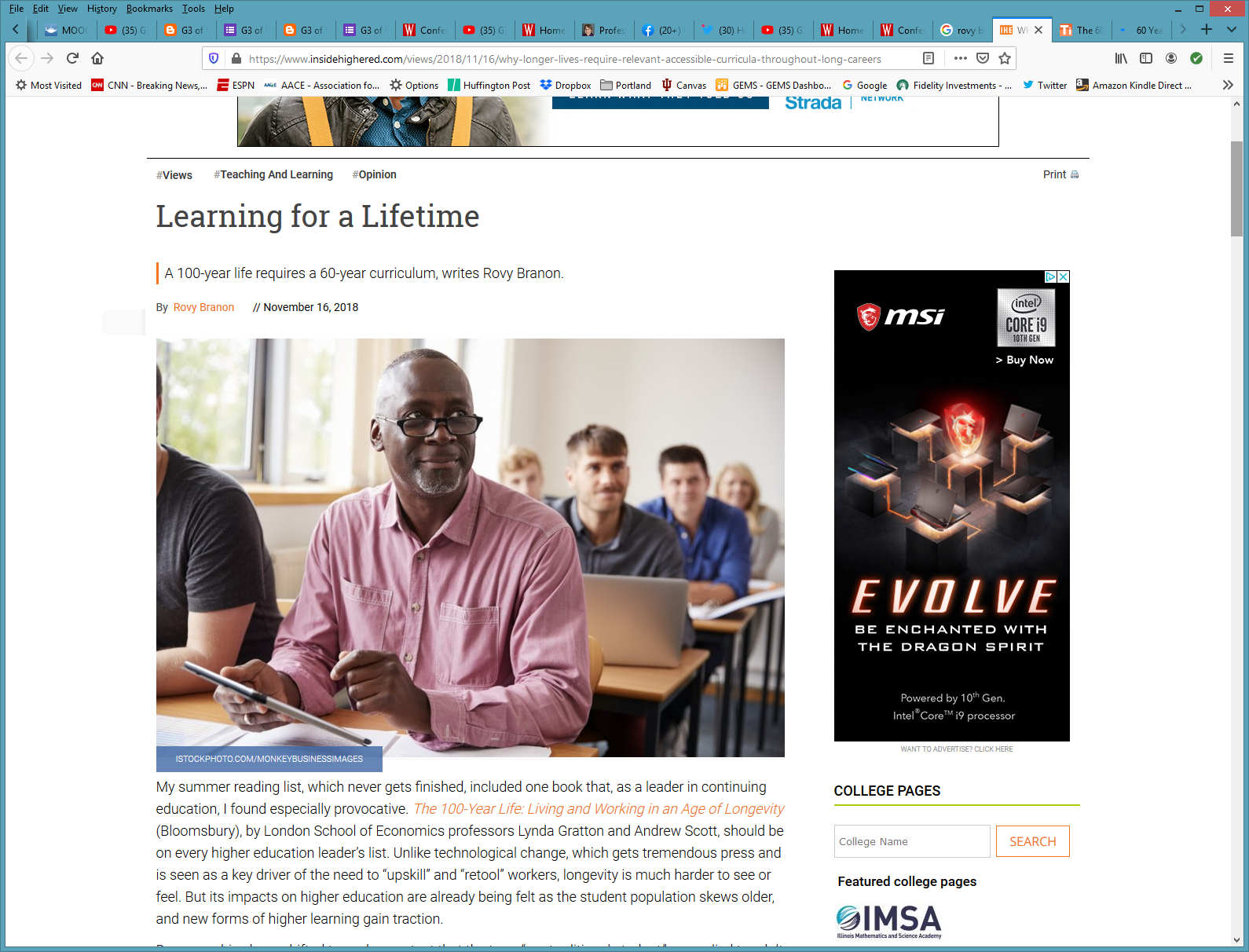 July 11, 2017The Rise of the Phigital LearnerGoing ‘phigital?’ 4 things schools need to know about Generation Z, Todd Kominiak, TrustEdhttp://trustedk12.com/phigital-digital-learning/ May 15, 20173 must know’s about the rising “phigital” student-and why their impact is enormous, Meris Stansbury, eCamous Newshttps://www.ecampusnews.com/campus-administration/education-gen-z-phigital-student/
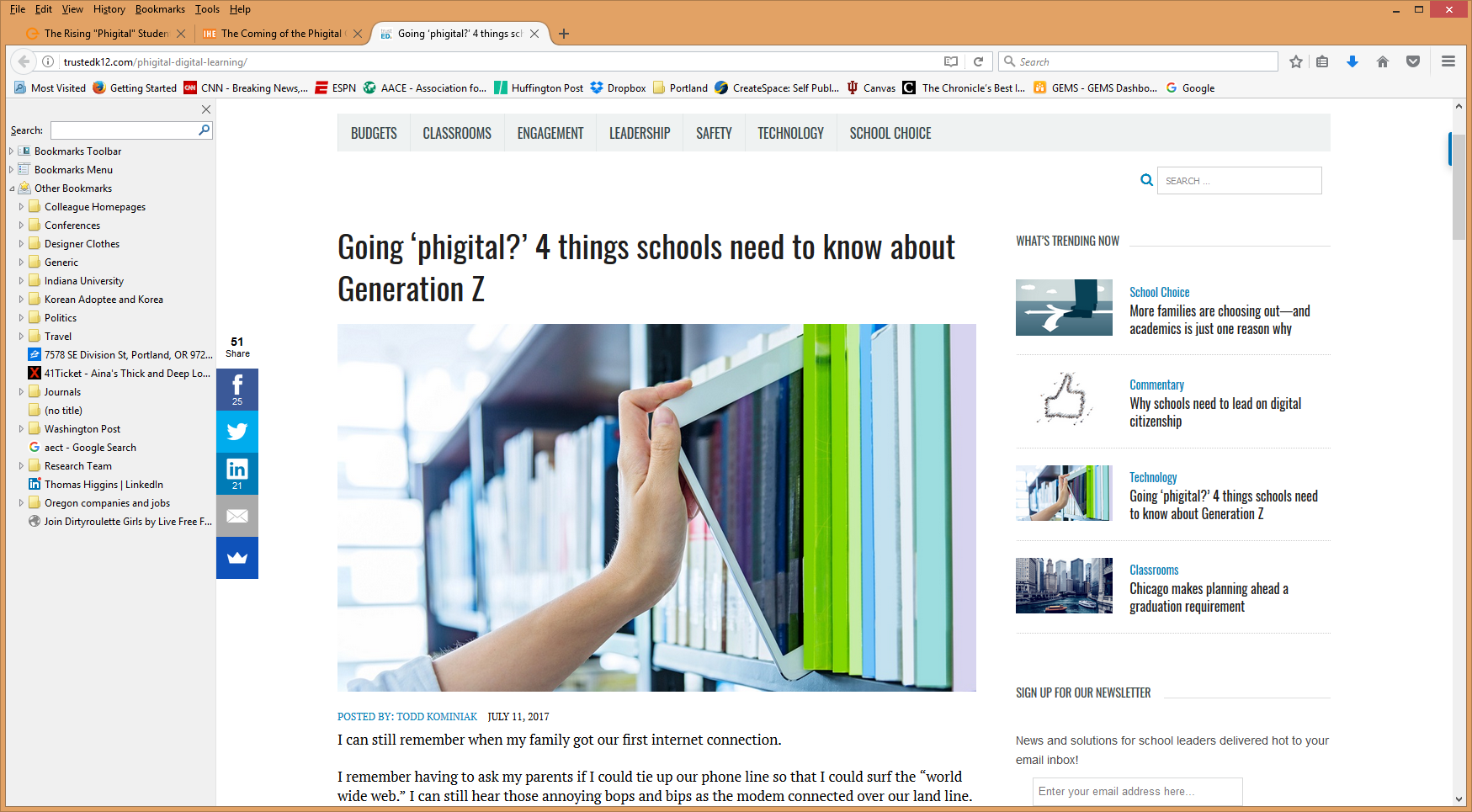 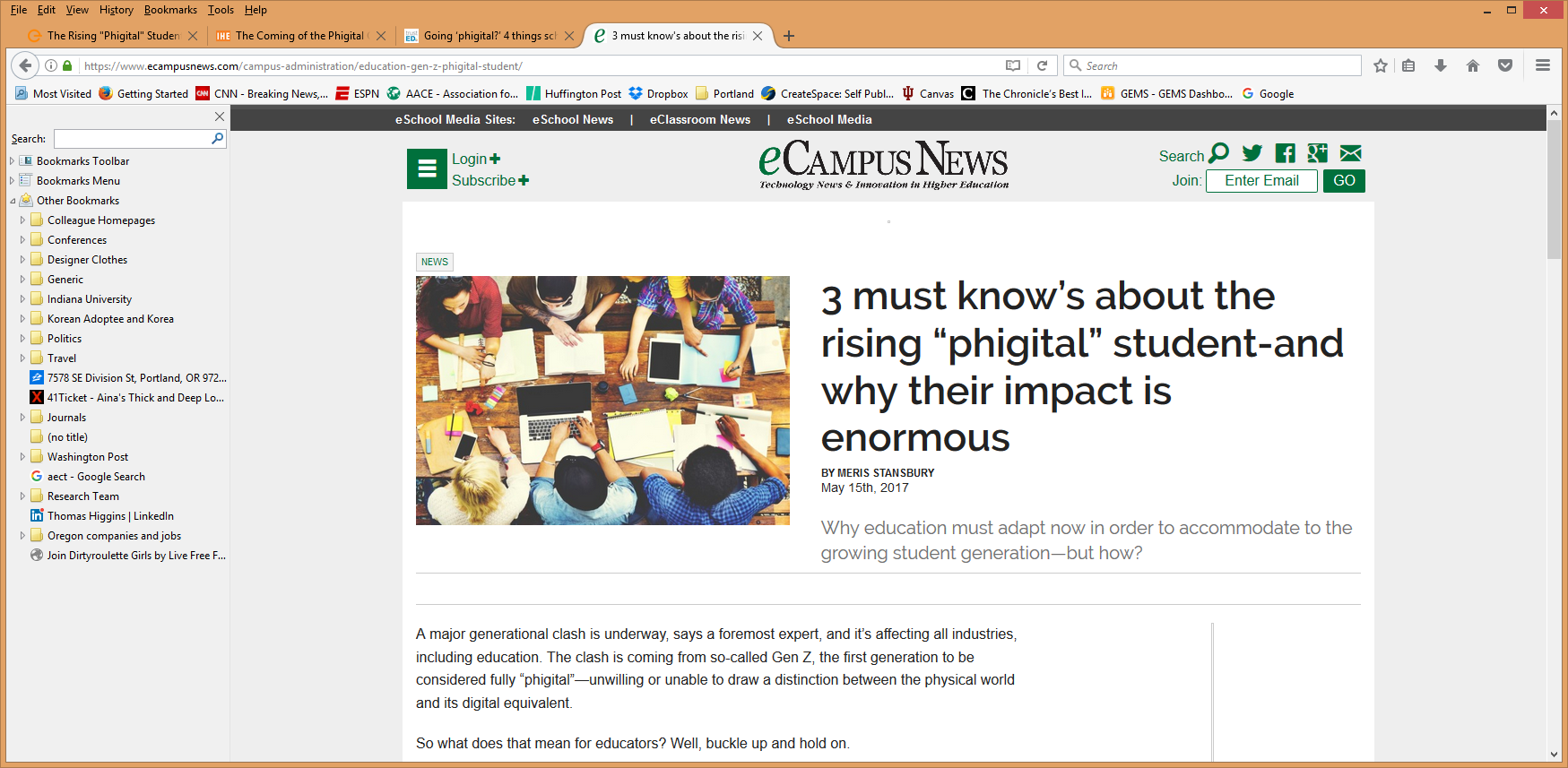 Part 3. Education 20/20
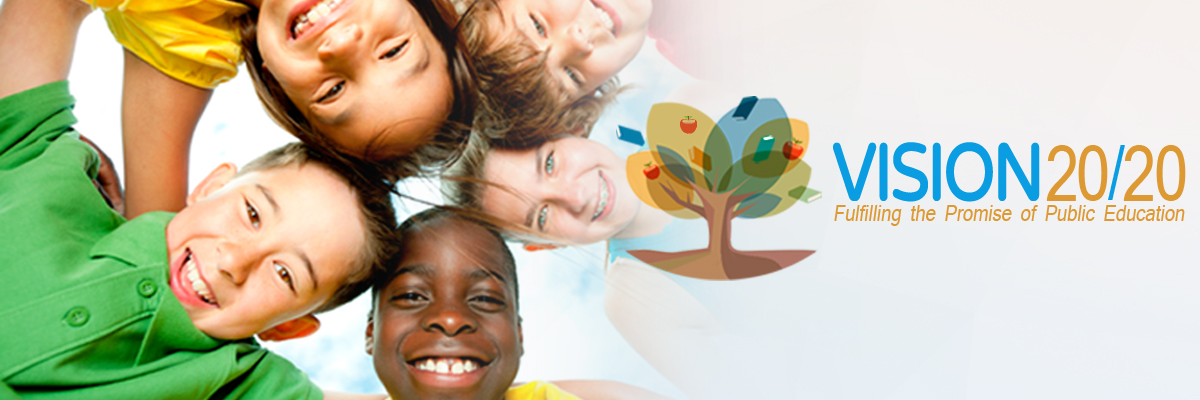 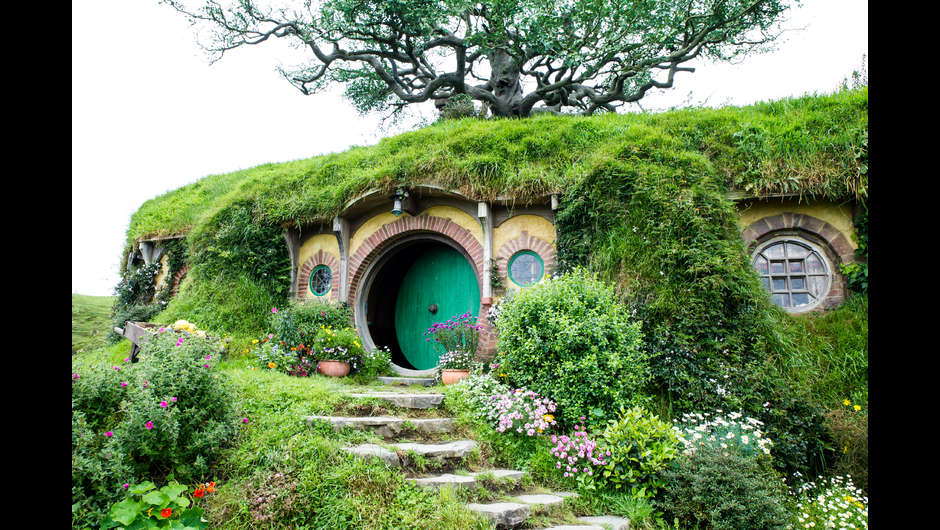 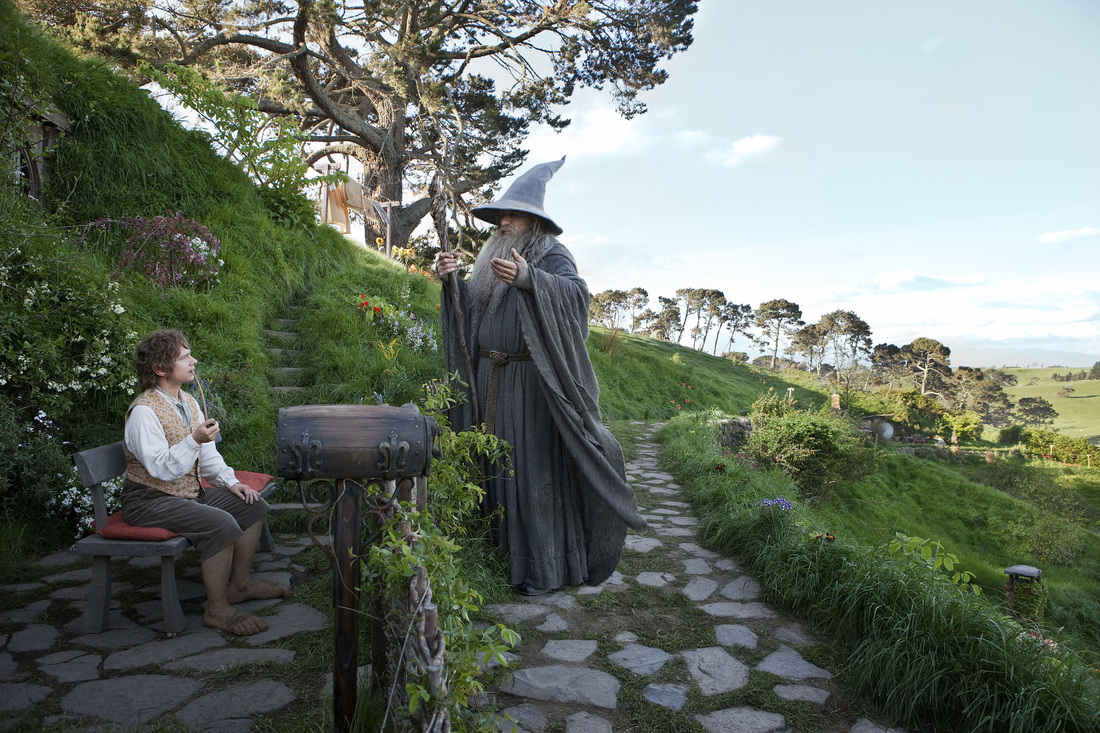 20 New Roles of the Instructor
Course Ambassador
Captain
Consumer Advocate
Curator
Counselor
Cook
Change Catalyst
Concierge
Conductor
Comedian
Camping Trip Guide
Coach
Consultant
Course Expedition Leader
Collaborator
Community Organizer
Chemist
Care Giver
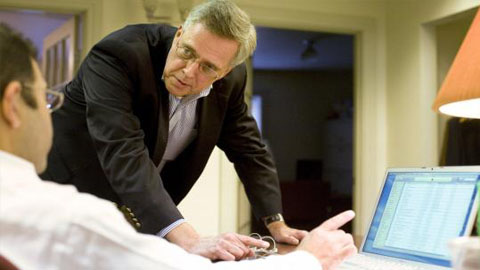 Cultivator
Colleague
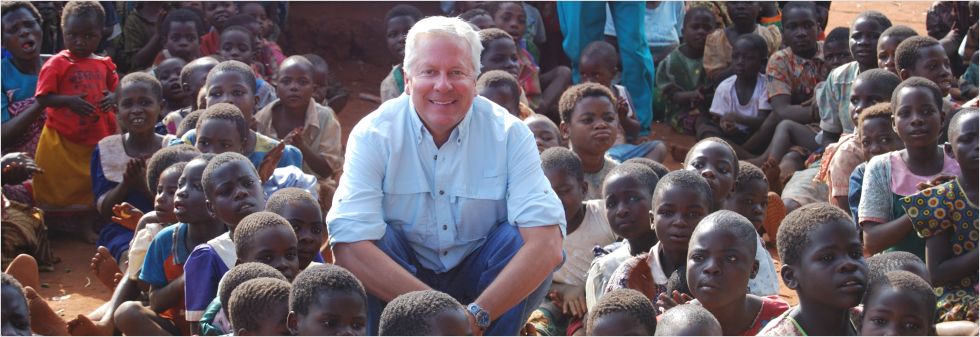 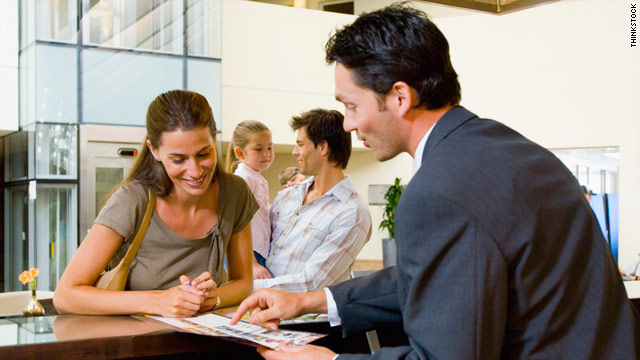 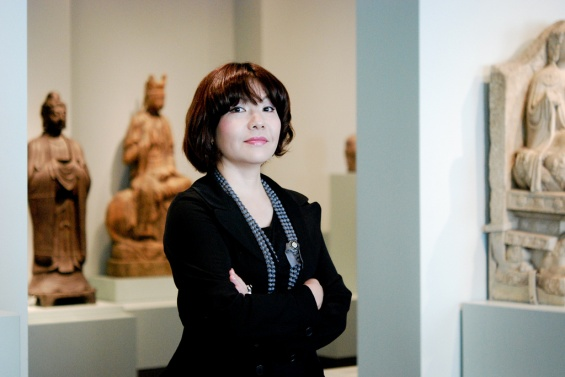 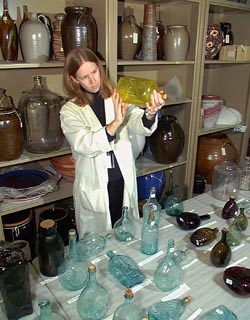 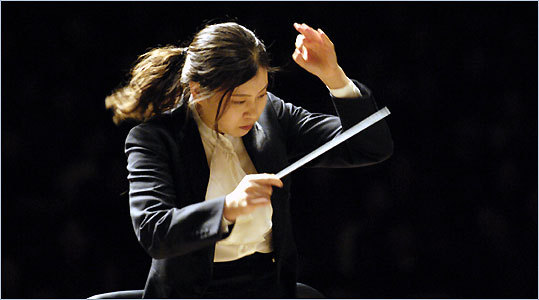 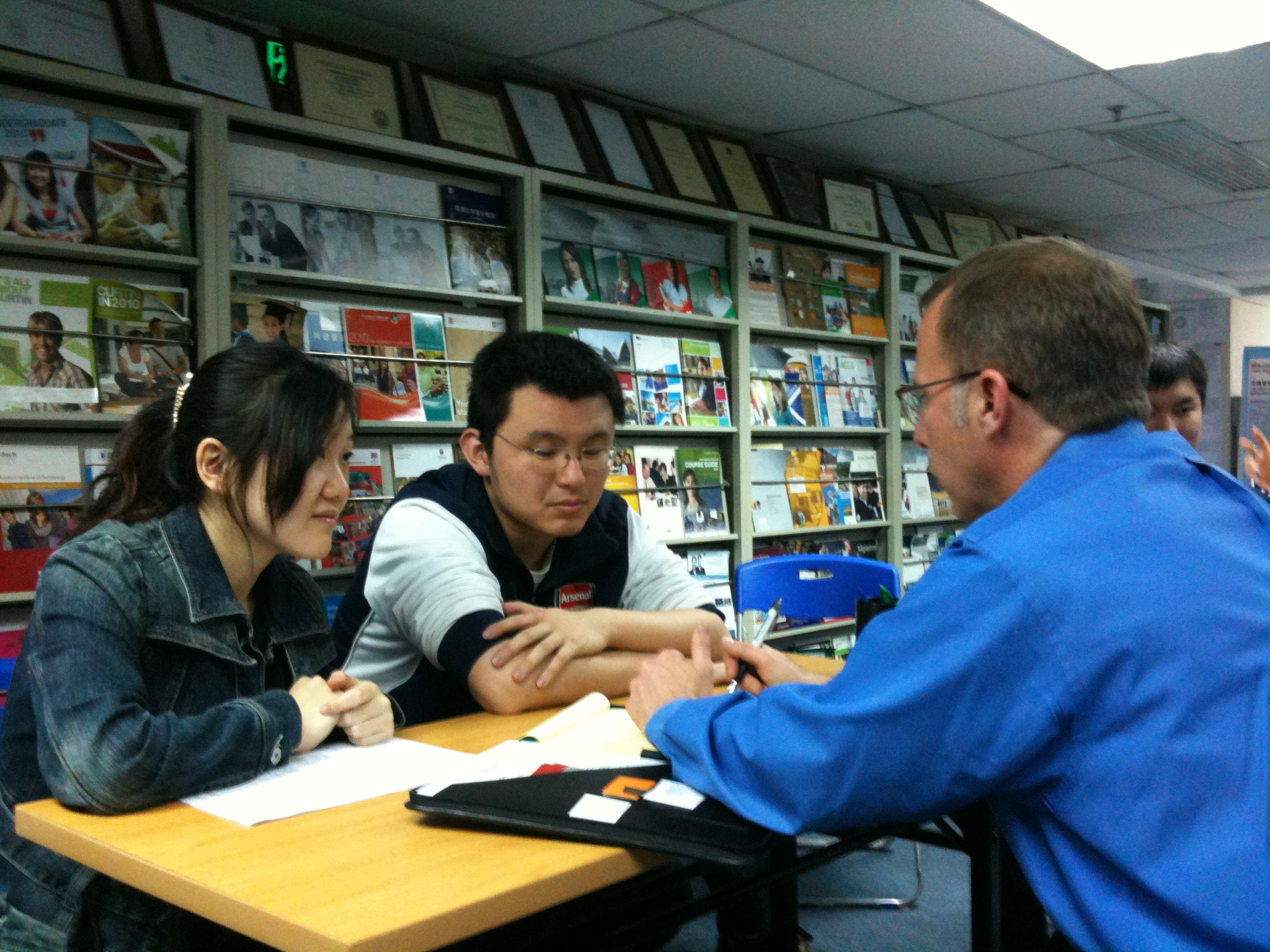 Merrill’s First Principles of Teaching/Instructionhttp://travelinedman.blogspot.com/2011/05/bonks-last-principles-of-instruction.html
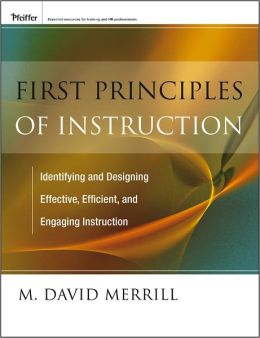 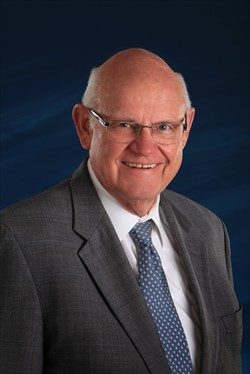 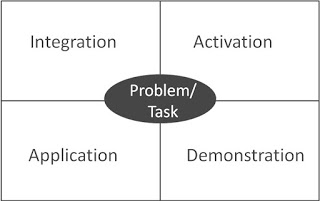 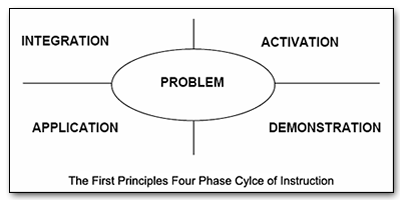 Bonk's Last Principles of Teaching/Instruction (Education 4.0?)http://travelinedman.blogspot.com/2011/05/bonks-last-principles-of-instruction.html http://www.applicadthai.com/articles/education-4-0/
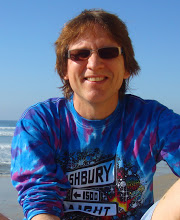 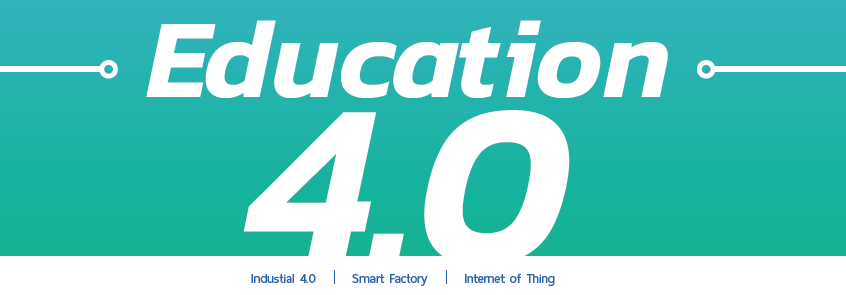 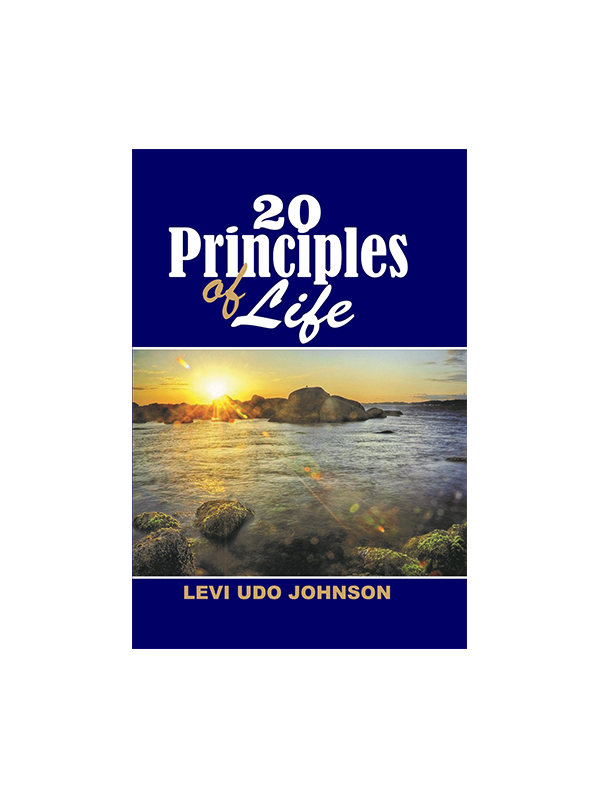 1. The Principle of Flexibilityhttp://travelinedman.blogspot.com/2011/05/bonks-last-principles-of-instruction.html (e.g., multiple due dates, grace period, flexible agenda, etc.)
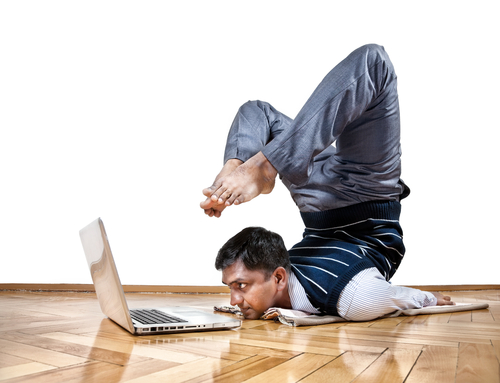 2. The Principle of Conveniencehttp://travelinedman.blogspot.com/2011/05/bonks-last-principles-of-instruction.html (e.g., multiple ways to turn in, record the class, get student input on time to teach the class, etc.)
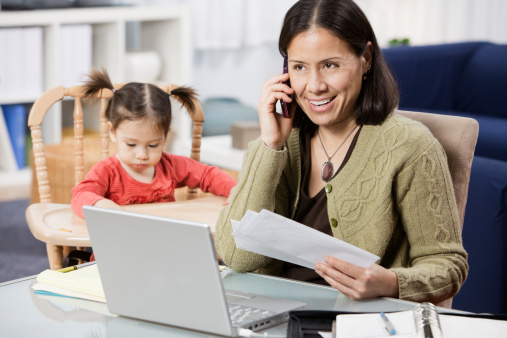 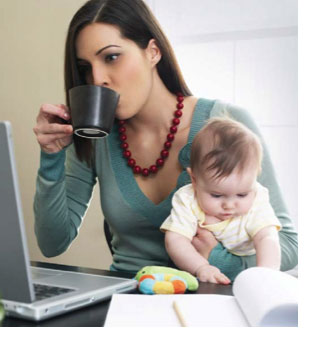 6. The Principle of Choice and Optionshttp://travelinedman.blogspot.com/2011/05/bonks-last-principles-of-instruction.html(e.g., sign up for weeks to present, have 10 midterm or final options and pick any 4, choose if want to work as a group/team or individually submit, etc.)
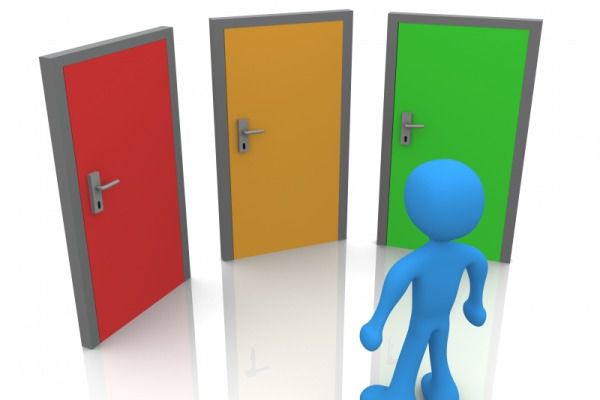 7. The Principle of Empowerment and Autonomyhttp://travelinedman.blogspot.com/2011/05/bonks-last-principles-of-instruction.html (e.g., build something for a wider audience, design, negotiate the syllabus in a wiki, students vote on agenda items, student presentations of final projects, etc.)
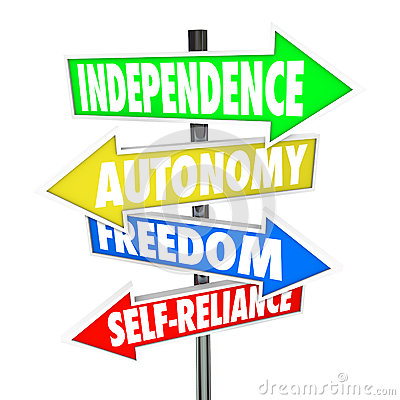 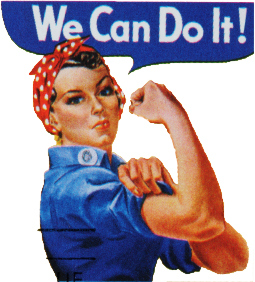 8. The Principle of Support and Feedbackhttp://travelinedman.blogspot.com/2011/05/bonks-last-principles-of-instruction.html (e.g., offer extensive feedback, assign critical friends for feedback, offer summary feedback for common questions, use job aids and scaffolds, etc.)
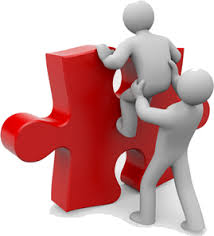 10. The Principle of Organizationhttp://travelinedman.blogspot.com/2011/05/bonks-last-principles-of-instruction.html (e.g., create and share agenda in advance, contact guest speakers in advance and share their bios and pics, arrange order of student presentations, etc.)
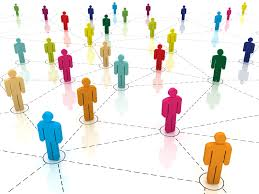 11. The Principle of Sharinghttp://travelinedman.blogspot.com/2011/05/bonks-last-principles-of-instruction.html
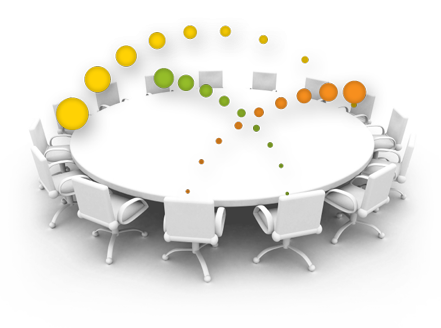 14. The Principle of Relevance and Meaningfulnesshttp://travelinedman.blogspot.com/2011/05/bonks-last-principles-of-instruction.html
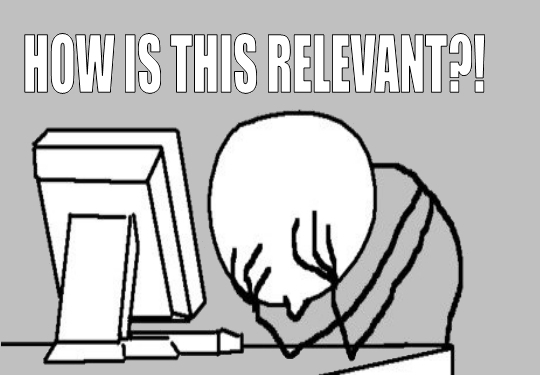 16. The Principle of Expanded Resourceshttp://travelinedman.blogspot.com/2011/05/bonks-last-principles-of-instruction.html
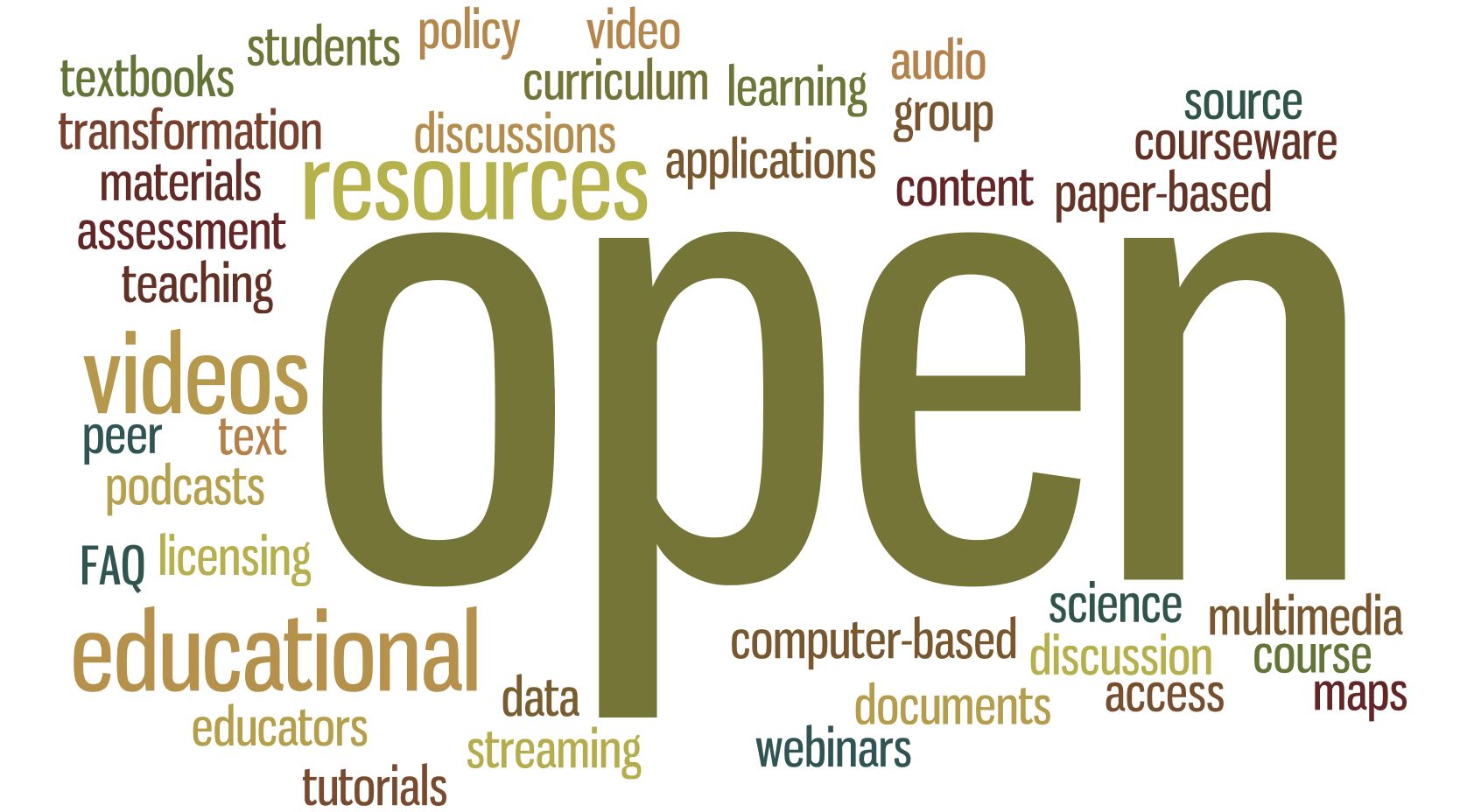 The World of Open Education
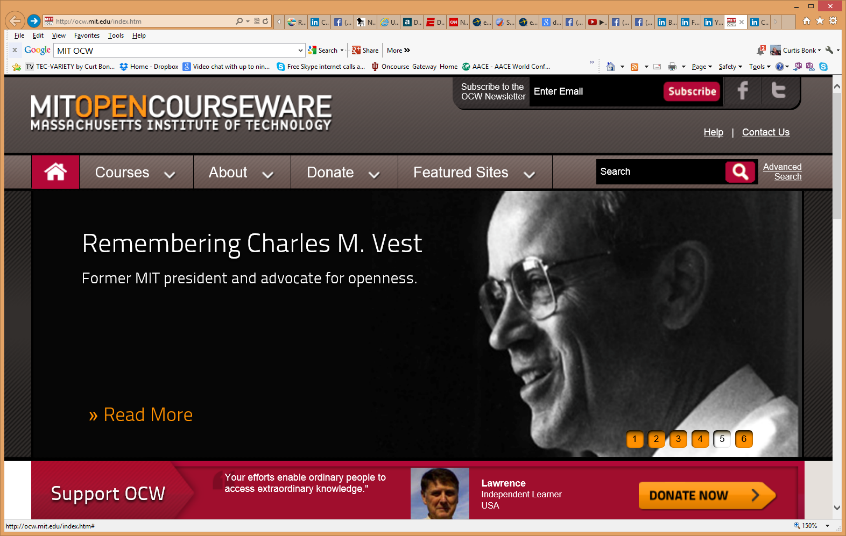 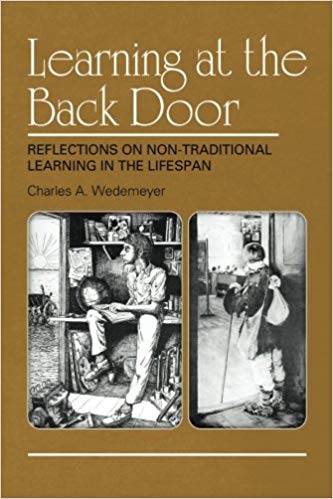 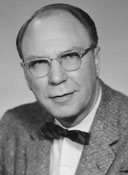 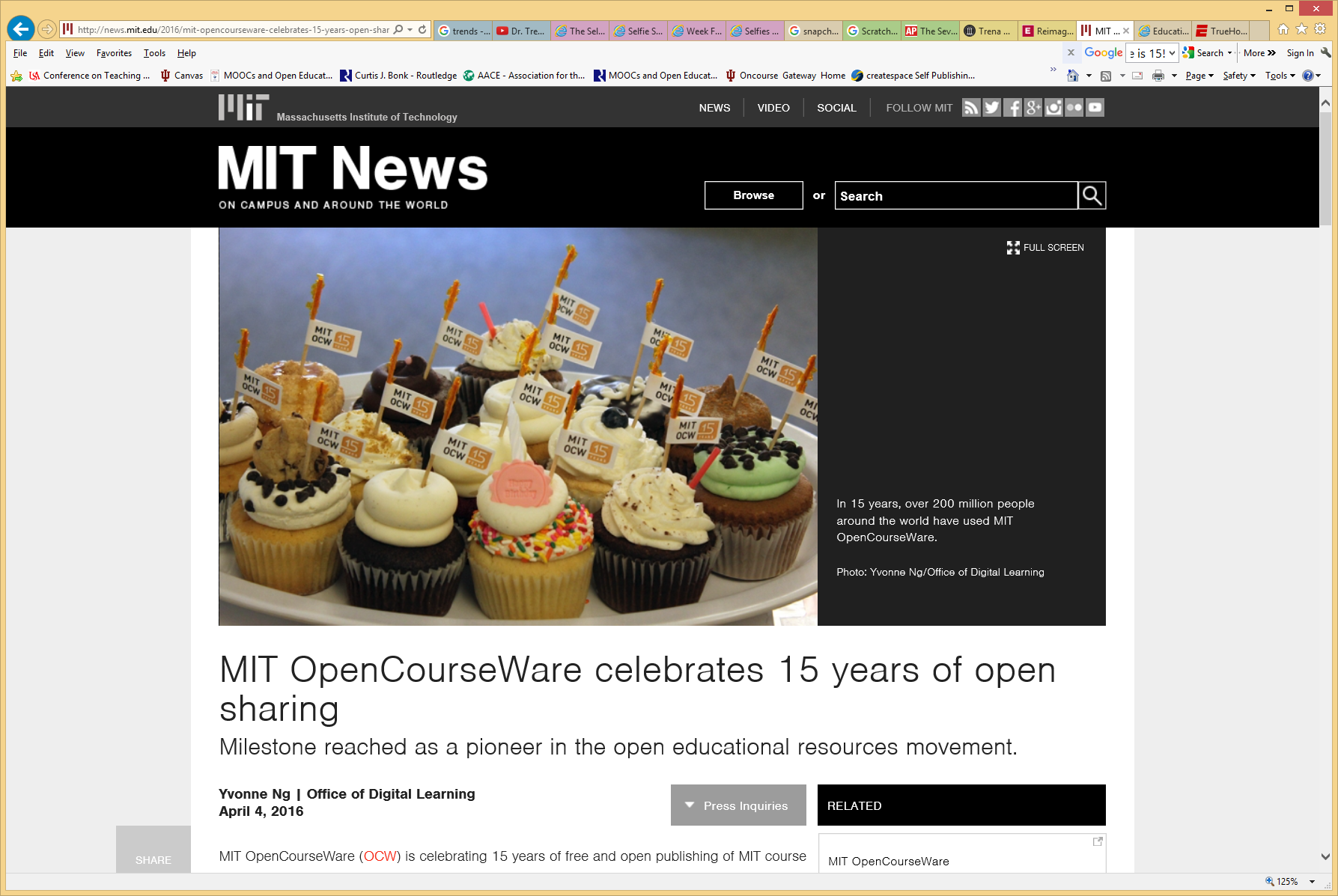 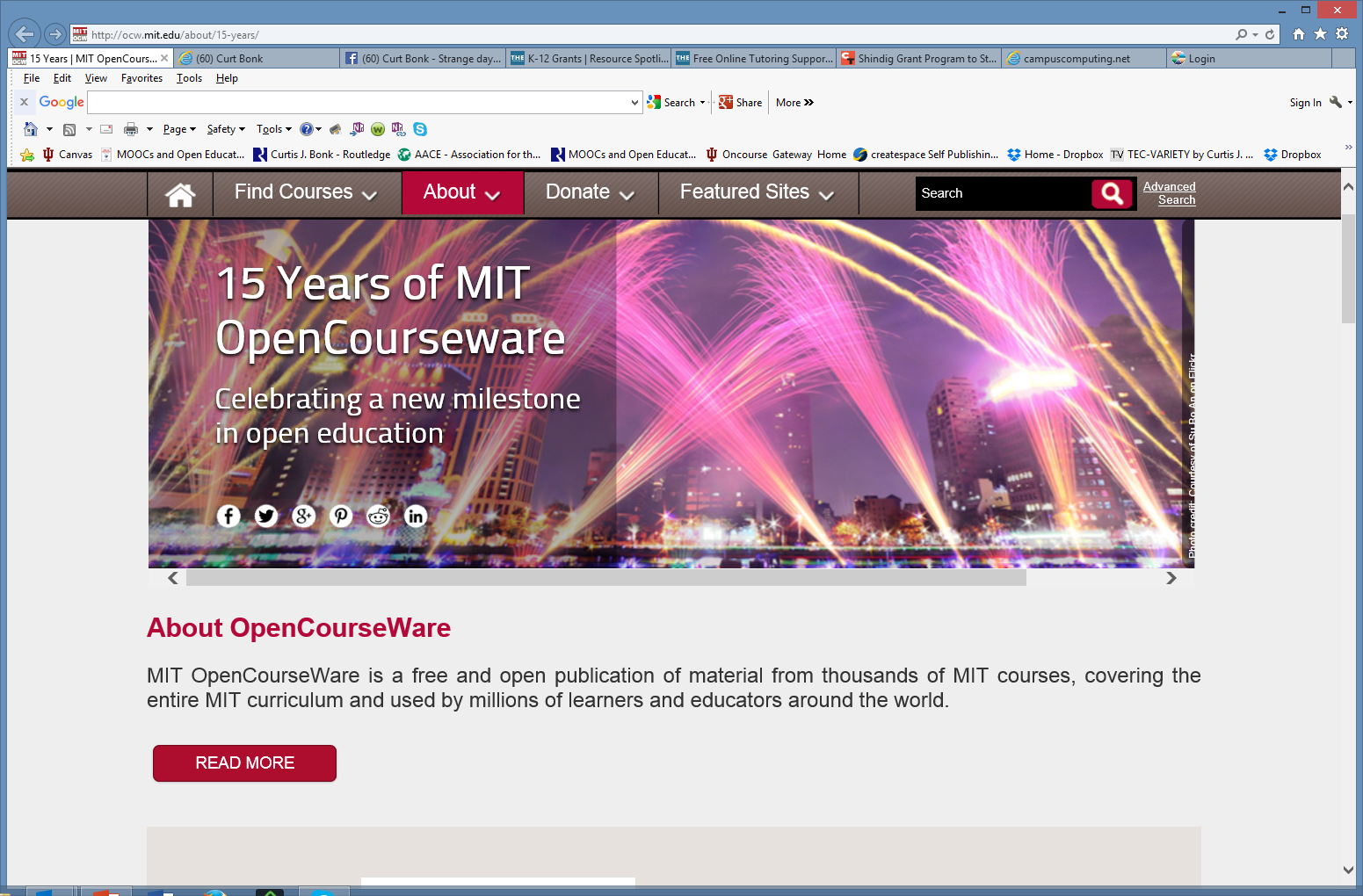 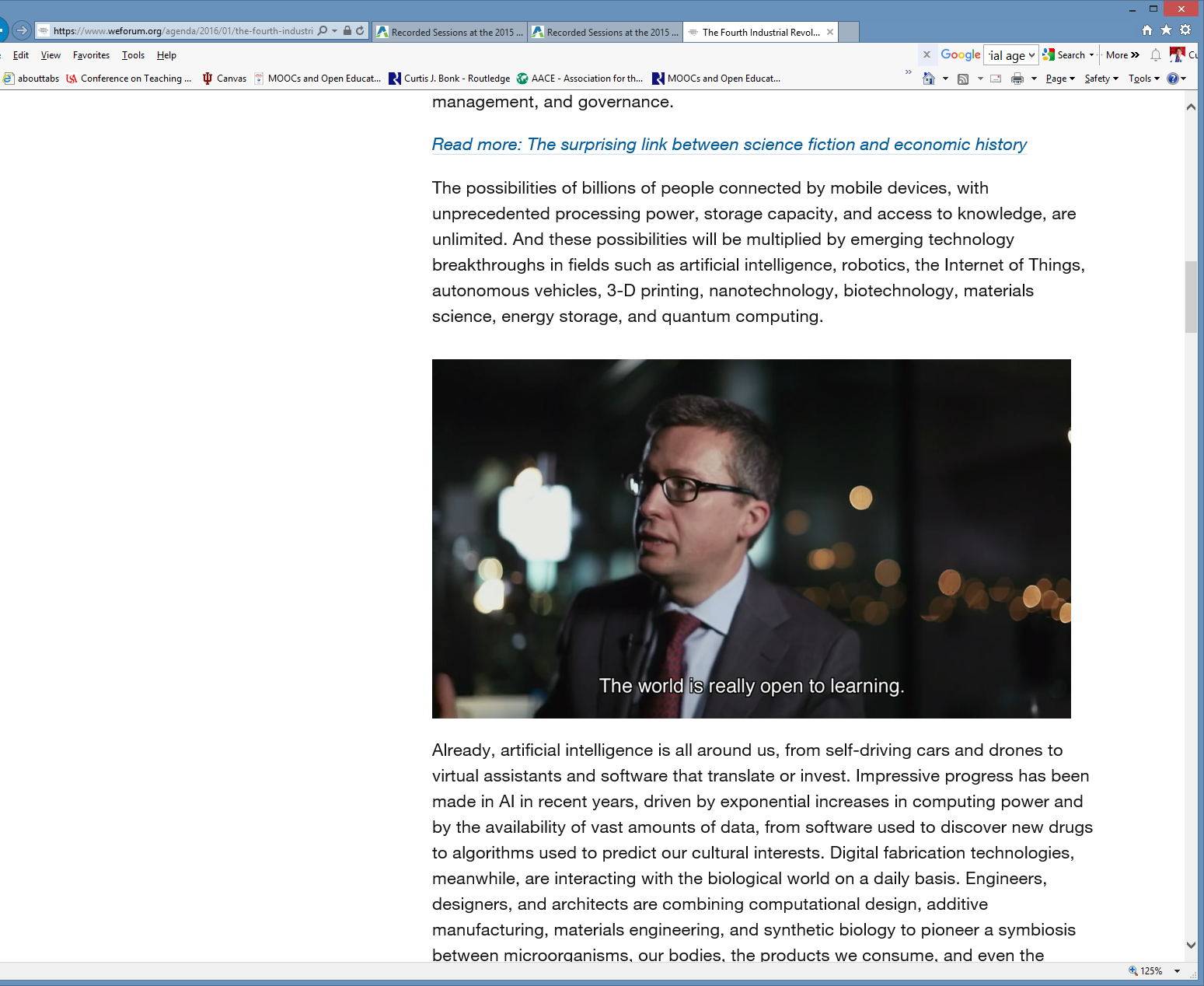 The World is Open:How Web Technology Is Revolutioning Education
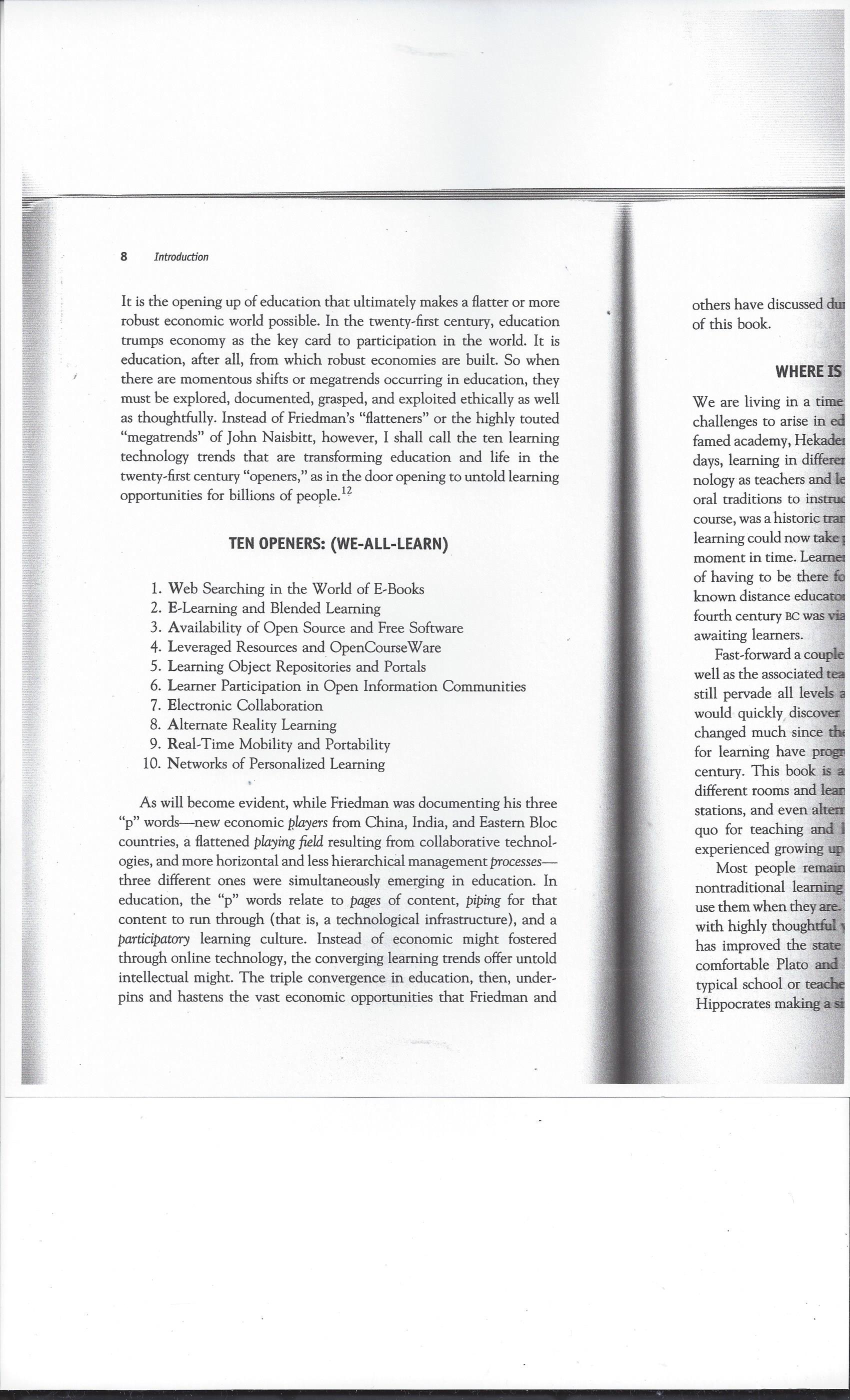 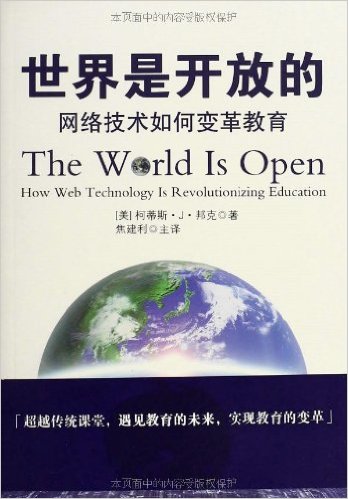 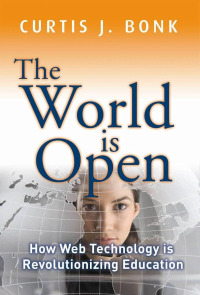 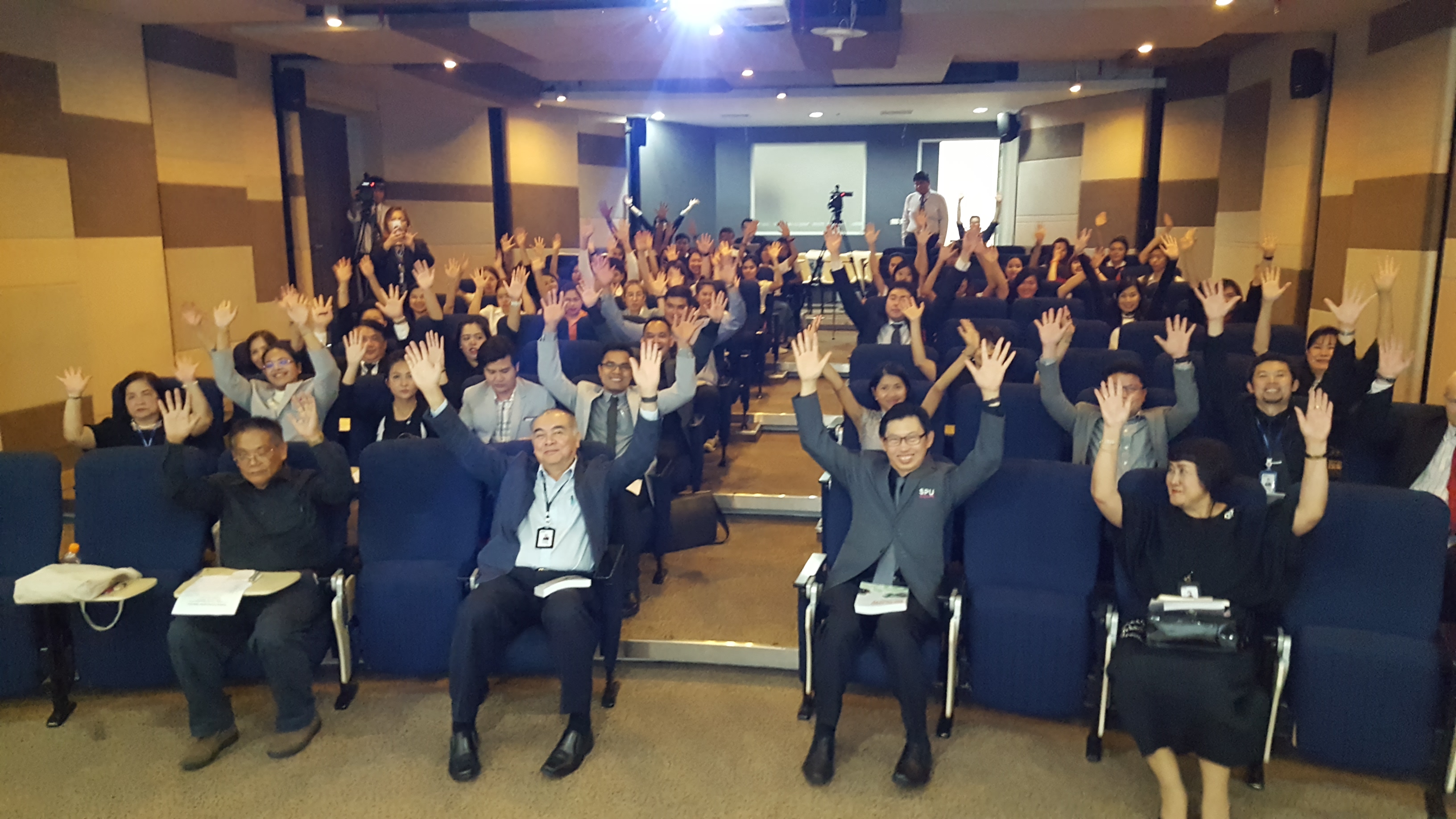 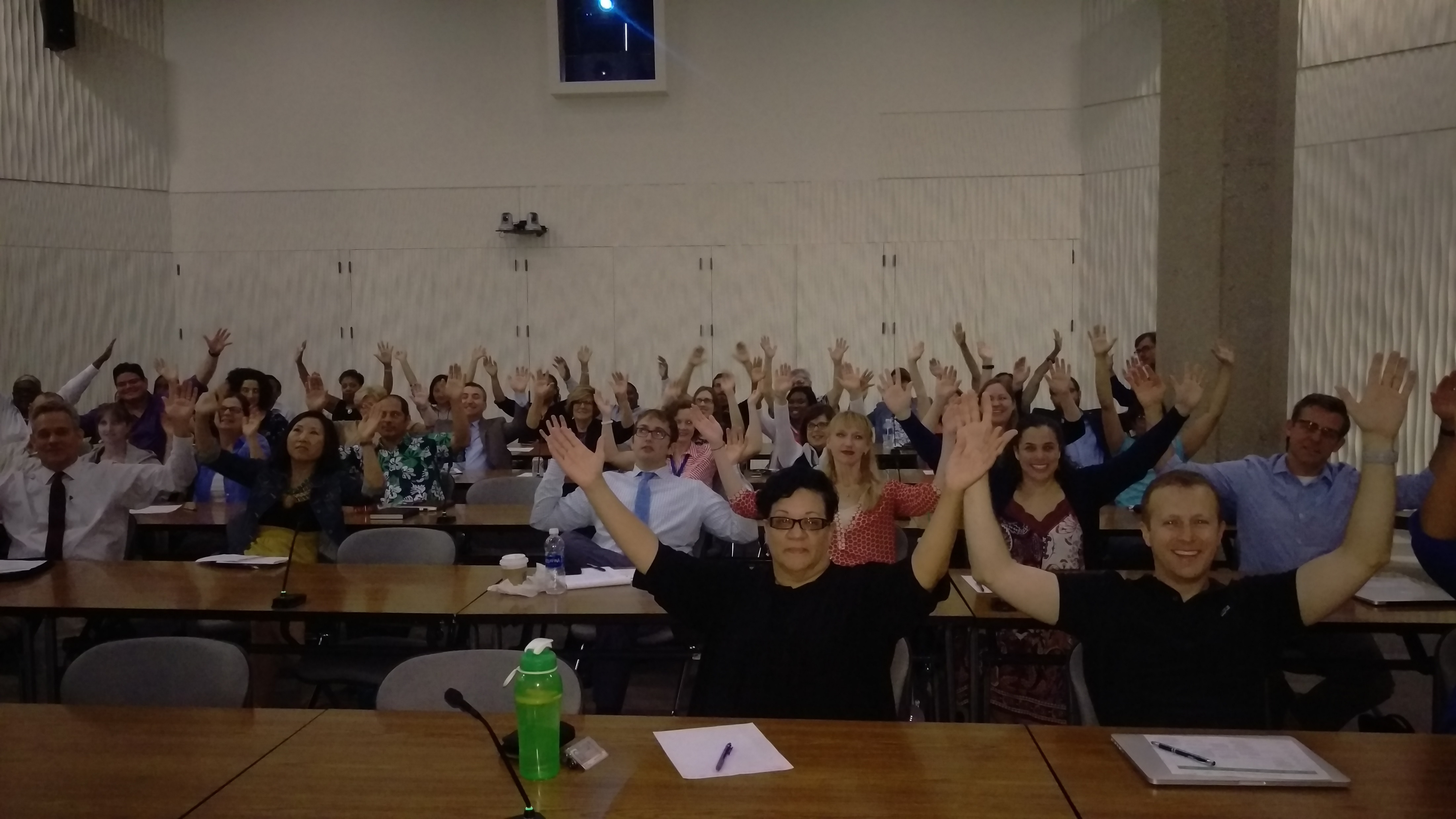 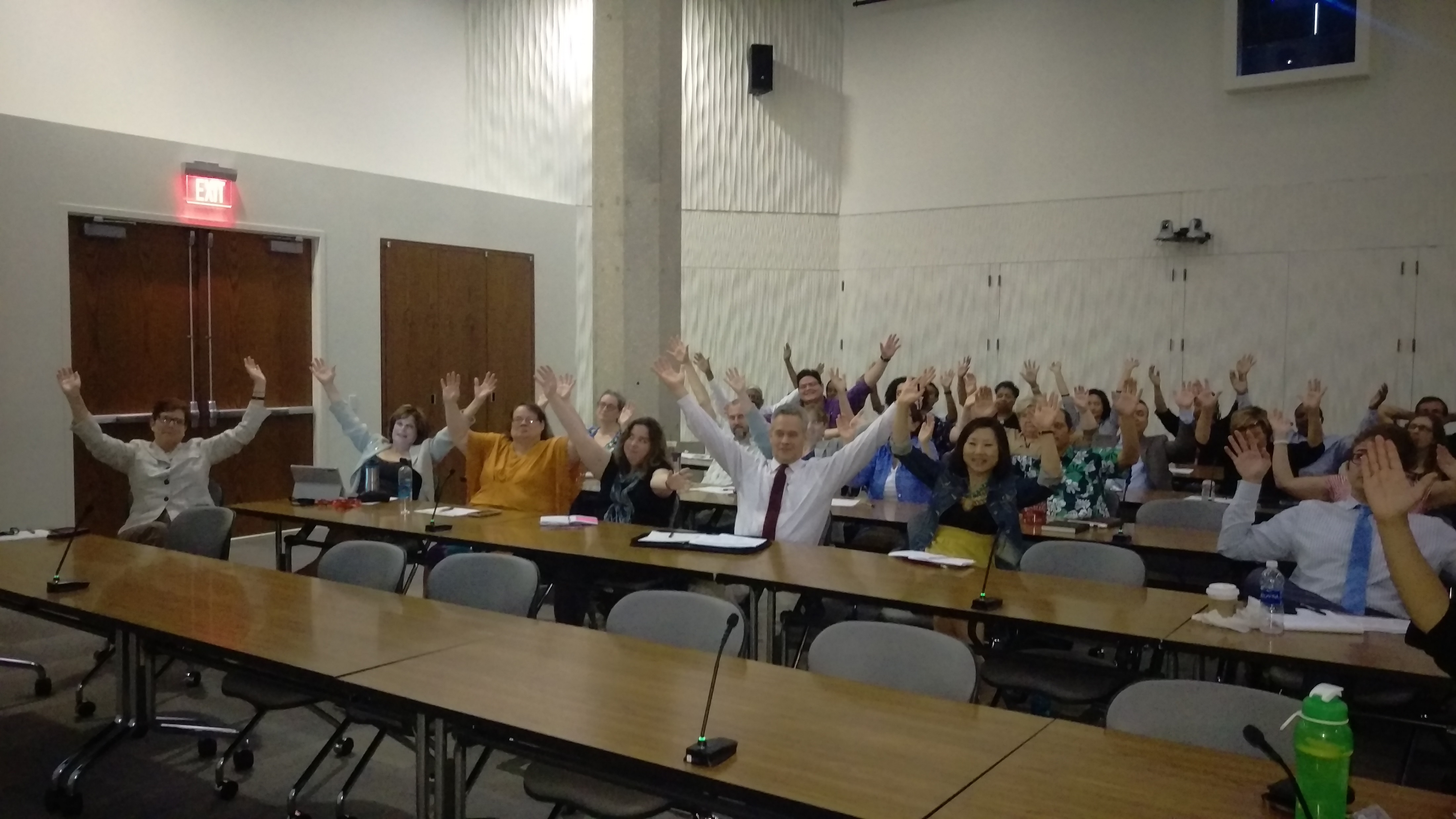 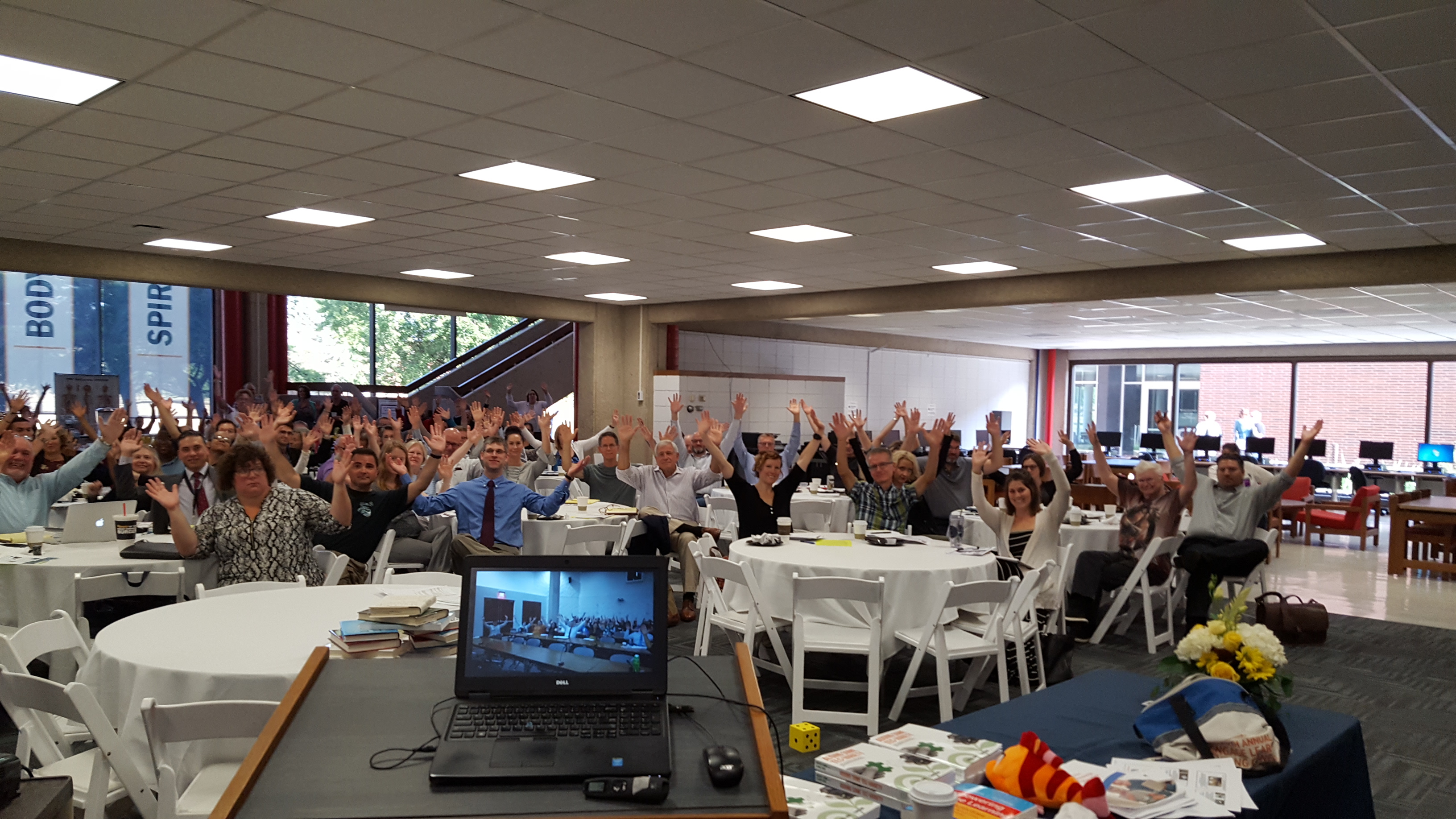 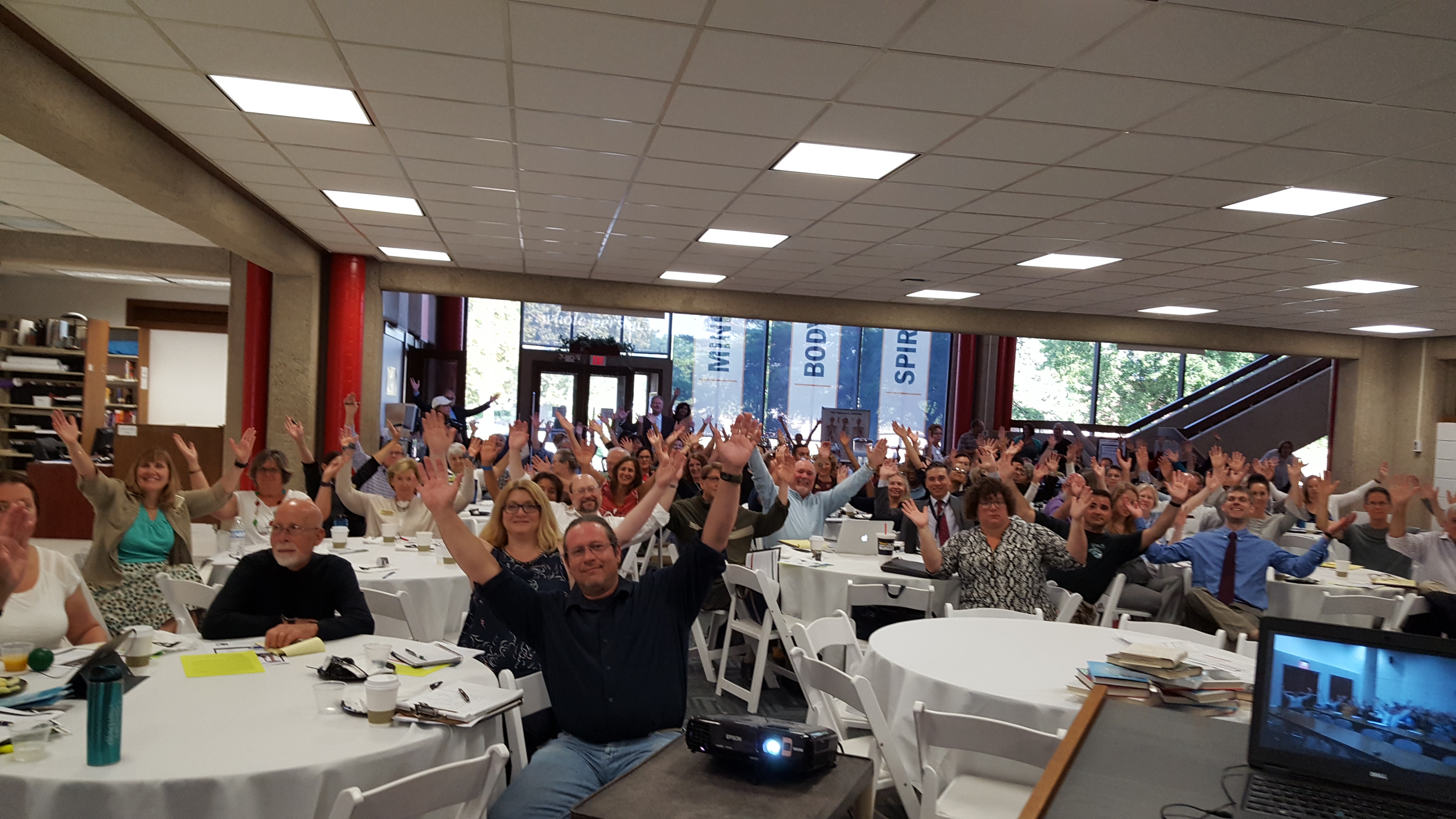 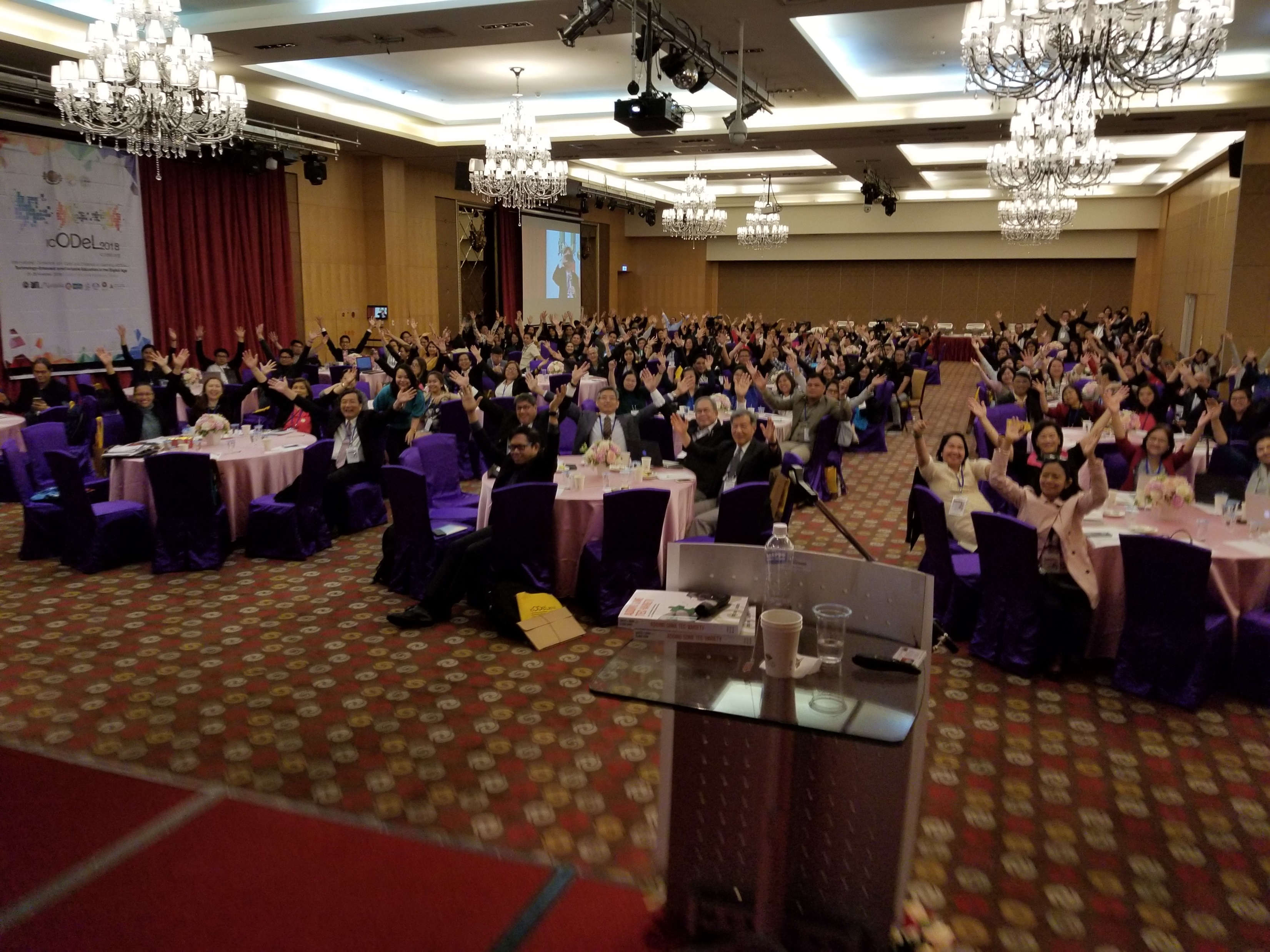 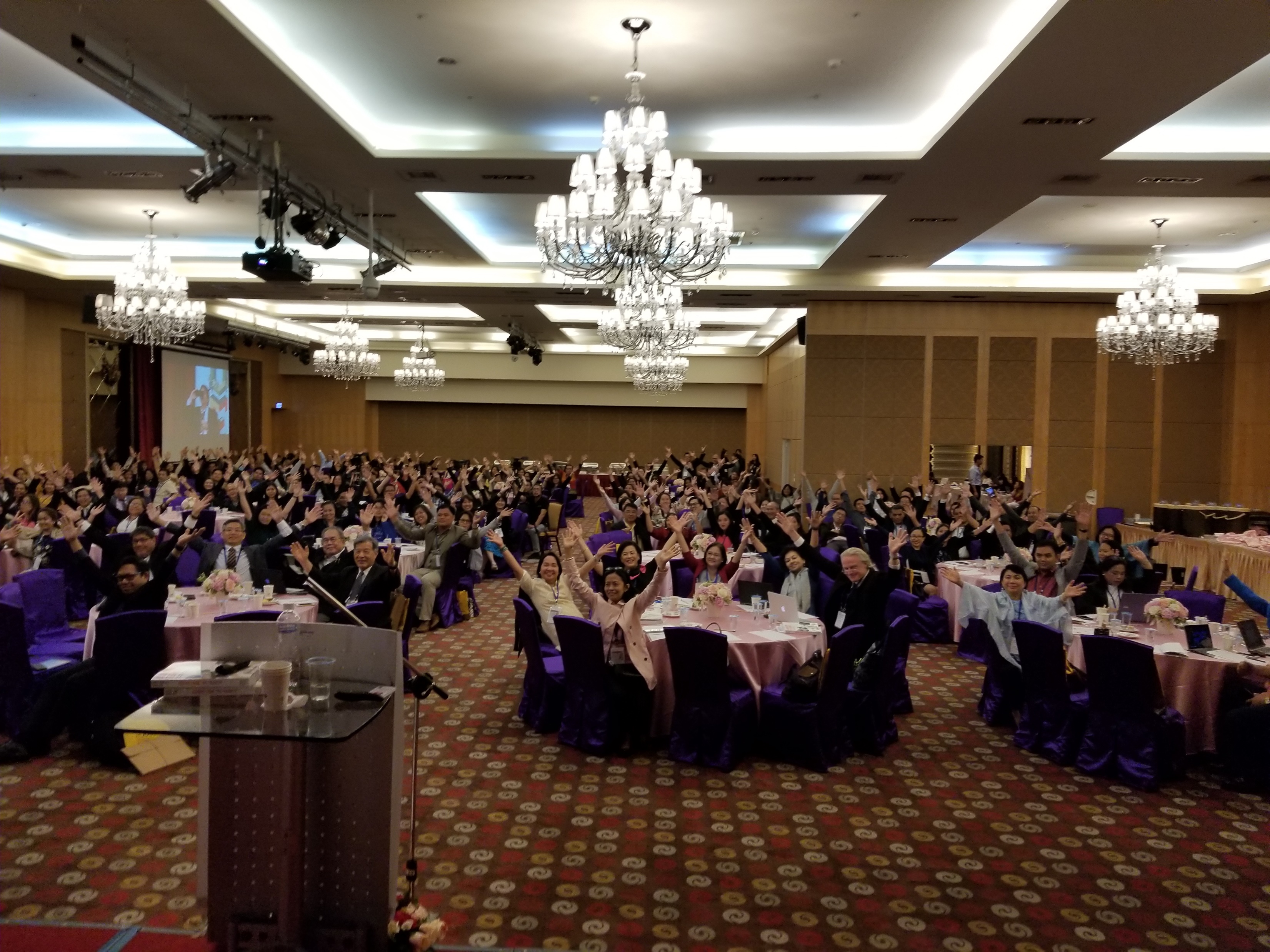 The World is Open
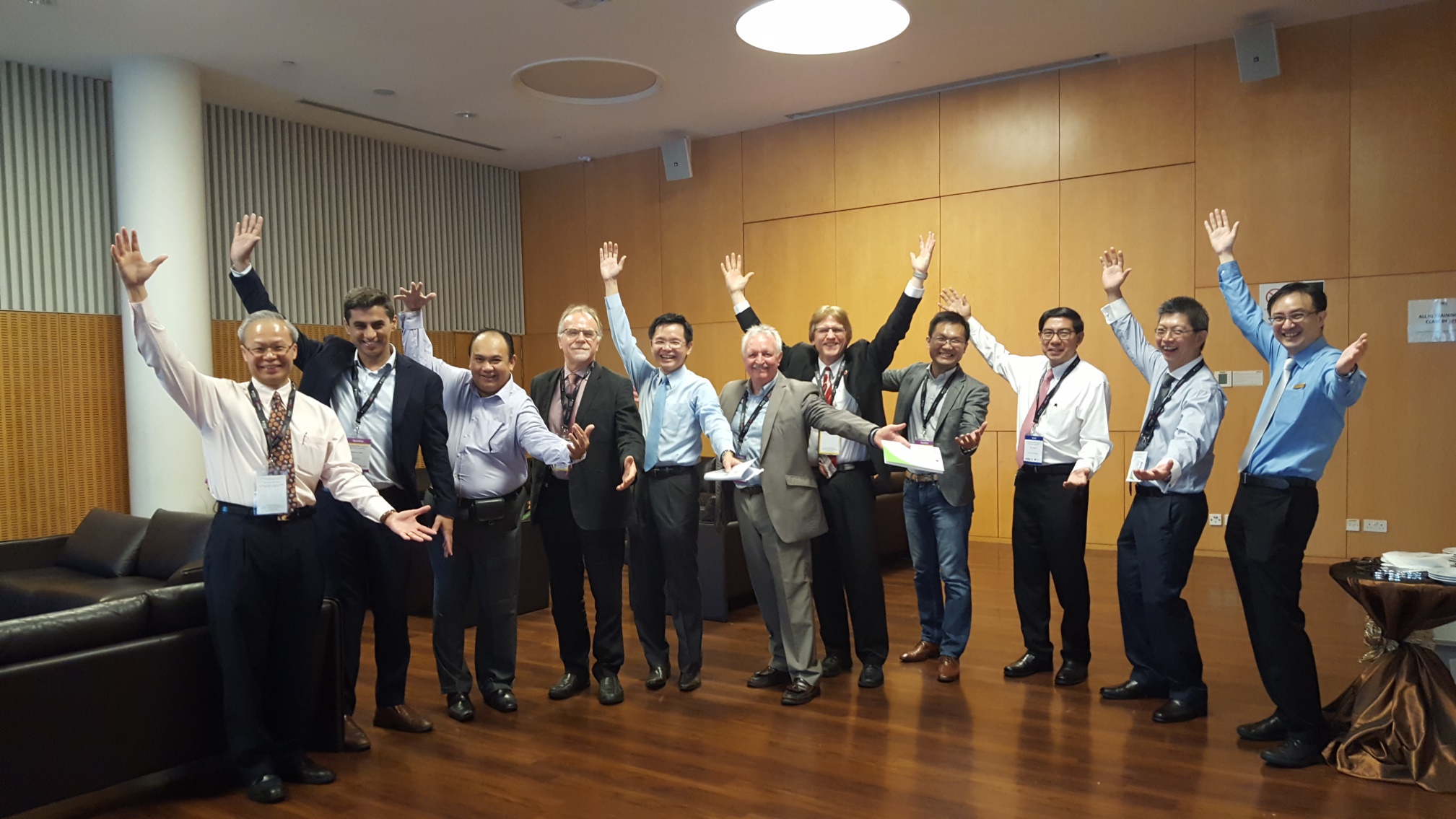 The World is very open! (South University of Science and Technology of China, Wednesday June 10, 2015)
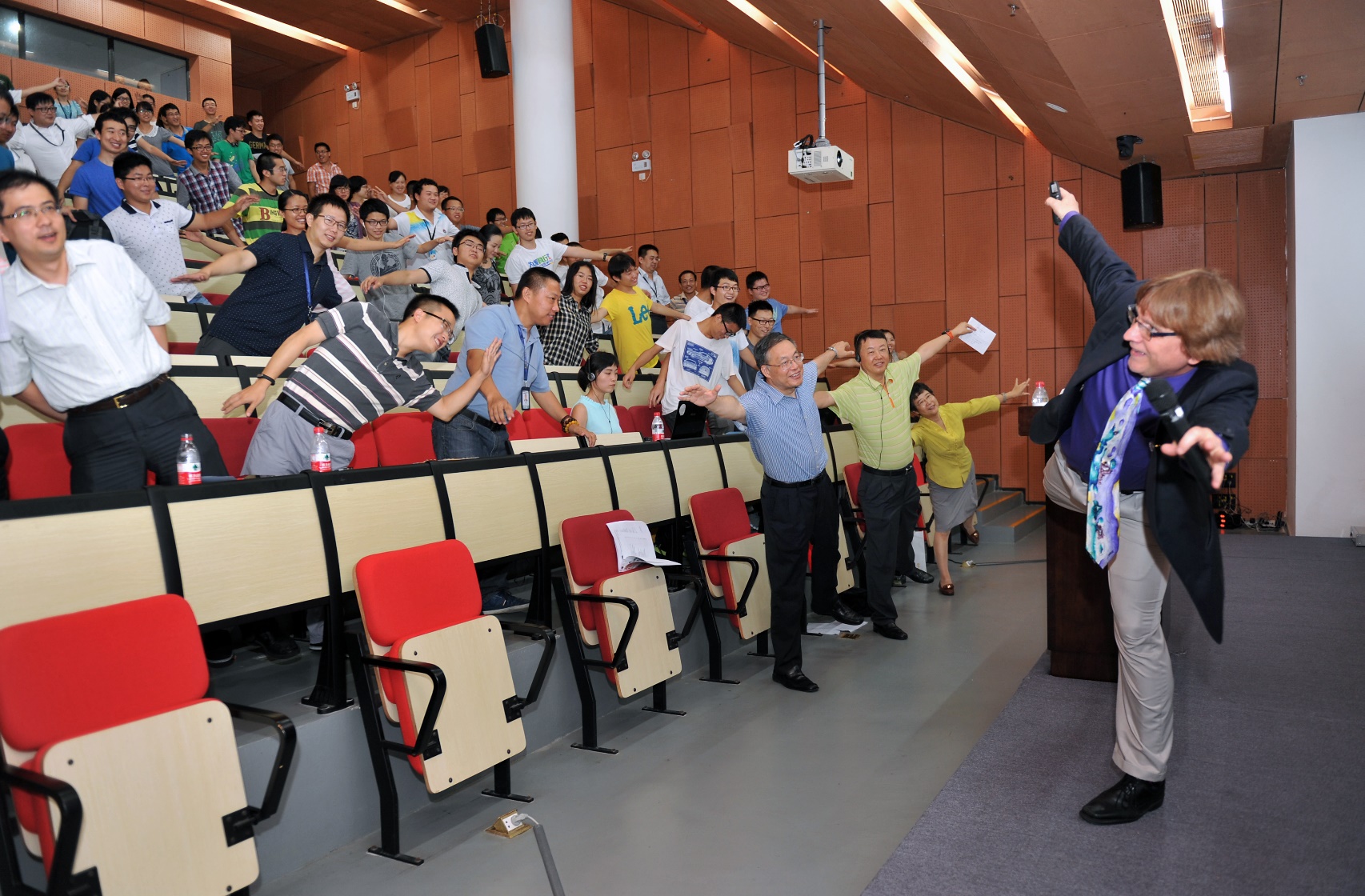 17. The Principle of Human Connectednesshttp://travelinedman.blogspot.com/2011/05/bonks-last-principles-of-instruction.html
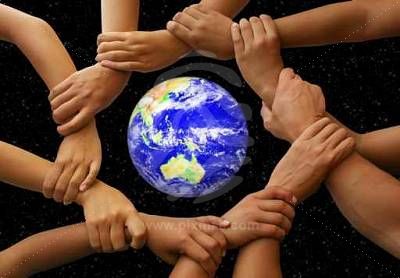 20. ??? (what is missing)http://travelinedman.blogspot.com/2011/05/bonks-last-principles-of-instruction.html
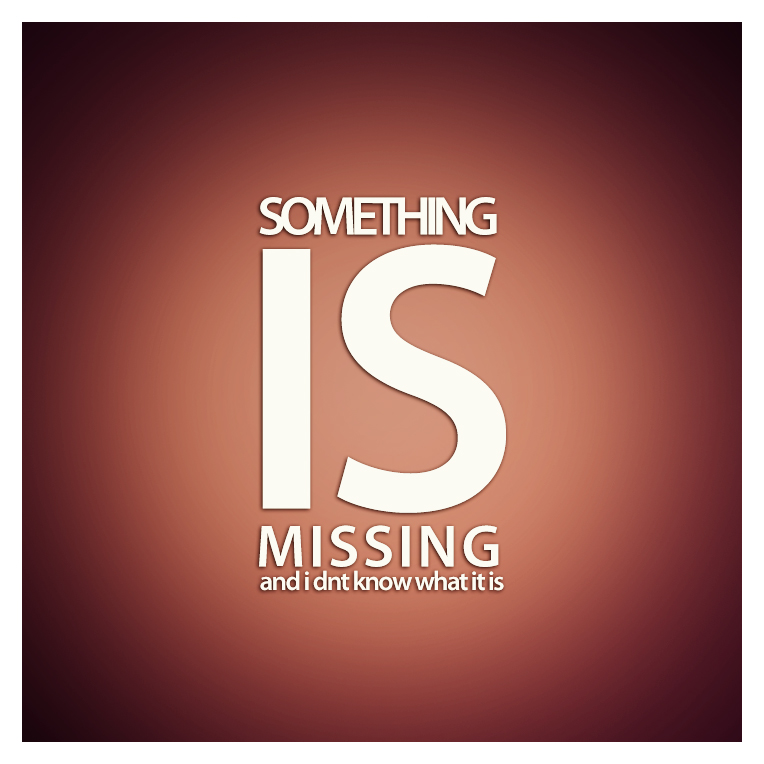 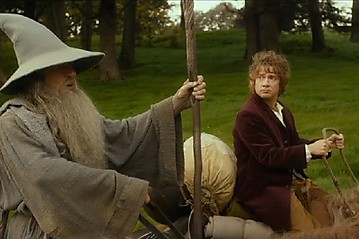 Bonk's 20 "Last" Principles of Instruction (LAST = Learning Activation System Template)http://travelinedman.blogspot.com/2011/05/bonks-last-principles-of-instruction.html
Choice and Options
Support and Feedback
Flexibility
Nontraditional Learning
Spontaneity
Passion and Inspiration
Convenience
Relevance and Meaningfulness
Organization
Collegiality
Sharing
Trial and Error (i.e., it is ok to fail)
Cheerfulness and Optimism
Expanded Resources
Purpose and Vision
High Expectations
#20 ???
Human Connectedness
Empowerment and Autonomy
Cognitive Apprenticeship
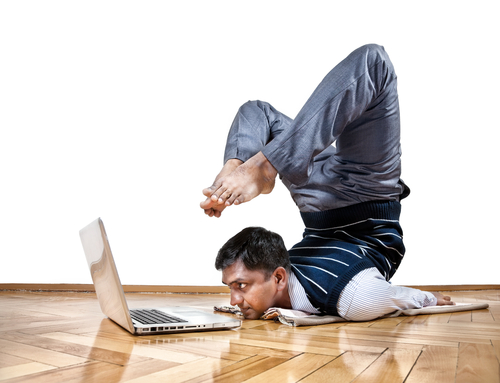 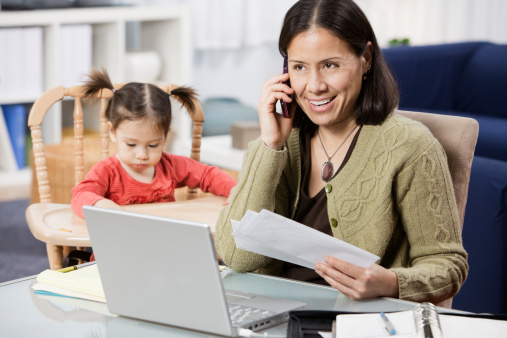 Clearly…Learning is Changing!
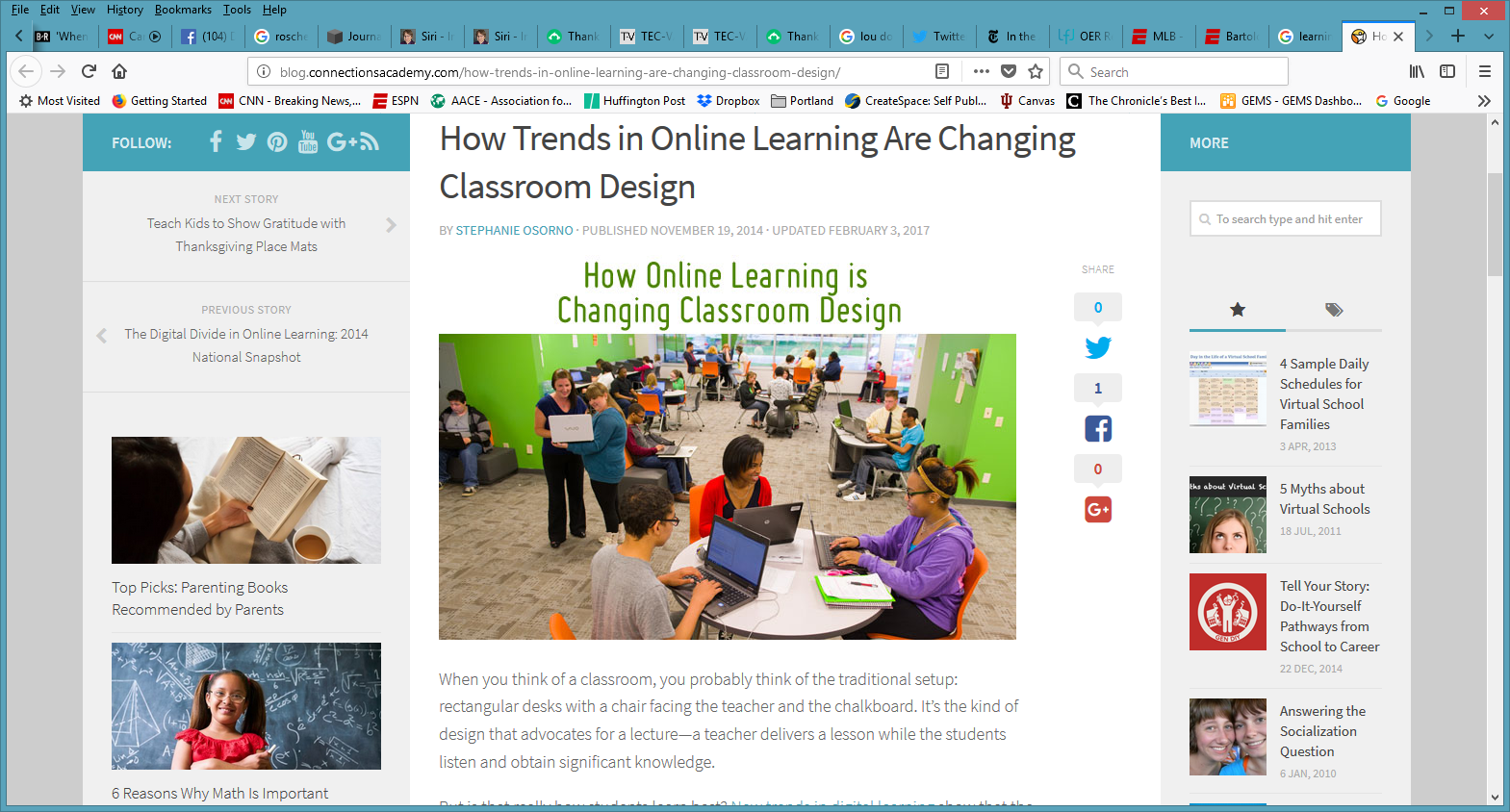 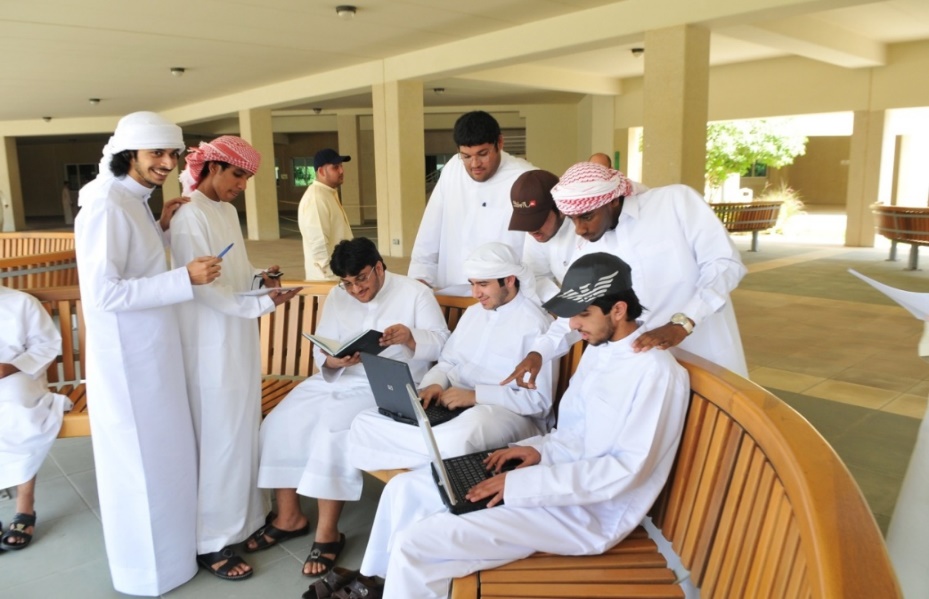 Part 4. Thirty WaysLearning is Changing…(i.e., it’s more informal, video-based, ubiquitous, collaborative, self-directed, global, mobile, open, massive, etc.)
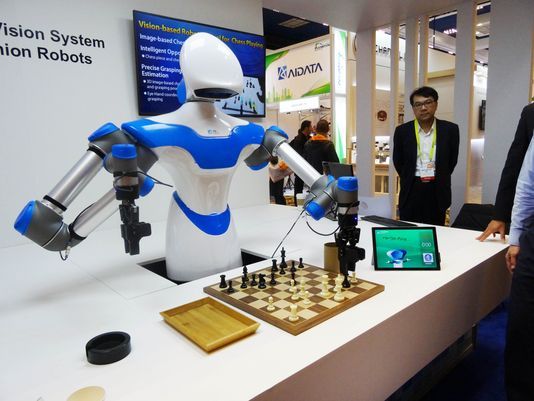 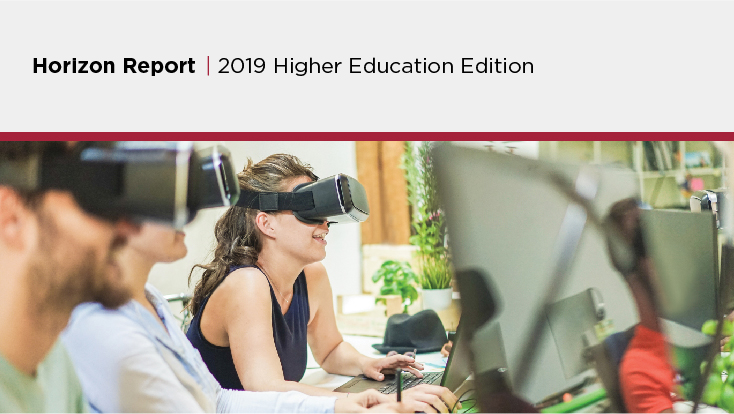 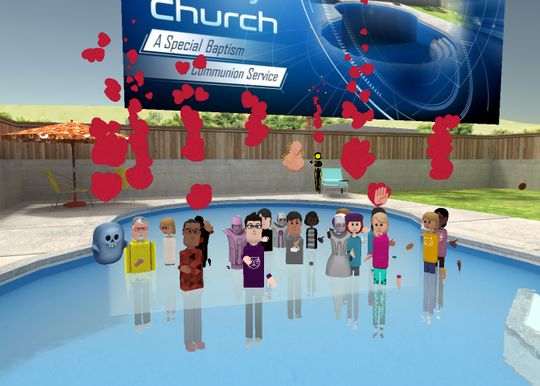 November 11, 2020Educational technology is coming of age during the pandemic: Nowhere more so than in Indiahttps://www.economist.com/international/2020/11/11/educational-technology-is-coming-of-age-during-the-pandemic
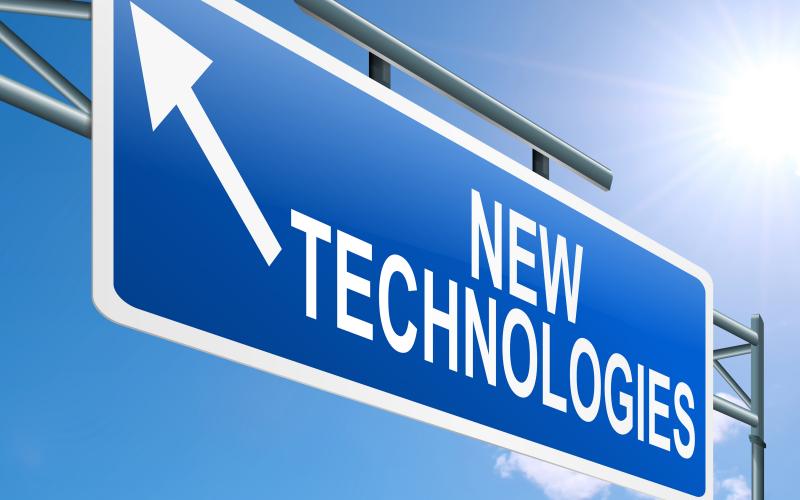 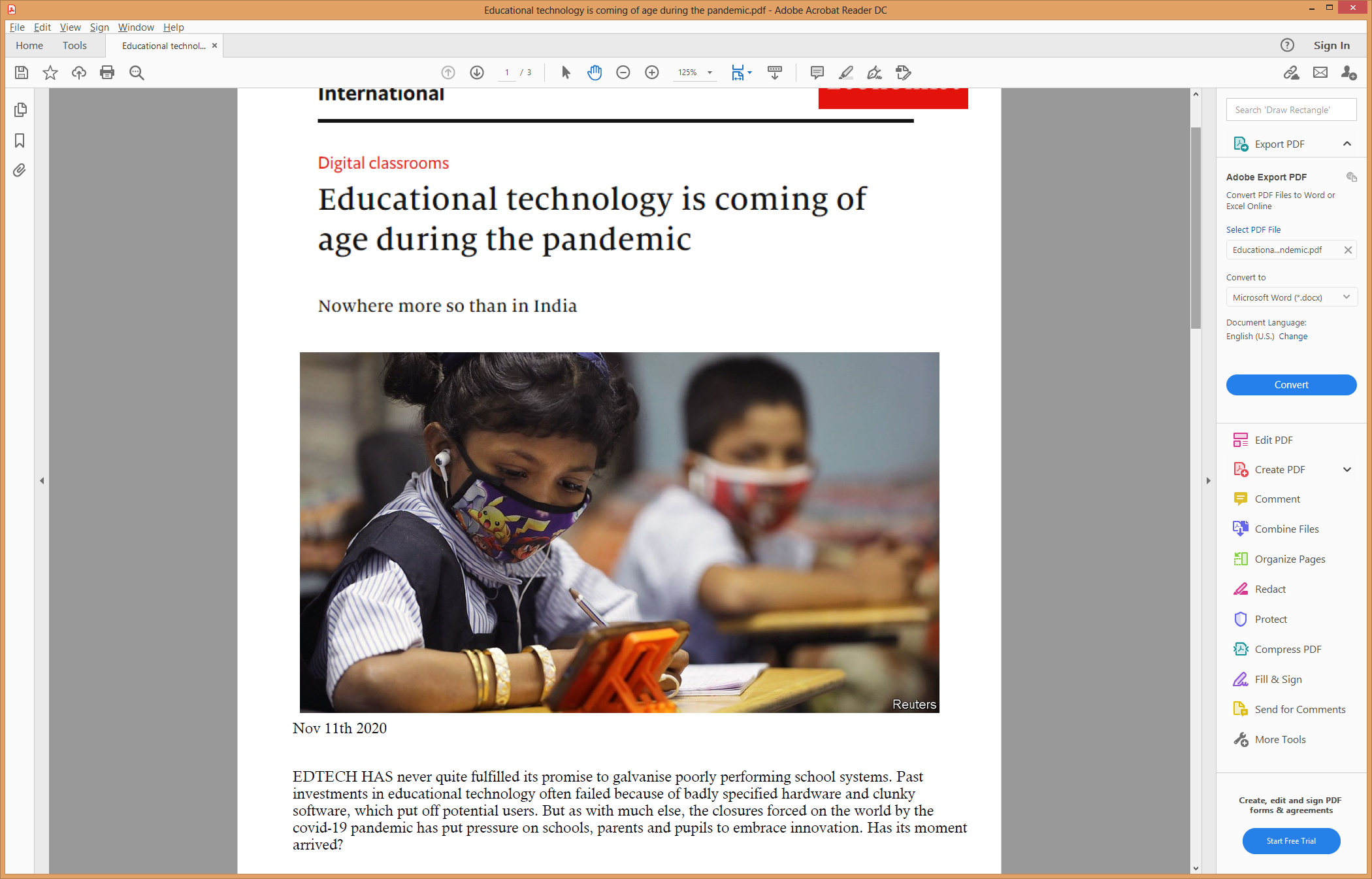 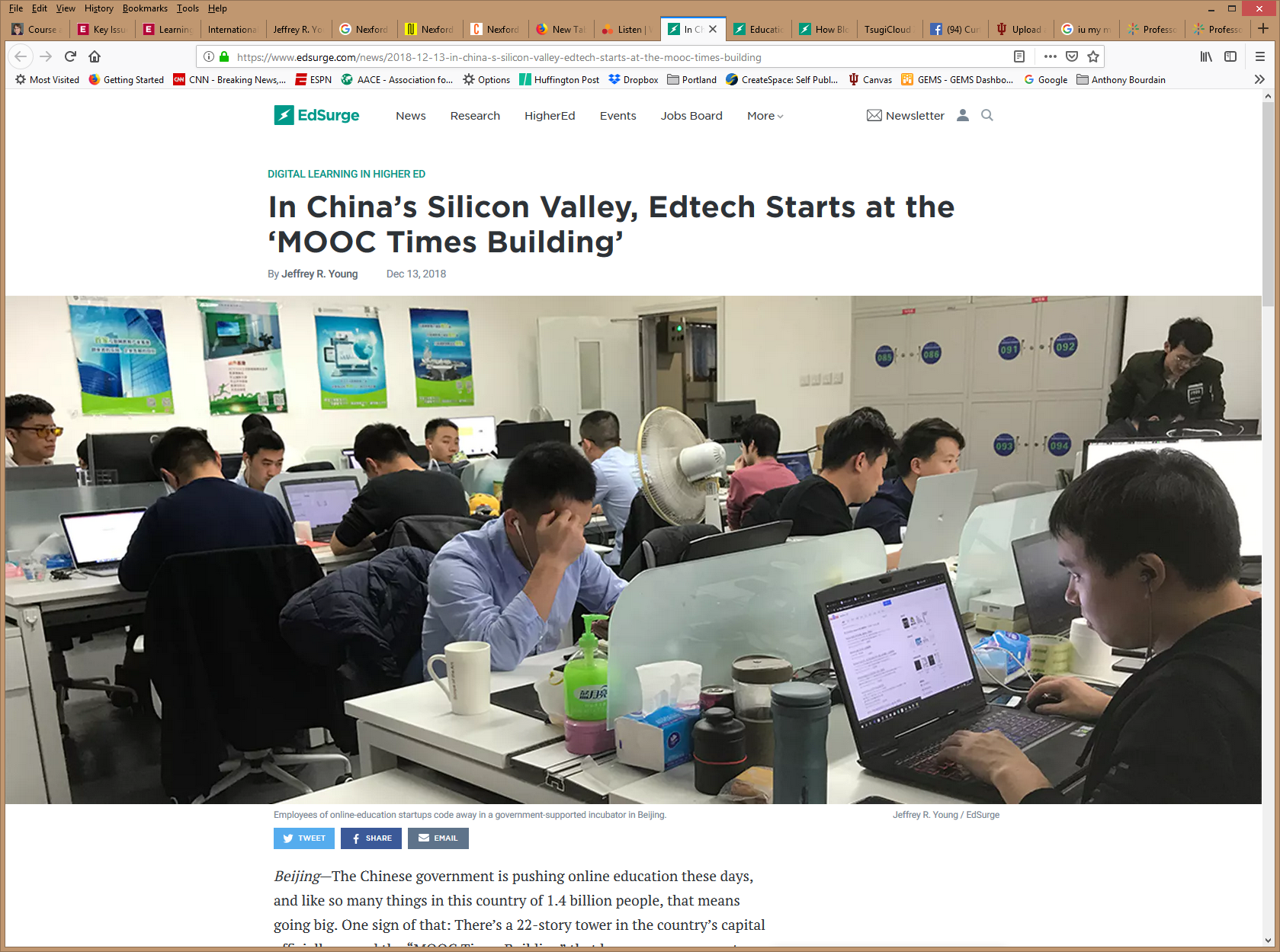 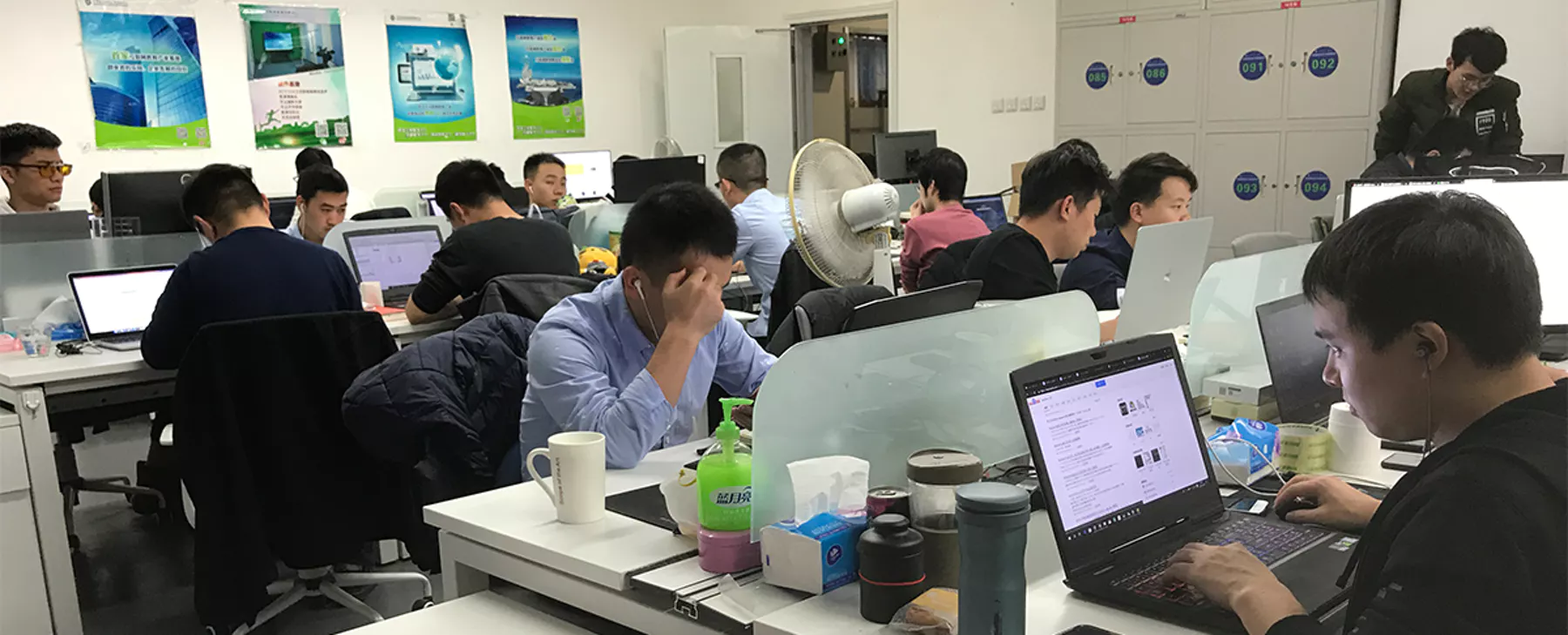 30+ Ways Learning is Changing: The Mega Trends
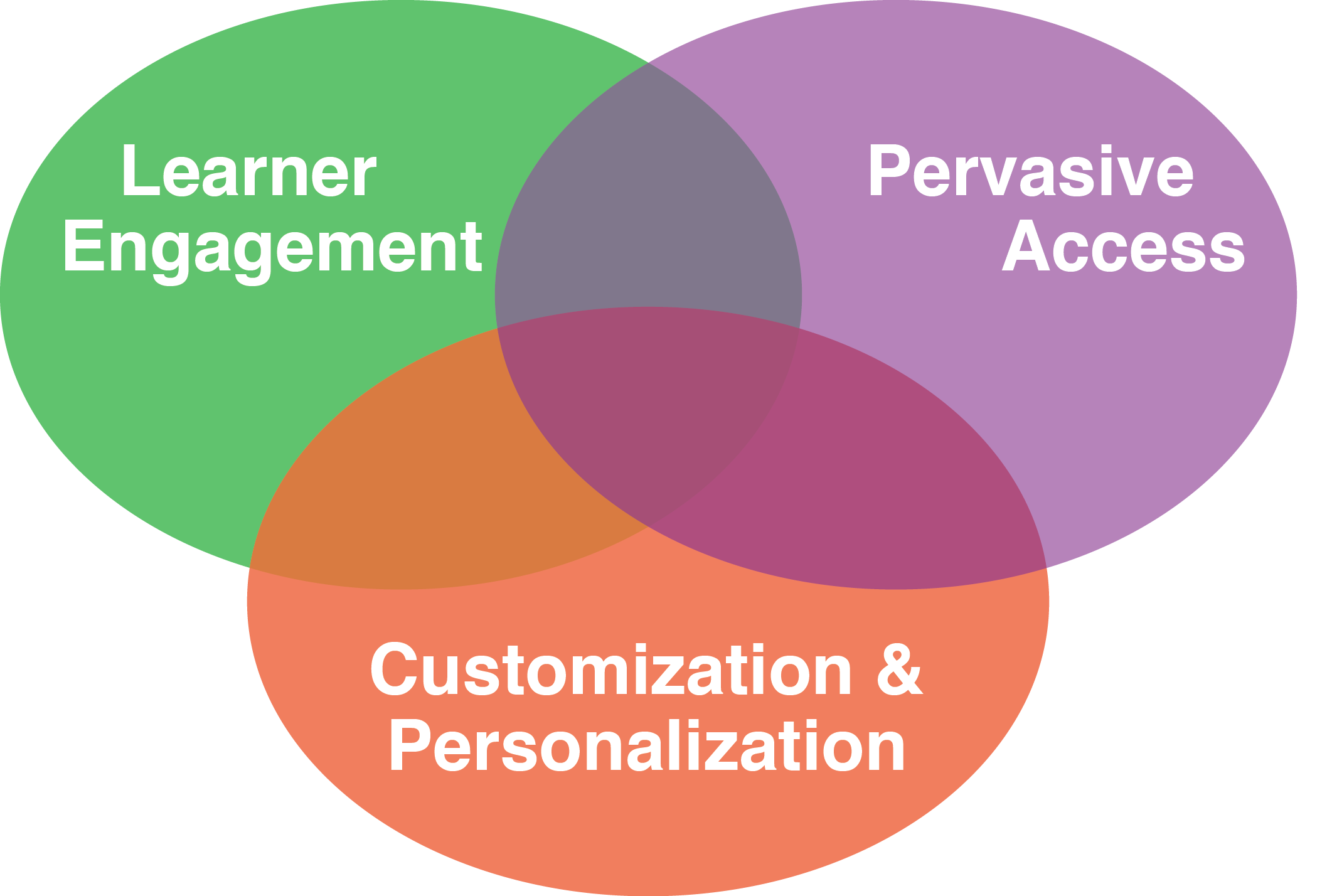 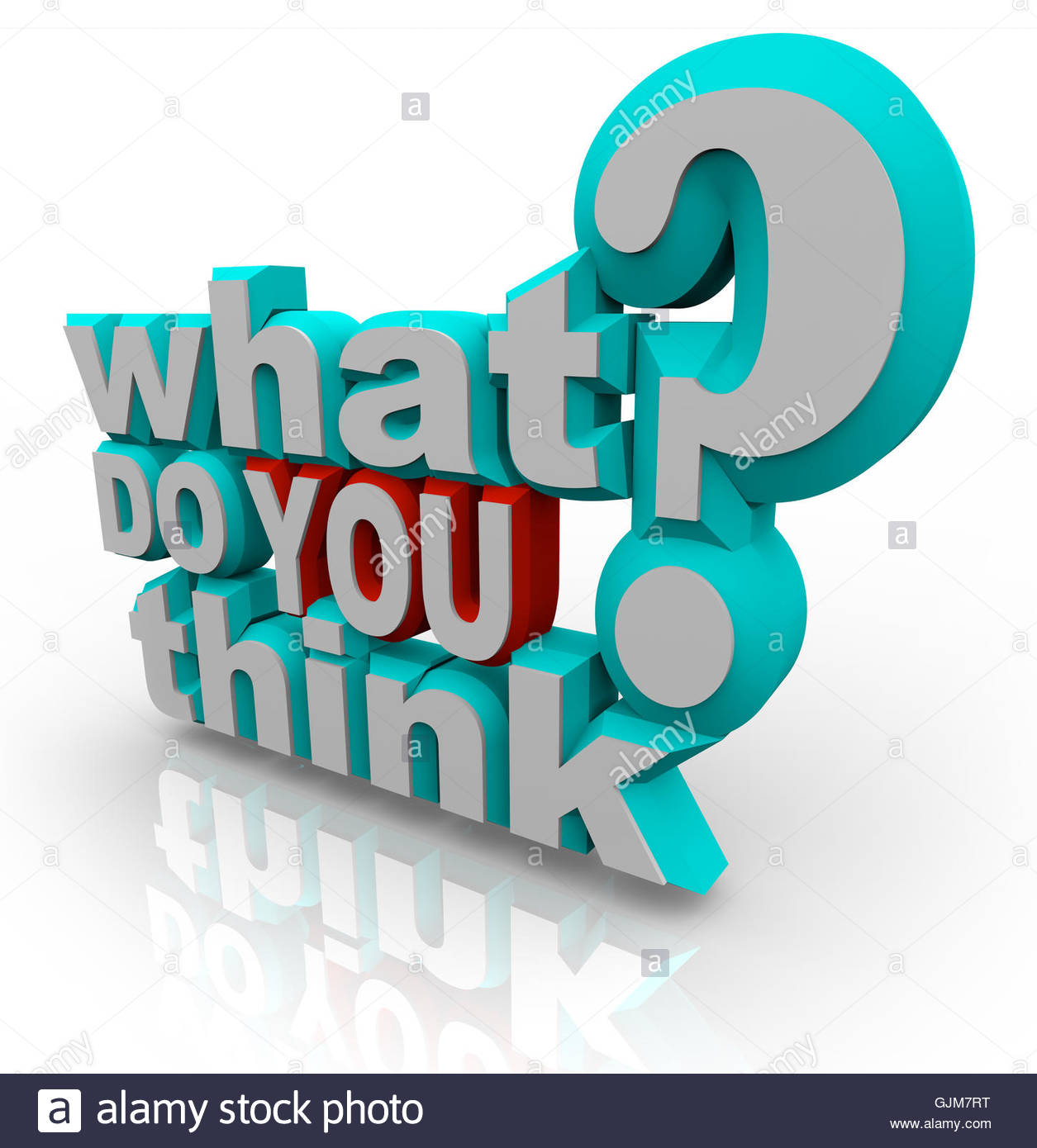 Polling Question #1:Are we in the midst of a: A. Learning Evolution or B. Learning Revolution…C. Neither
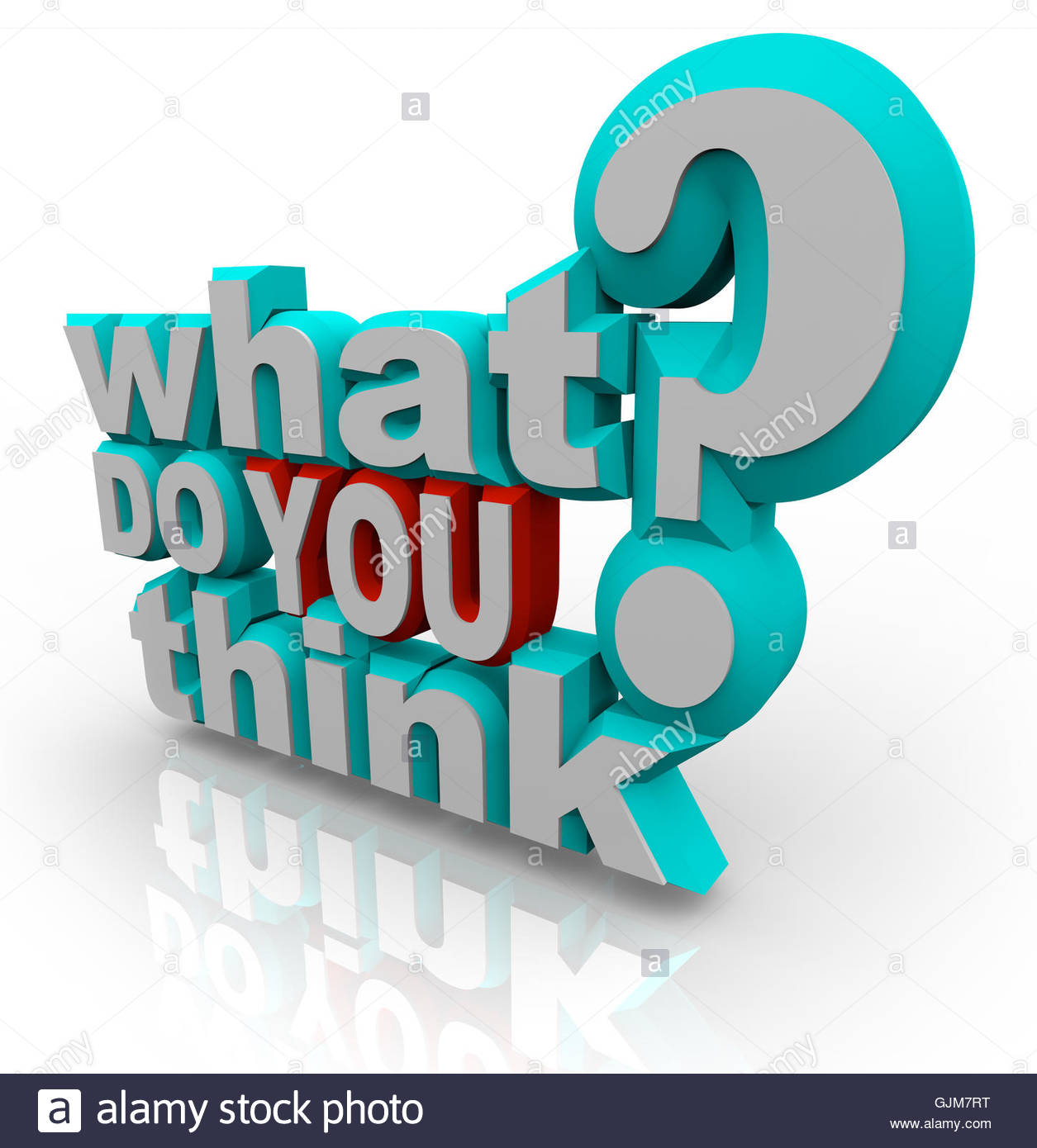 Polling Question #2:Which is the most important trend?a. Mega Trend #1. Learner Engagementb. Mega Trend #2. Pervasive Accessc. Mega Trend #3. Customization
How Learning is Changing: Mega Trend #1. Learner Engagement
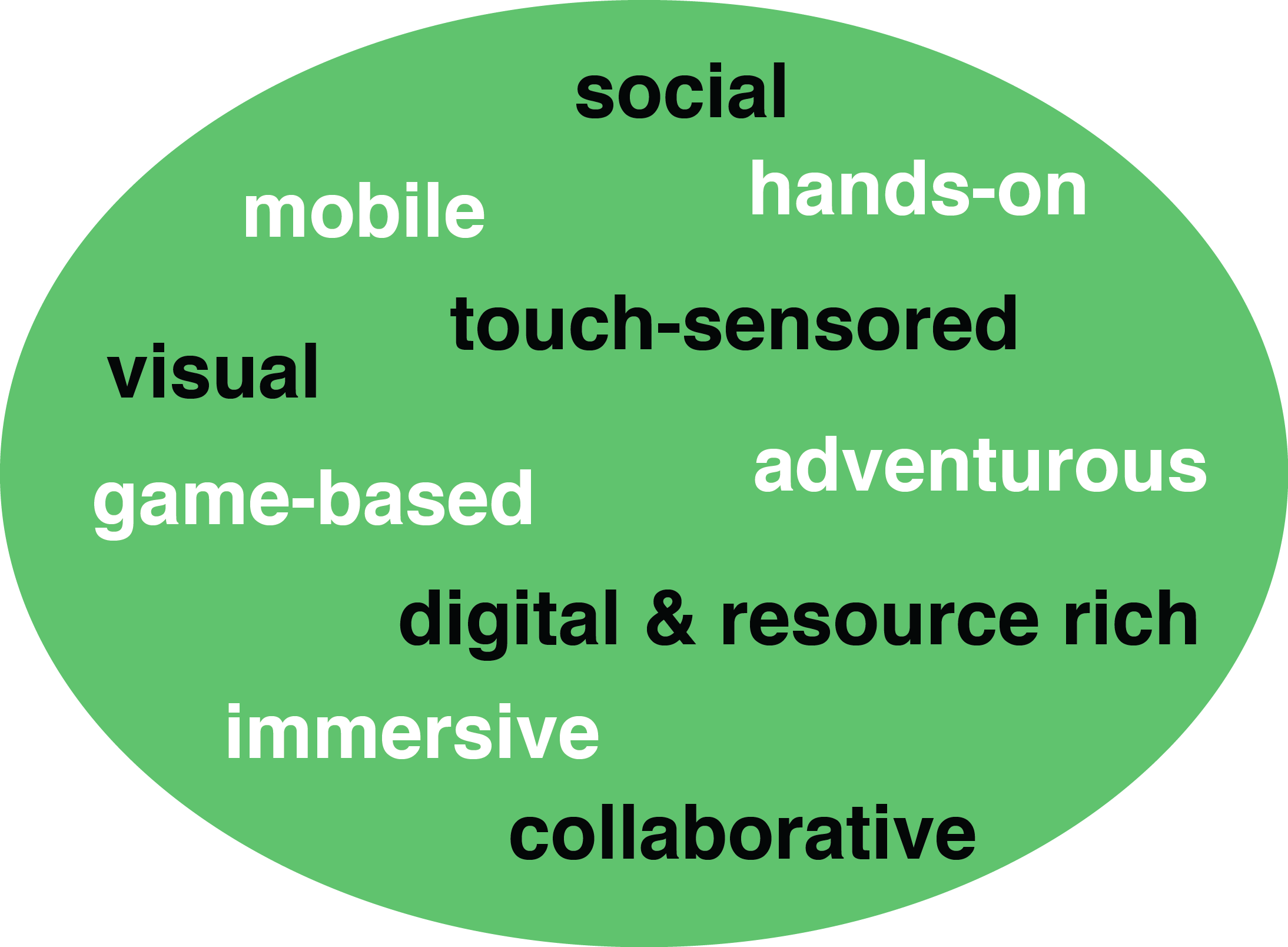 March 2021Learning is More MobileBest small phone 2021: The top tiny, compact smartphone choicesJames Rogerson, TechRadarhttps://www.techradar.com/best/best-small-phone
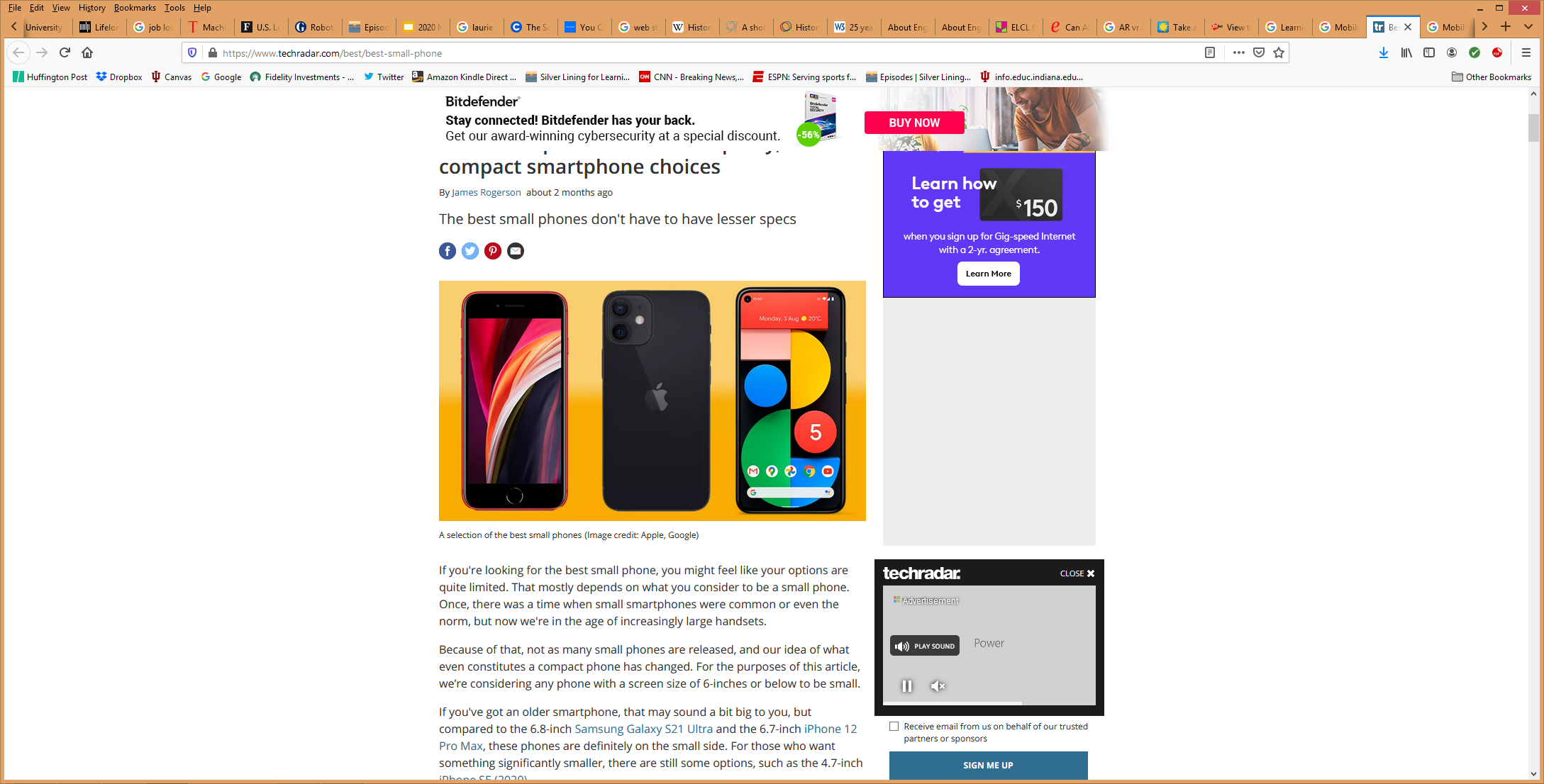 The Octopus watch from Joy, an icon-based watch for kids to have good habits is on display during CES.
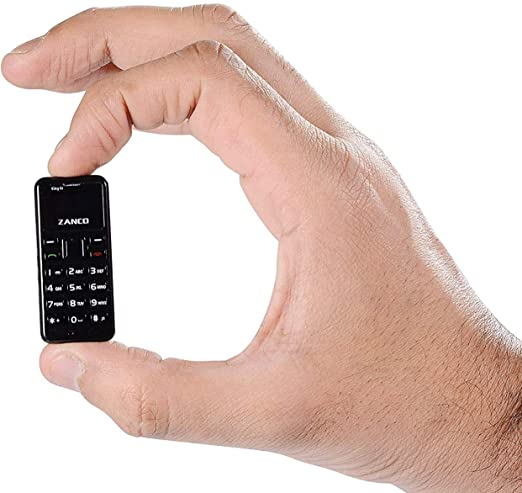 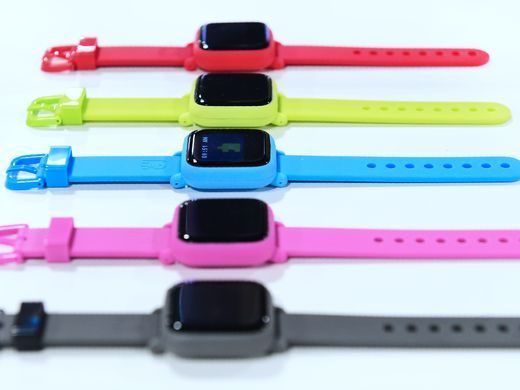 March 1, 2021Learning is Hands-onStudent Designed VideosM-Learning for K-12 EducationTerri and Terri https://www.youtube.com/watch?app=desktop&v=4gv_mc7D6voAmy Papst: https://www.youtube.com/watch?v=jJcaqGoSspE&feature=youtu.be Qi Li, Gangnam: http://www.youtube.com/watch?v=7Q429lqxZaU&feature=youtu.beMiguel Lara (Web 2.0 FREEDOM): http://www.youtube.com/watch?v=8cmCFWi9lW8Kimberly Vincent-Layton: https://www.youtube.com/watch?v=4Ic39_rYLII&feature=youtu.be
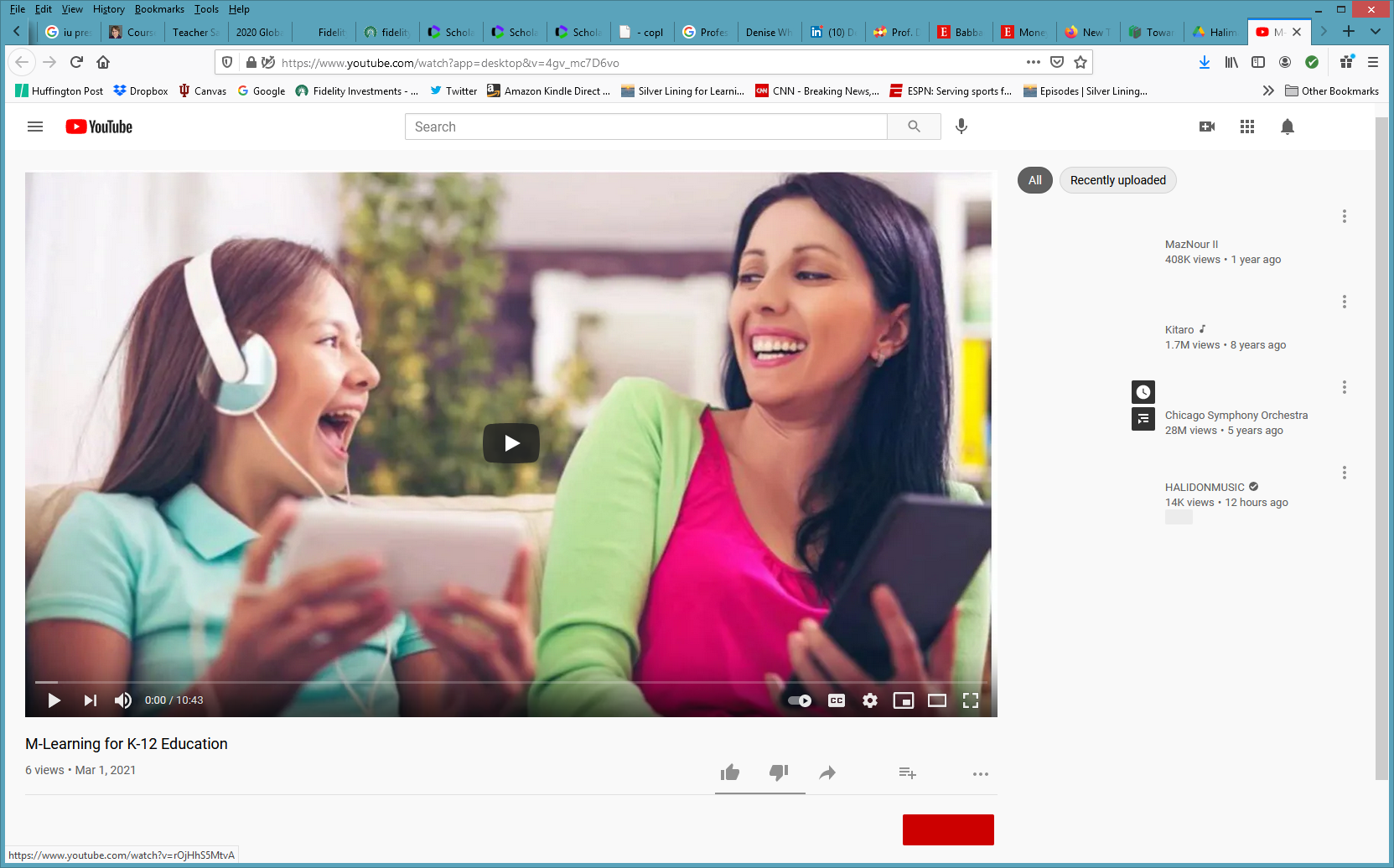 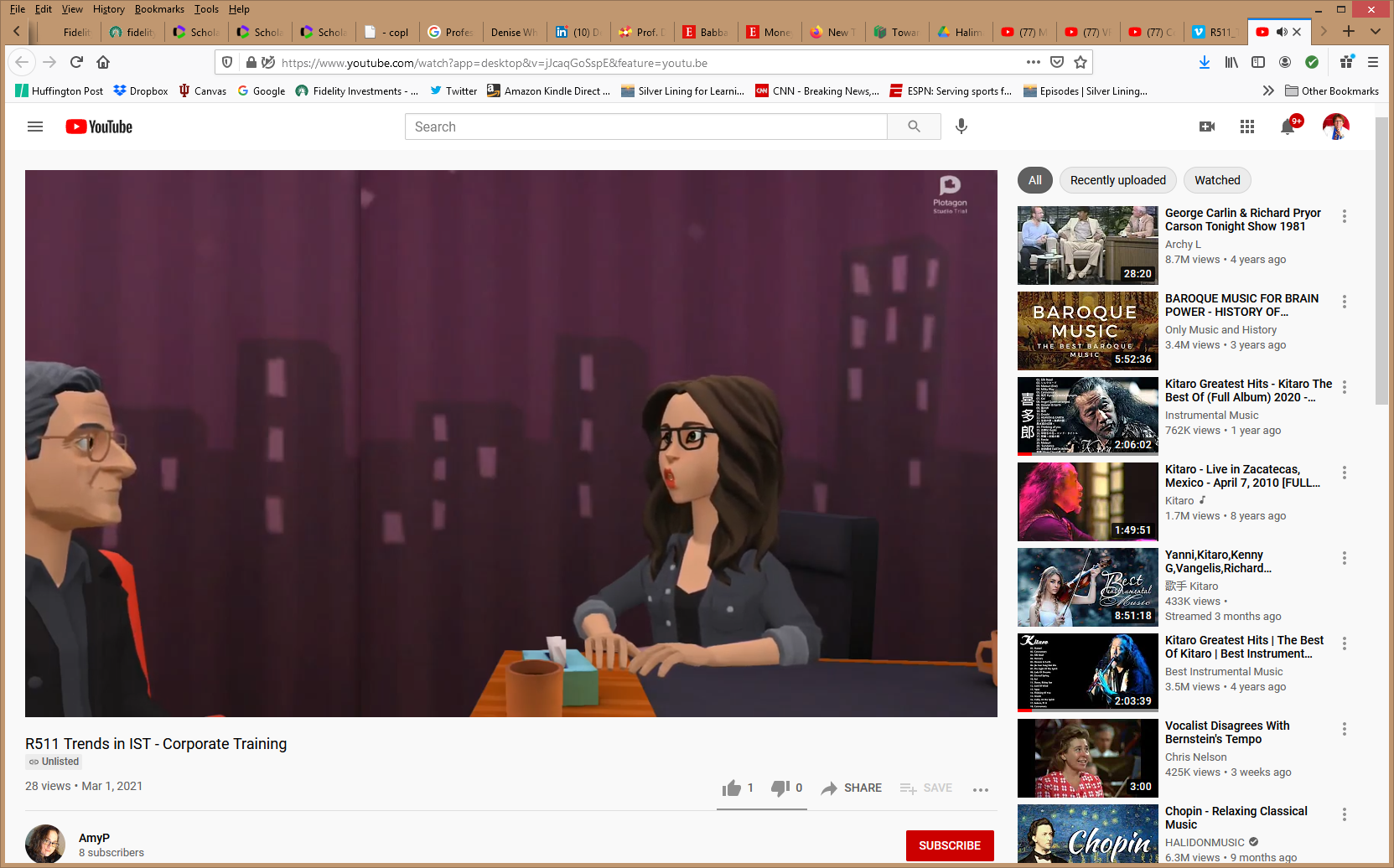 July 2, 2021Learning is Hands-onTeaching coding and design can lead to tech literacyJean Sharp, eCampus Newshttps://www.eschoolnews.com/2021/07/02/teaching-coding-and-design-can-lead-to-tech-literacy/?ps=999999999-0013000000j08pF-0033000000q5TNf&esmc=202252
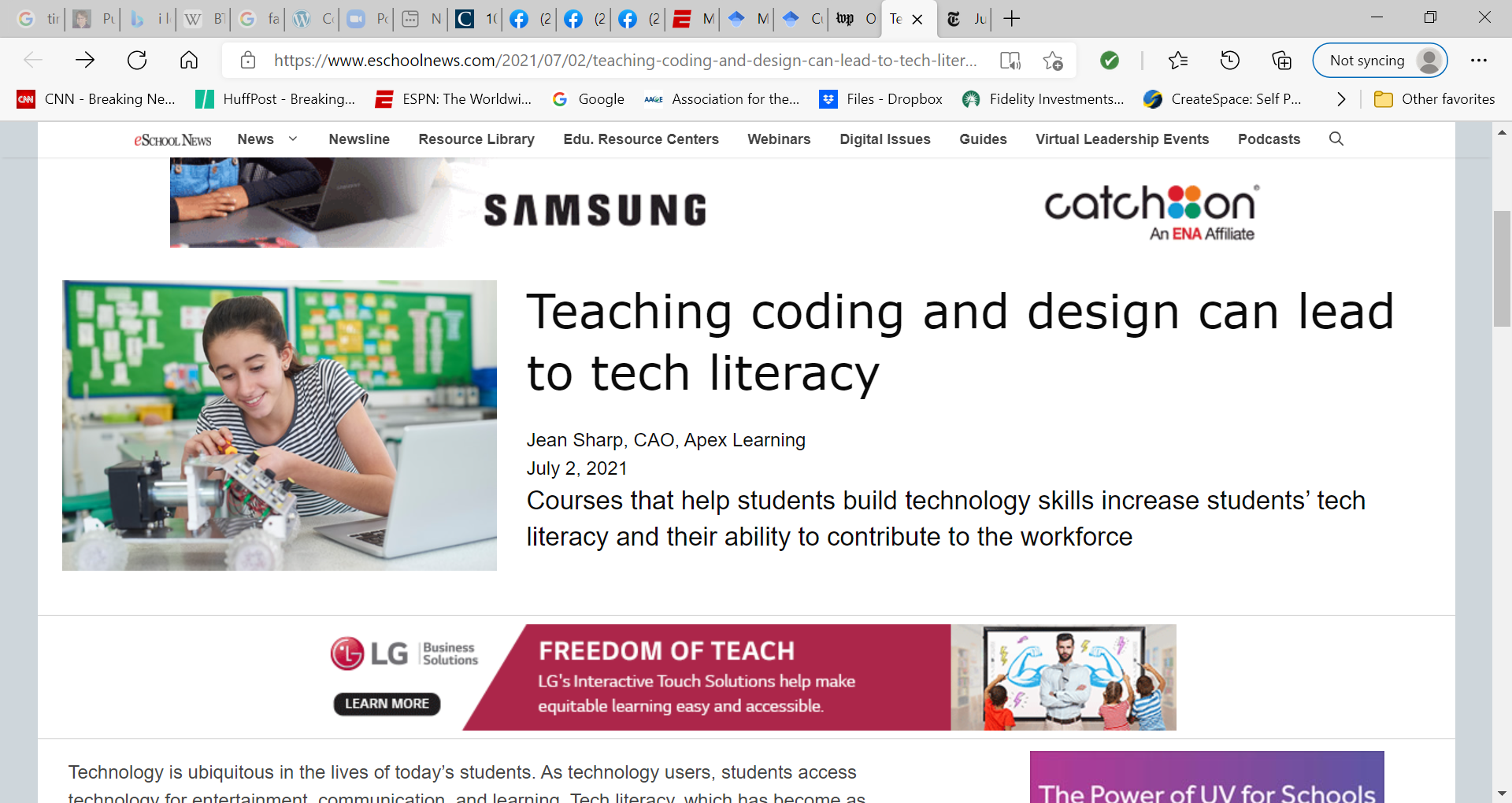 Encouraging technology creators means engaging students in project-based technology courses that introduce them to coding, design, gaming, and animation. And as students complete projects such as developing an app, creating a 3D video game, or designing a collection, they gain relevant, hands-on experience using industry-standard tools professionals use. Students apply creativity, problem-solving, and critical thinking skills–competencies that are important in preparing students for the future and are applicable to any career, whether it’s in technology or not.
June 27, 2020Learning is Hands-onDesign Products (students created infographics, brochures, timelines)Canva is an online design program that does not require much design skills. You can design professional looking brochures, infographics, PPTs, flyers, and syllabus for free.
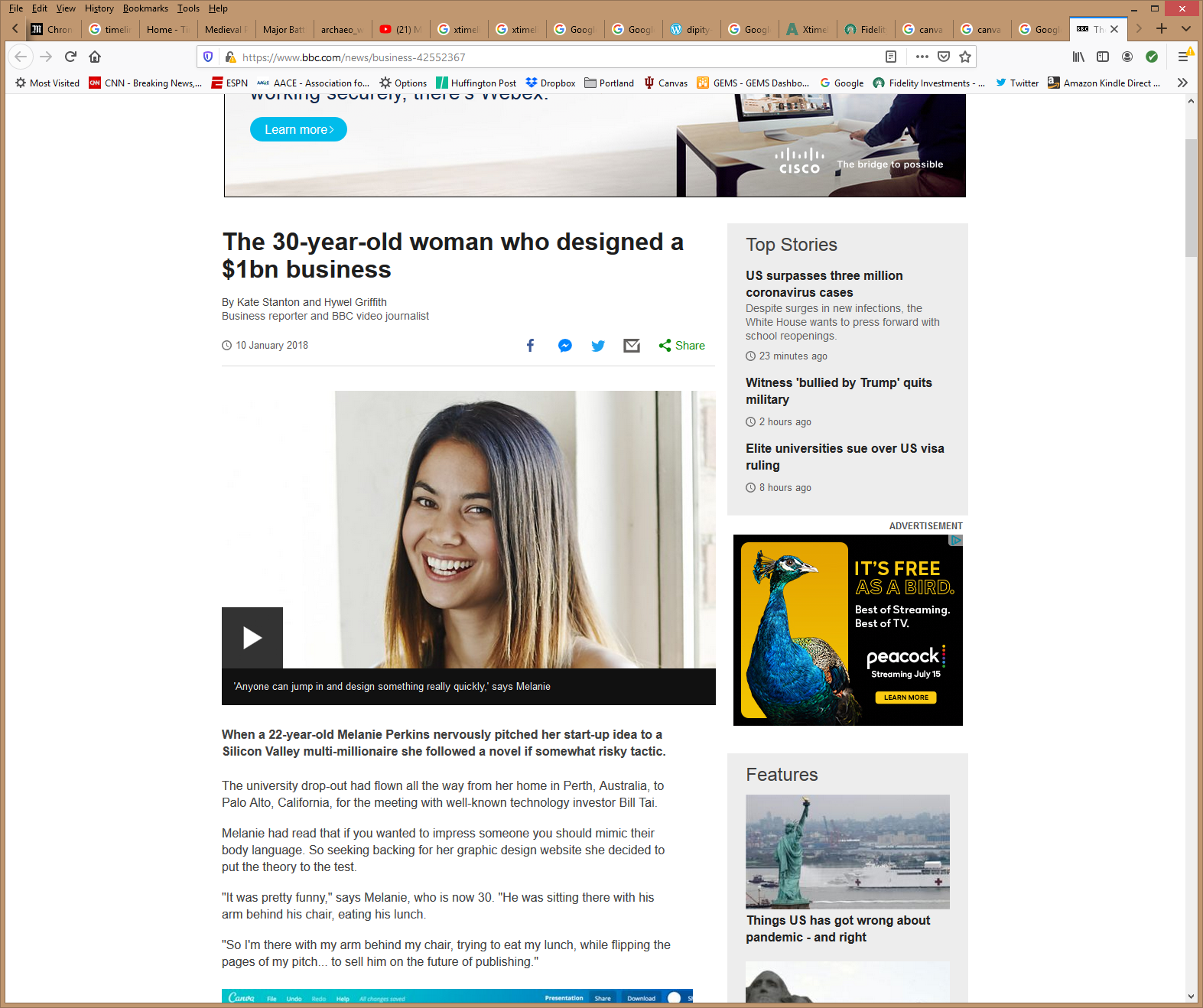 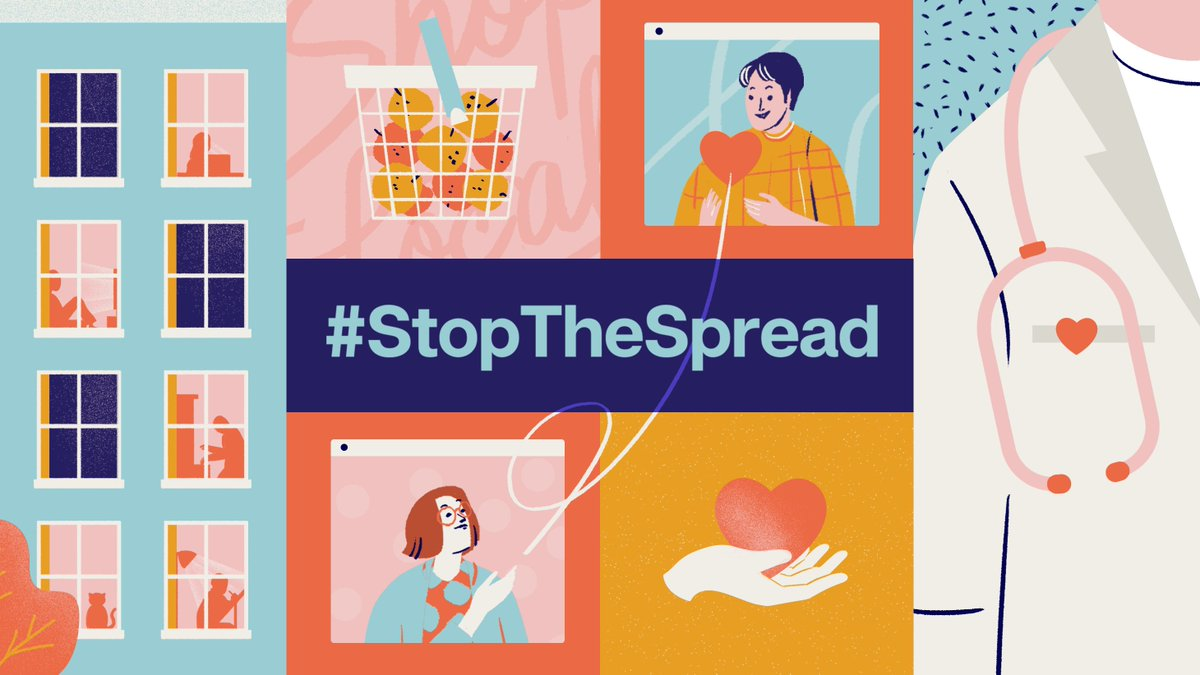 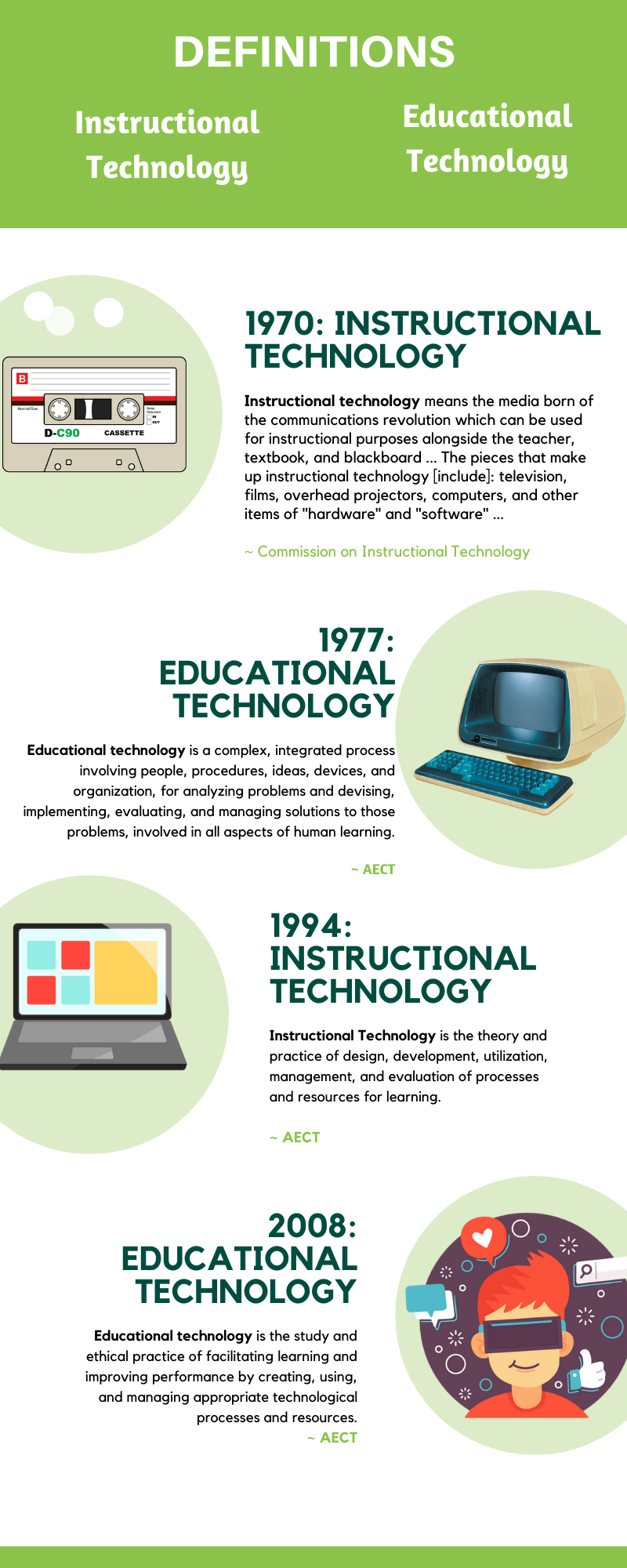 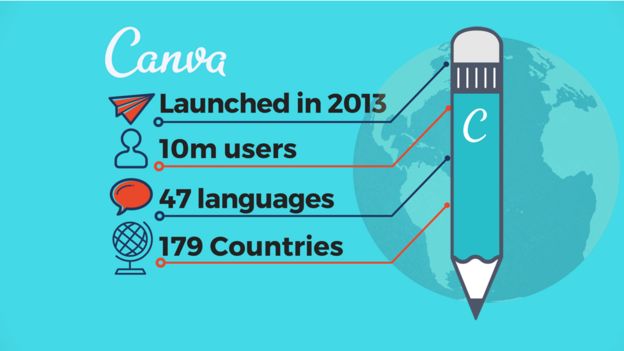 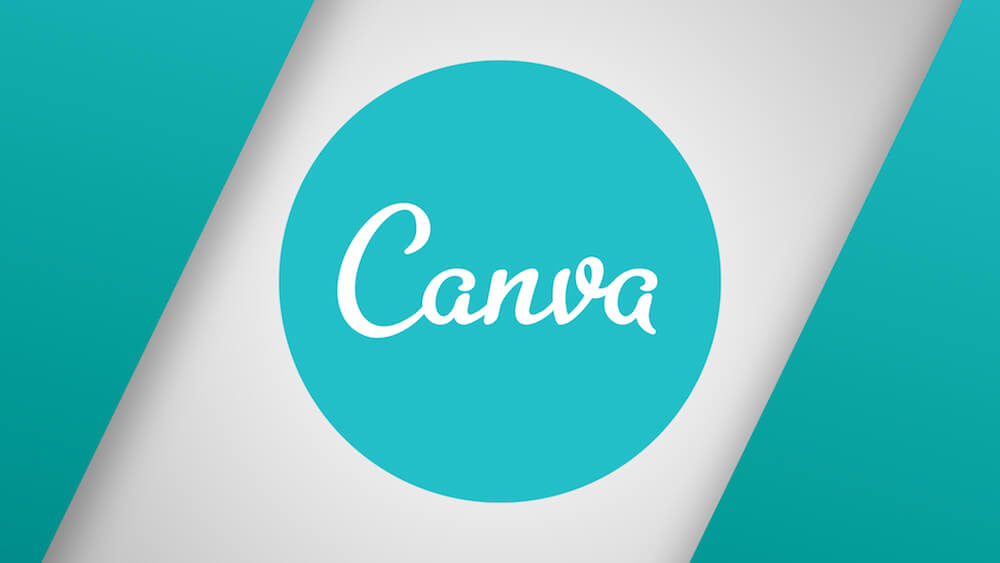 Learning is Hands-onVideo, Podcast Show, Documentary, Website, Animation, Song, etc.https://app.animaker.com/animo/2h5b0Hz2gxURJ5x4/?shareid=view%7C2h5b0Hz2gxURJ5x4
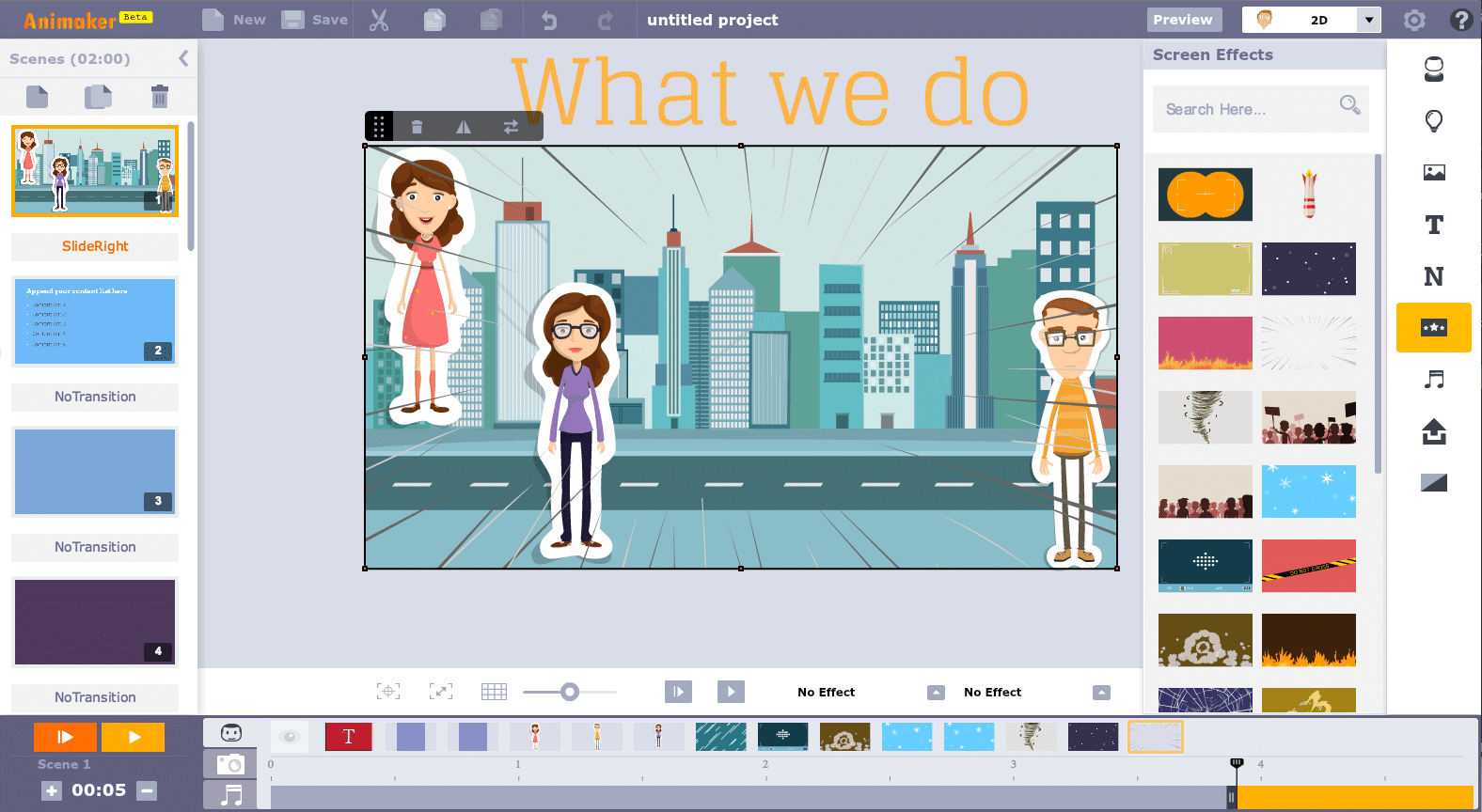 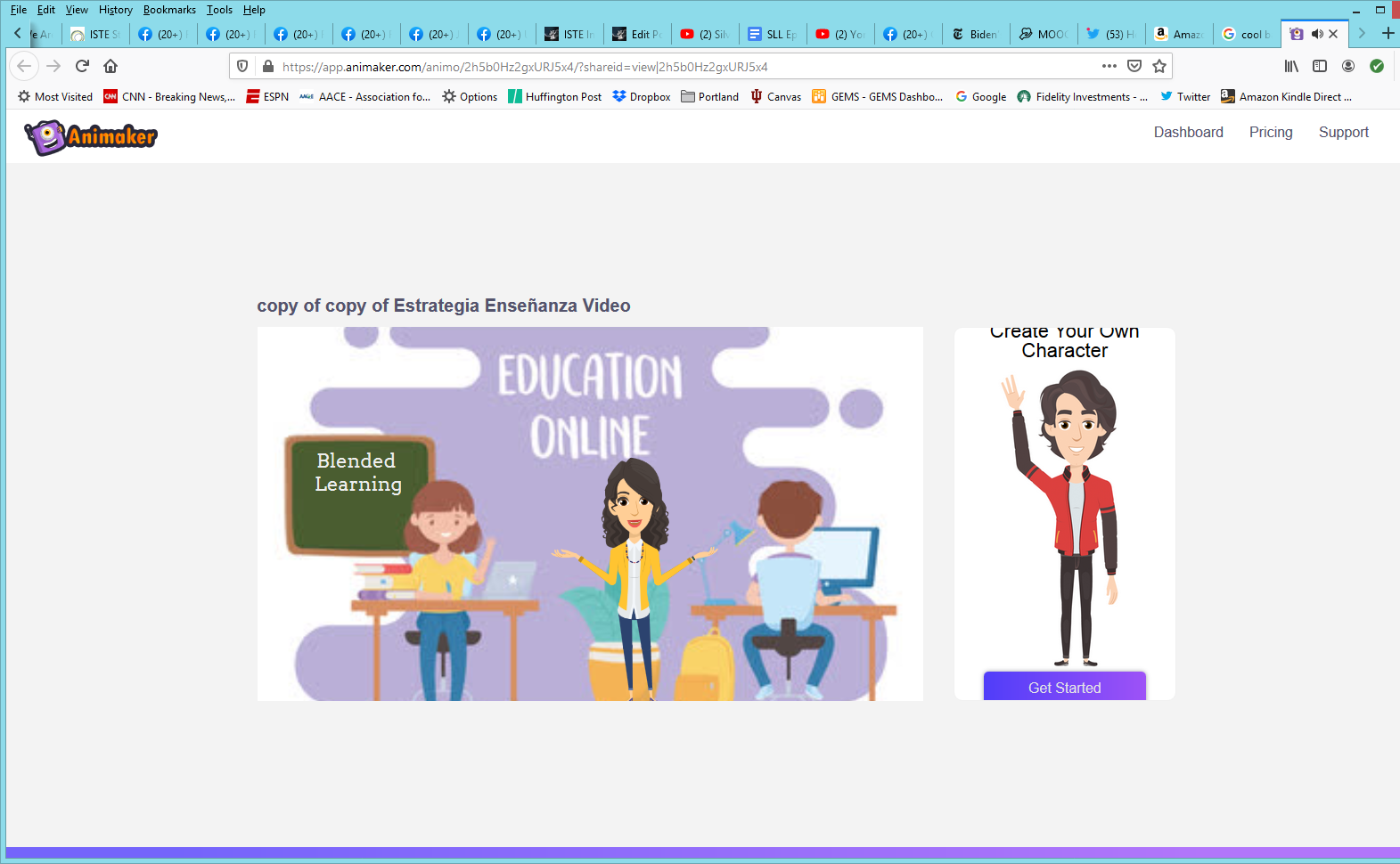 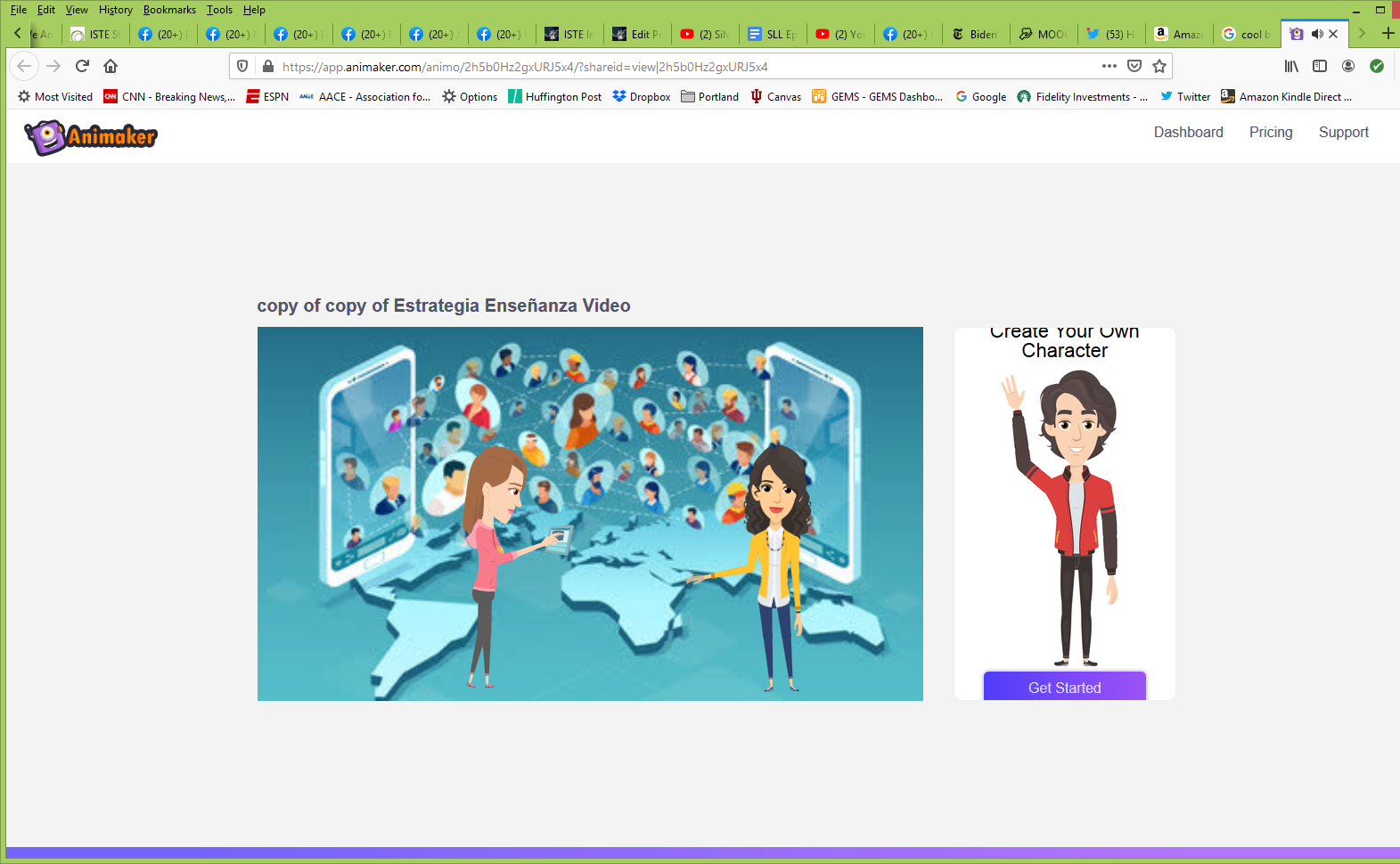 May 11, 2020Learning is More Game-basedWhat is smileUP & How to use it?SMILE, Paul Kim at Stanfordhttps://www.youtube.com/watch?v=pblU8sSALWo
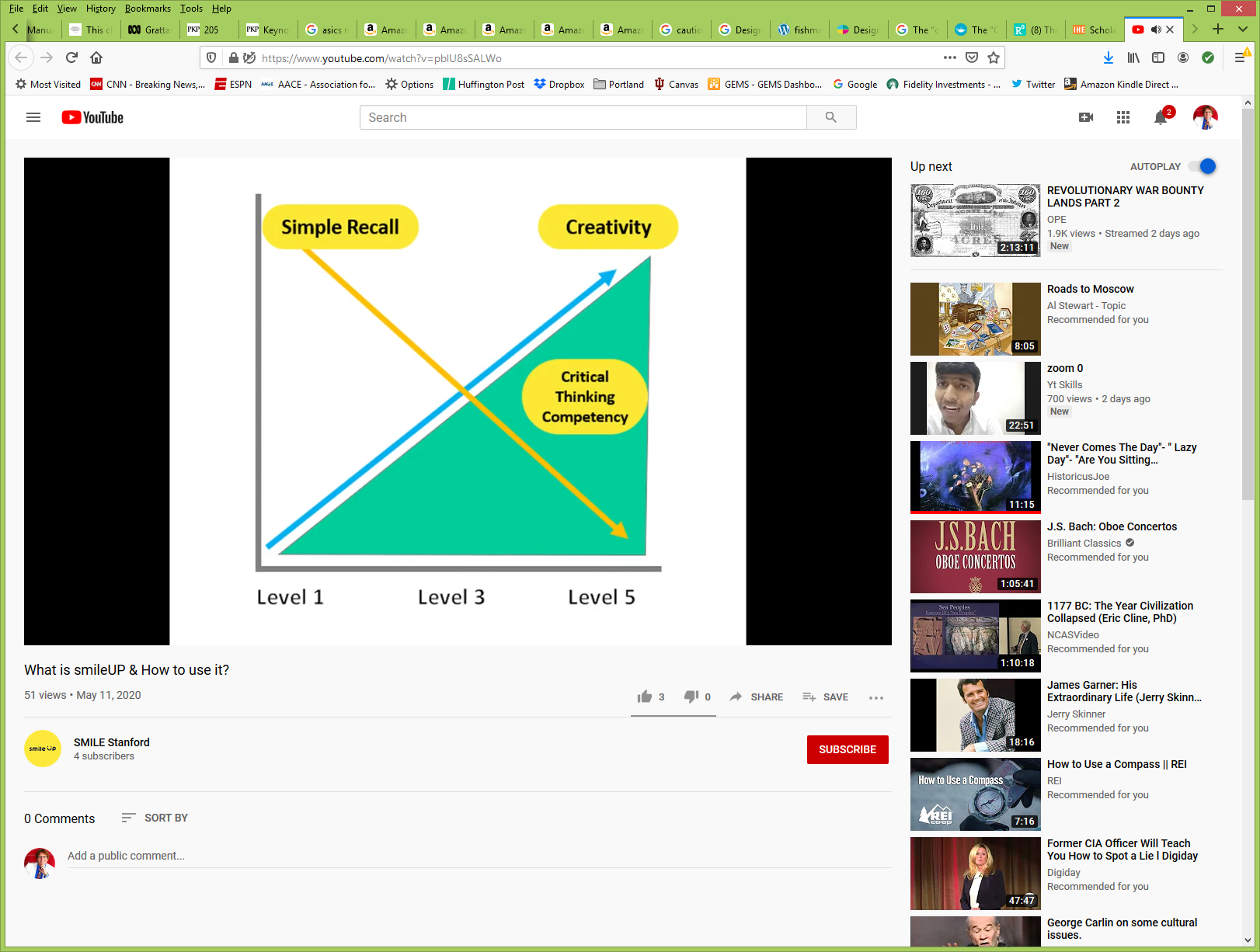 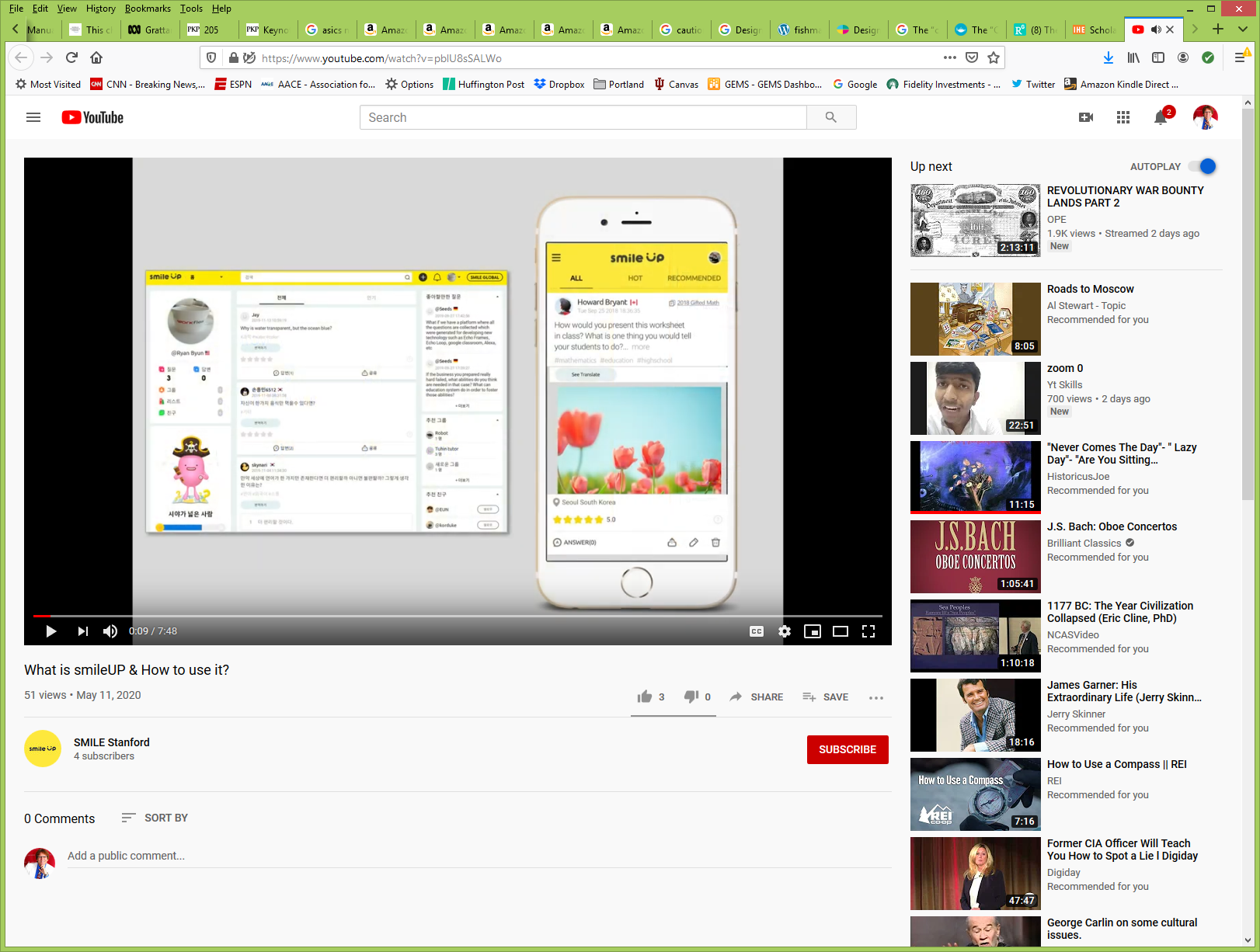 March 21, 2021Learning is More Digitally RichELCL 6270: Teaching Physical Science with the STEAM ApproachHeejung An: ANH2@wpunj.edu, William Paterson University https://padlet.com/anh21/4haa7swcscf1r77s
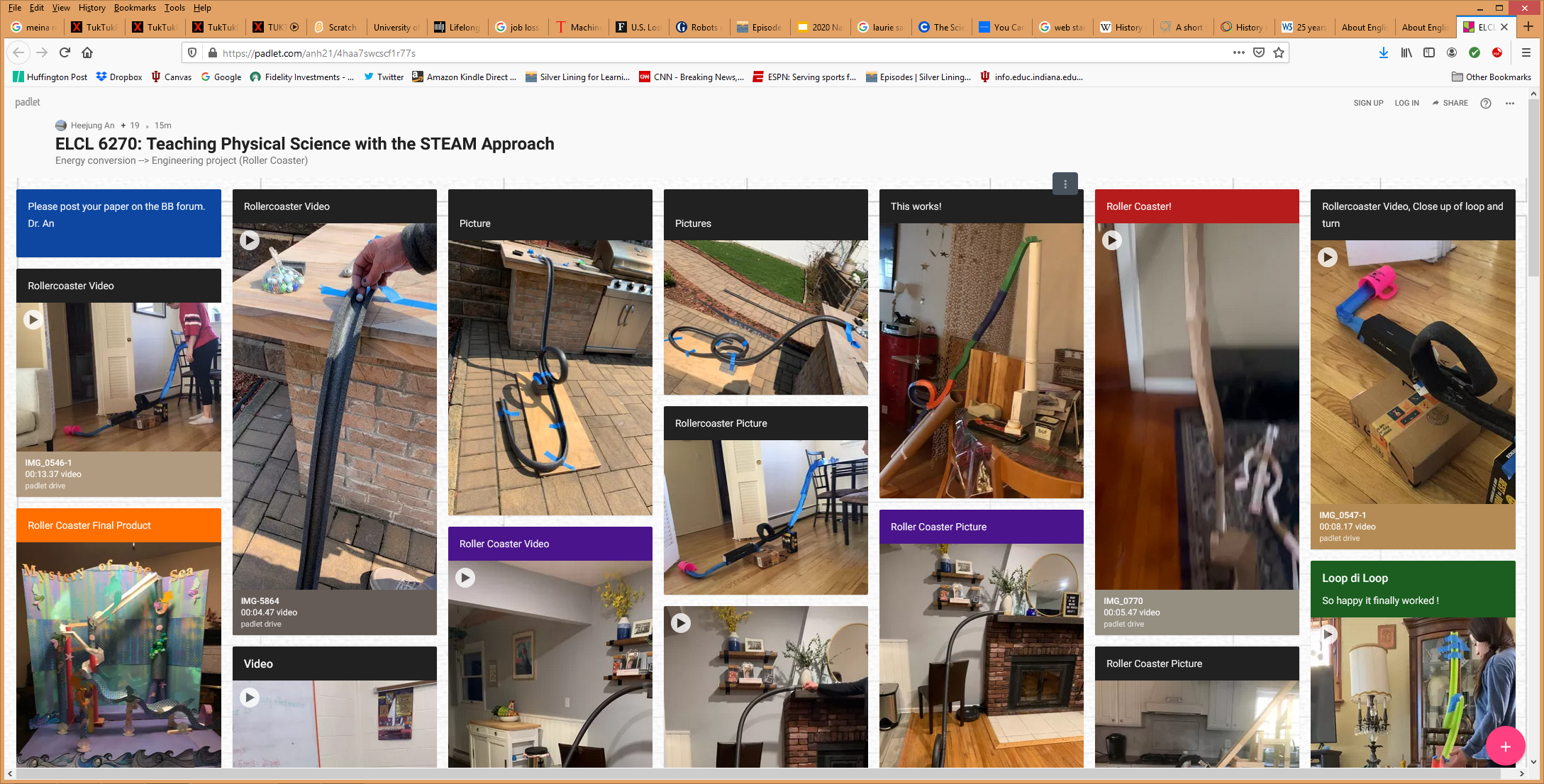 April 11, 2021Learning is More CollaborativeBrainstorming in Jamboard or Mirohttps://jamboard.google.com/
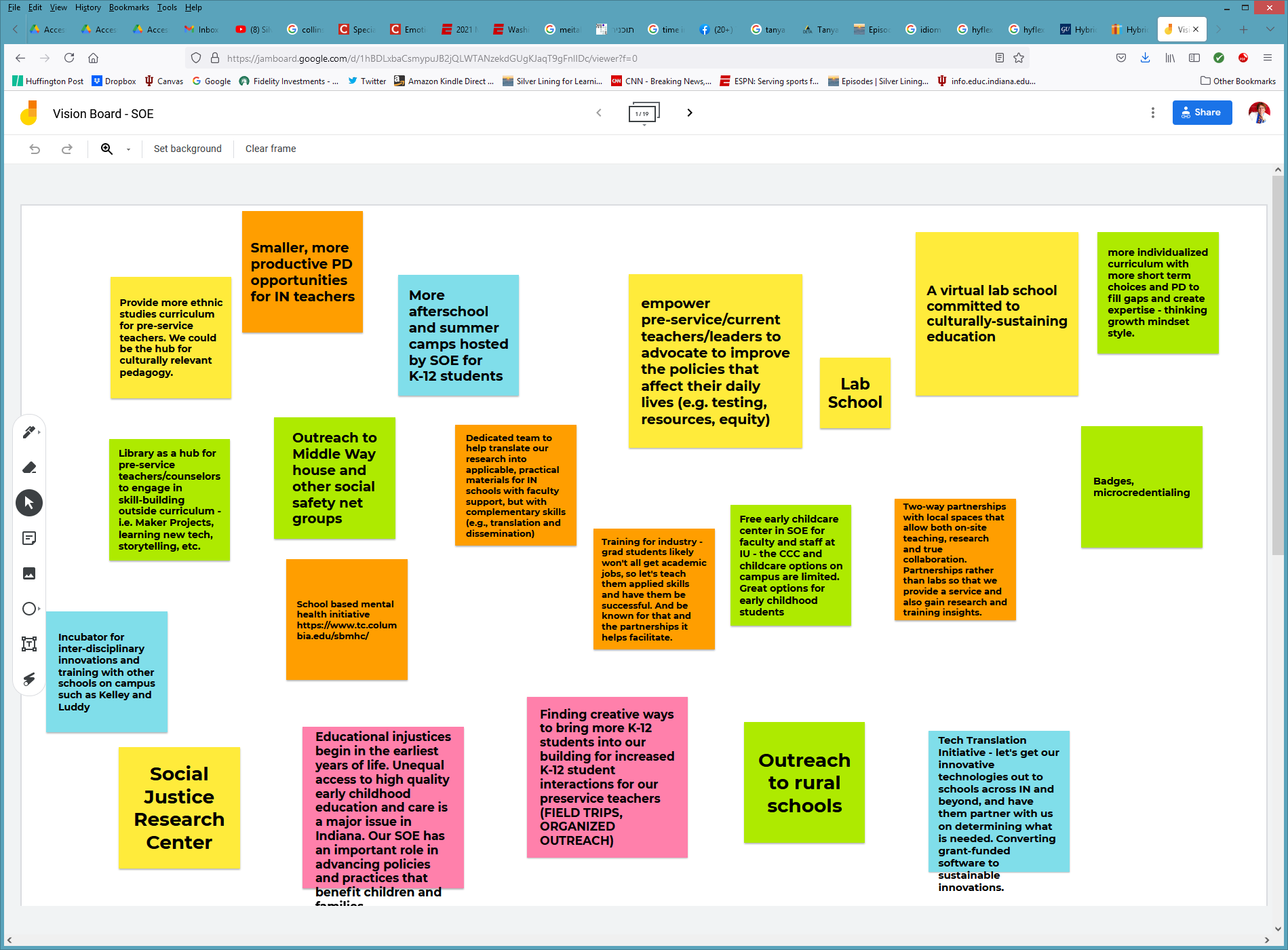 Fall 2019, R511Learning is More CollaborativeTeam Article DebatesNuclino (like a wiki…may delete by mistake, trial version, limited)https://www.nuclino.com/
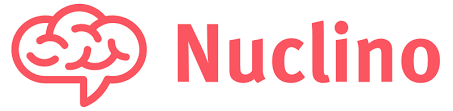 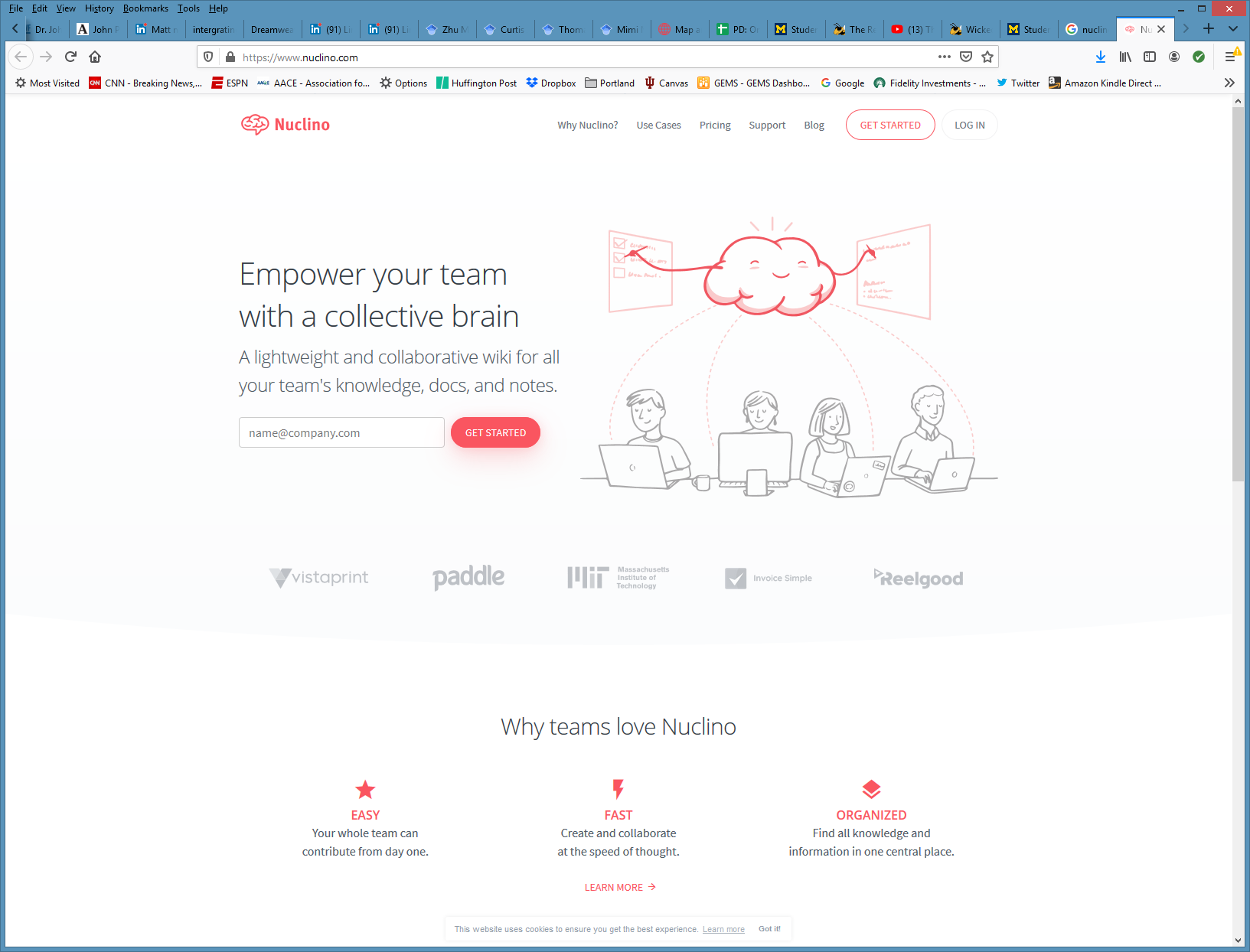 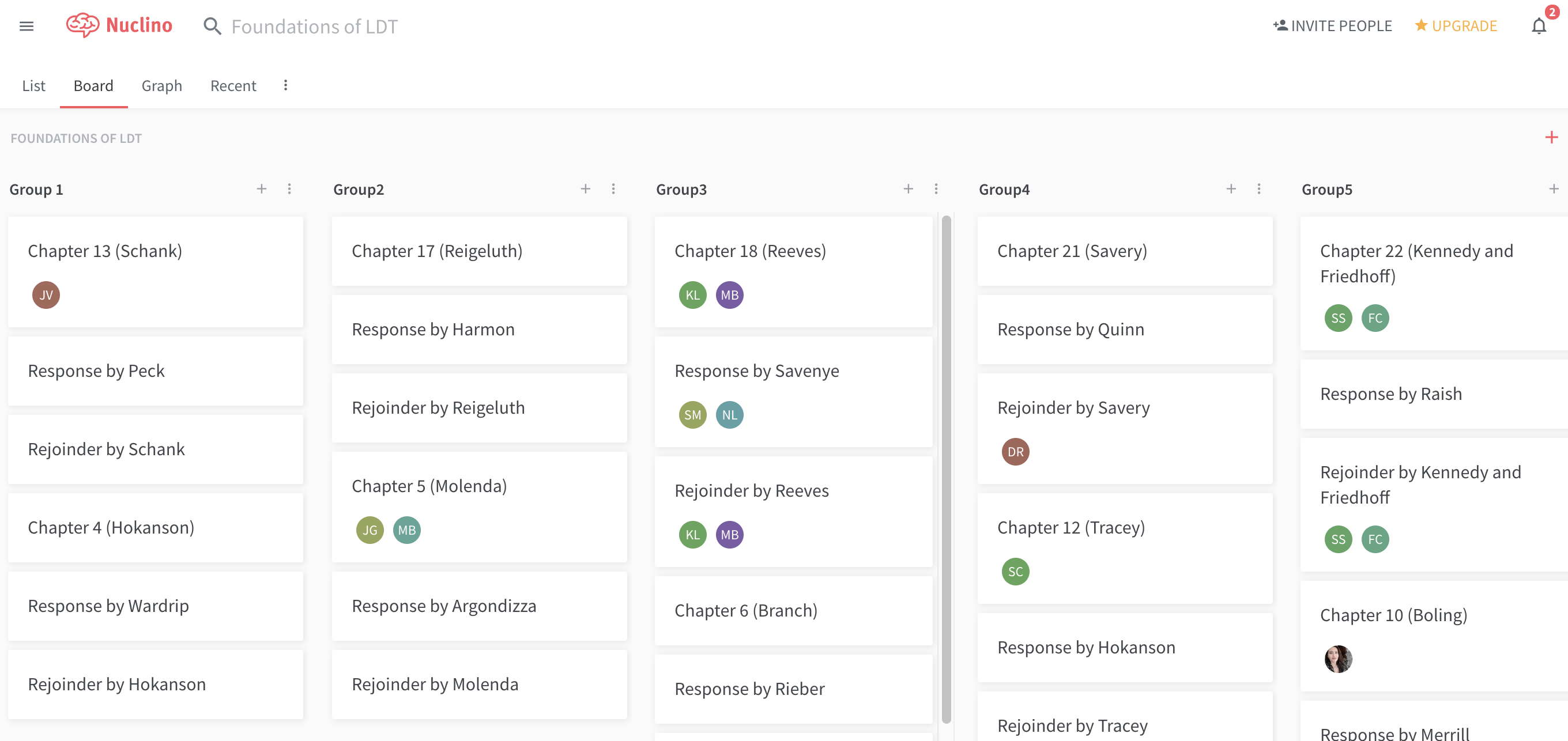 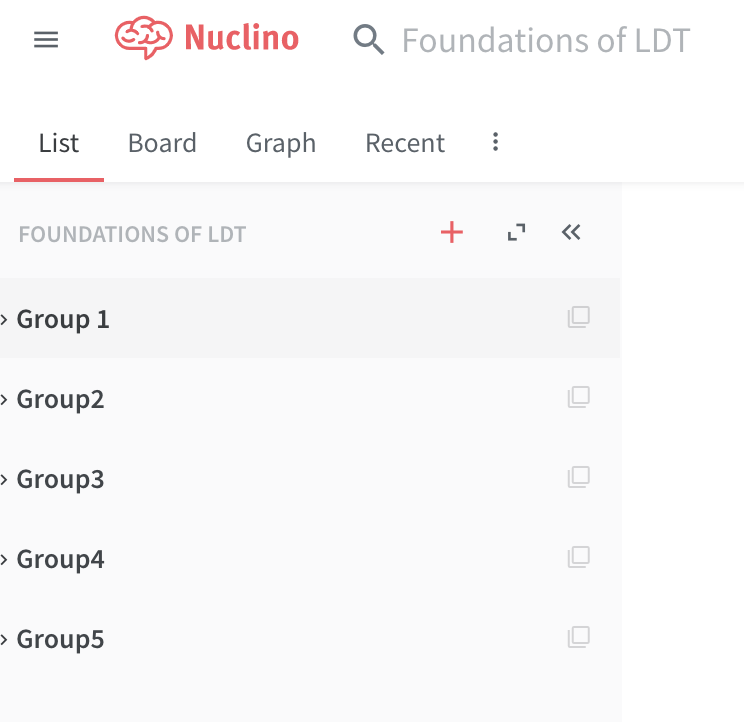 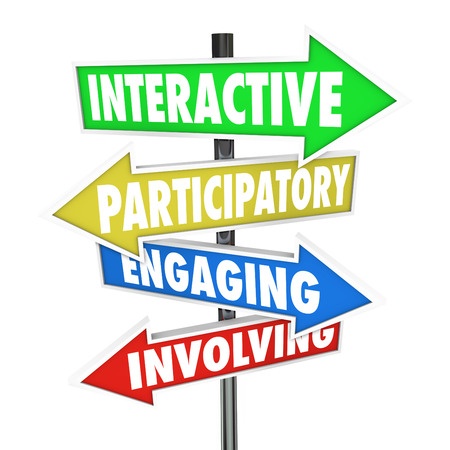 July 23, 2021Learning is More CollaborativeKritik is a peer-grading platformAuthentic peer-to-peer interaction for a New Era of Education.Carine Marettehttps://www.linkedin.com/in/carinemarette/ https://www.kritik.io/, Carine@kritik.io
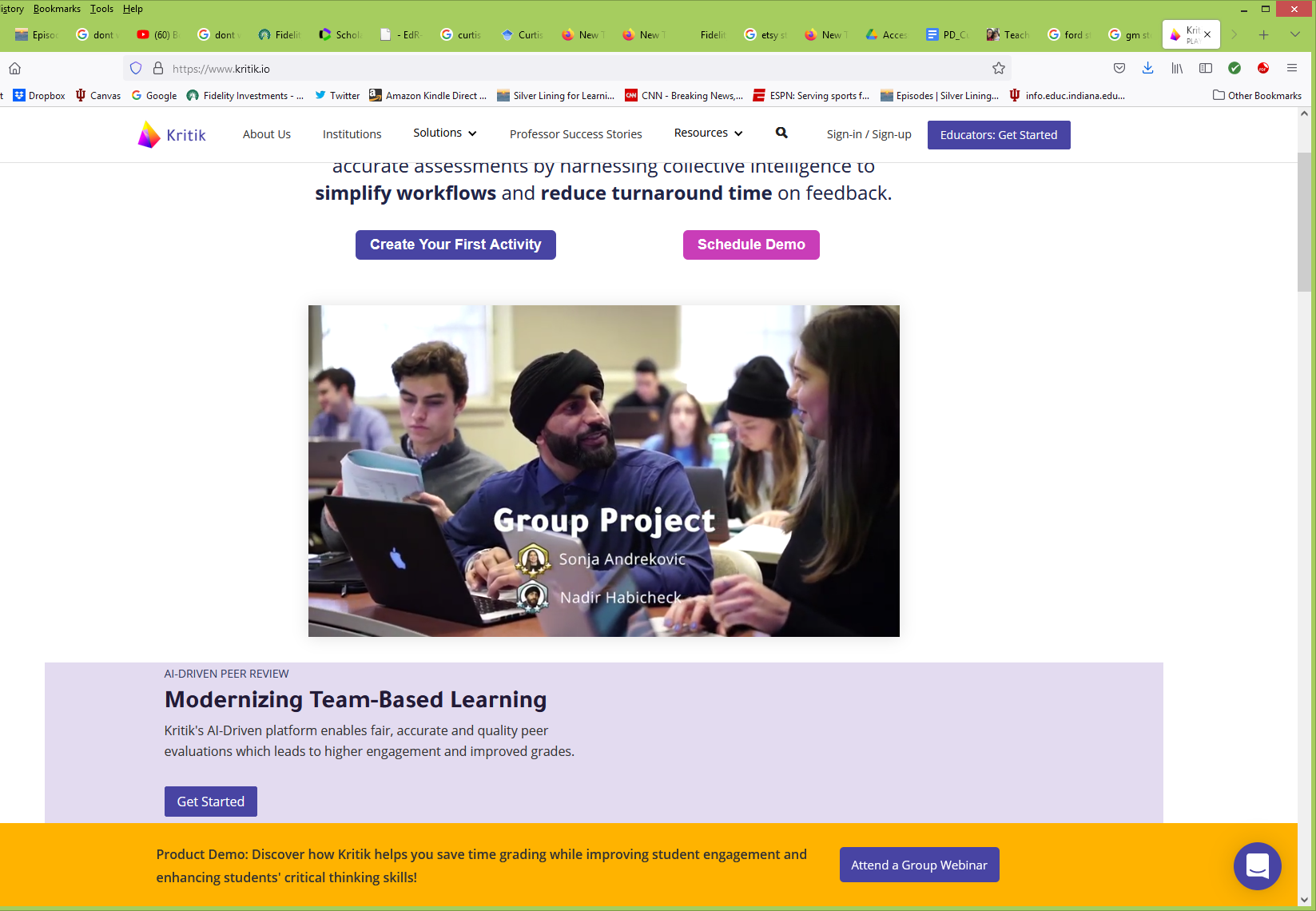 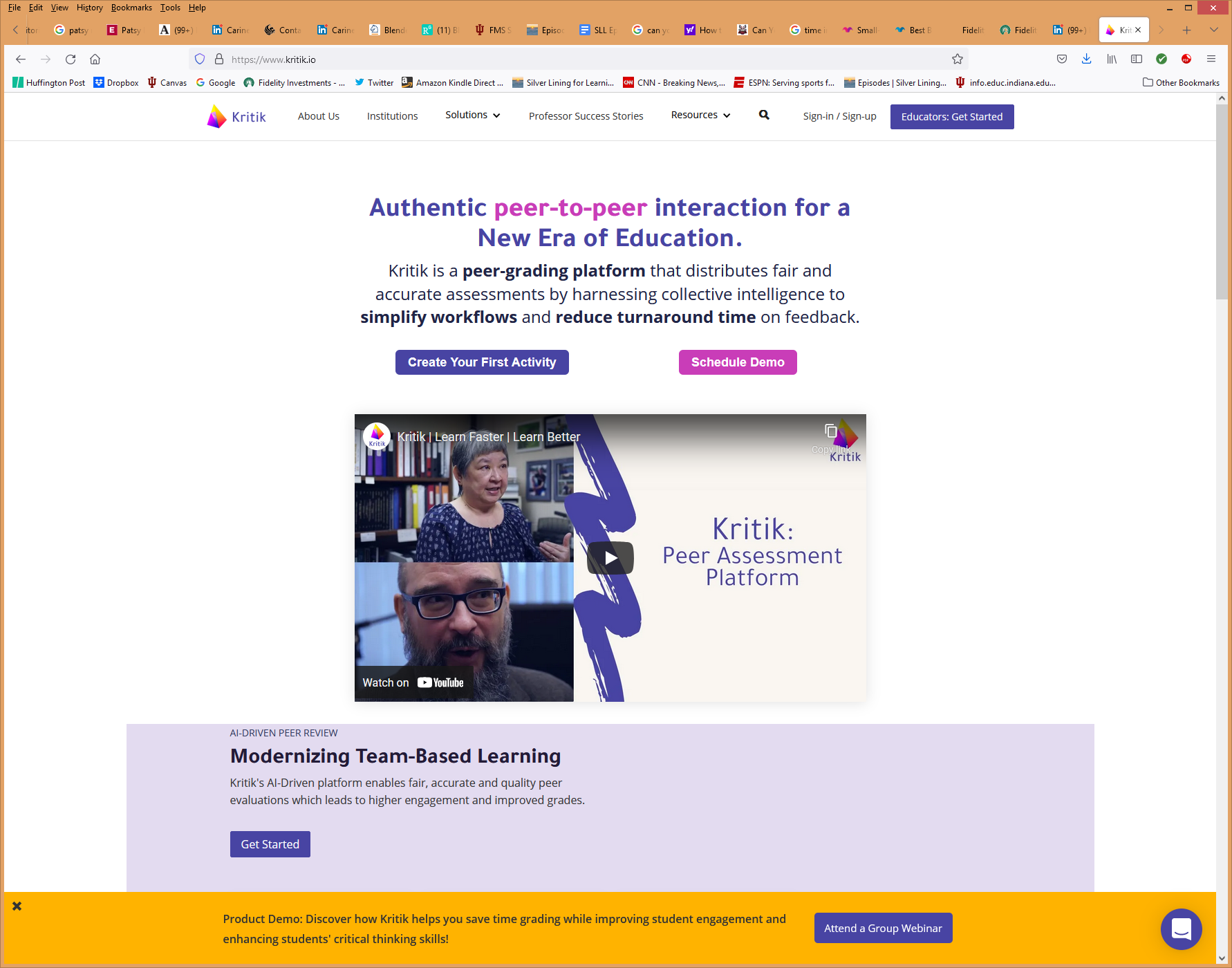 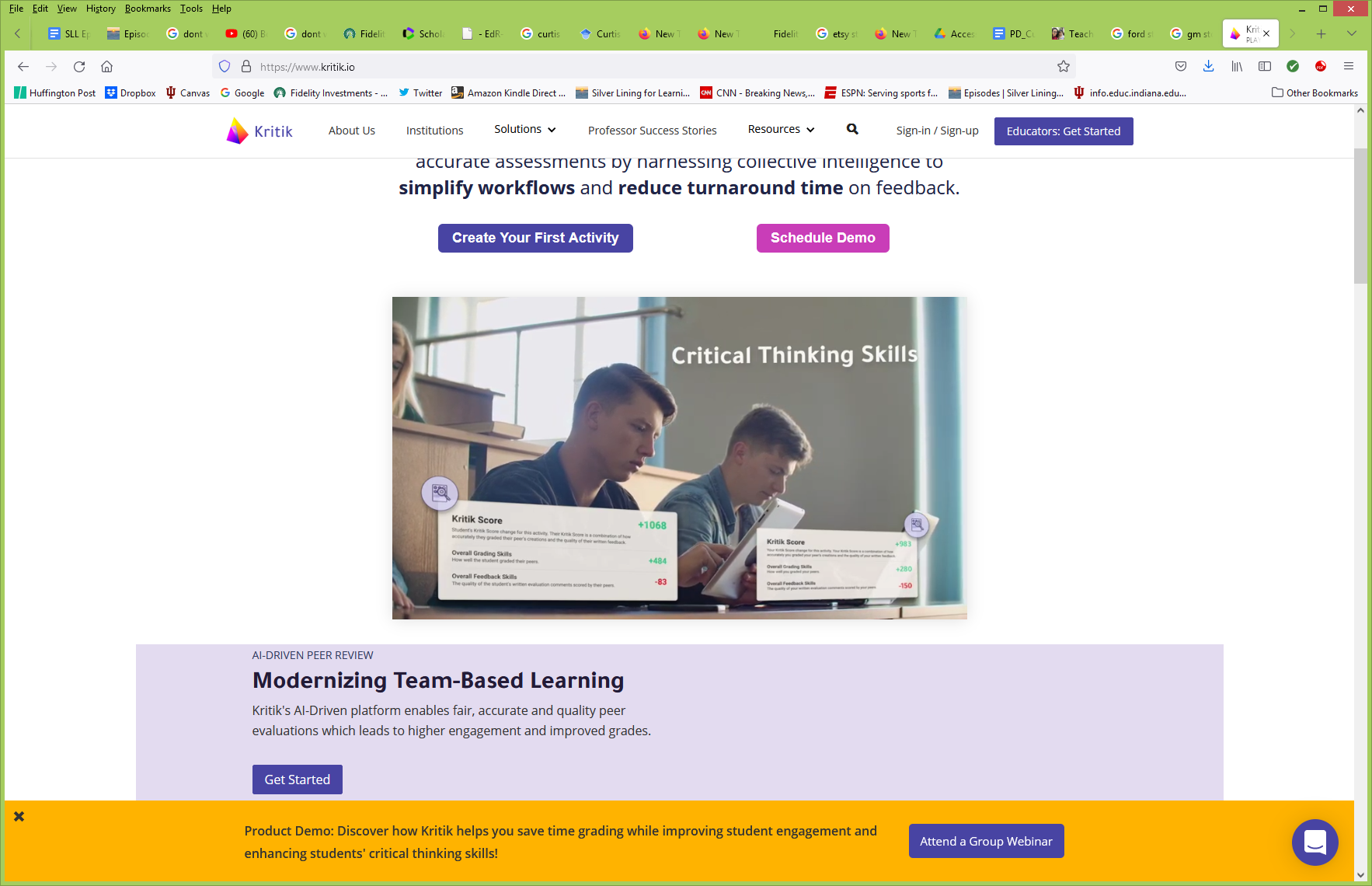 October 20, 2020Learning is More VisualThe British Museumhttps://britishmuseum.withgoogle.com/
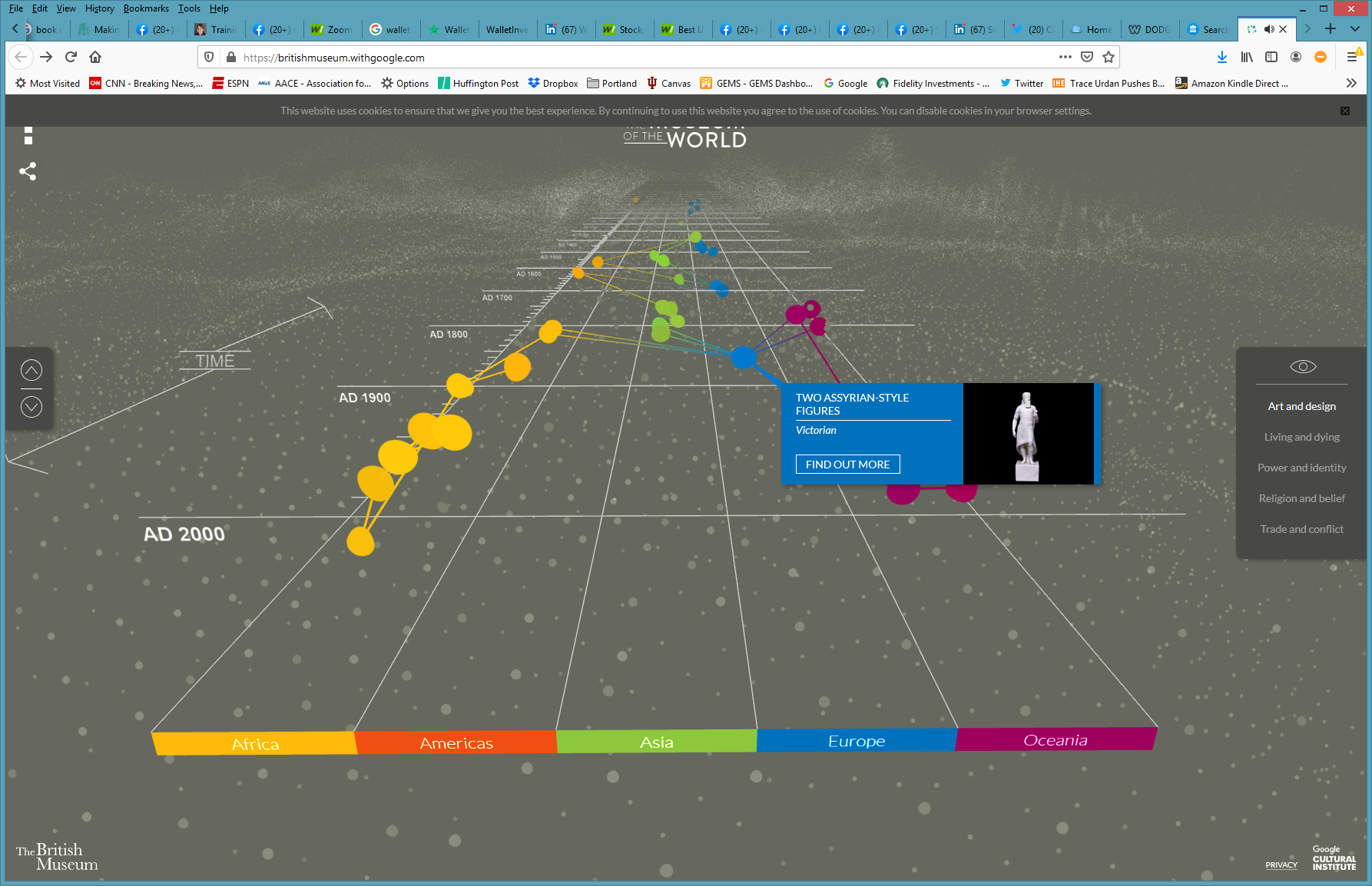 April 22, 2018Learning is More VisualMicrosoft AI Commercial ft. CommonVideo 1:00: Microsoft AI Commercial ft: https://www.youtube.com/watch?v=9tucY7Jhhs4 / (Feb 11, 2018)Video 1:48: Microsoft AI: Amplifying Human Ingenuity: https://www.youtube.com/watch?v=NDmu7Z5NPXo Video 1:00: Microsoft AI: Empowering Innovators ft. Common: https://www.youtube.com/watch?v=Z5OWdqfAYfw (April 22, 2018) Video: 1:00 Microsoft AI + Iconem: Preserving History ft. Common: https://www.youtube.com/watch?v=ZDZjaIhzMSM (April 22, 2018)Video: 0:44:  Microsoft AI + The Yield: Taking the guesswork out of farming ft. Common: https://www.youtube.com/watch?v=7rzufxlGH4o (April 22, 2018)
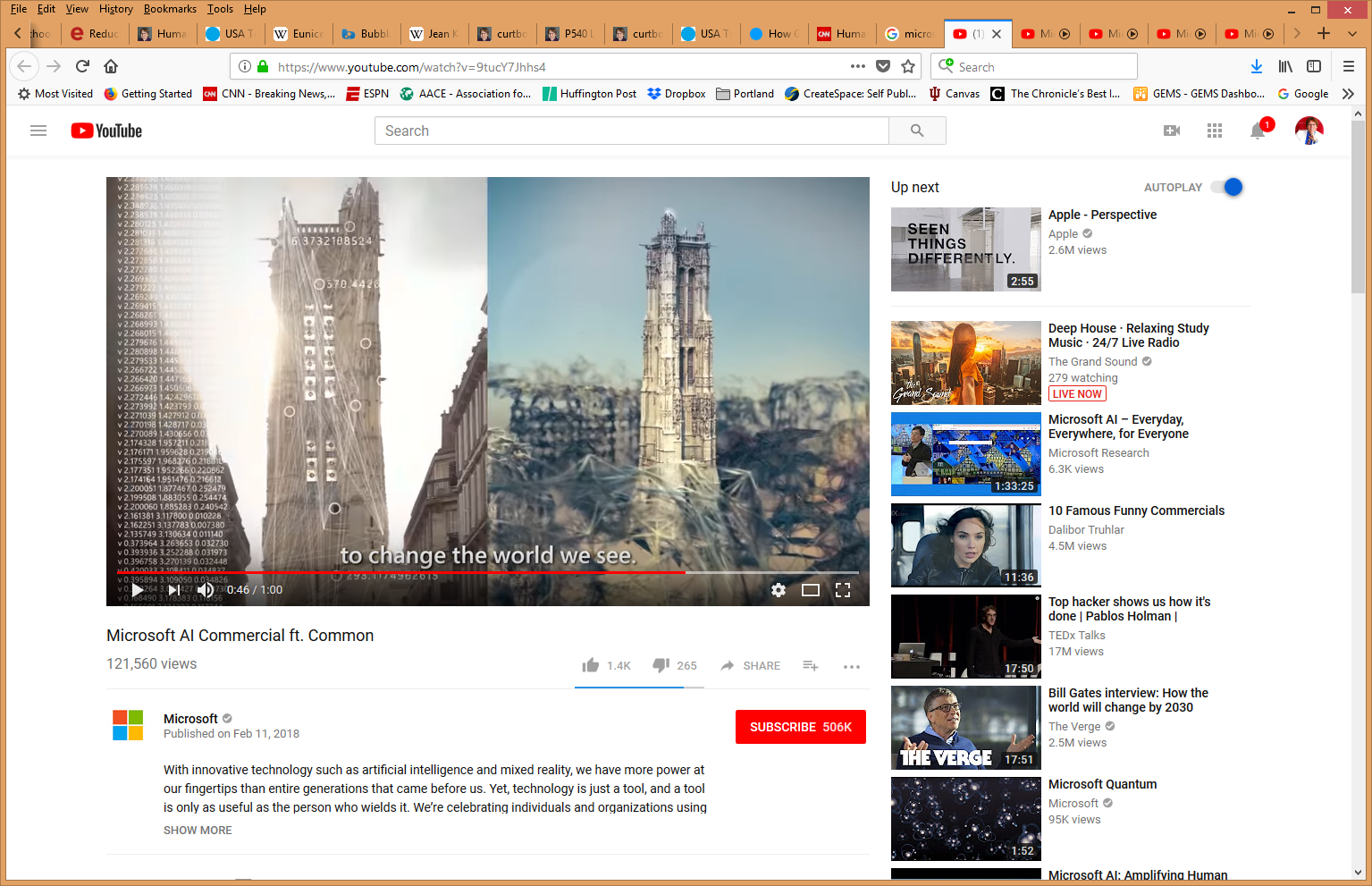 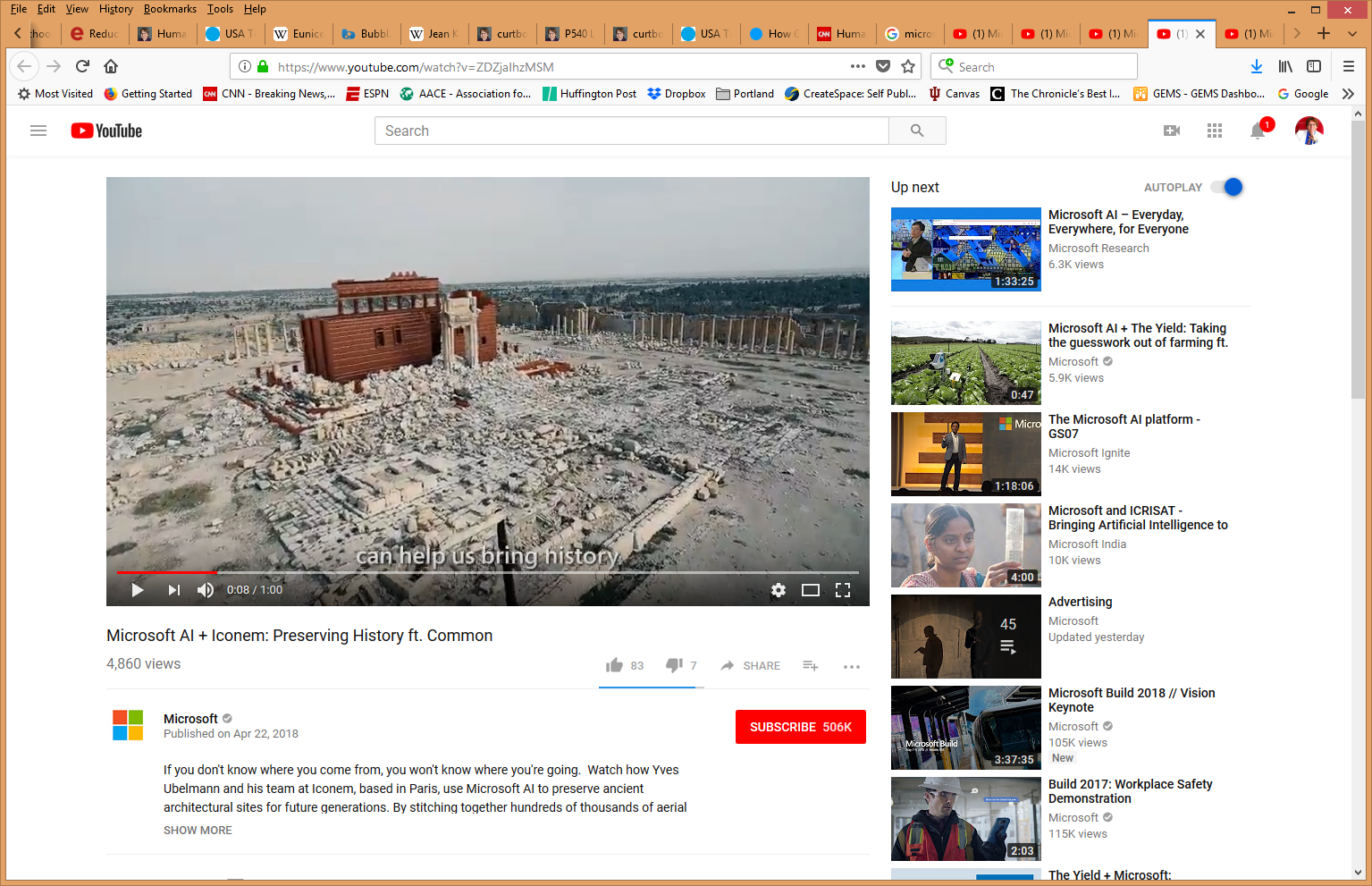 November 23, 2020 Learning is More ImmersiveCan AR be the antidote to virtual classroom shortcomings?Parker McDonnough, eSchool Newshttps://www.eschoolnews.com/2020/11/23/can-ar-be-the-antidote-to-virtual-classroom-shortcomings/2/ https://www.zdnet.com/article/view-pyramids-of-ancient-egypt-via-this-360-degree-vr-capture/ AR brings learning to life and allows students to experience education during distance learning. With AR, students can walk through Stonehenge, tour the Egyptian pyramids, go on a virtual field trip of the Louvre Museum, or explore the cavities of the human heart – all from the comfort of their homes. Students can even take a journey to outer space or visit UNESCO world heritage sites….explore Mount Rushmore or the muscular system in AR.
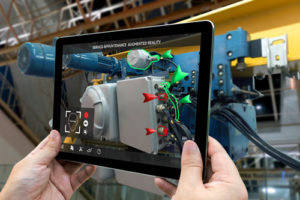 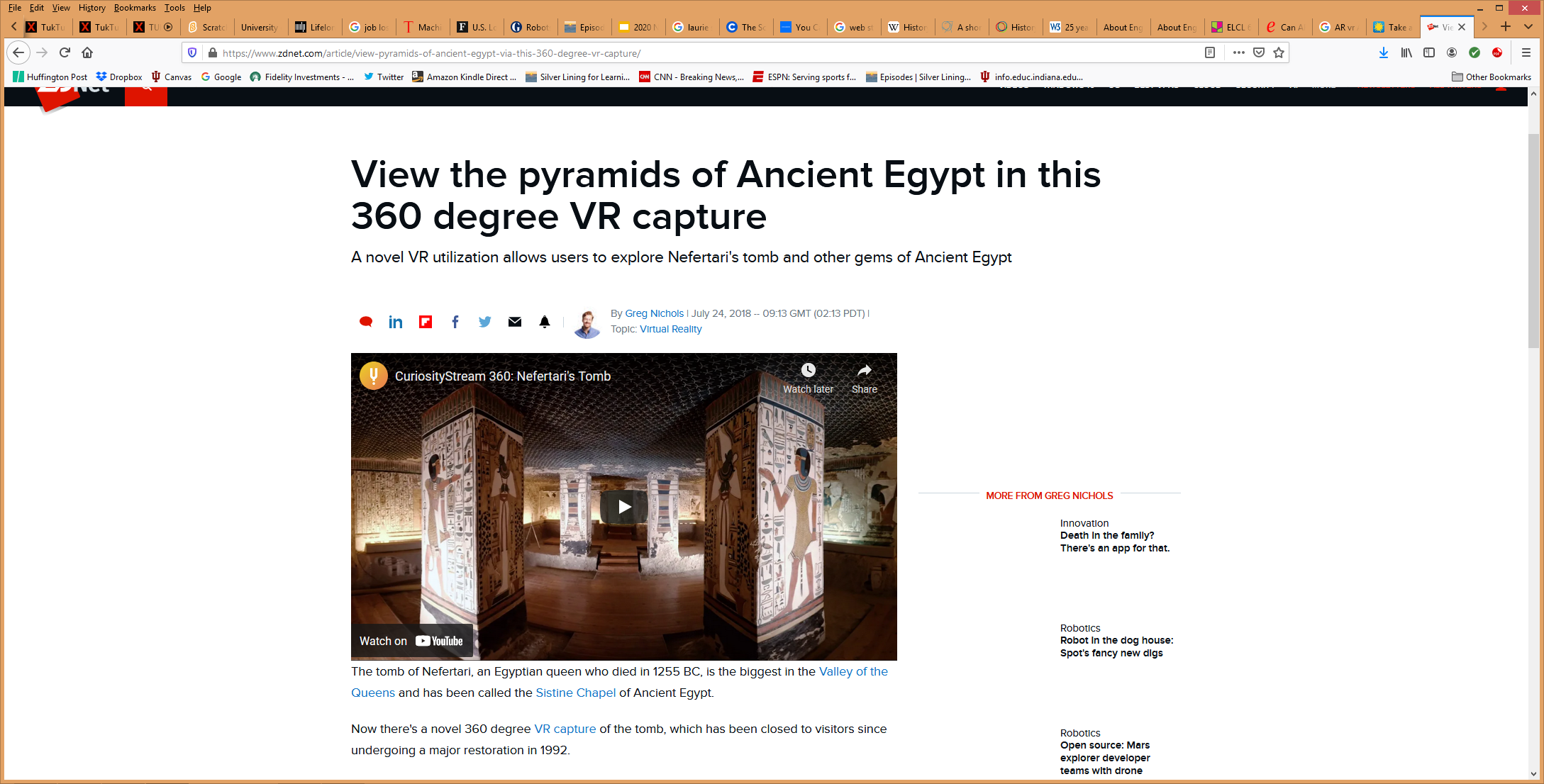 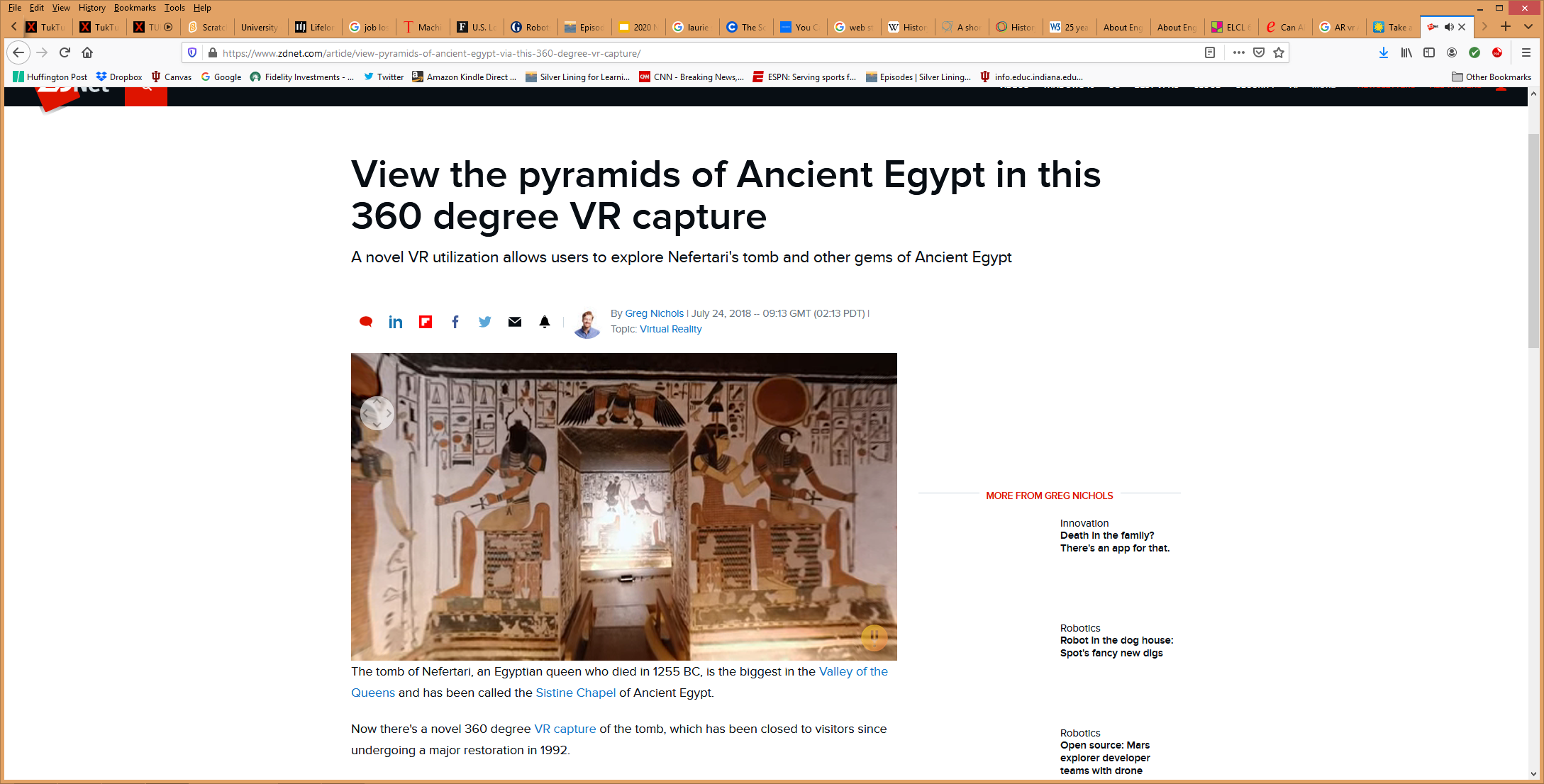 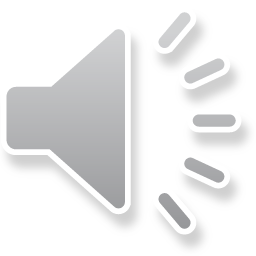 July 17, 2017Learning is More ImmersiveLearning Chemistry in Virtual Reality, Sarah Hardman, New Learning Timeshttps://newlearningtimes.com/cms/article/4519/learning-chemistry-in-virtual-reality 1:38 video: https://vialogues.com/vialogues/play/38337/All: http://curtbonk.com/chemistry-vr.html01.-.41: http://curtbonk.com/chemistry-vr-1.html.41-1:16: http://curtbonk.com/chemistry-vr-2.html1:16-1:36: http://curtbonk.com/chemistry-vr-3.html
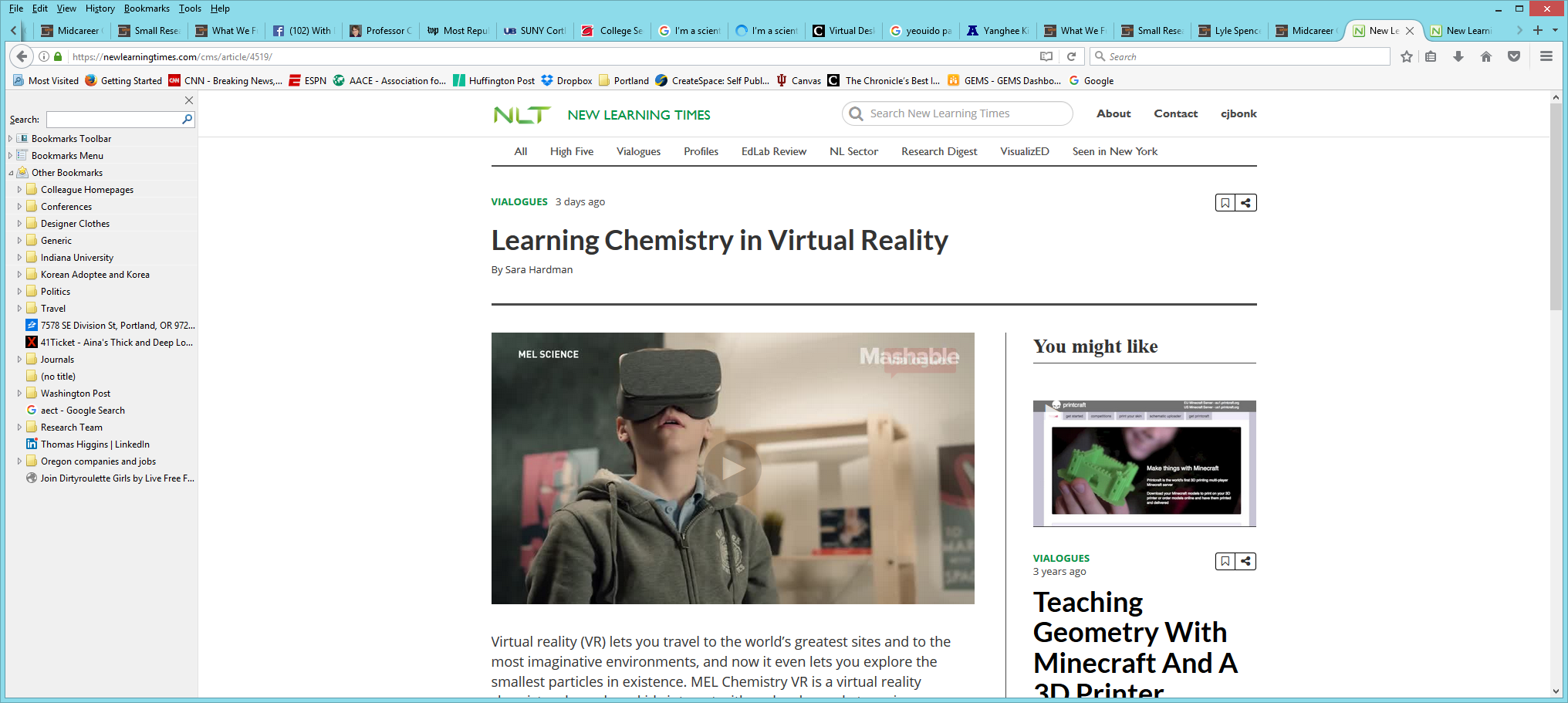 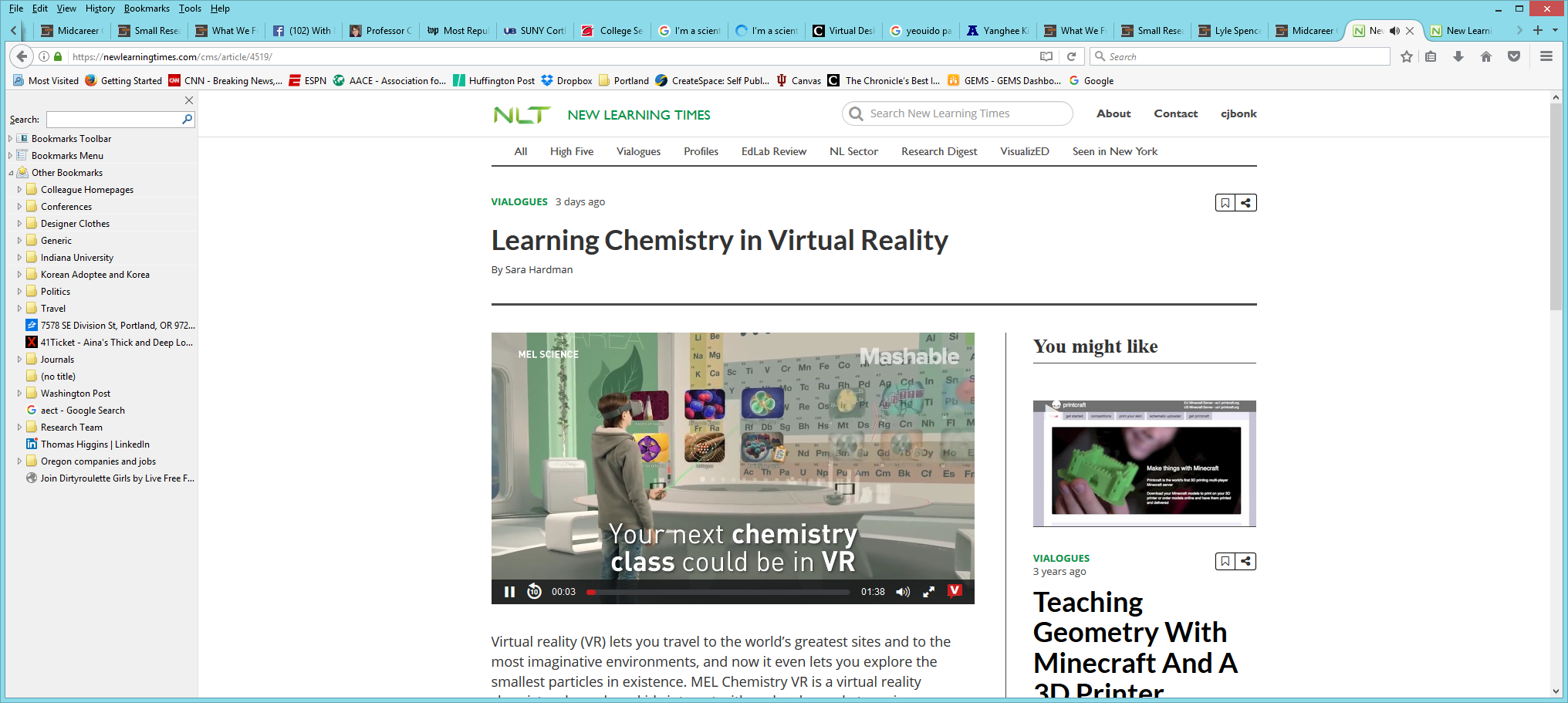 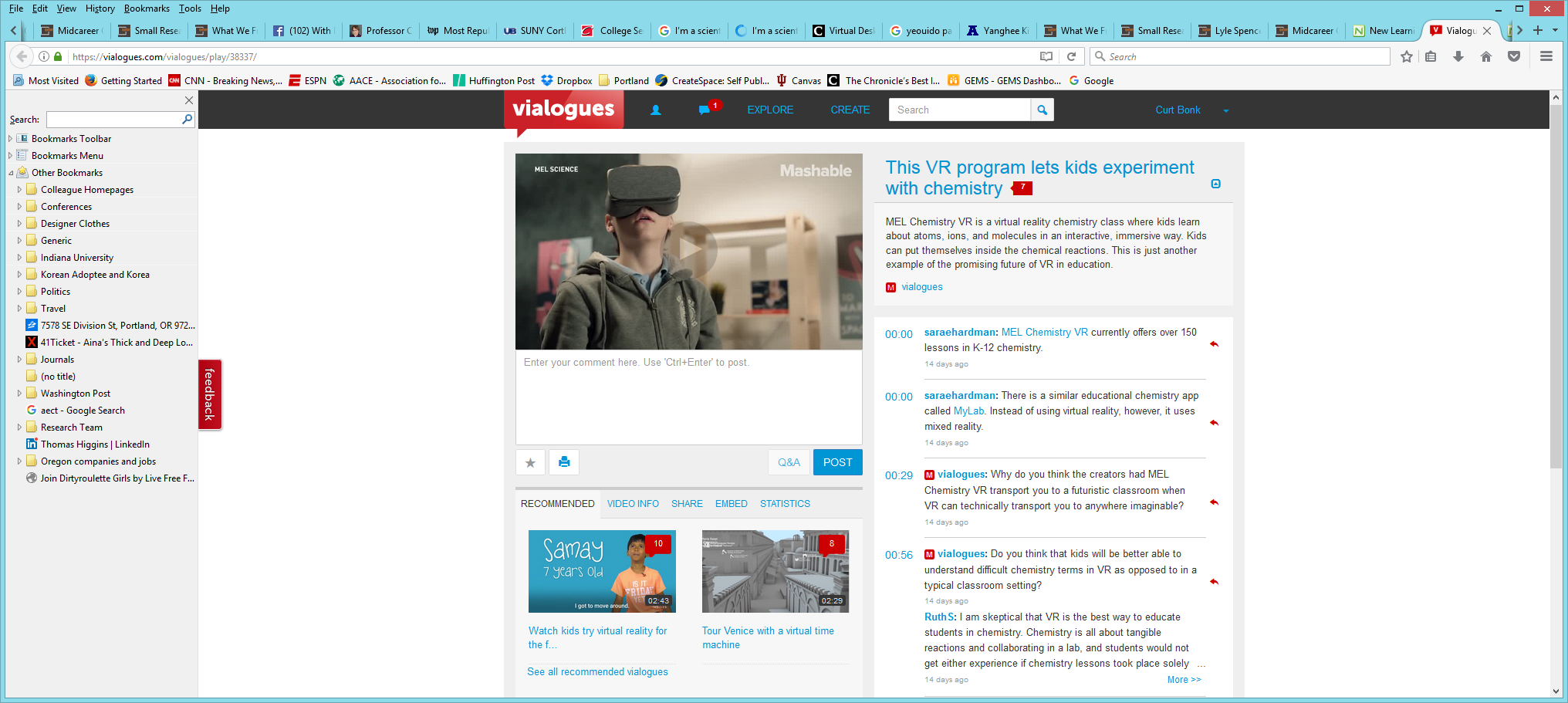 May 1, 2018Learning is More Immersive3 ways districts can use AR and AIJustin Anglio, eSchool Newshttps://www.eschoolnews.com/2018/05/01/3-amazing-ways-our-district-is-using-ar-and-vr/
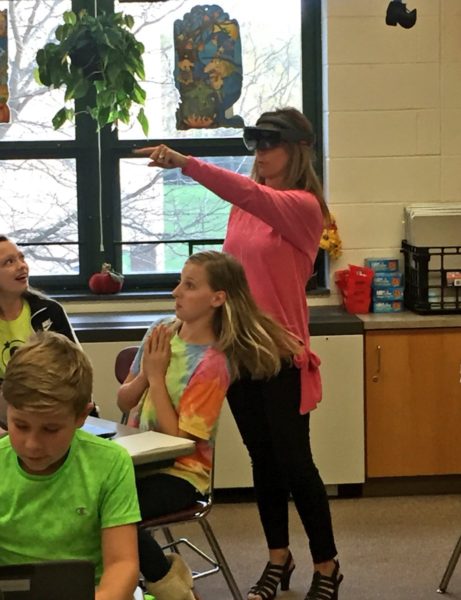 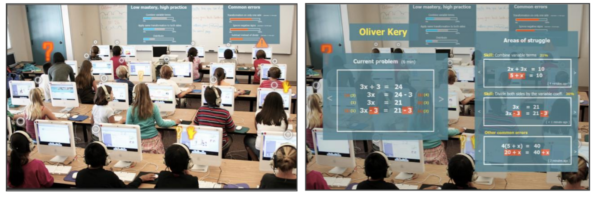 When a teacher glances around her classroom, Lumilo allows her to see real-time analytics (in the form of icons) floating directly above each student’s head. The teacher can glance directly at a student or “click” on a student’s icon to see more detailed information about where and how that student might be struggling.
June 24, 2021Learning is More ImmersiveThis Week In XR: VR Ad Excitement, Tencent Invests $50M In Ultraleap, The Linkedin Of VRCharlie Fink, Forbes https://apple.news/A0dVCTuPtQsu0VdrQccHb6A
A New World Awaits – Varjo's Special Event on June 24, 2021
Metaverse explained (22:50): https://www.youtube.com/watch?v=MHDFNr0MNek 
http://curtbonk.com/vr3.html
Mixed Reality Hand Tracking with Varjo XR-1 and Ultraleap (solar system/Earth):
Video (1:20): http://curtbonk.com/vr1.html
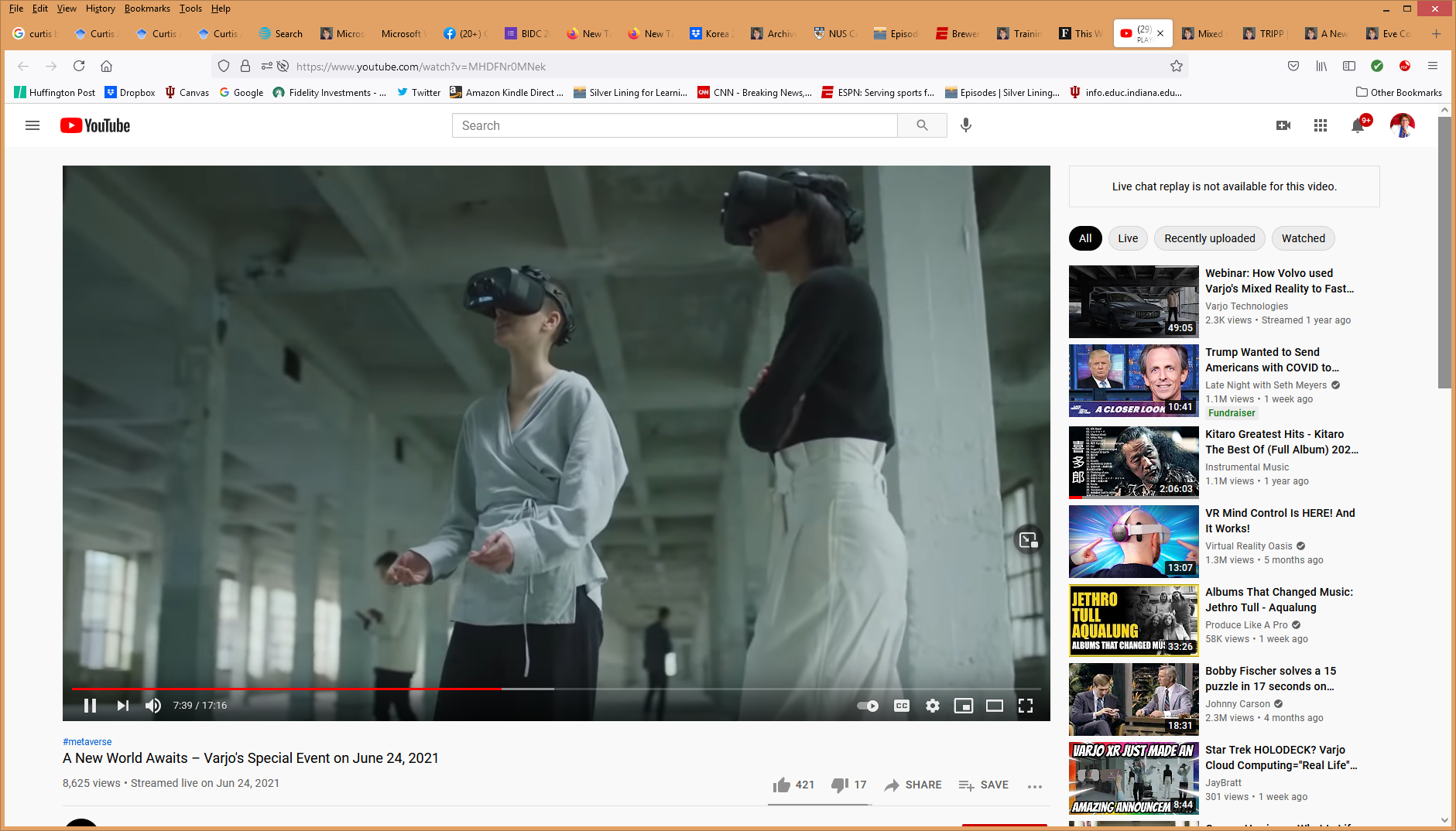 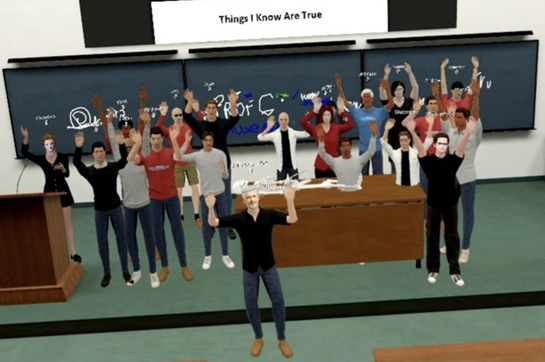 April 15, 2021Learning is More VisualGoogle Earth's New 3D Time-Lapse Feature Shows How Humans Are Affecting the PlanetSam Rutherford, Gizmodohttps://gizmodo.com/google-earths-new-3d-time-lapse-feature-shows-how-human-1846685339
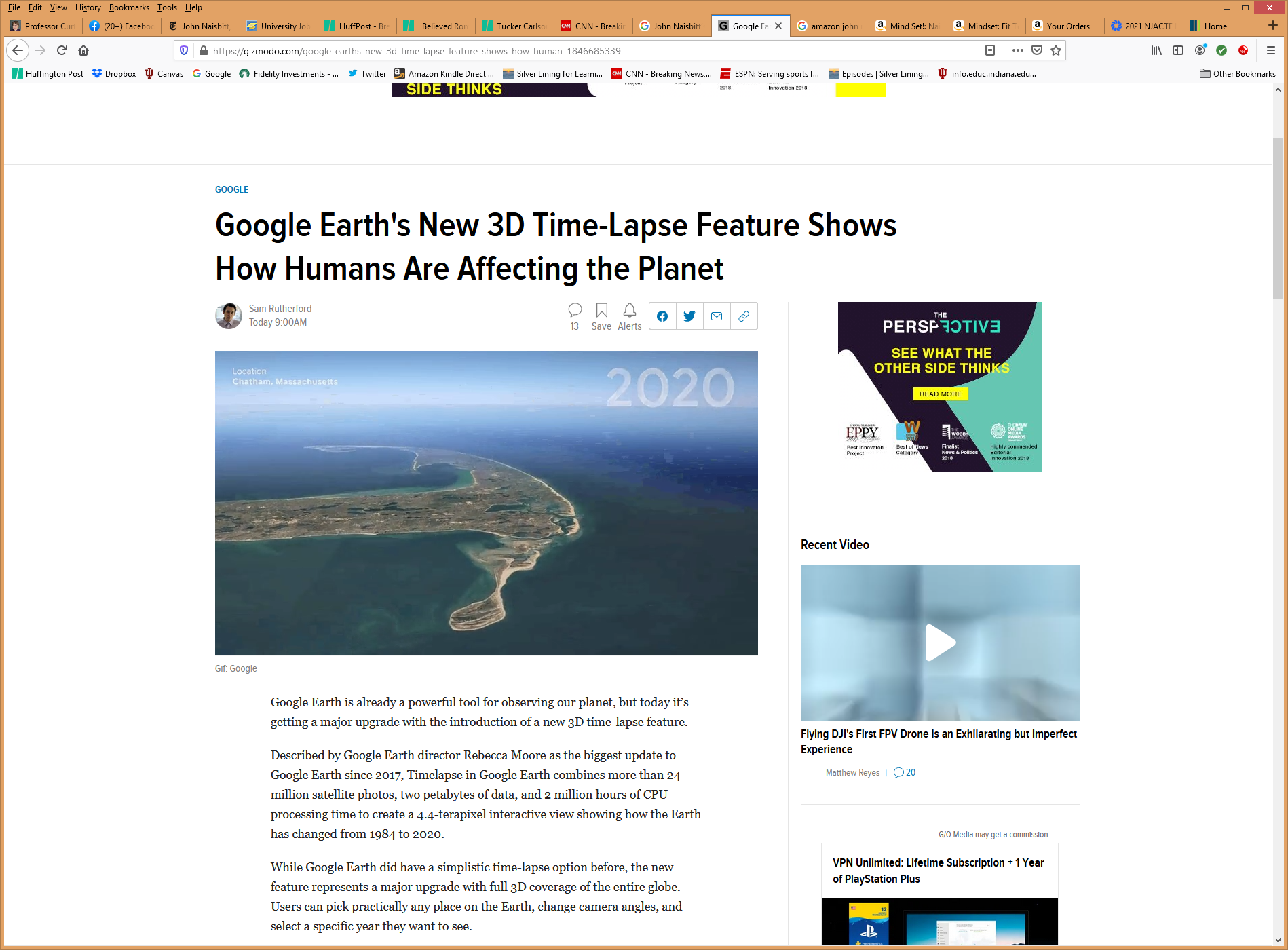 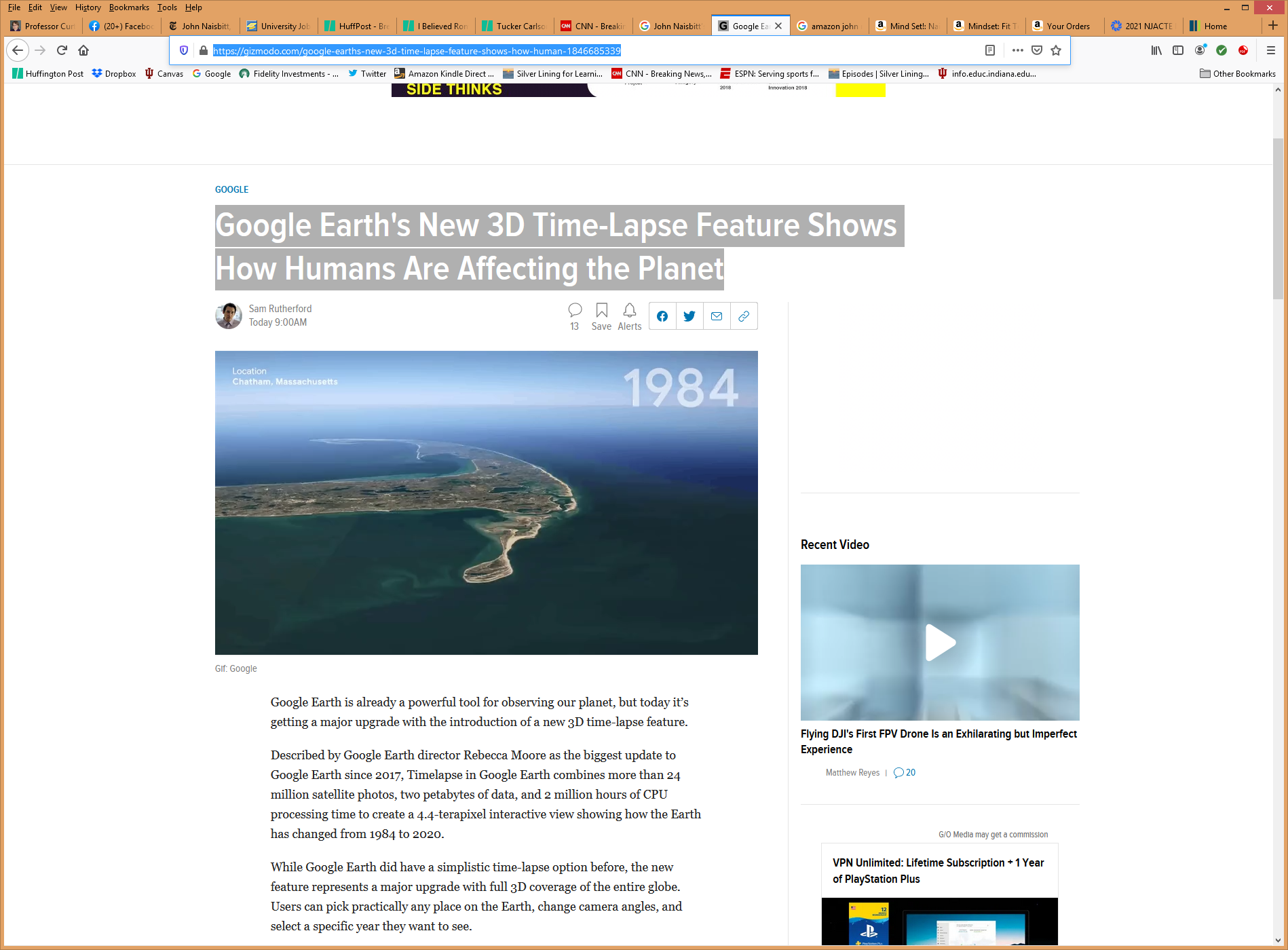 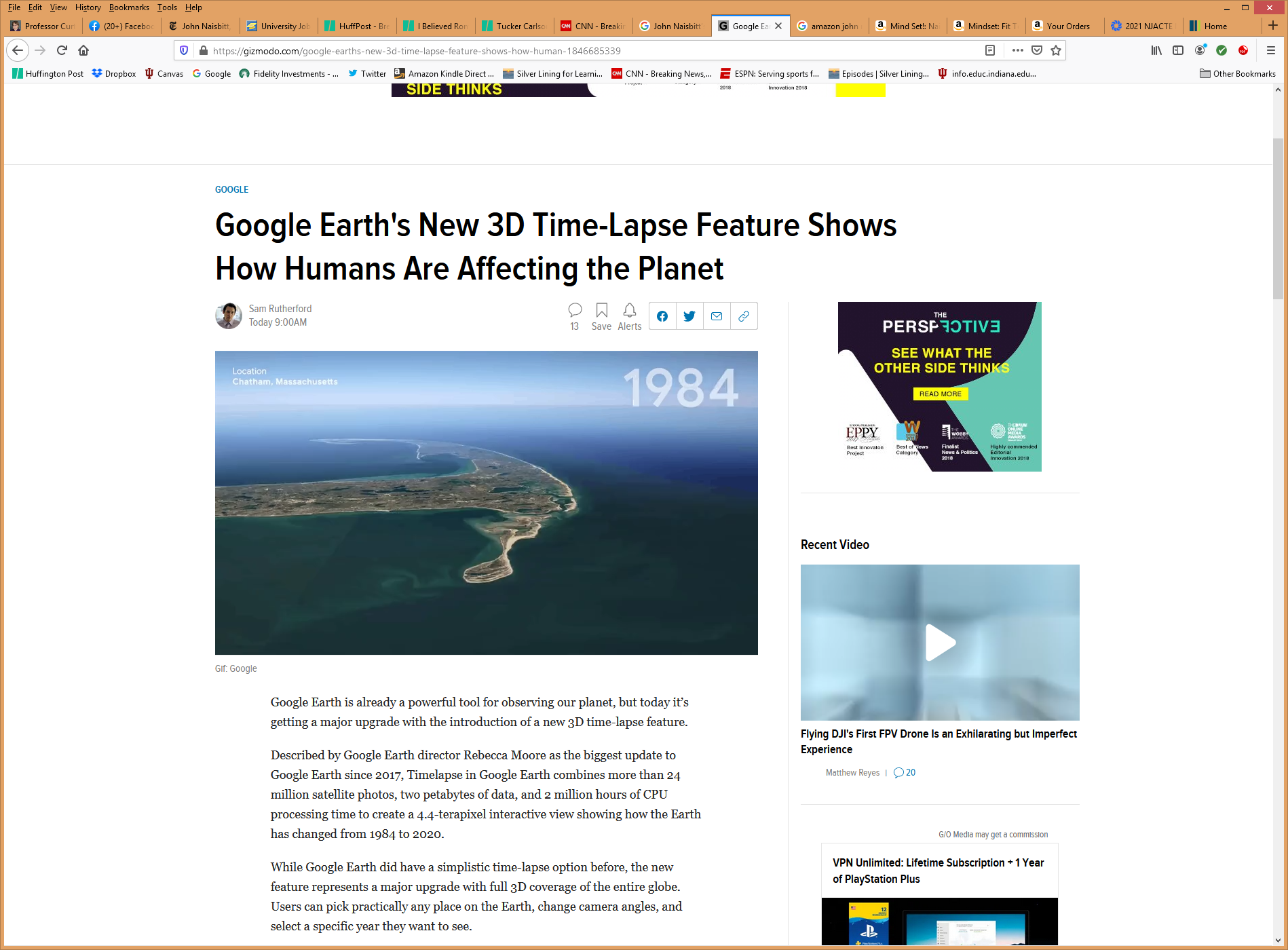 Poll #3: Any light bulbs going off in you head so far?
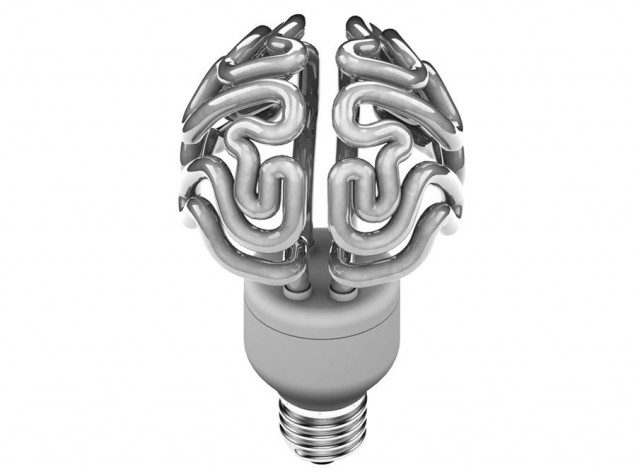 Yes definitely…many of them…pop…pop…pop!
Yes, several times.
Yes maybe!
Not yet (but hopefully soon…)
Nope. Darn it my brain is not working today.
There’s no hope with this idiot presenting.